How to play
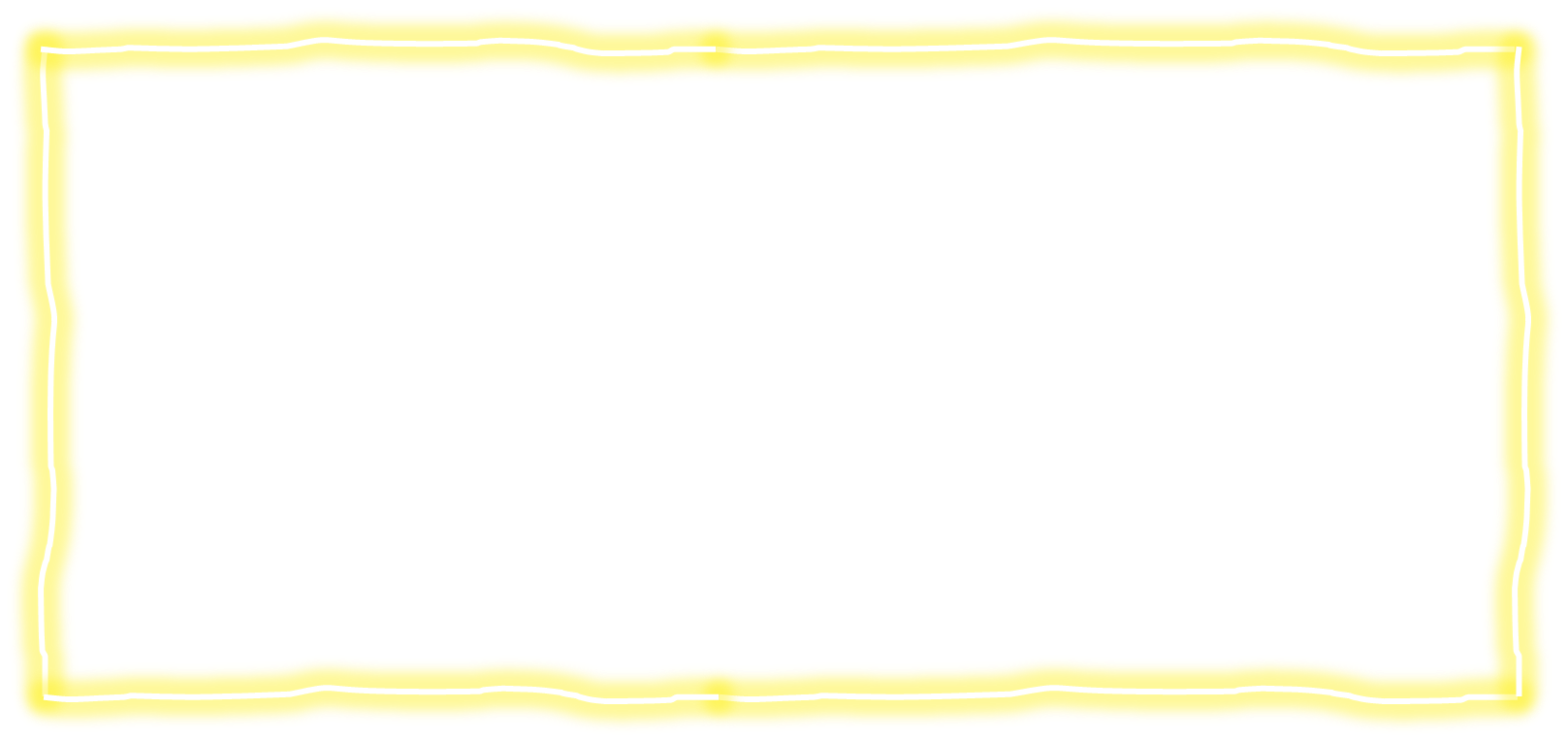 There are three teams
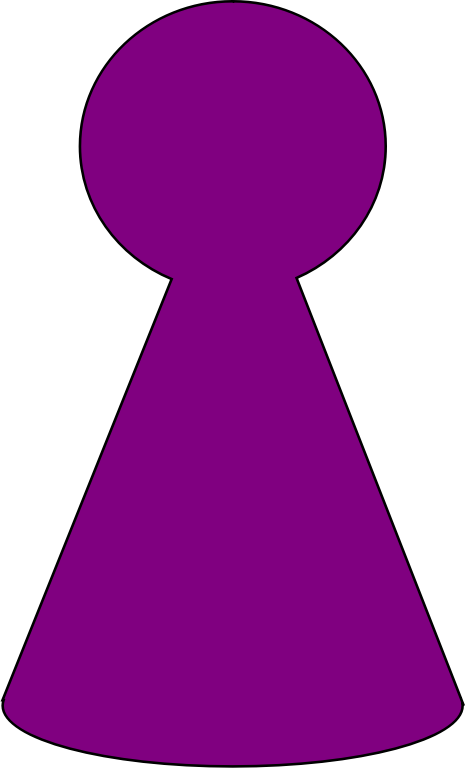 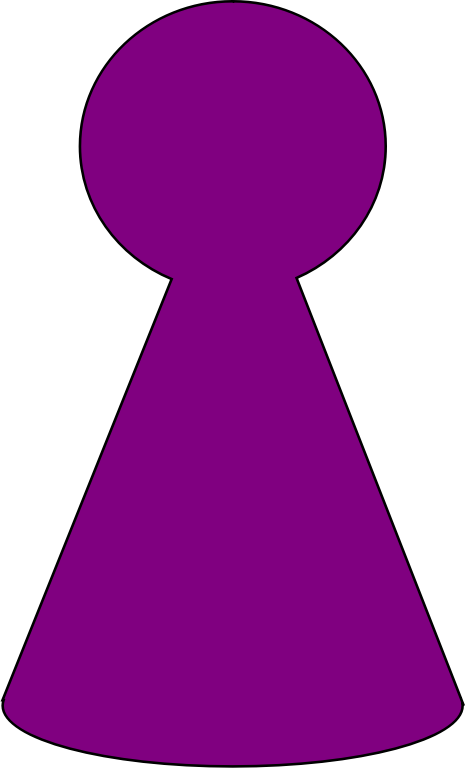 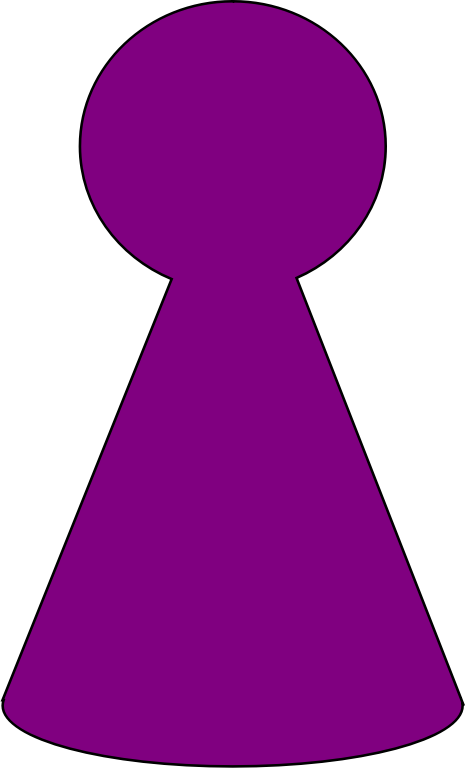 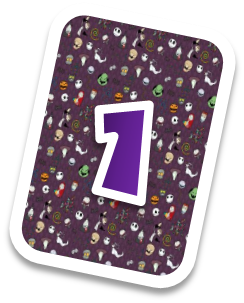 Each round one team will choose a “card” and answer the question
If the answer is correct, the team gets to roll the dice and play a board game.
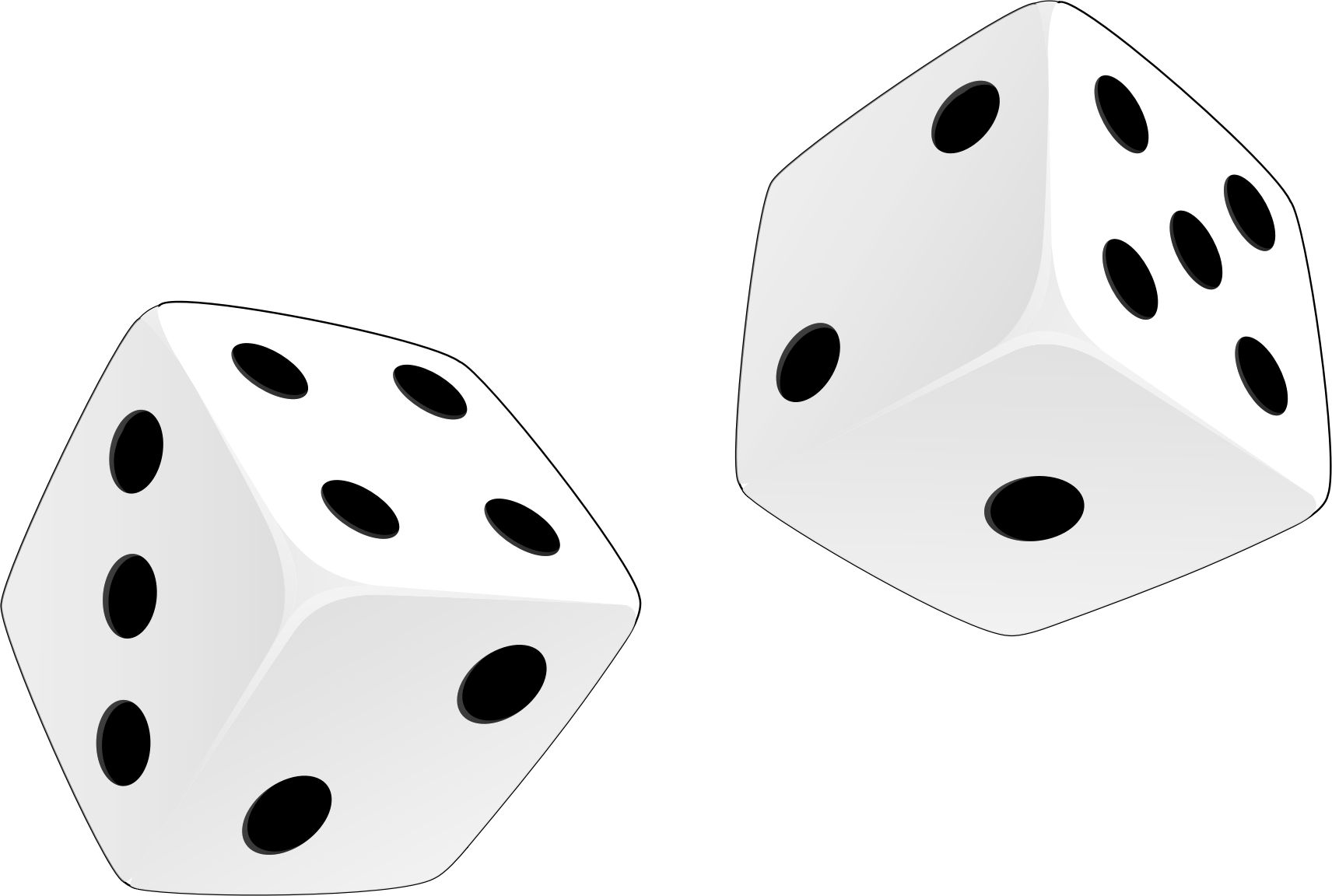 How to play
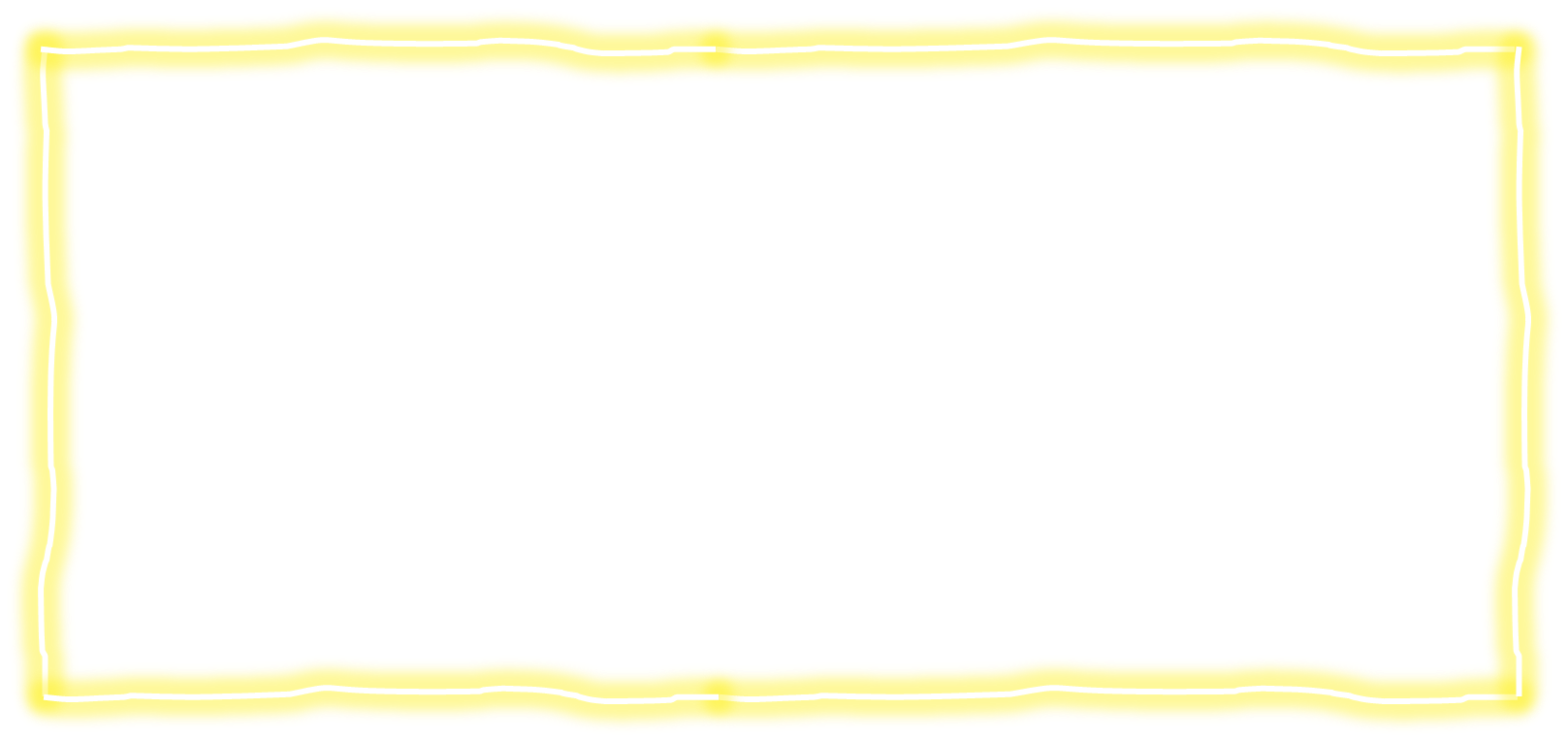 The first team to finish the board game wins!
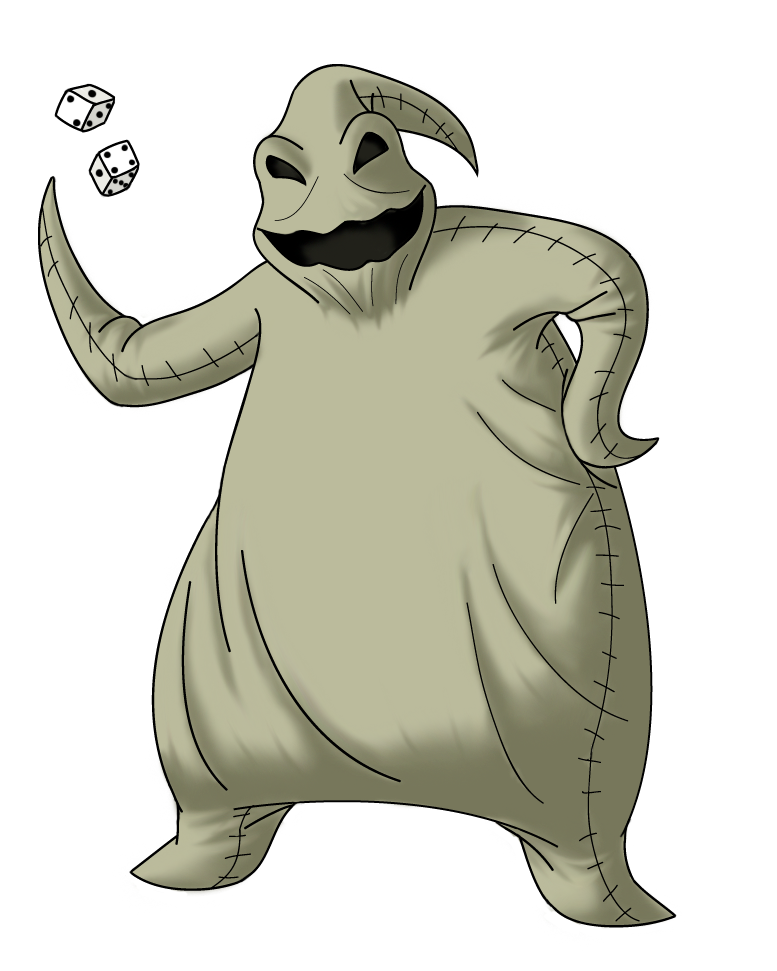 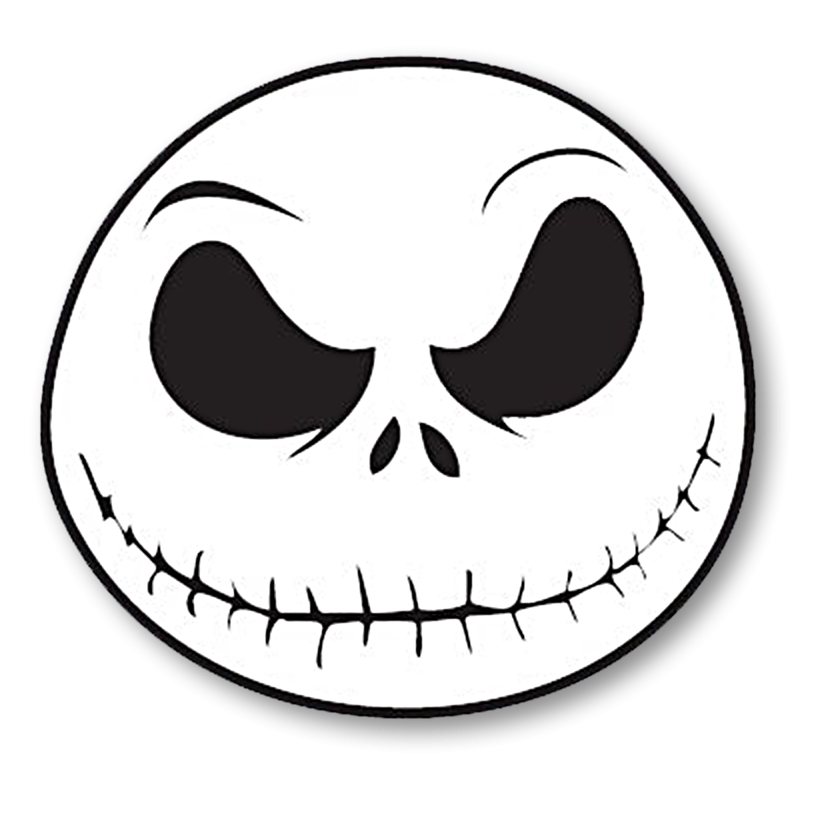 CHOOSE A CARD
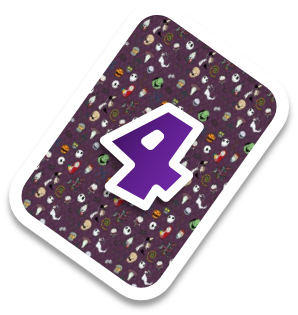 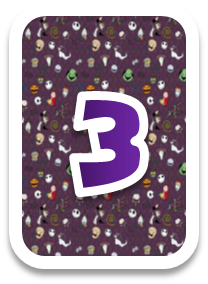 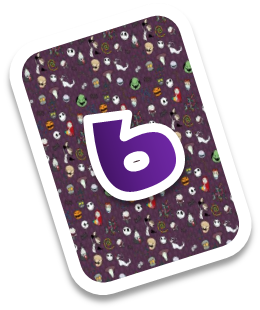 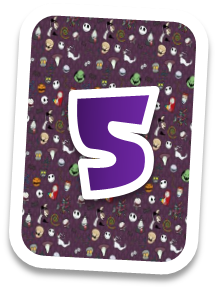 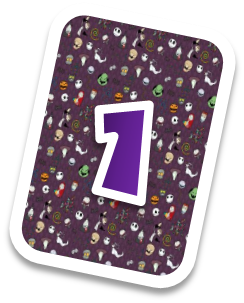 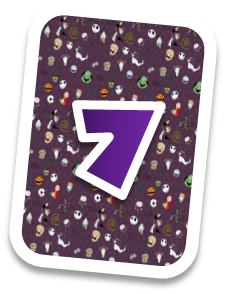 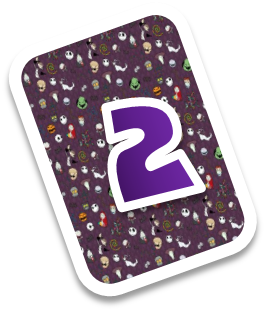 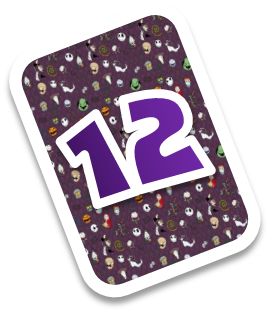 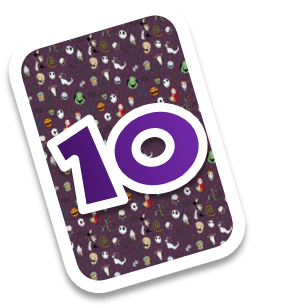 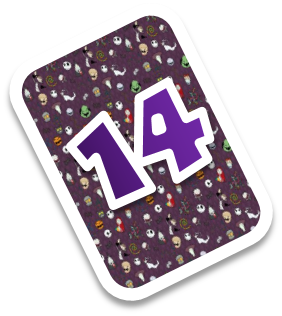 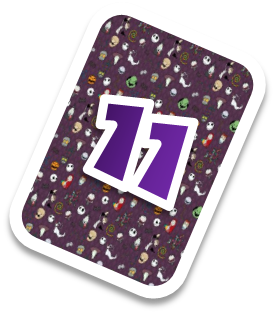 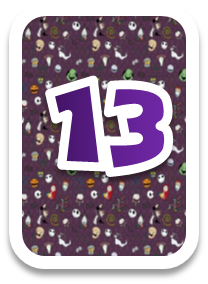 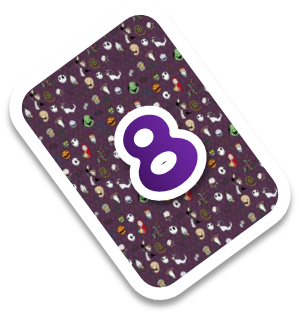 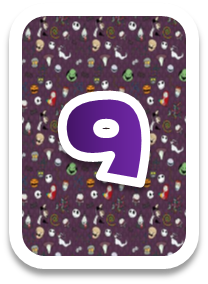 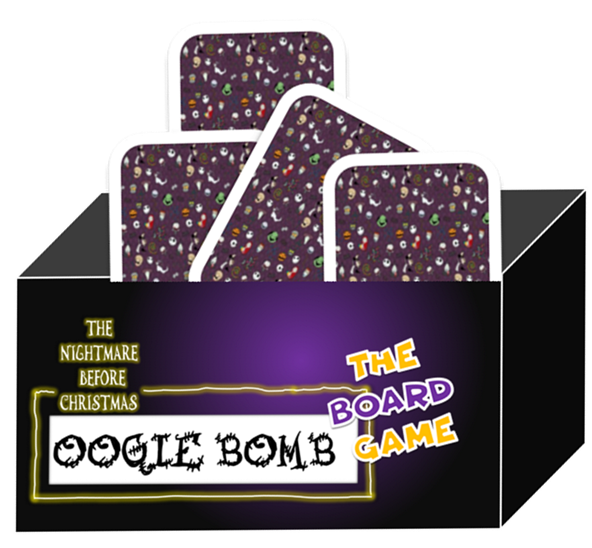 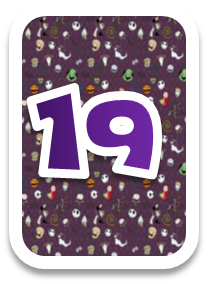 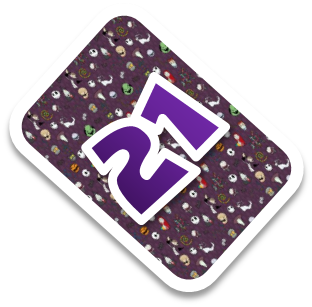 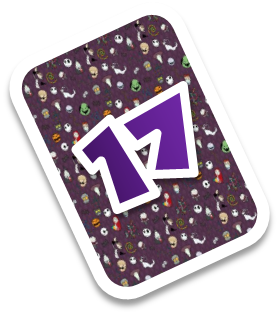 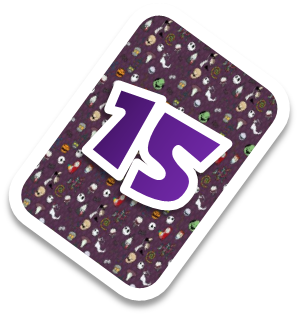 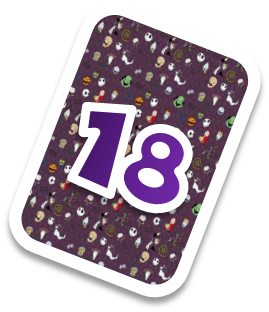 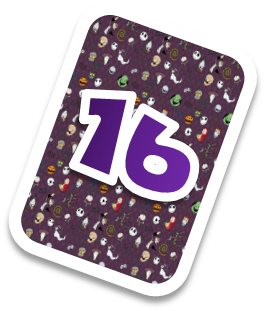 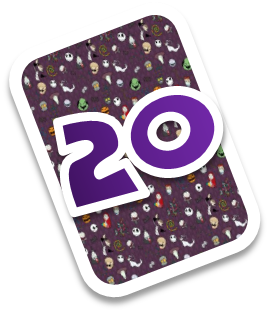 OOGIE      BOMB      BOARD
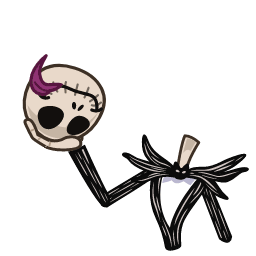 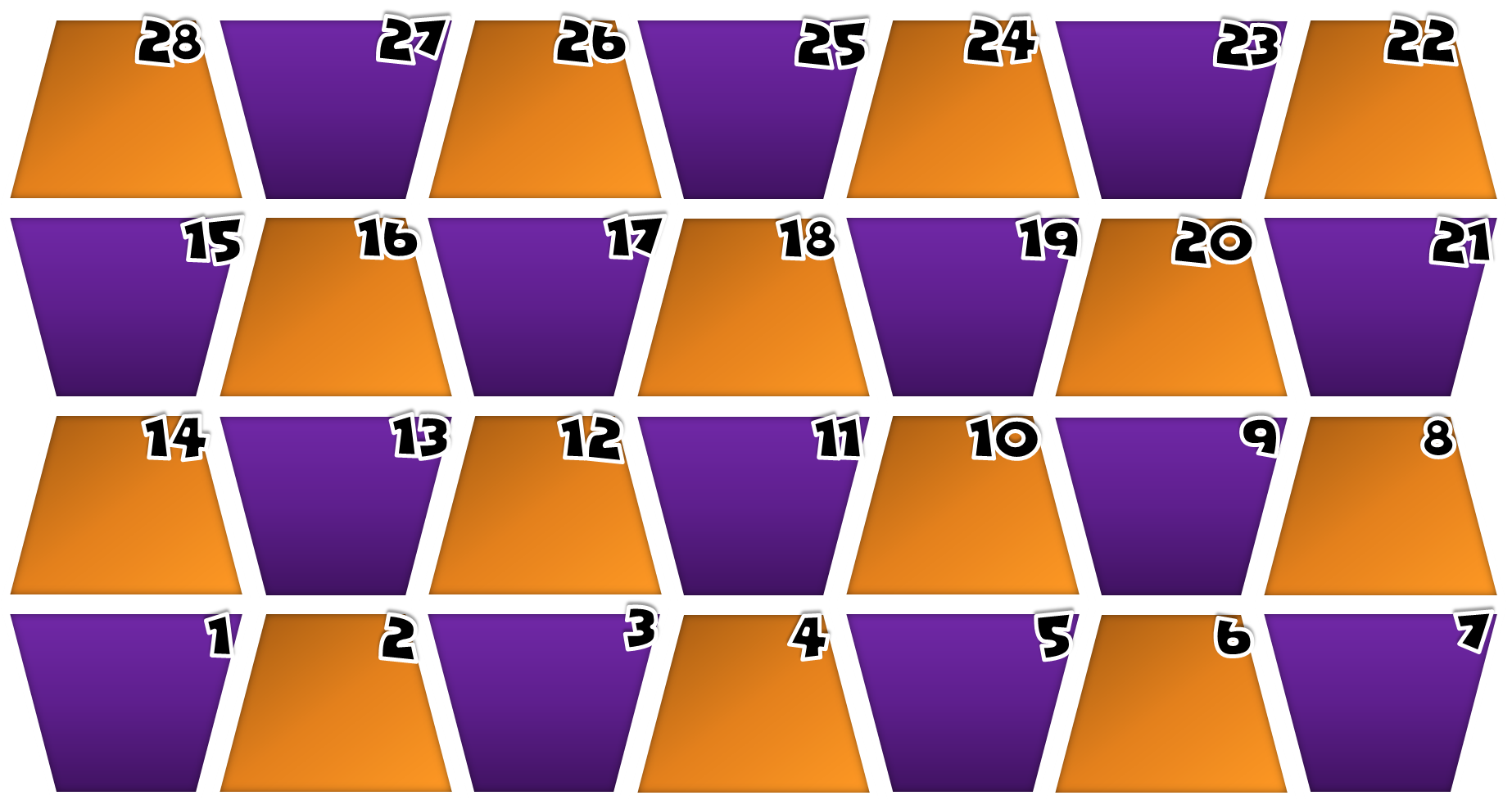 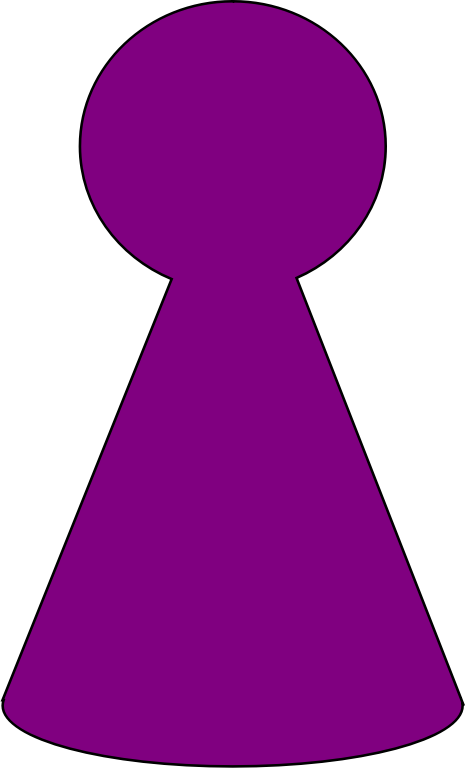 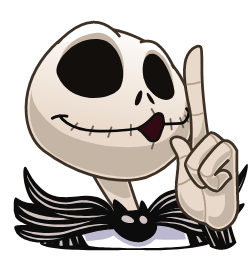 Move
 back-2
STAY
MOVE 
FORWAD+5
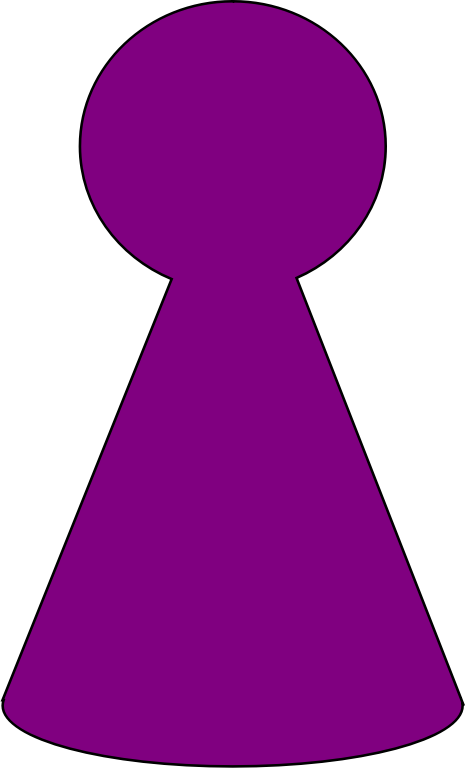 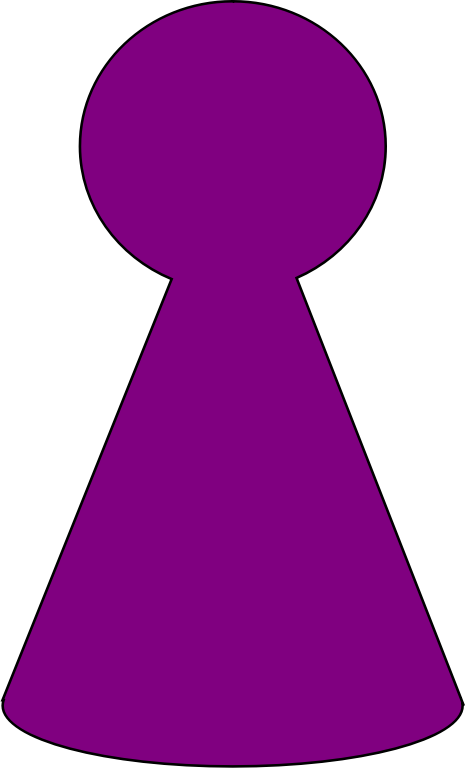 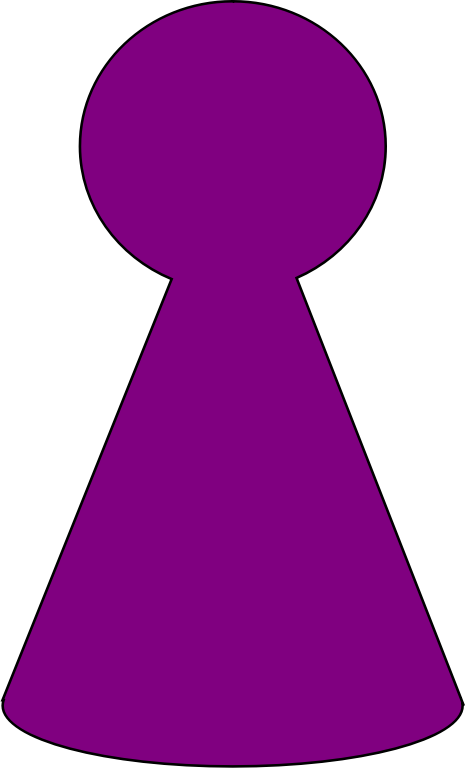 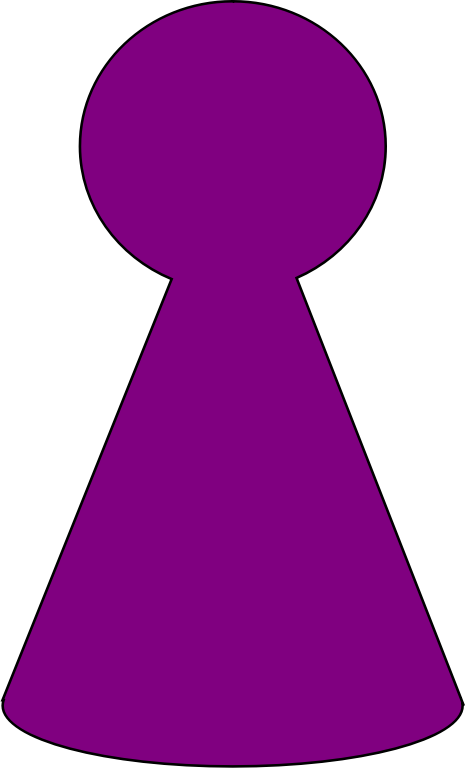 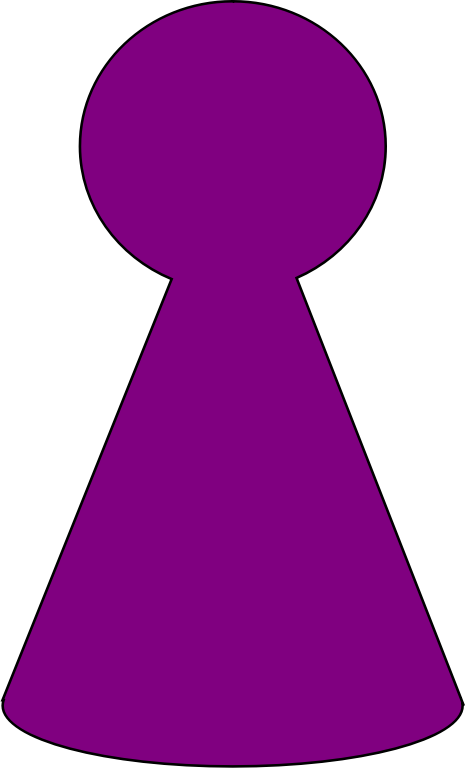 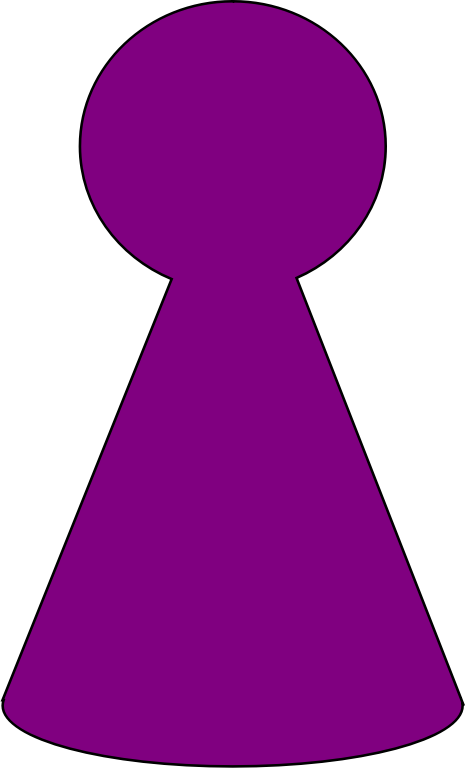 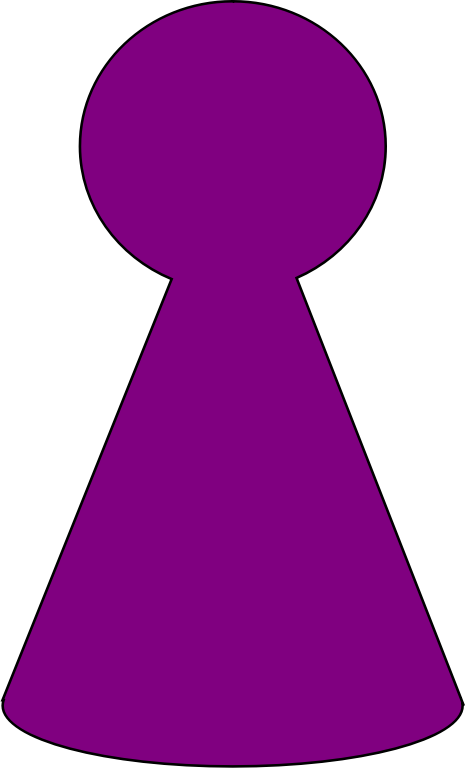 FINISH
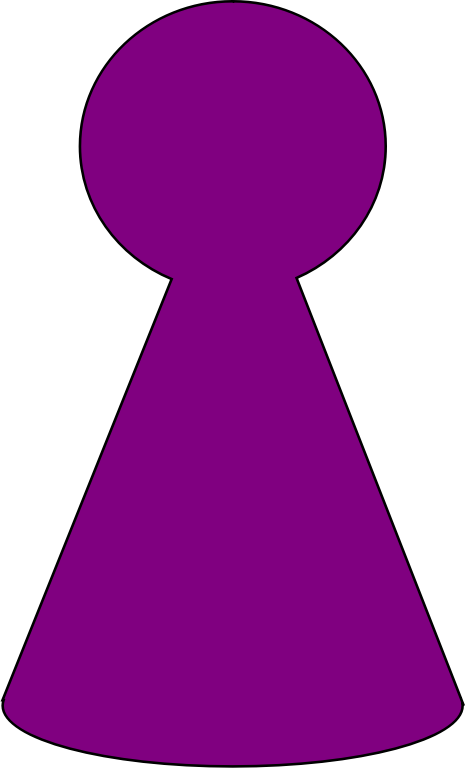 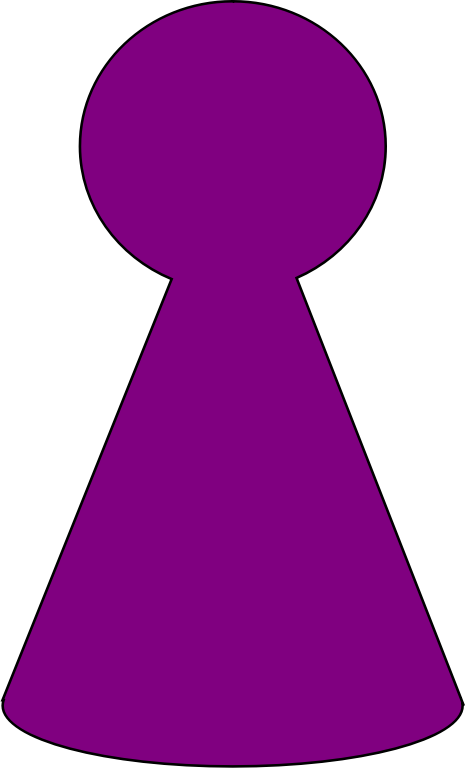 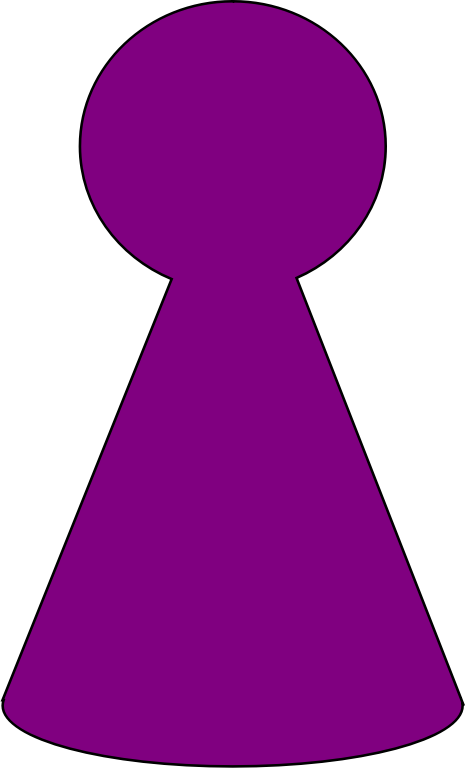 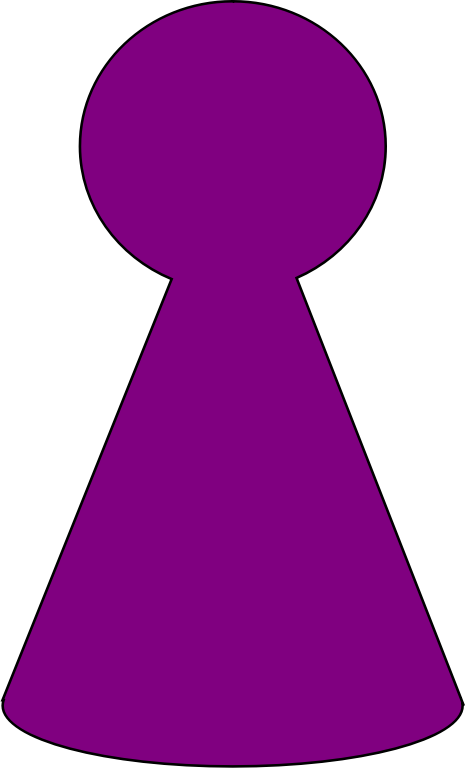 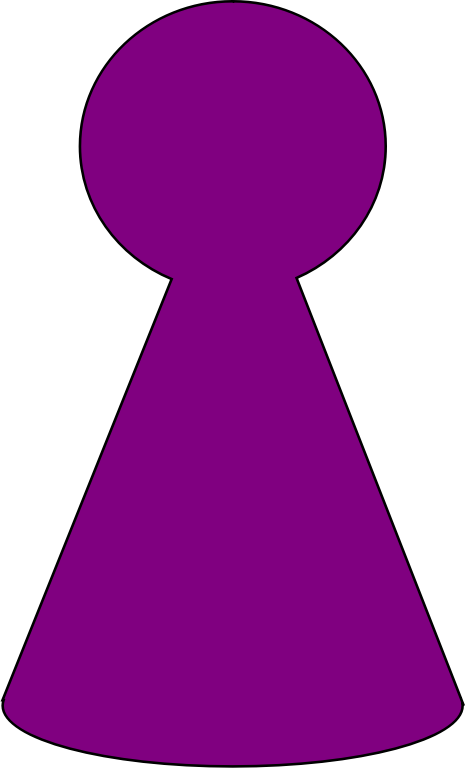 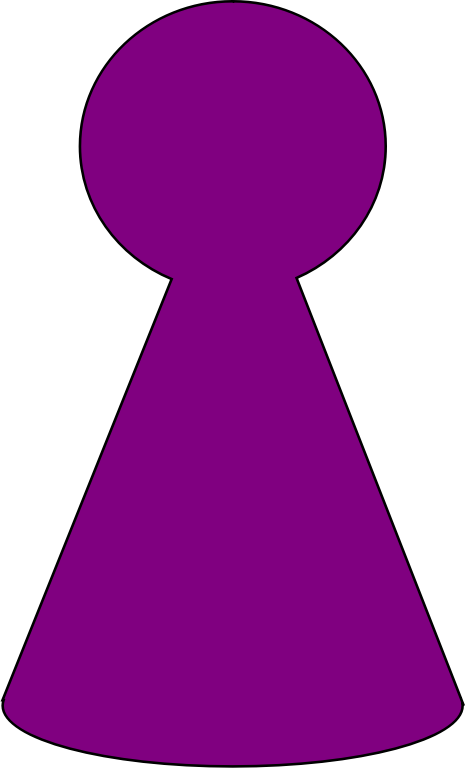 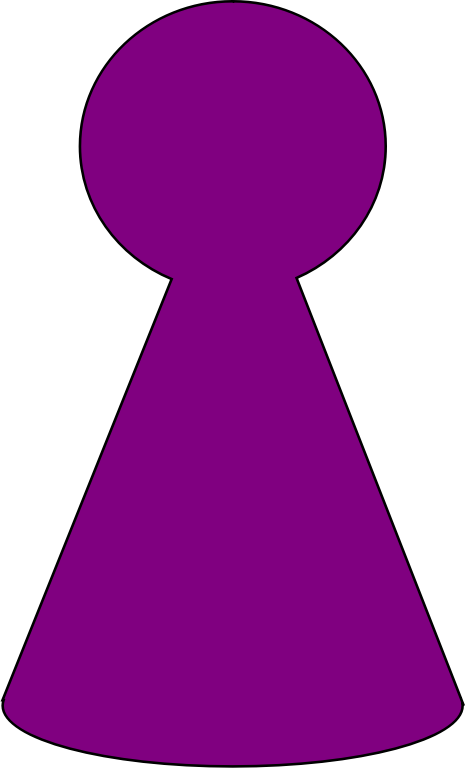 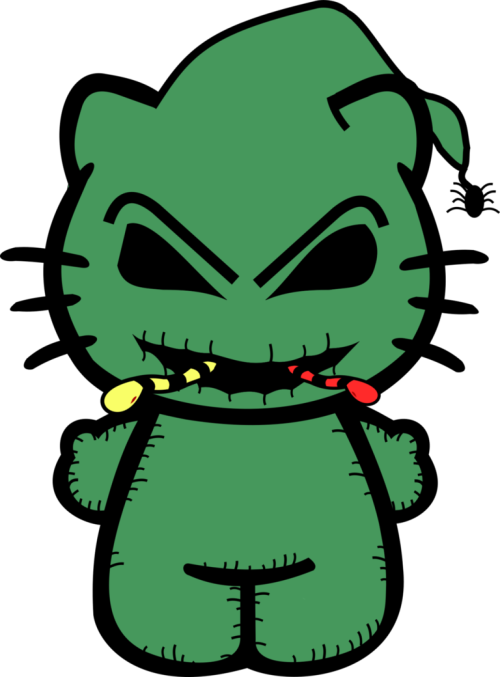 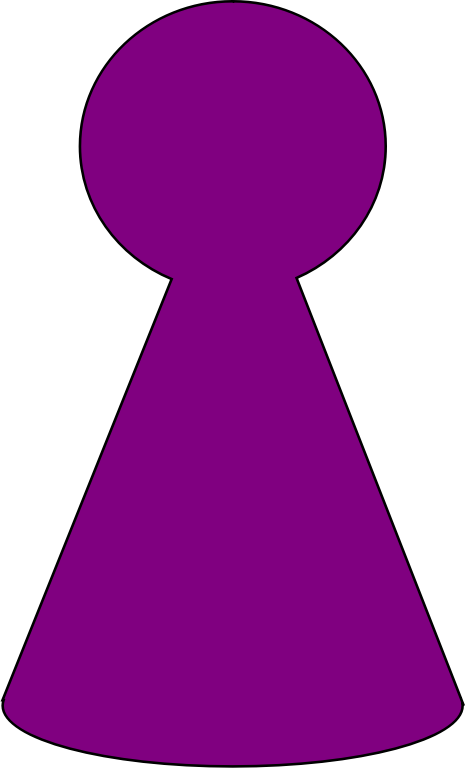 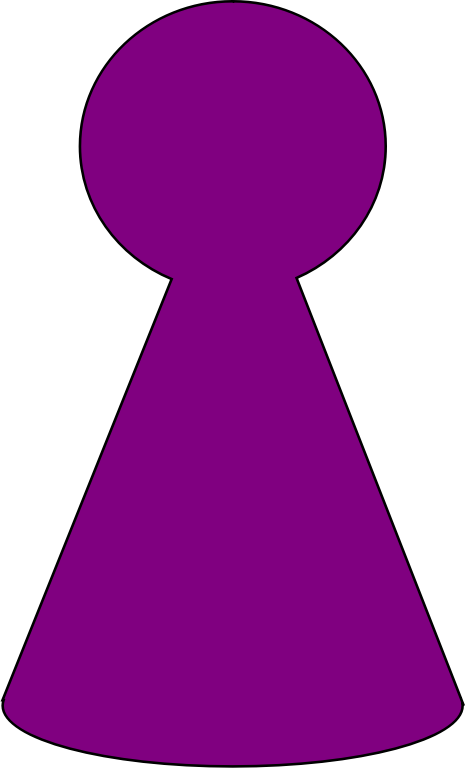 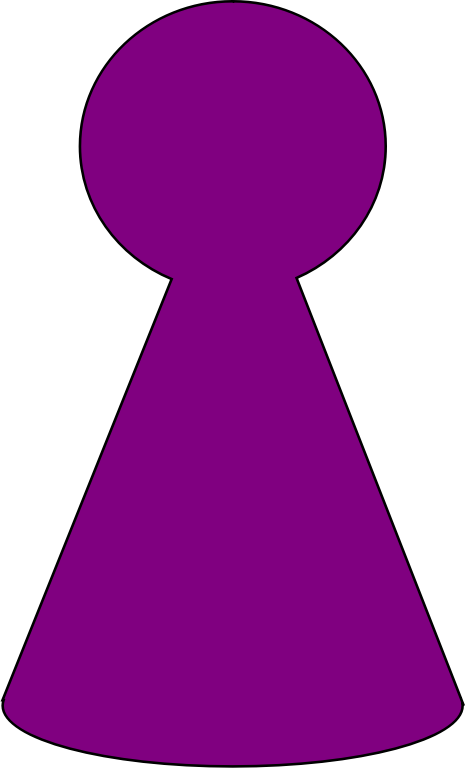 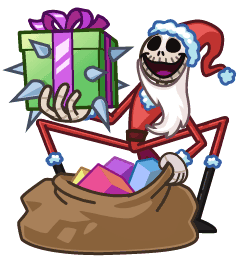 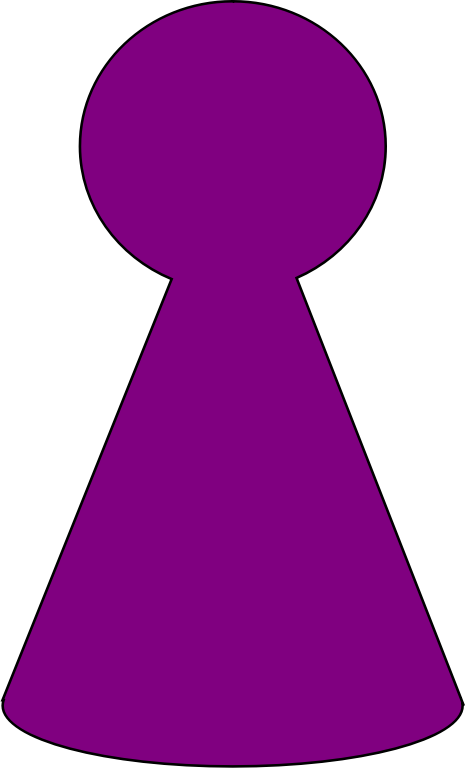 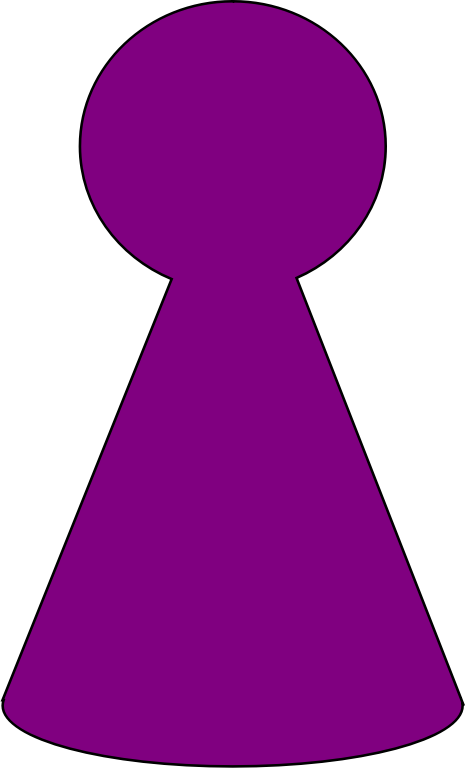 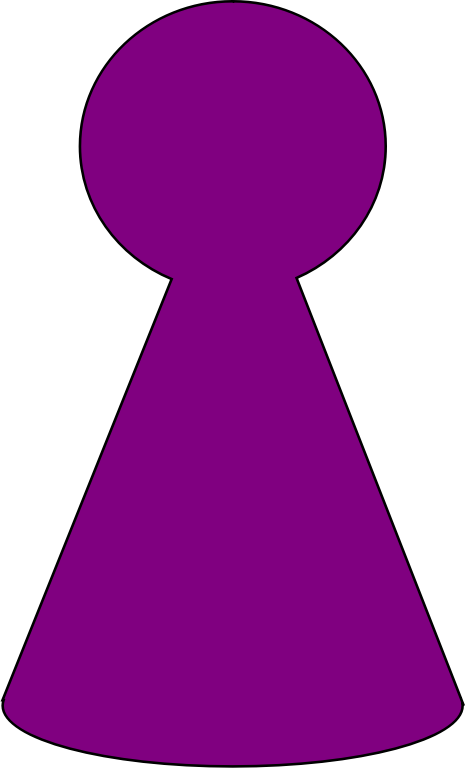 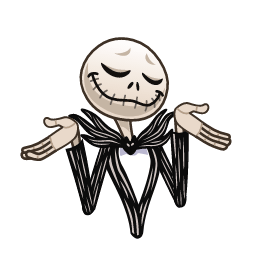 OOGIE BOMB 
(back to start)
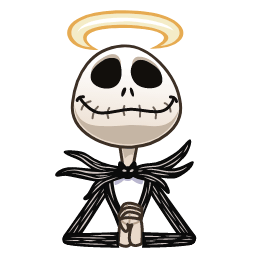 SWITCH POSITIONS
ROLL AGAIN
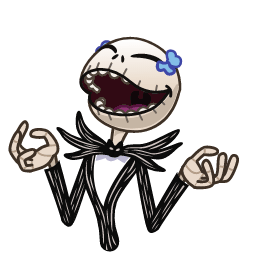 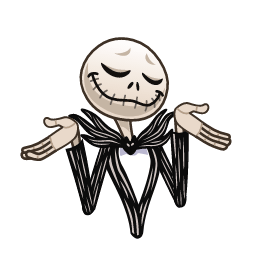 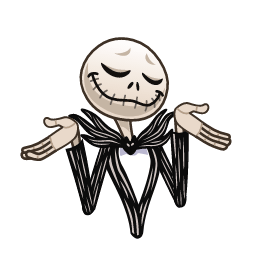 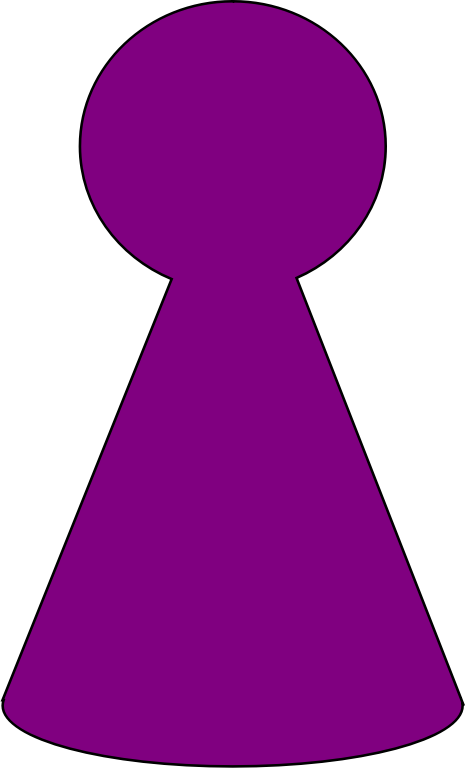 MOVE 
FORWAD+5
STAY
STAY
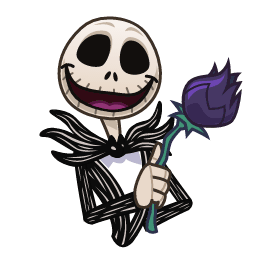 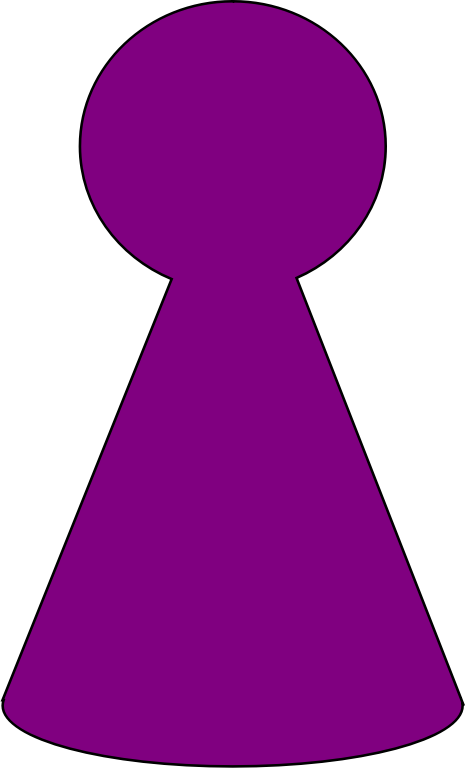 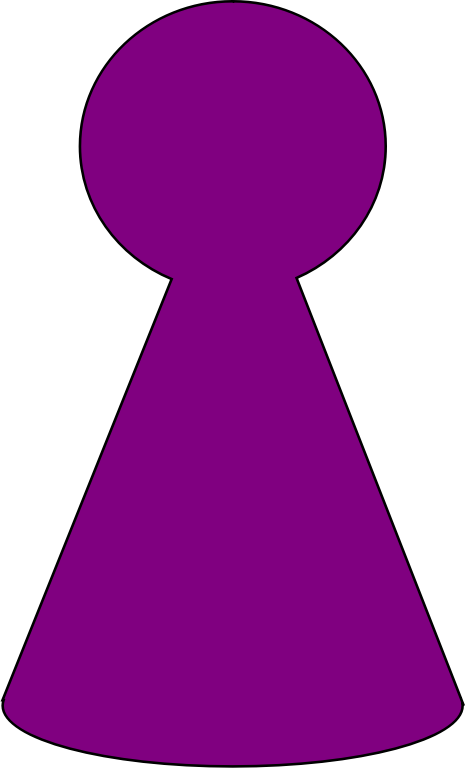 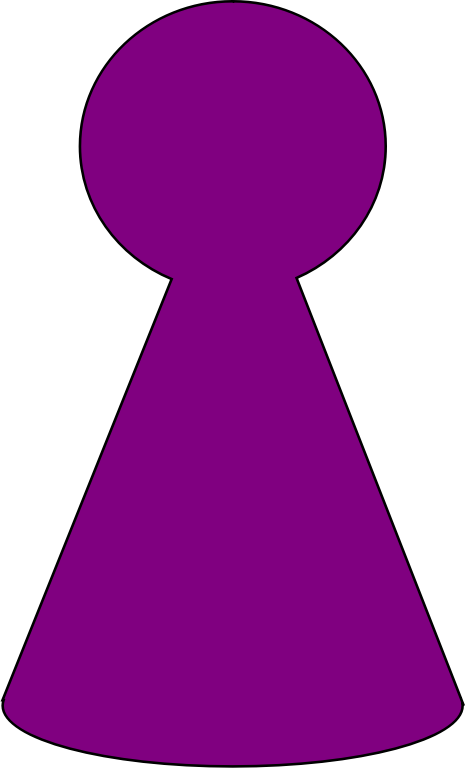 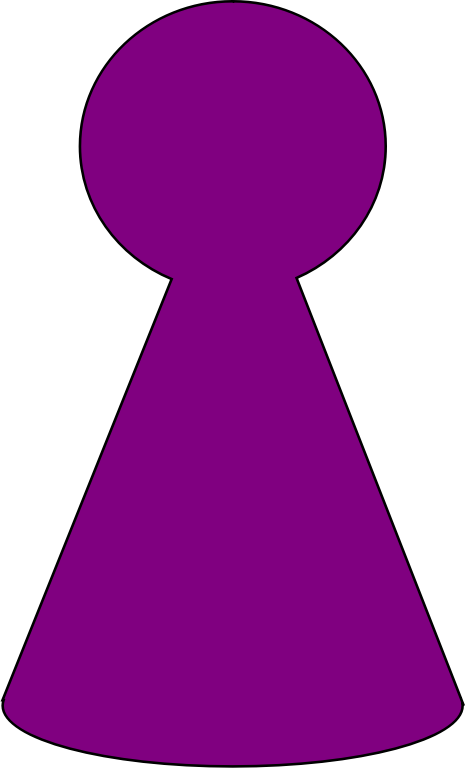 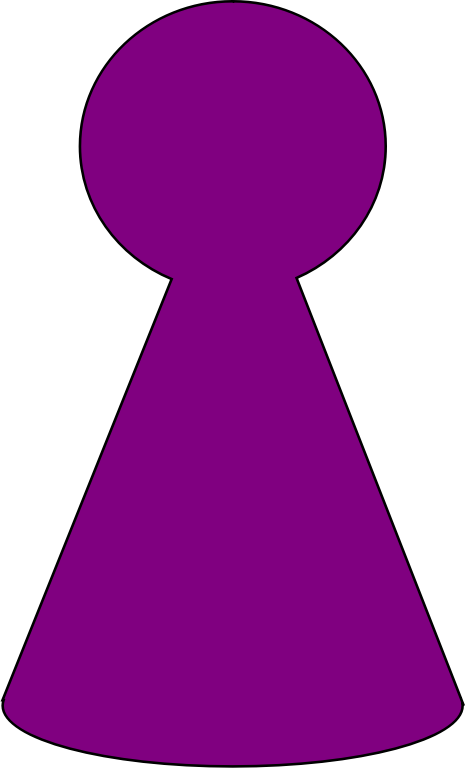 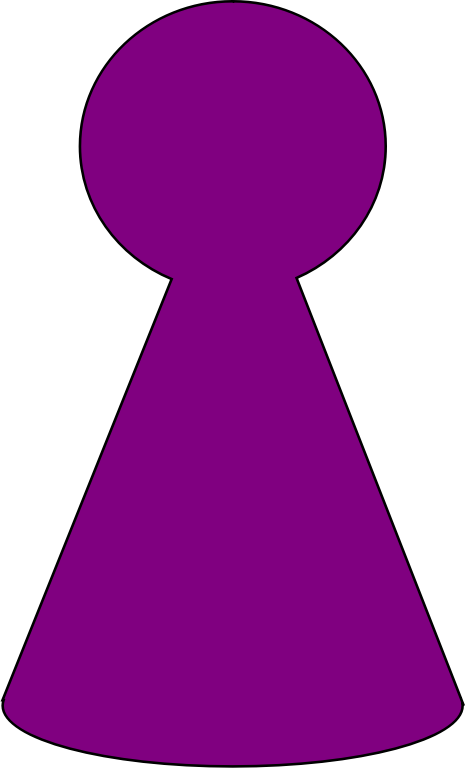 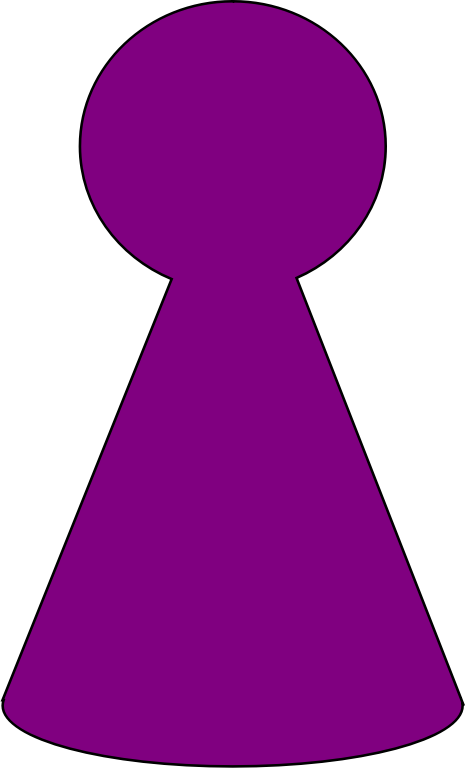 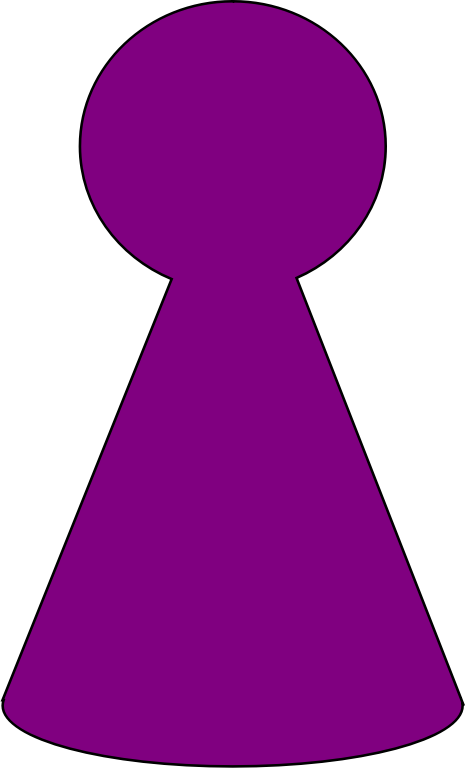 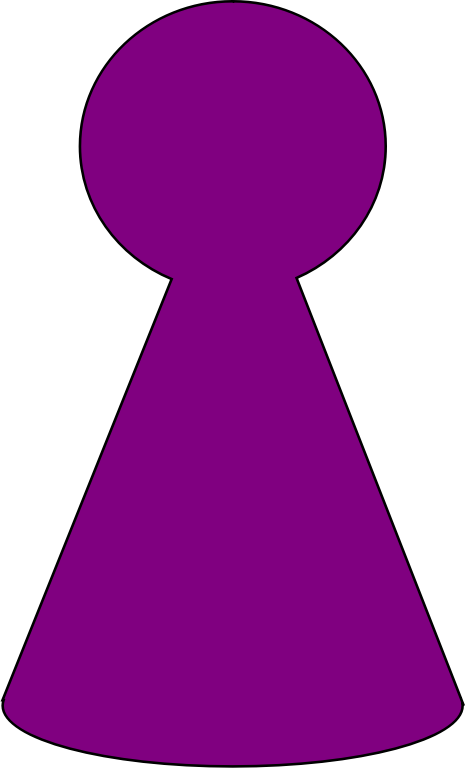 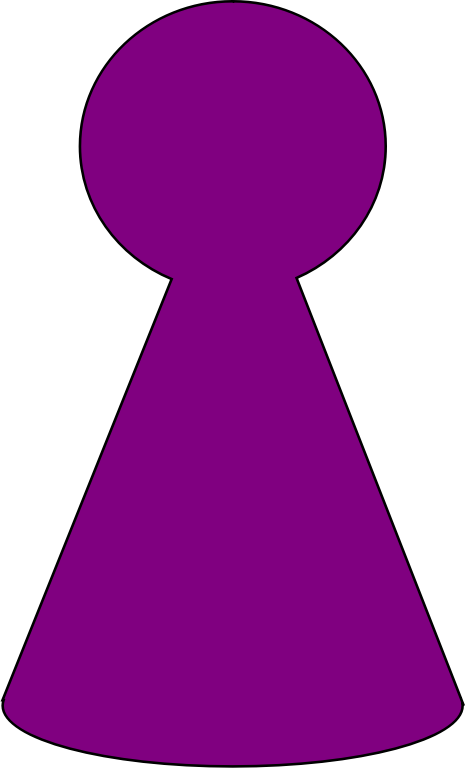 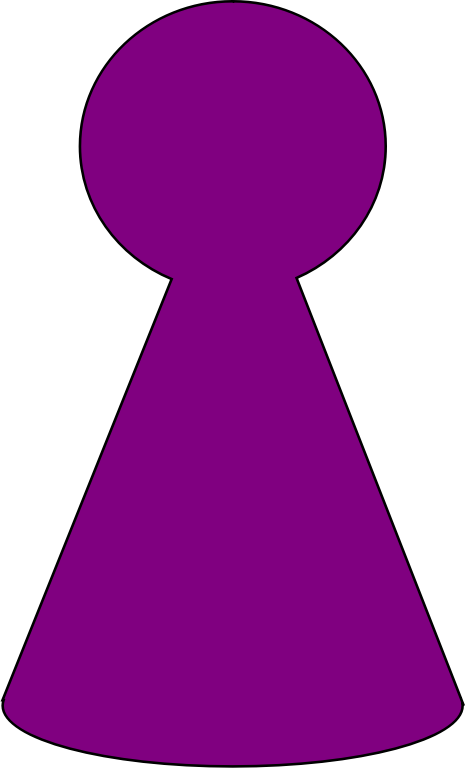 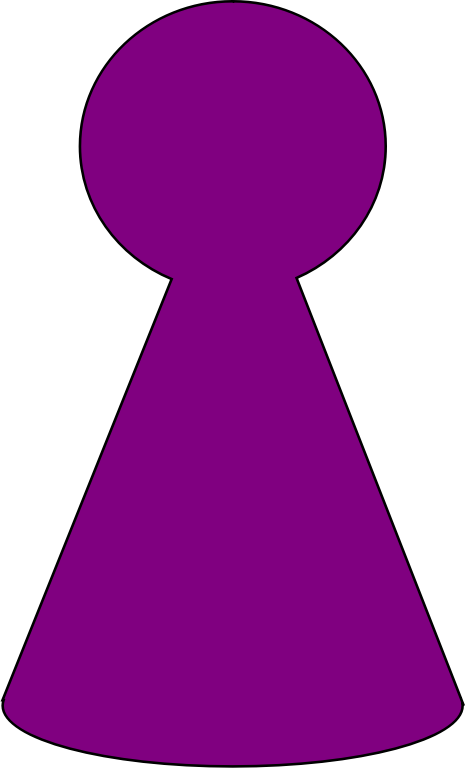 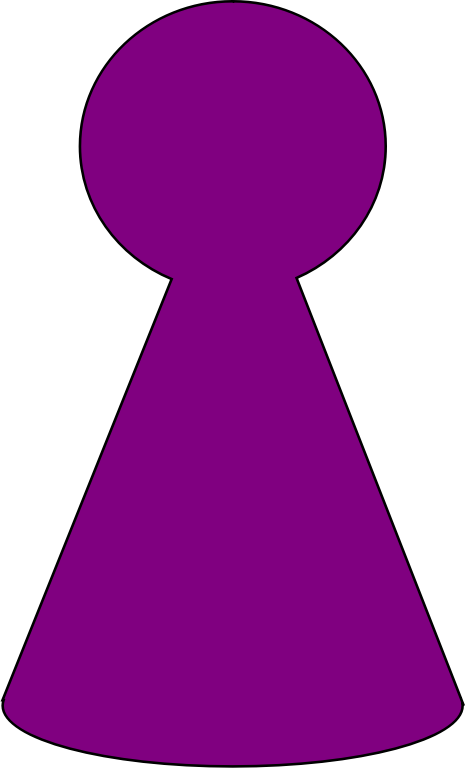 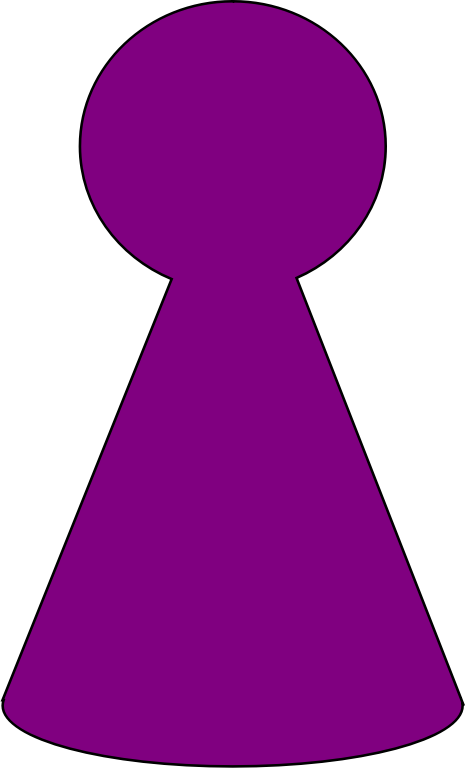 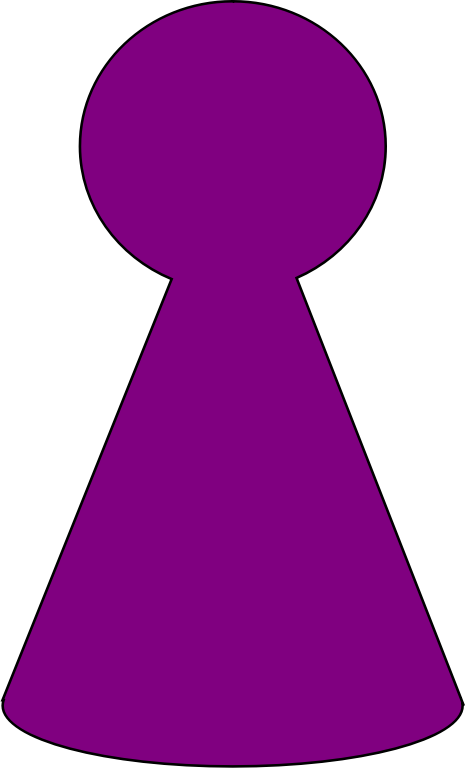 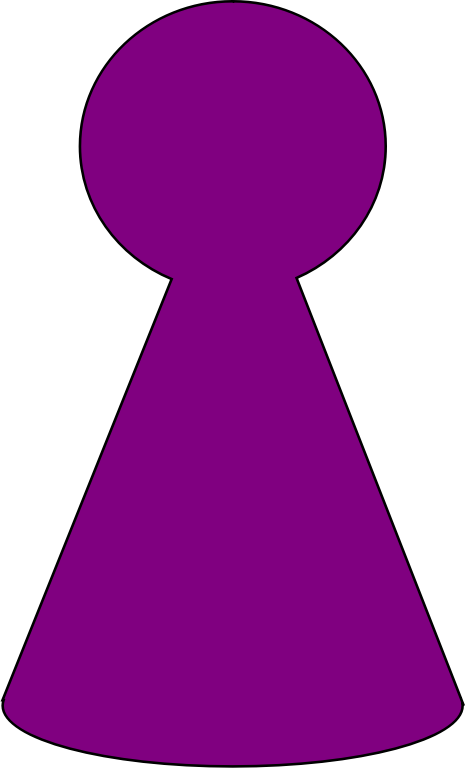 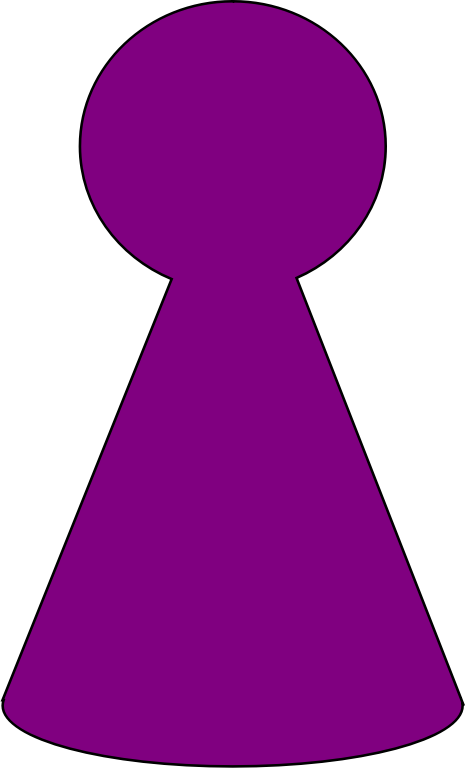 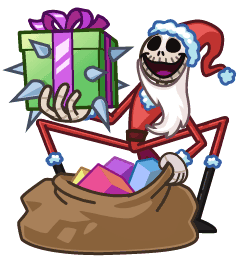 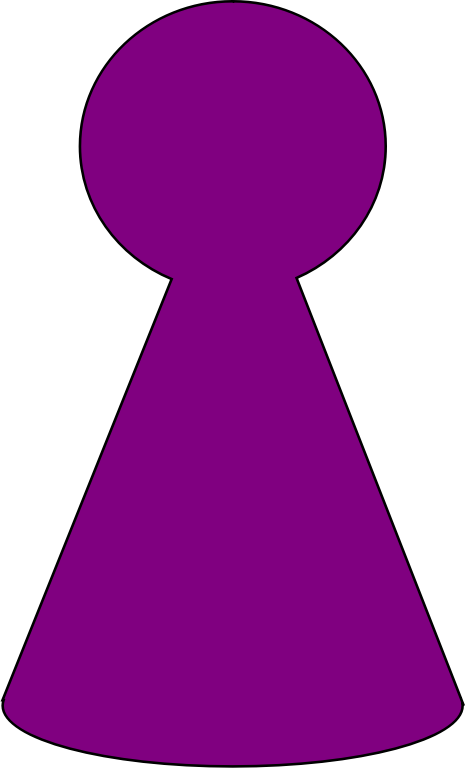 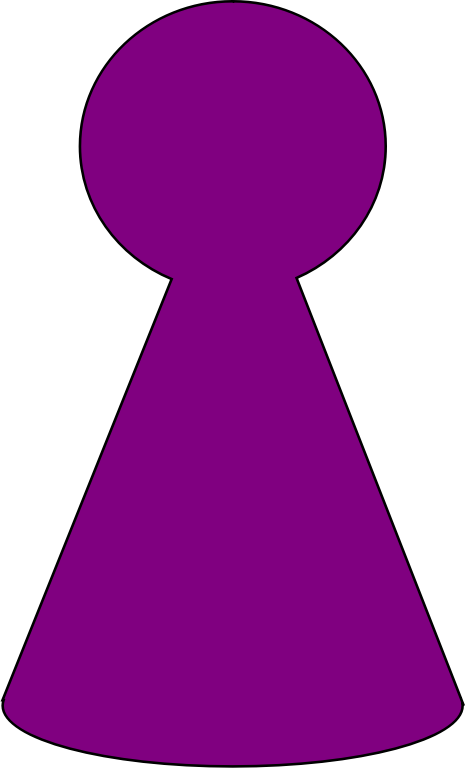 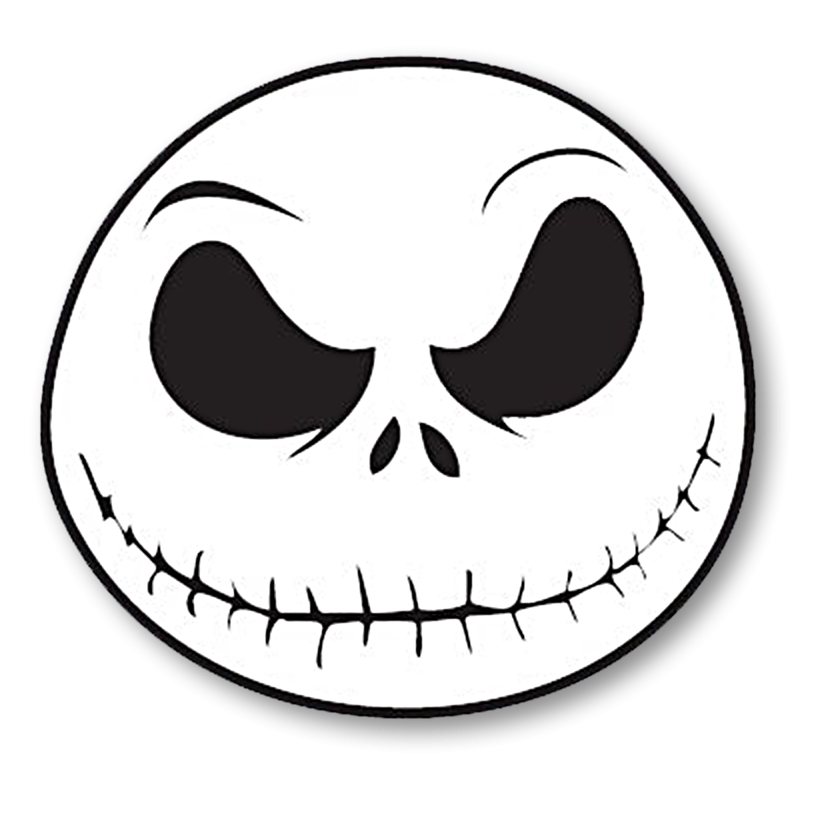 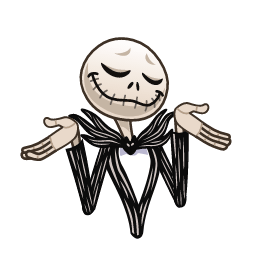 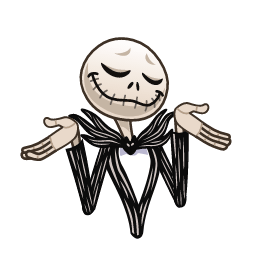 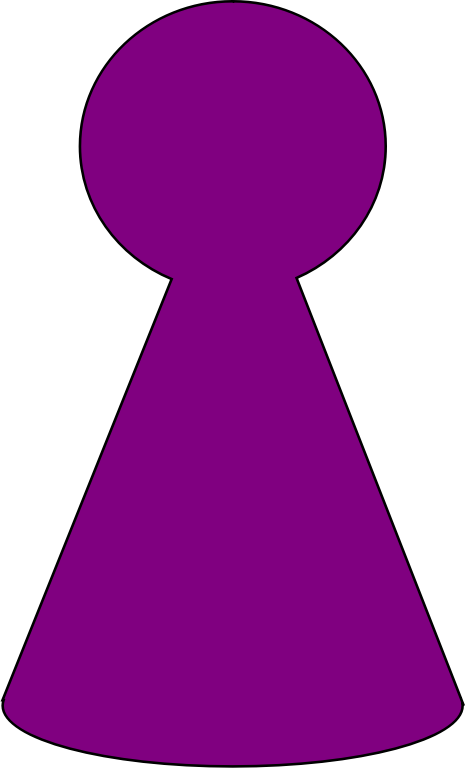 Move forward
+ 4
STAY
STAY
RPS -/+ 3
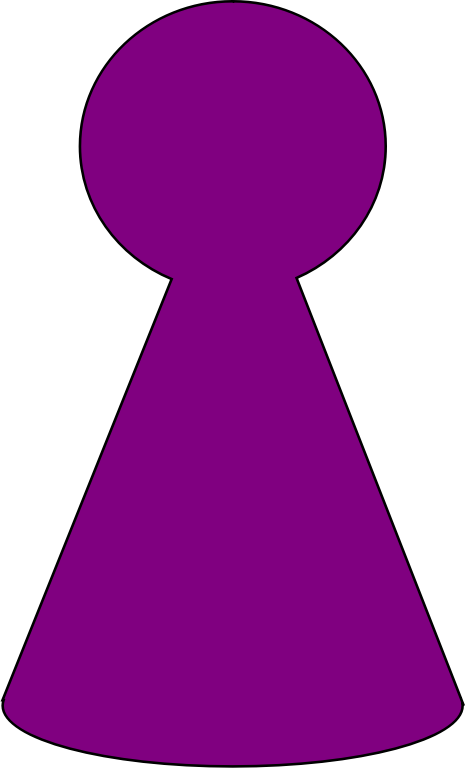 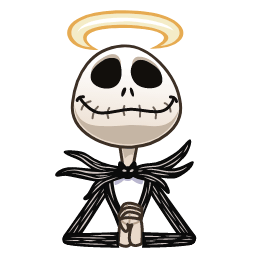 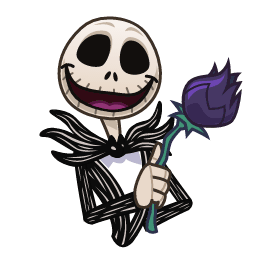 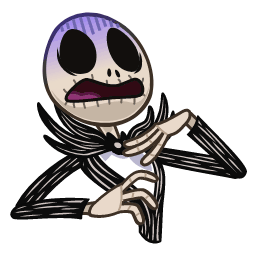 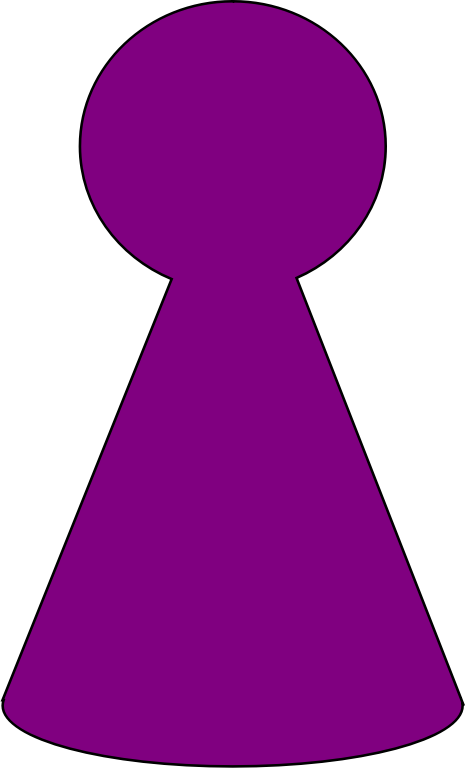 Bomb 
another team
Move back 
-1
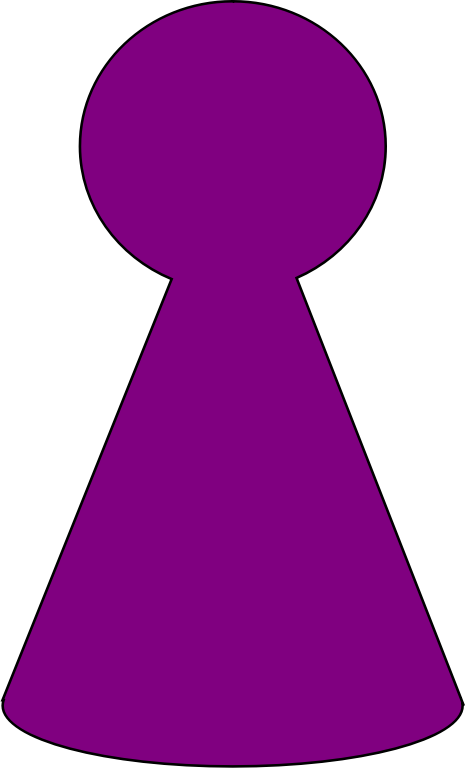 RPS -/+ 3
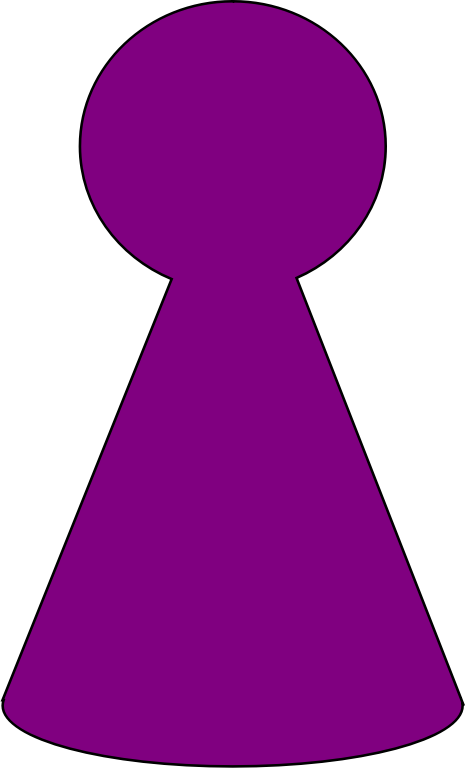 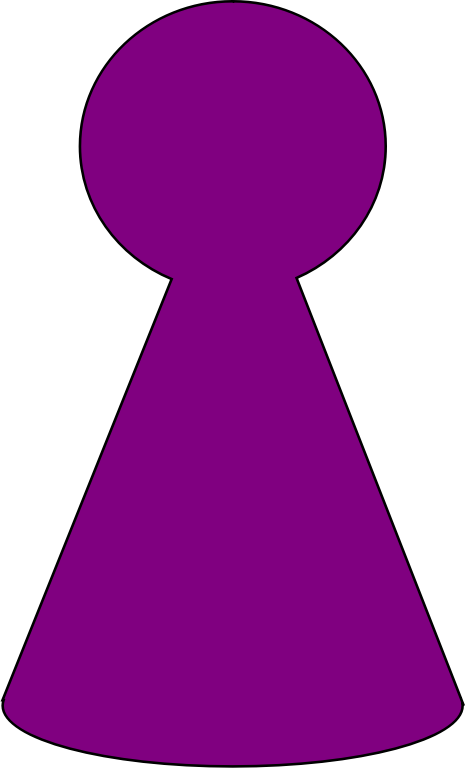 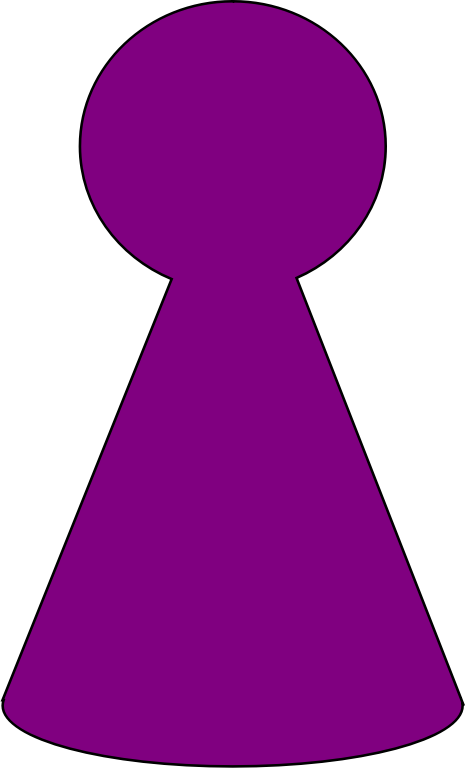 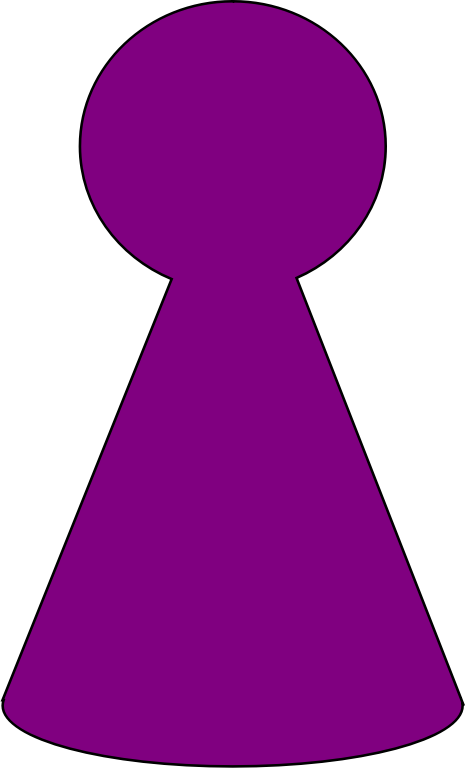 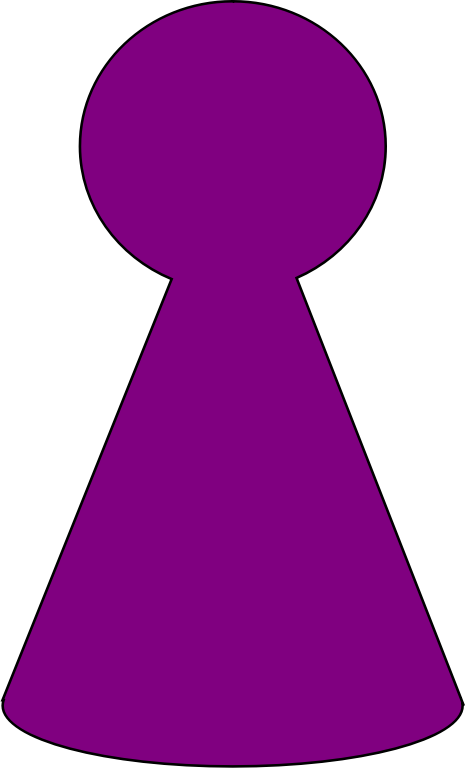 Move forward
+1
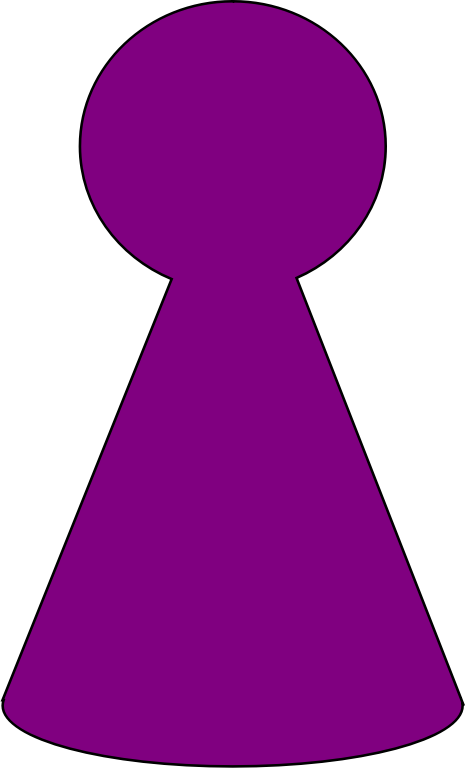 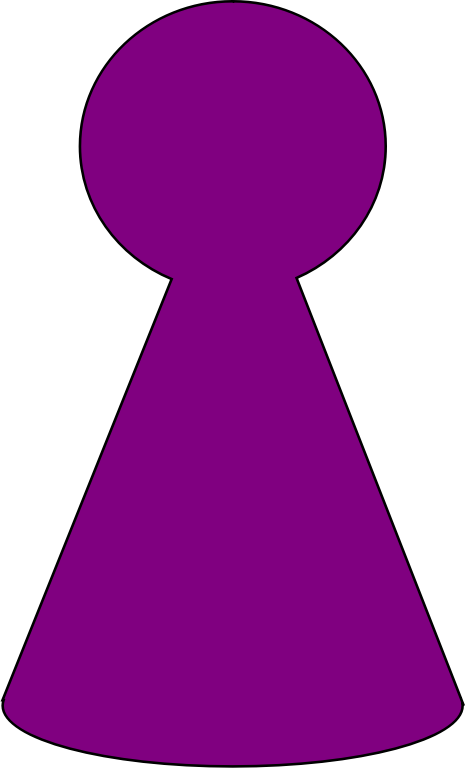 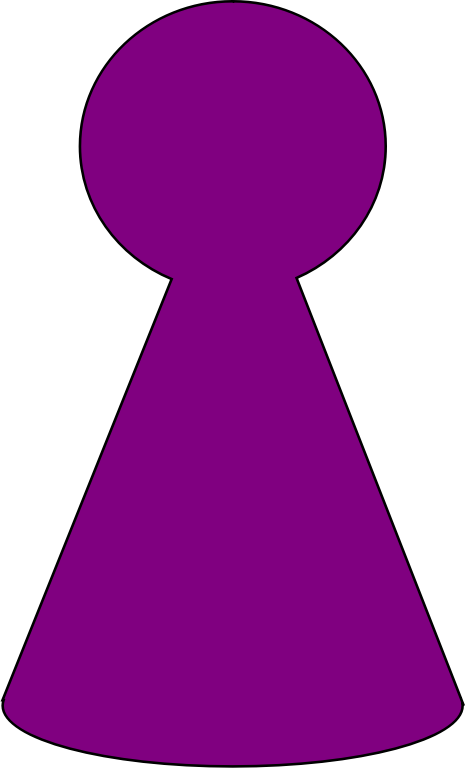 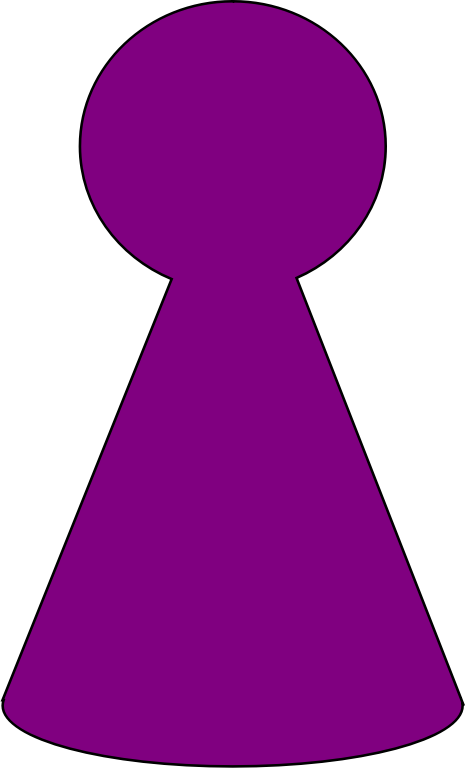 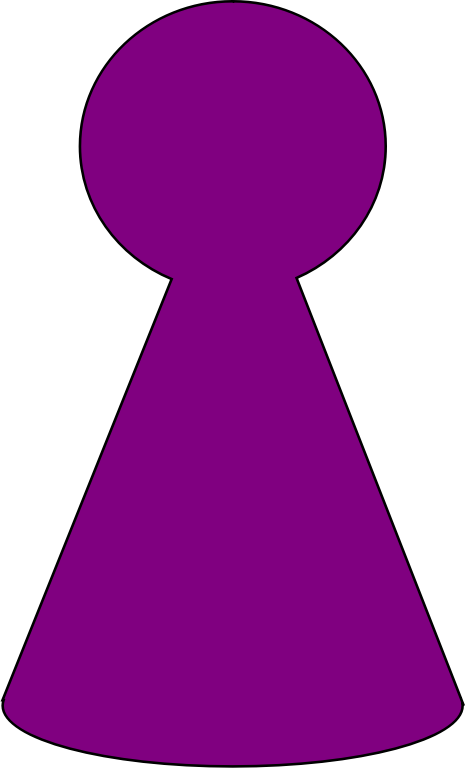 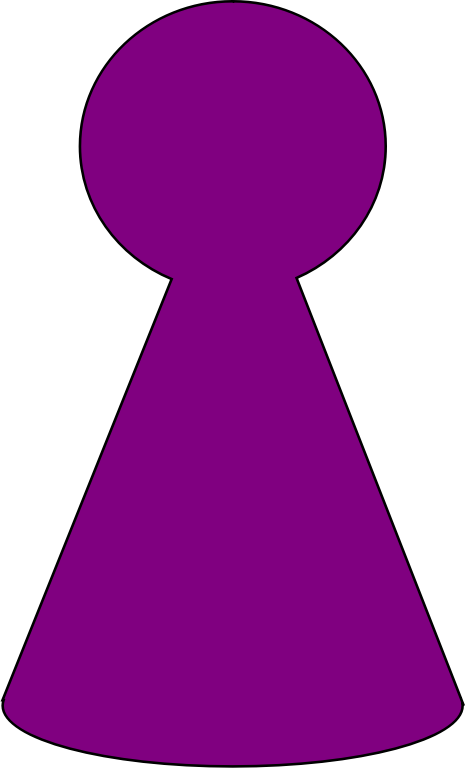 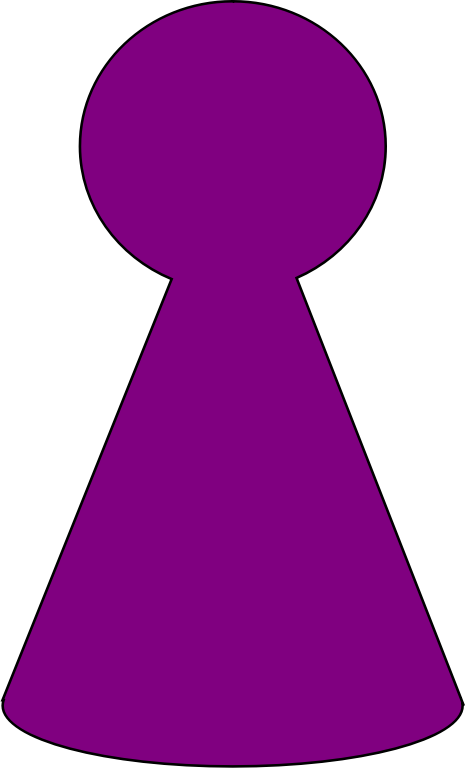 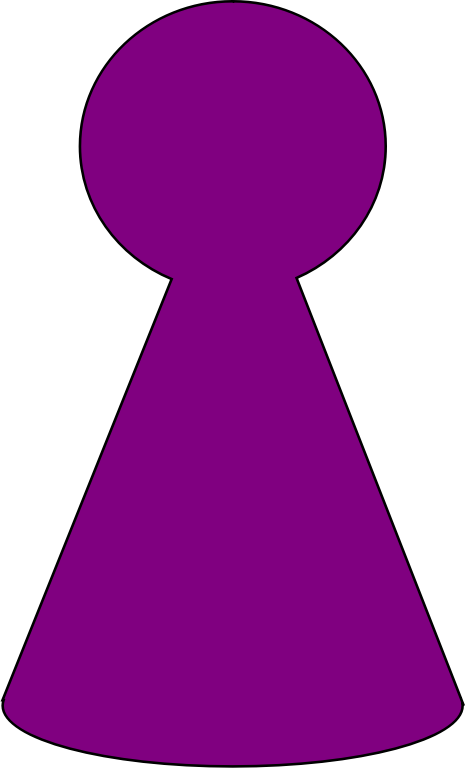 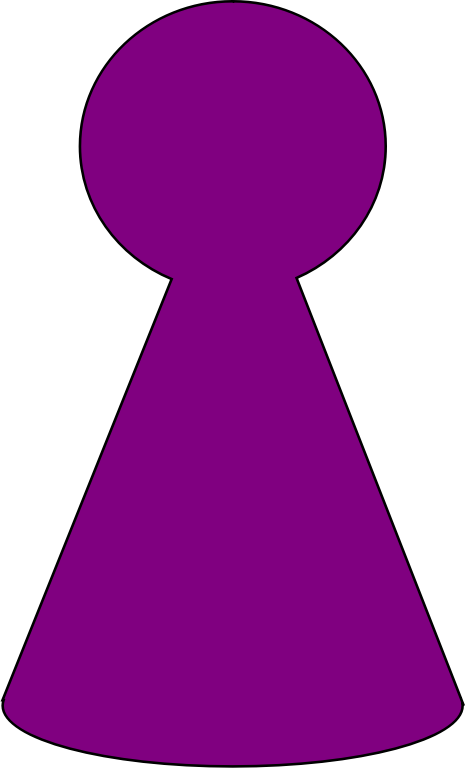 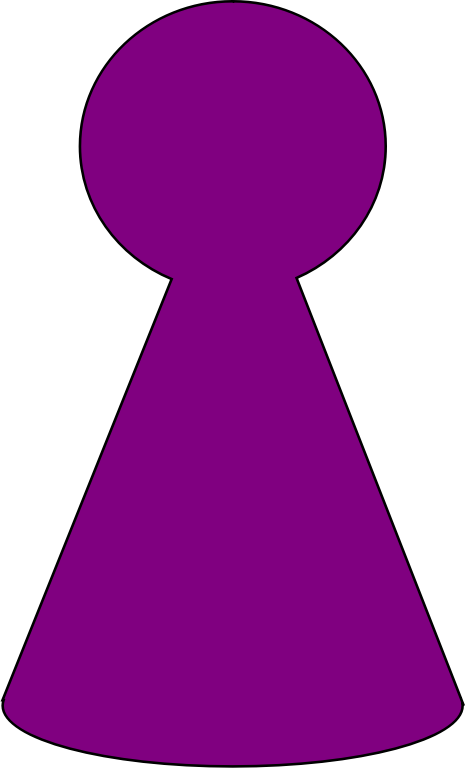 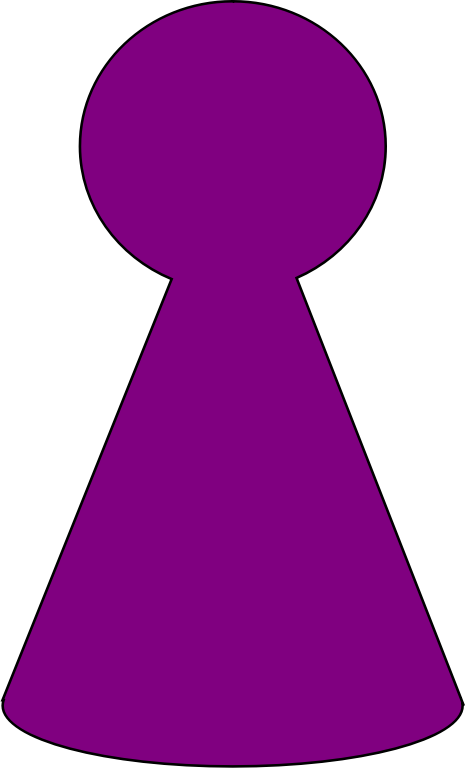 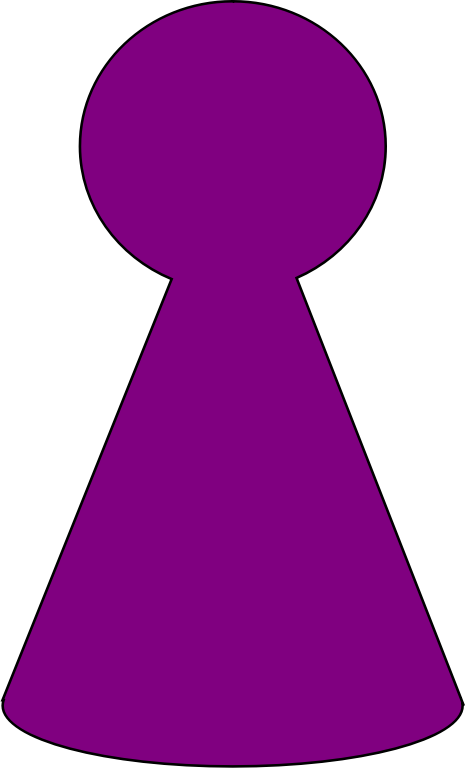 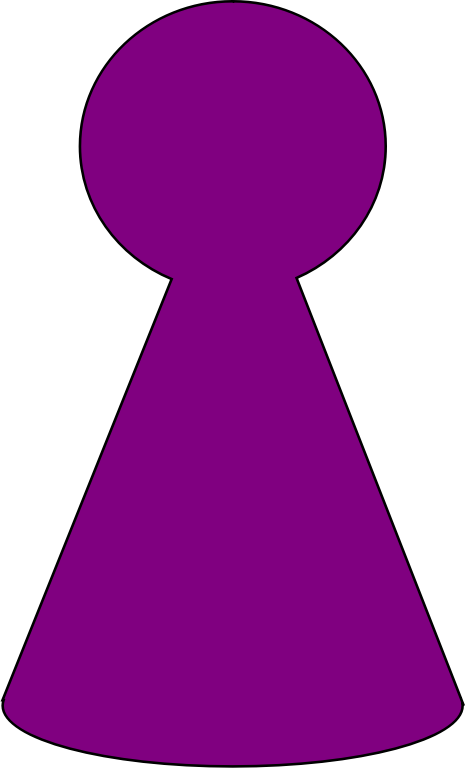 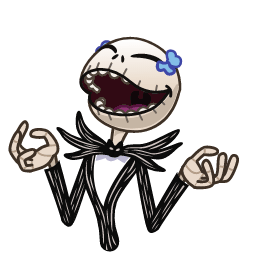 Move forward
+ 4
Bomb 
another team
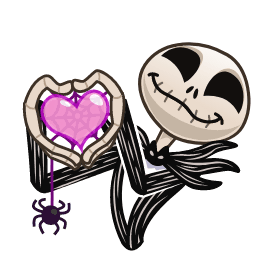 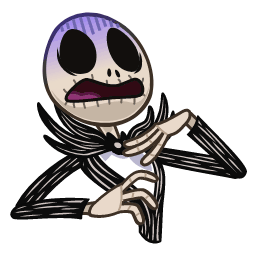 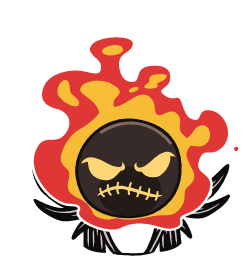 Move back-2
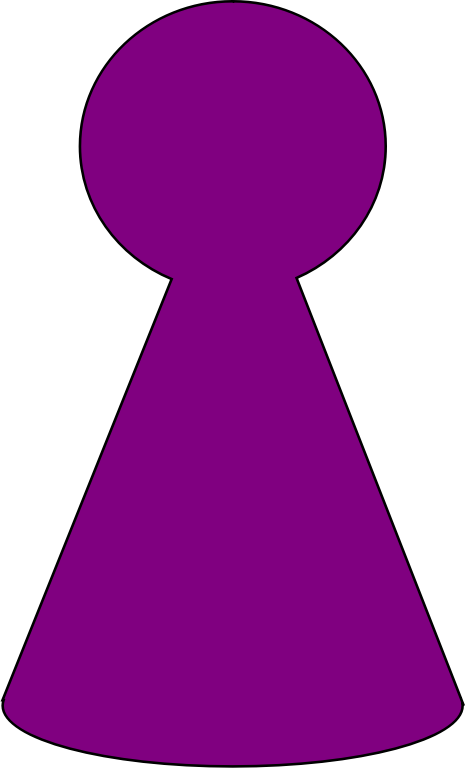 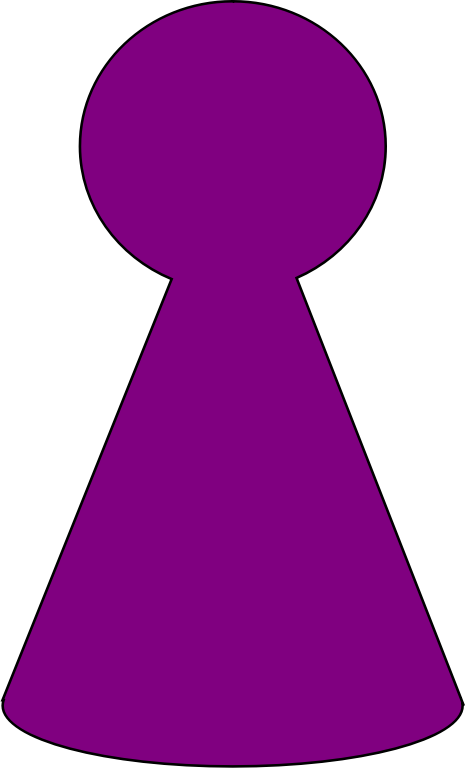 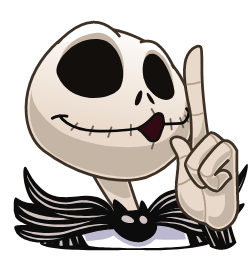 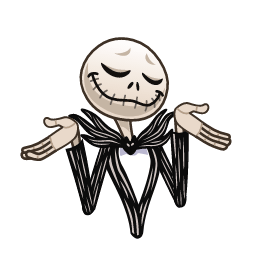 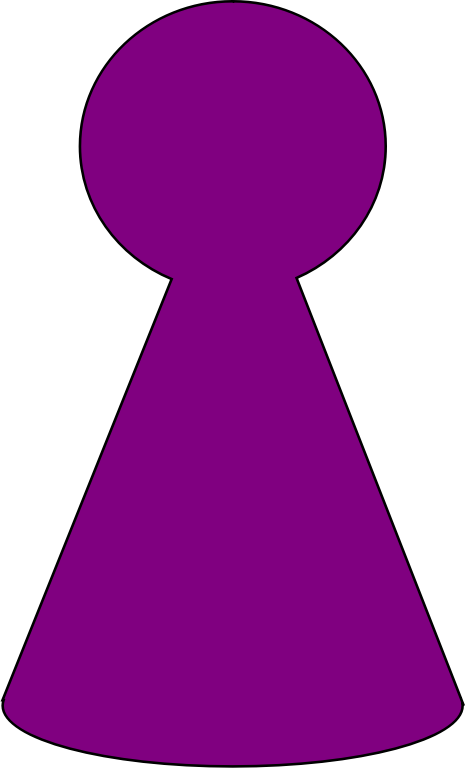 STAY
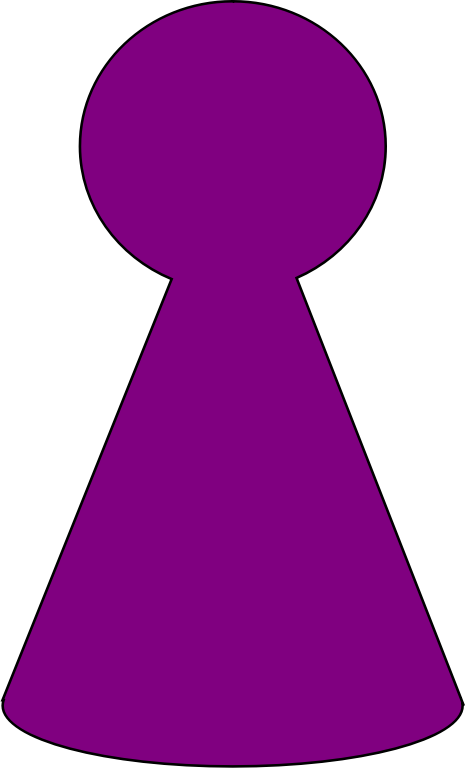 ROLL AGAIN
Move back 
-1
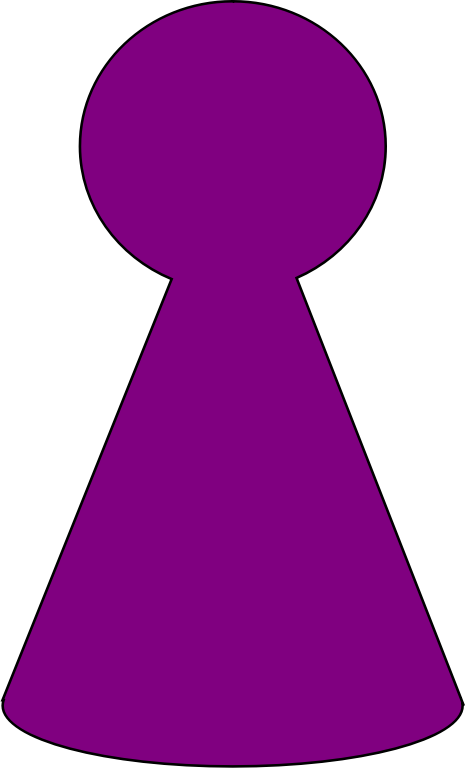 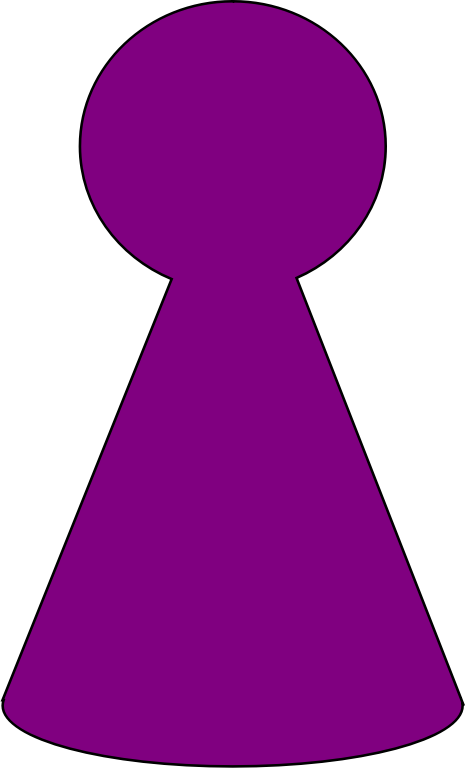 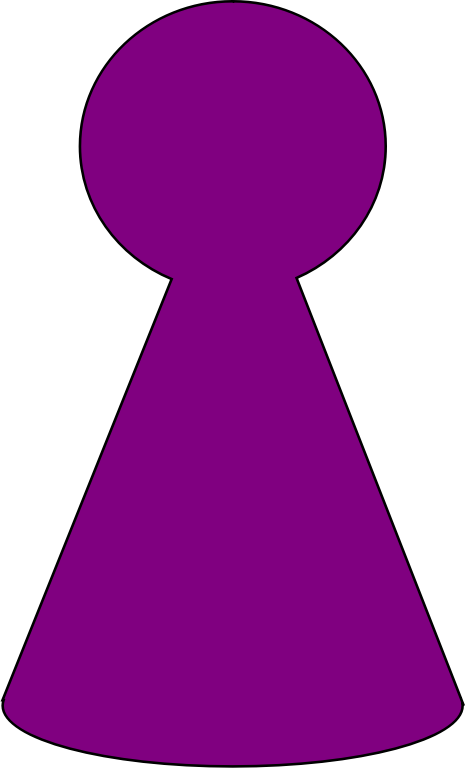 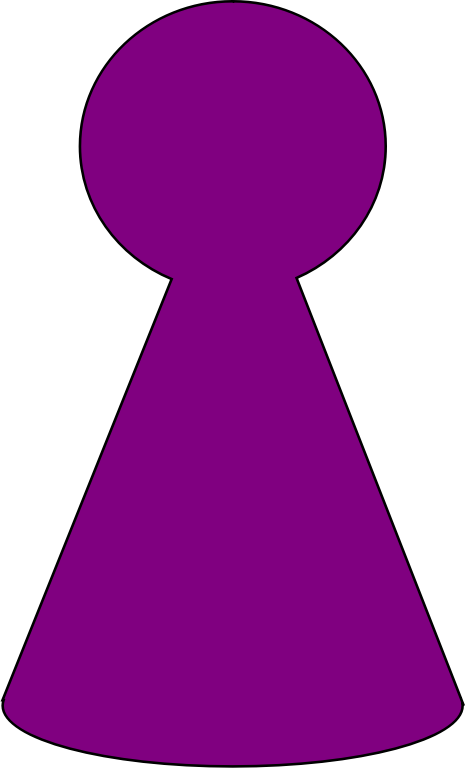 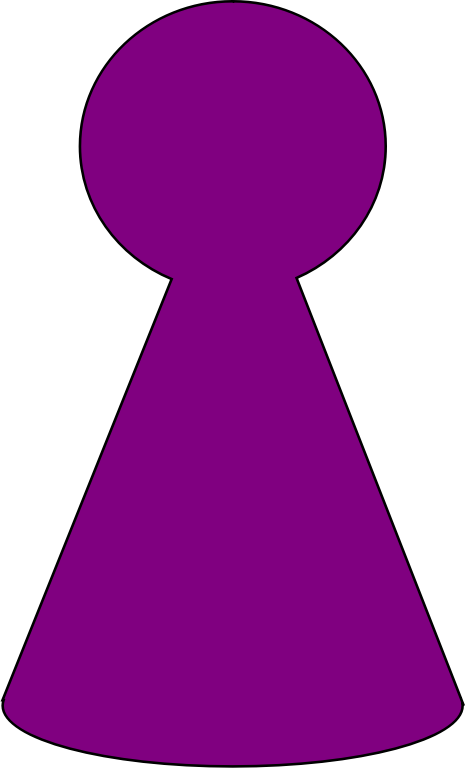 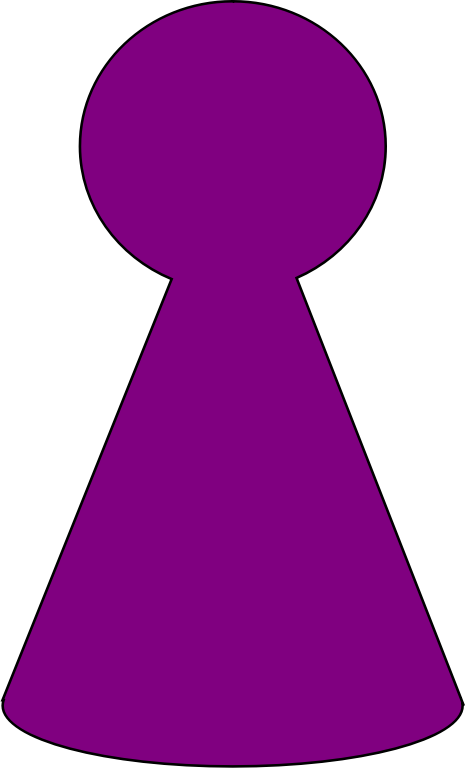 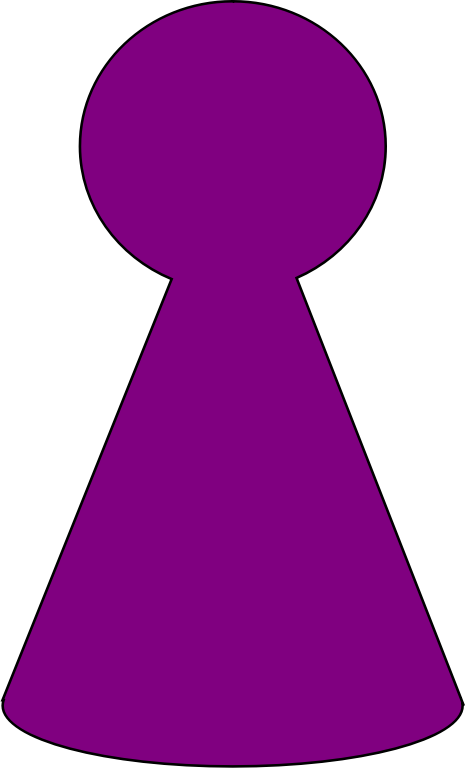 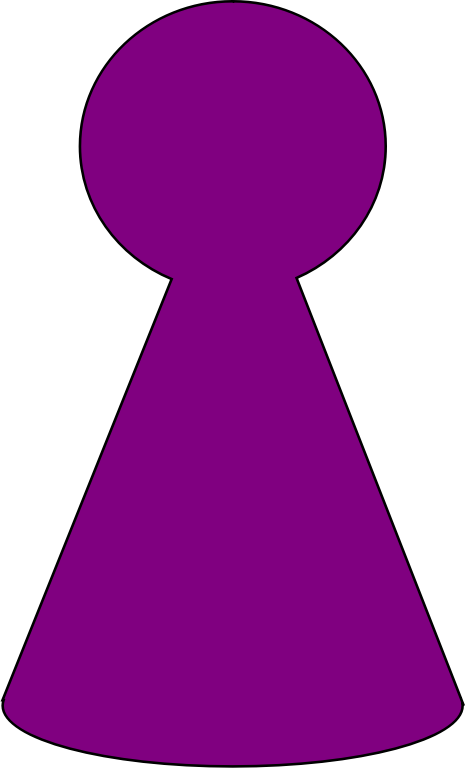 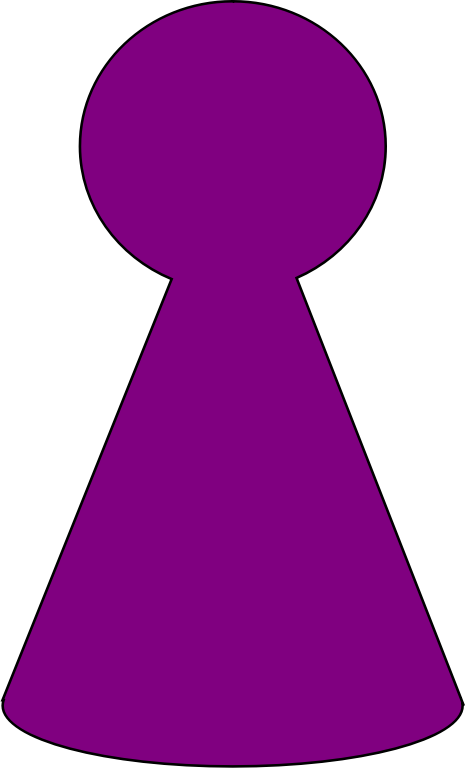 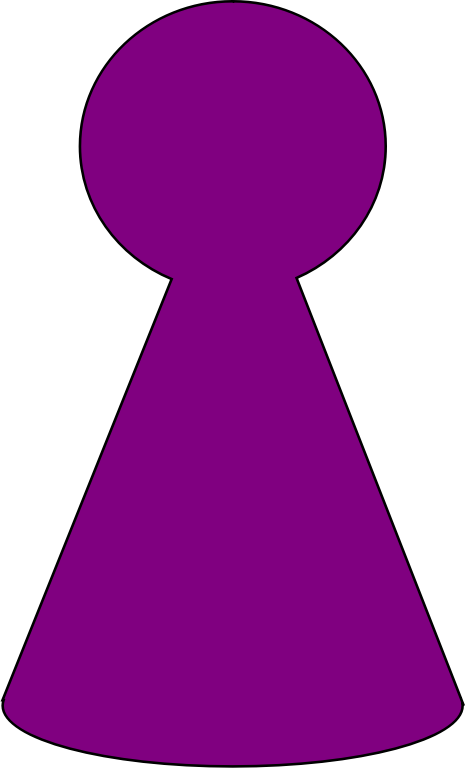 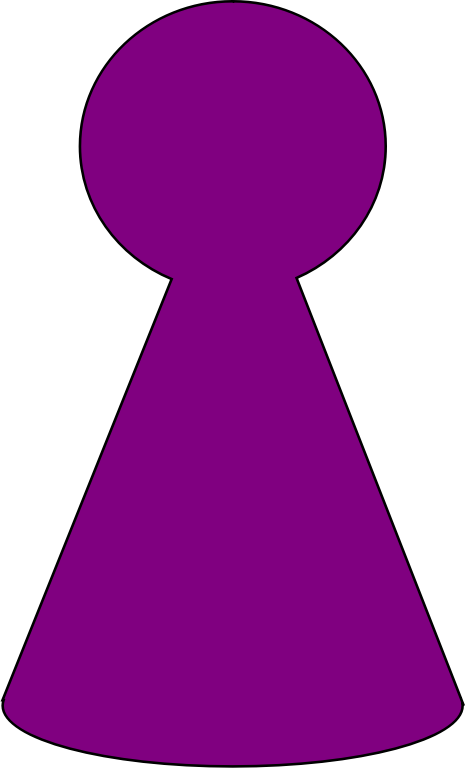 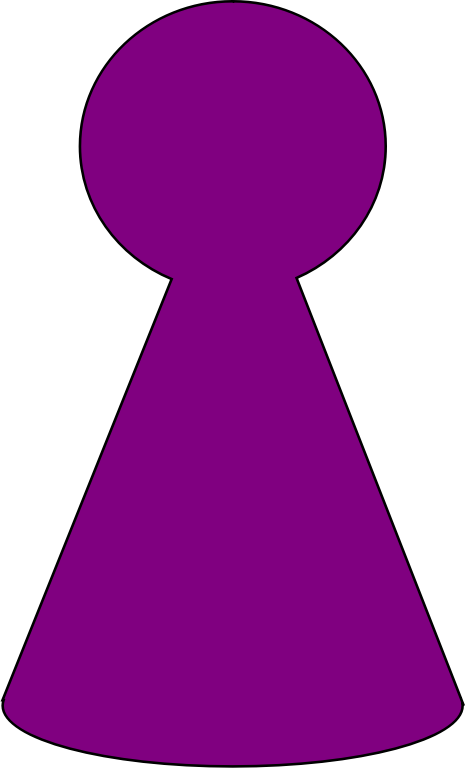 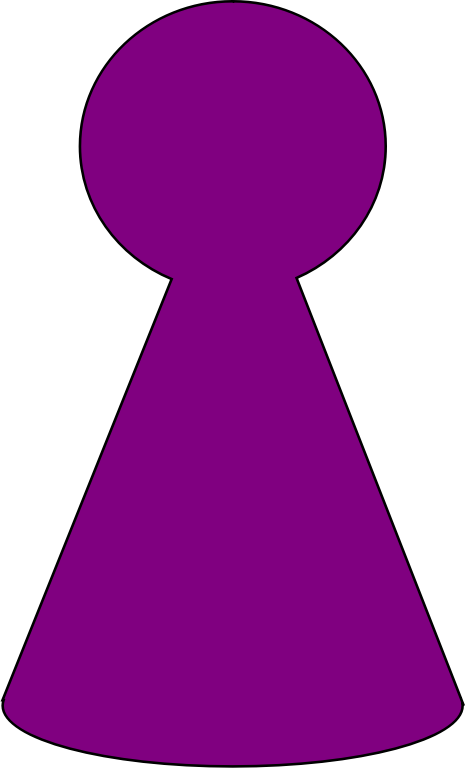 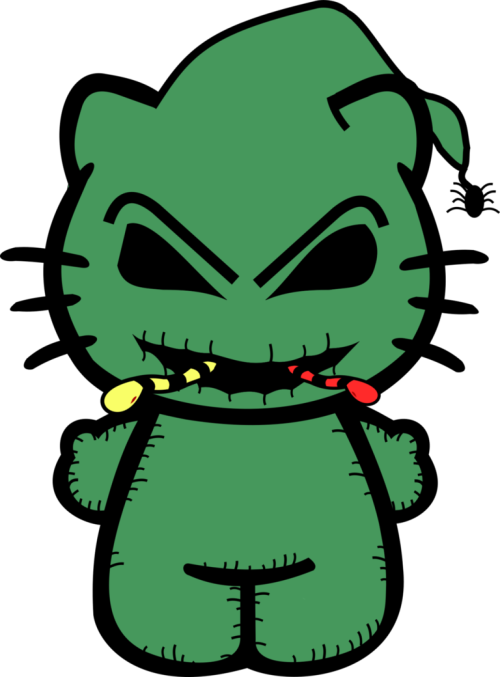 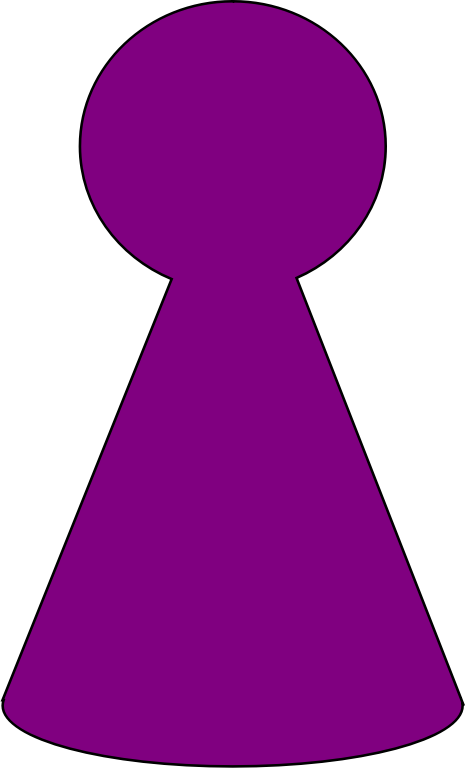 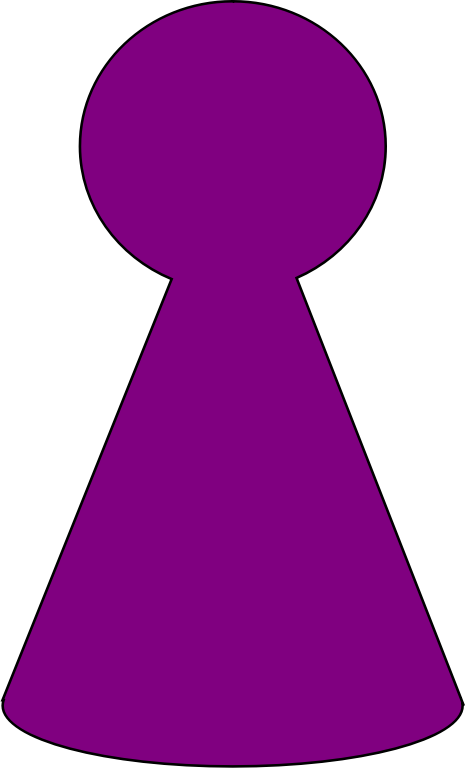 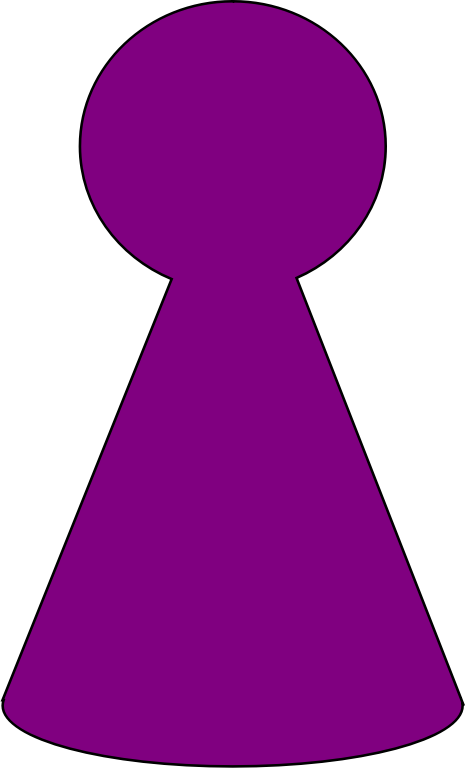 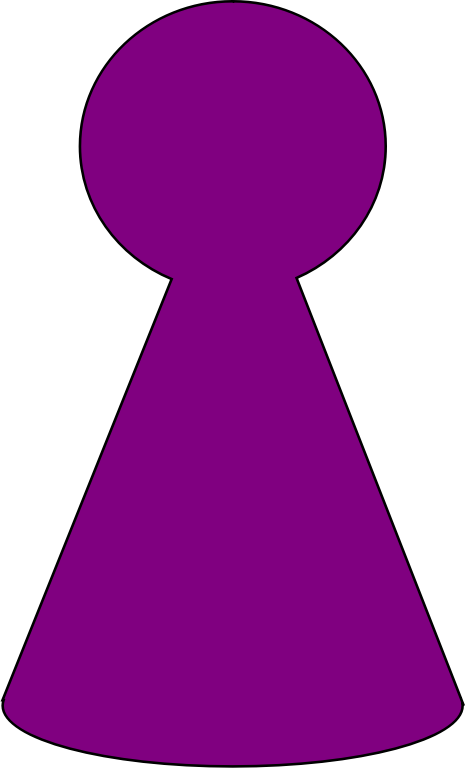 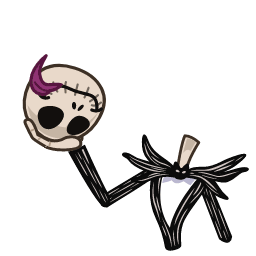 OOGIE BOMB 
(back to start)
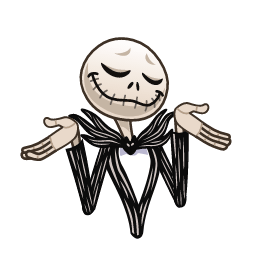 SWITCH POSITIONS
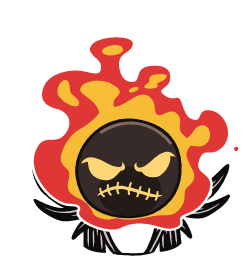 START
STAY
Answer here
Question/Instructions
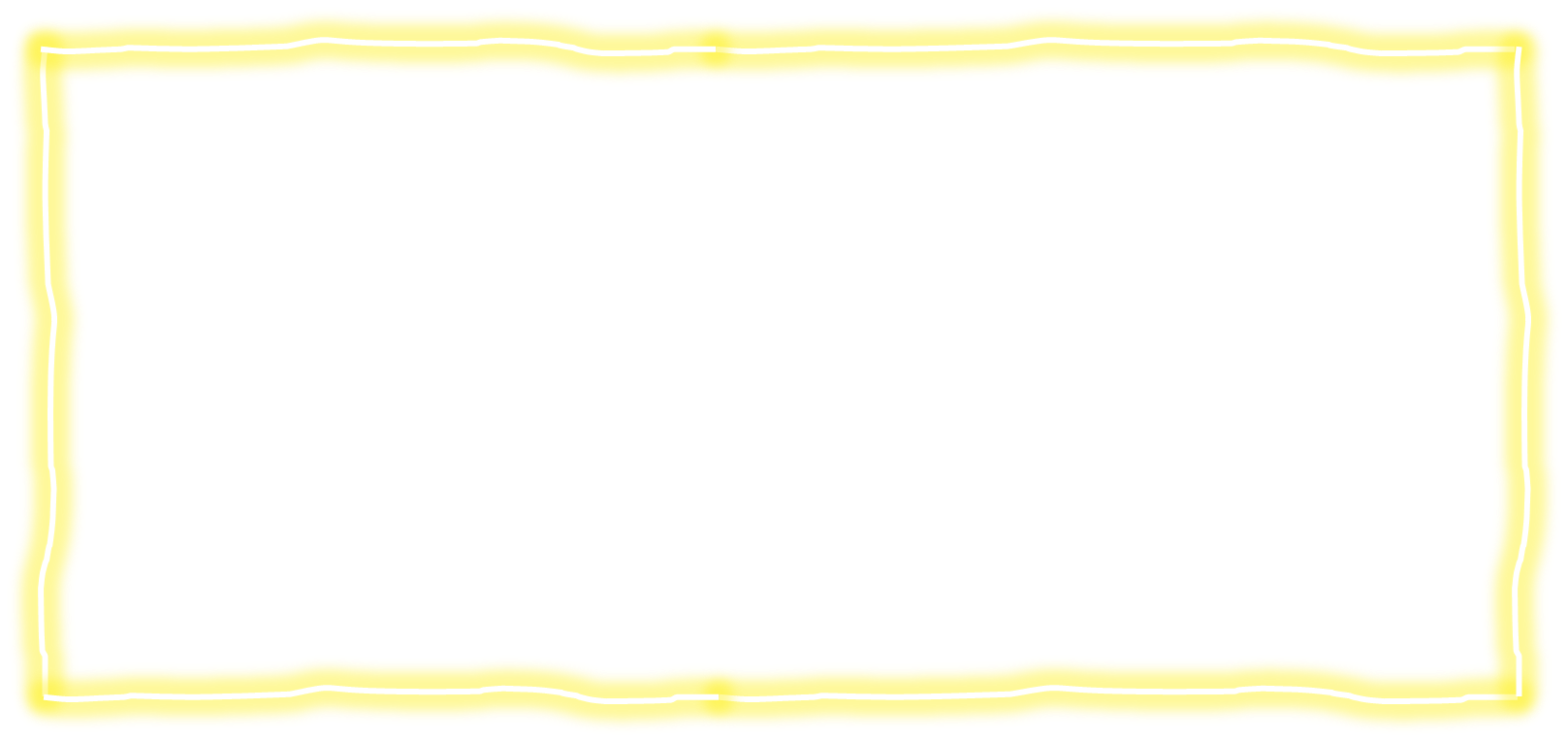 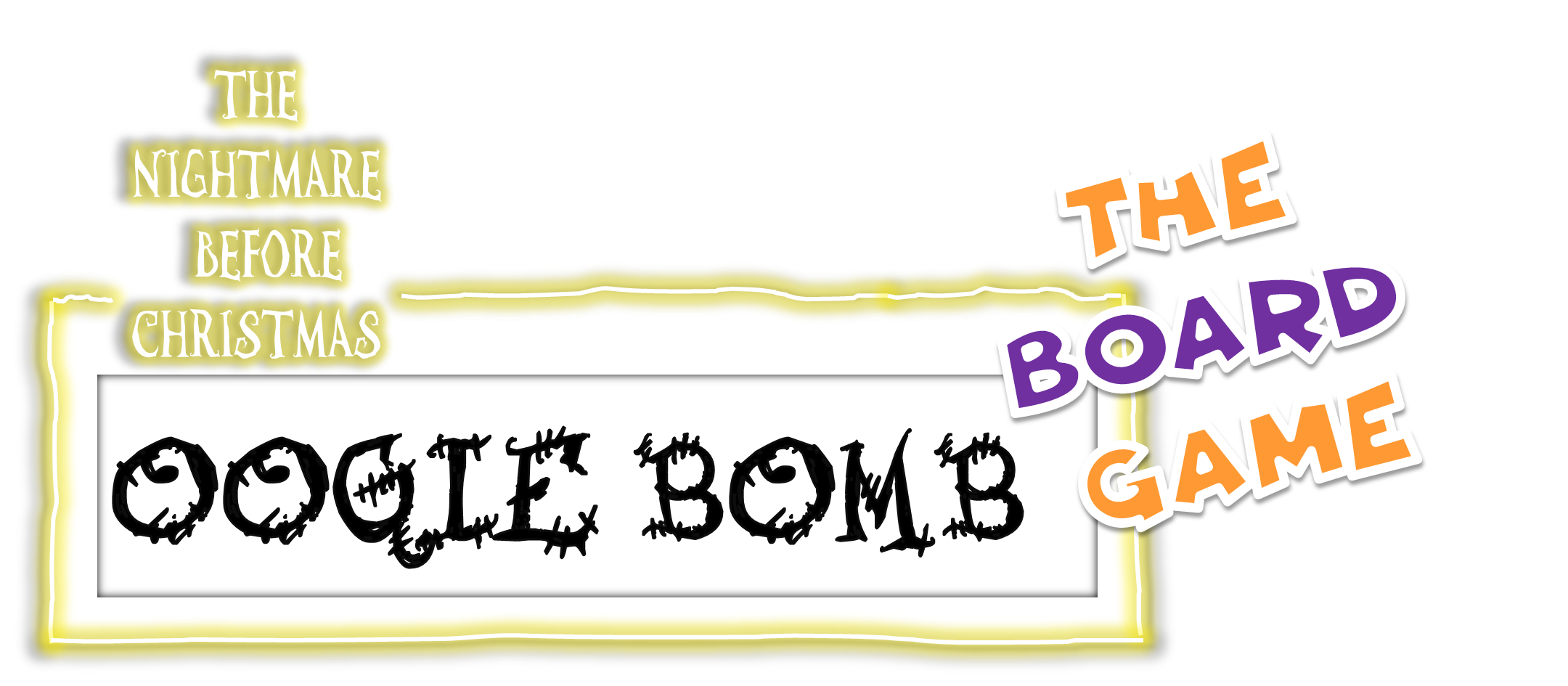 Additional text / images
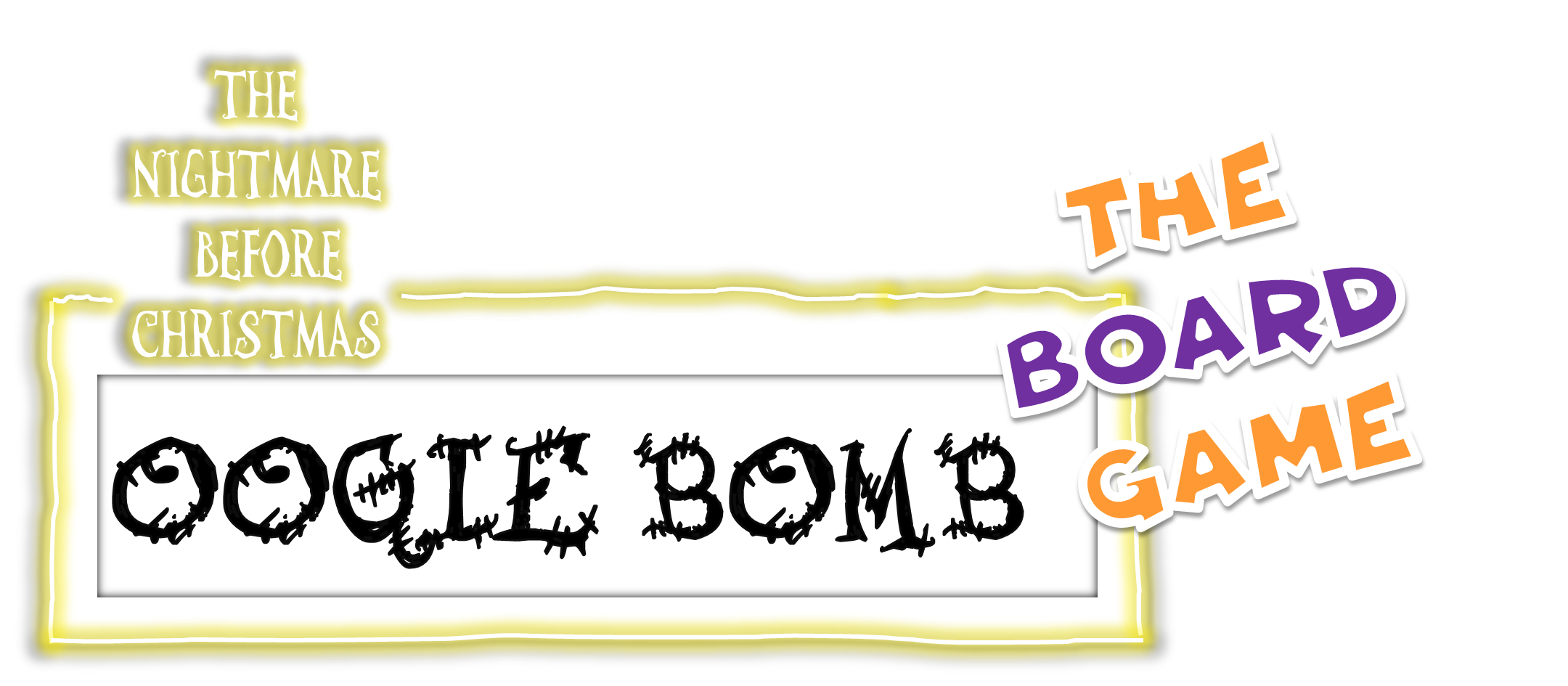 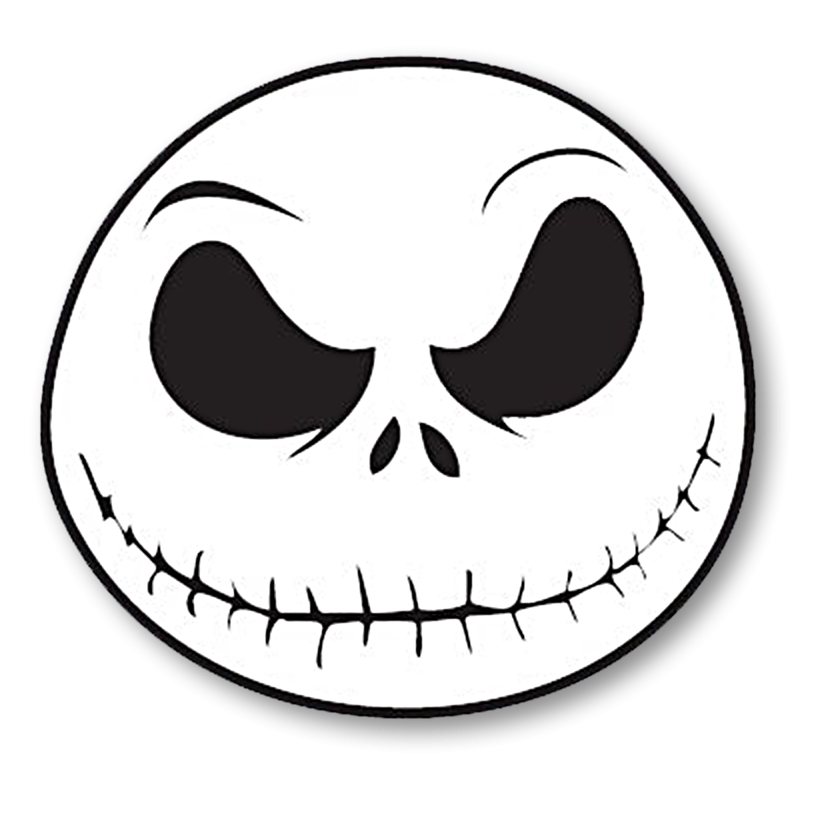 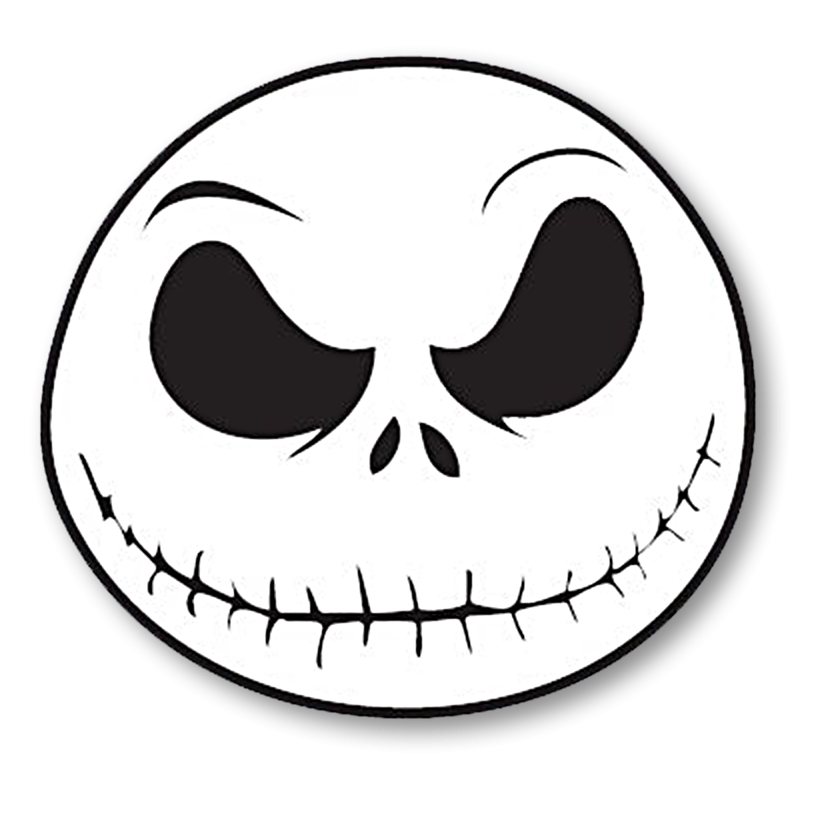 [Speaker Notes: Upside down Jack takes you to the question choosing slide.
Right side up Jack takes you to the board game.
Press the spacebar to reveal the answer.]
Answer here
Question/Instructions
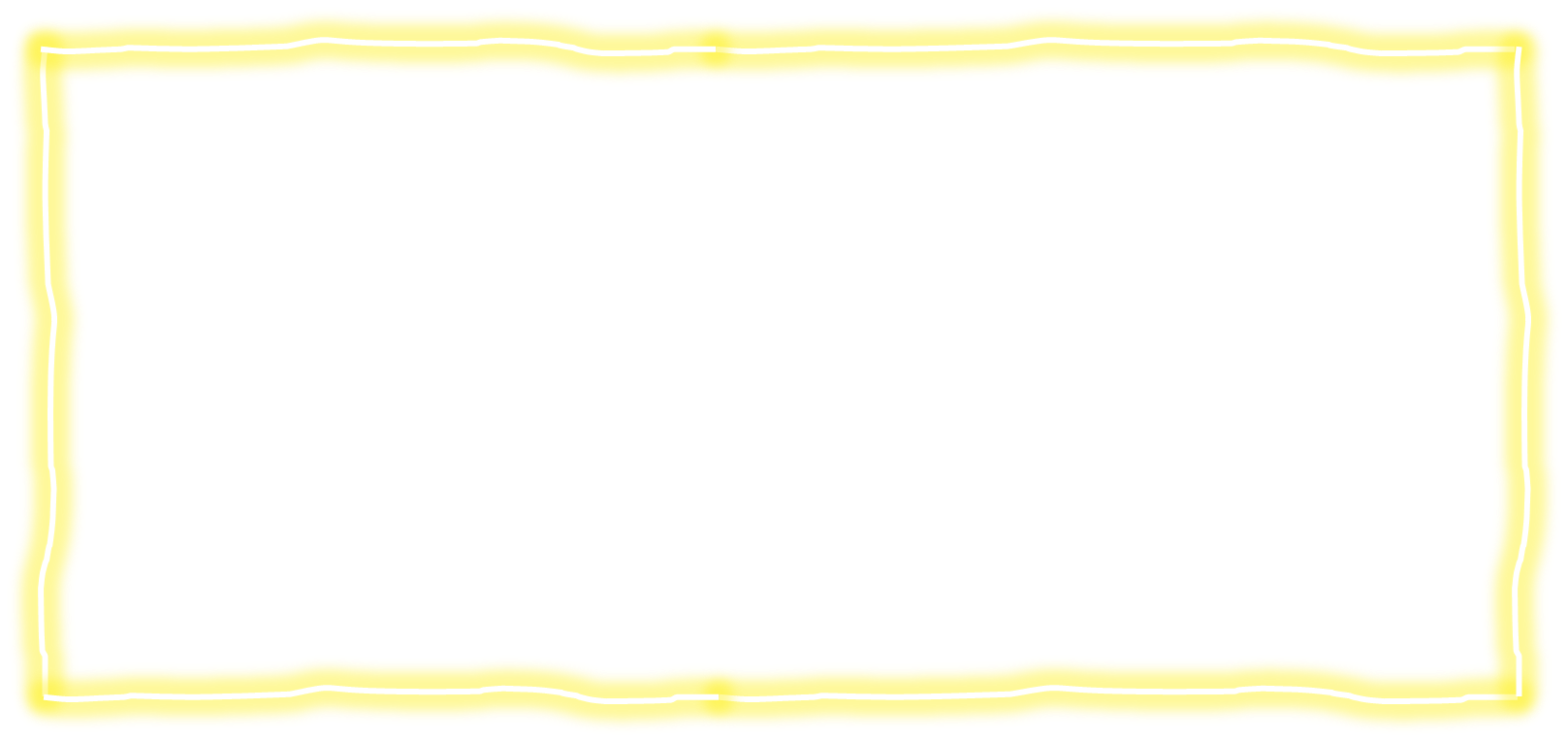 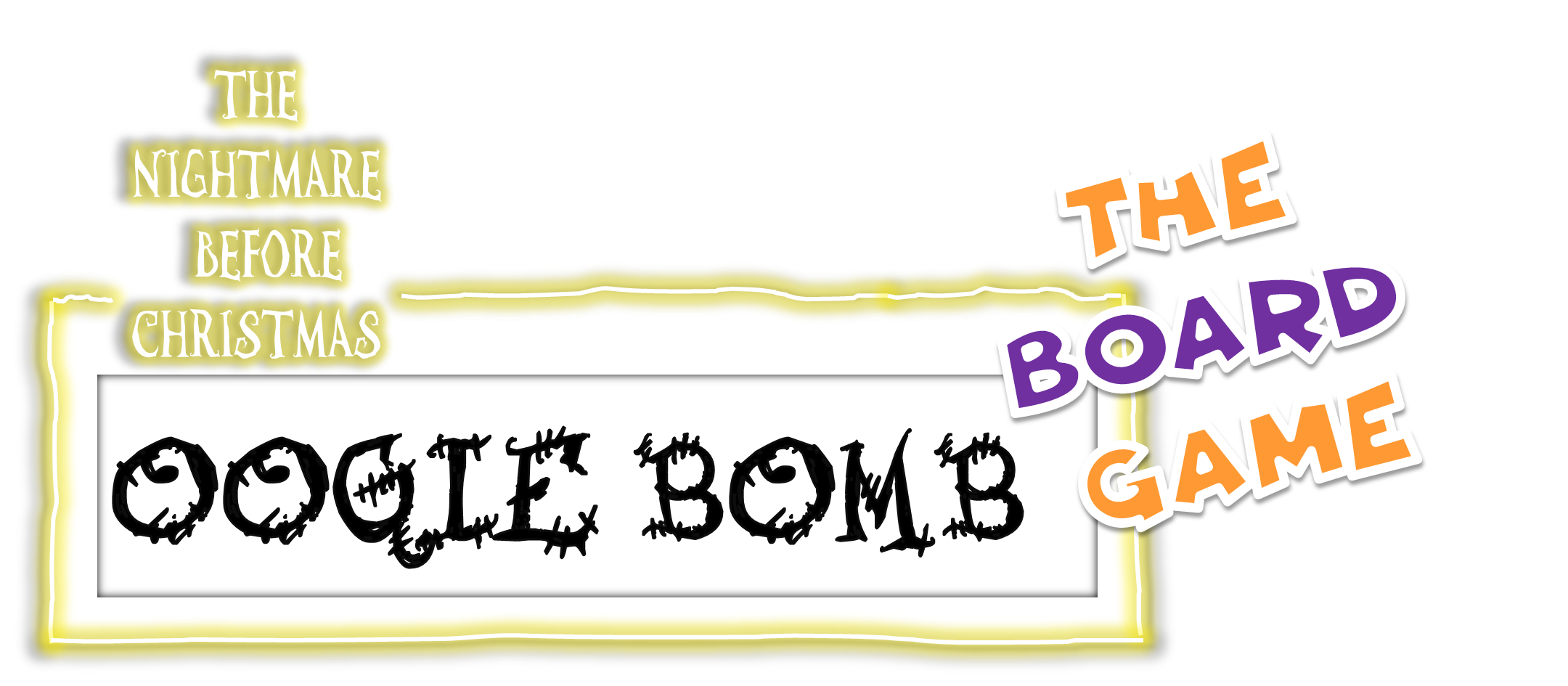 Additional text / images
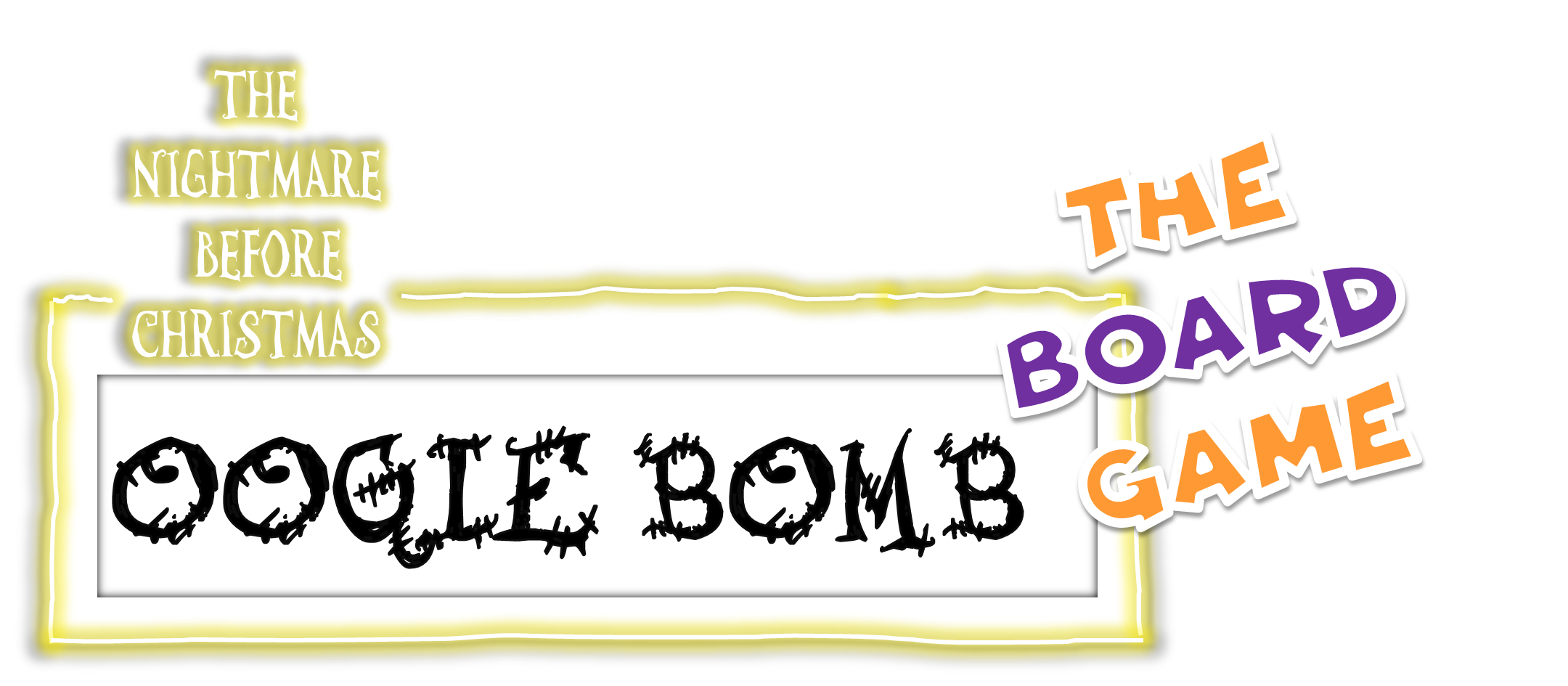 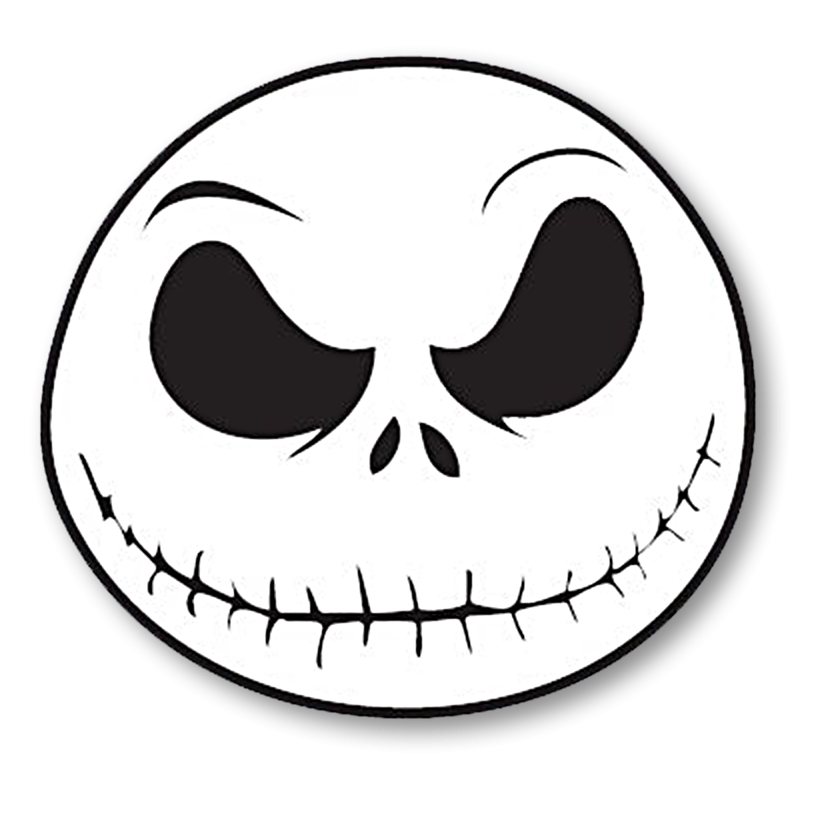 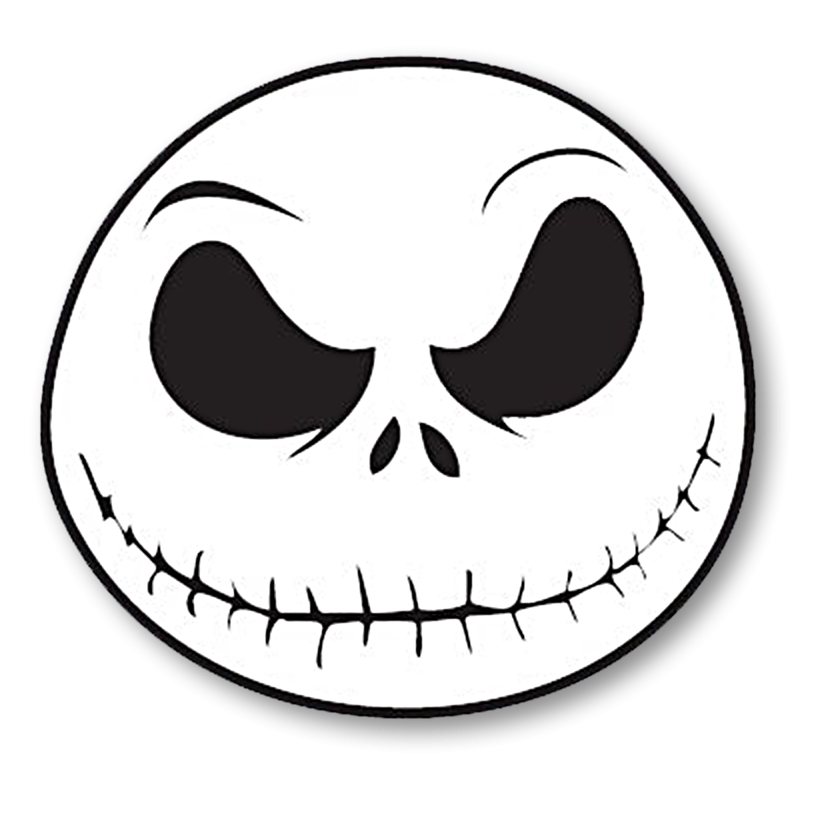 [Speaker Notes: Upside down Jack takes you to the question choosing slide.
Right side up Jack takes you to the board game.
Press the spacebar to reveal the answer.]
Answer here
Question/Instructions
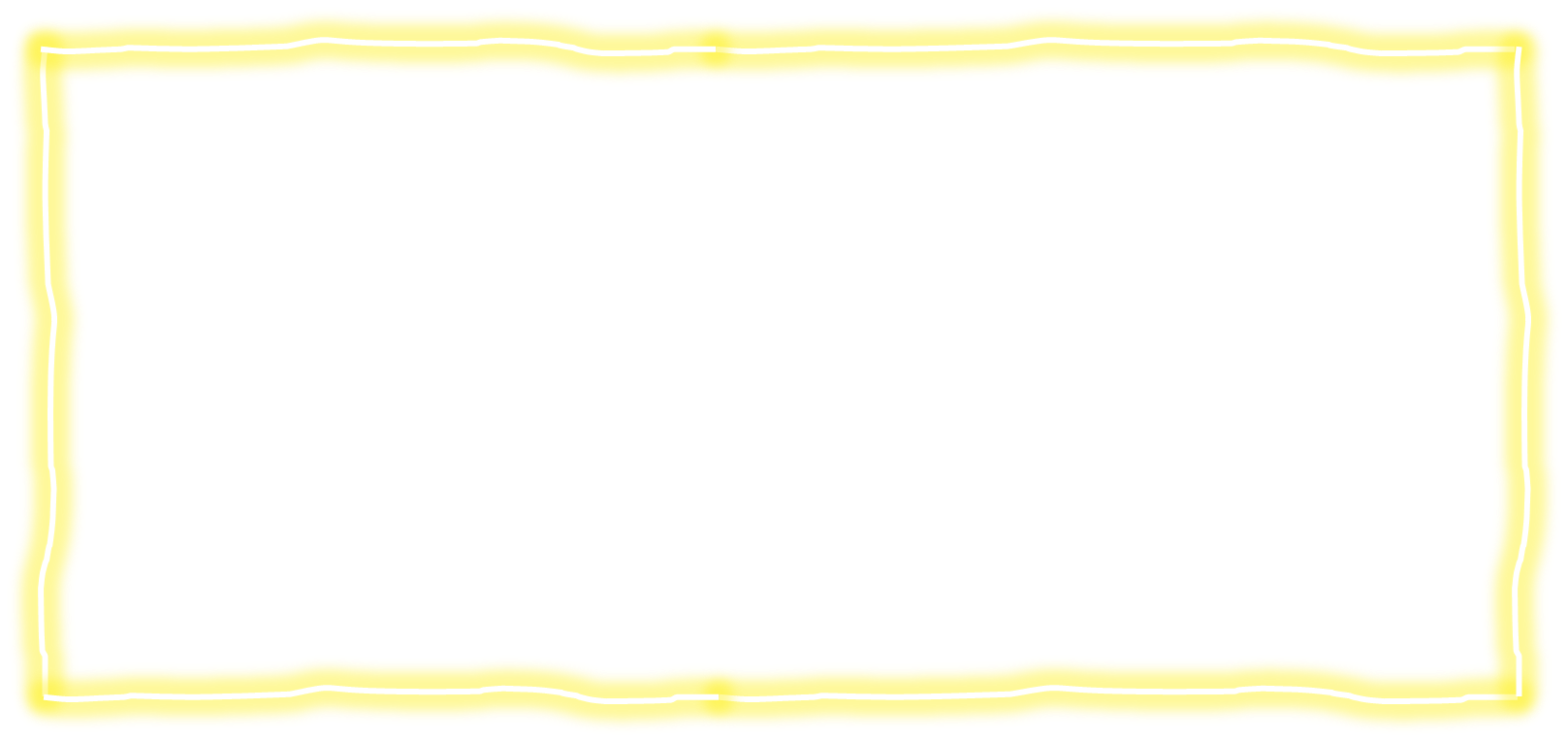 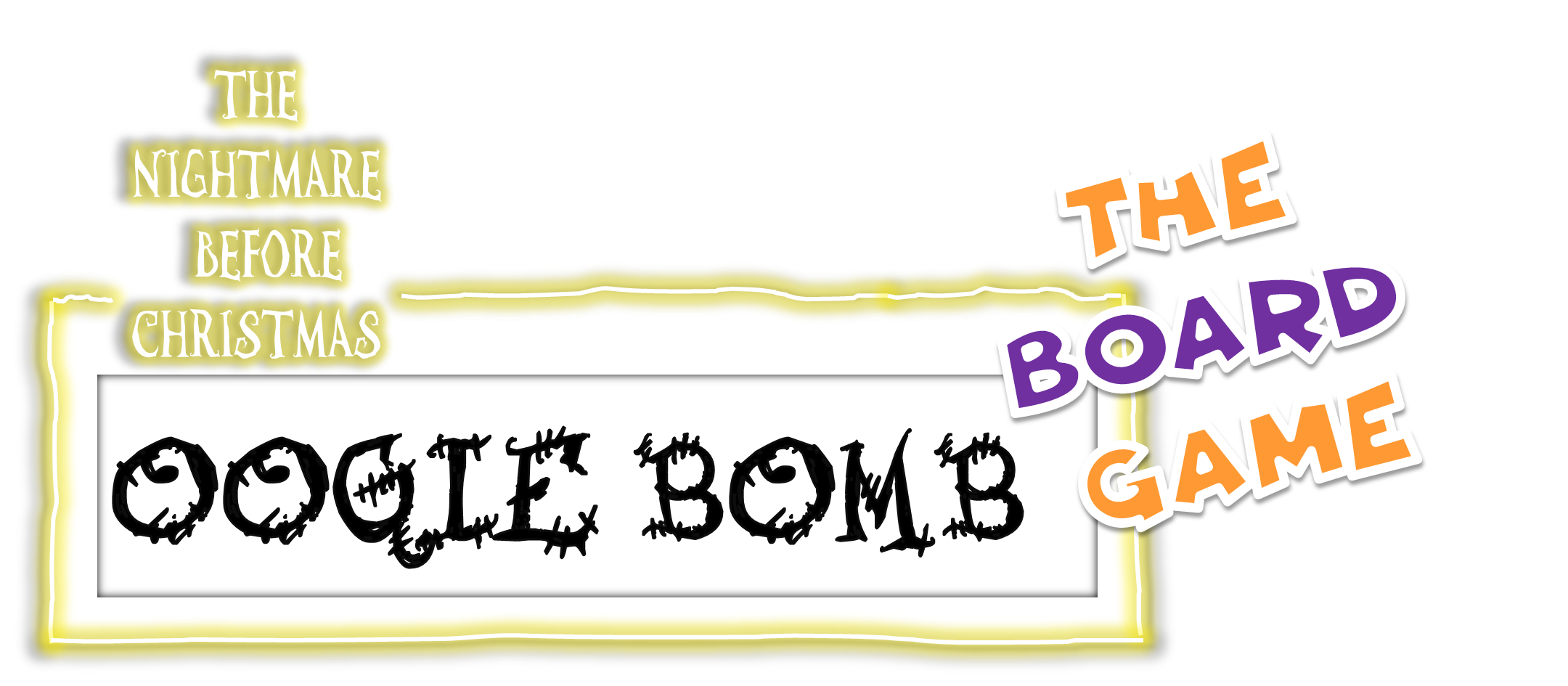 Additional text / images
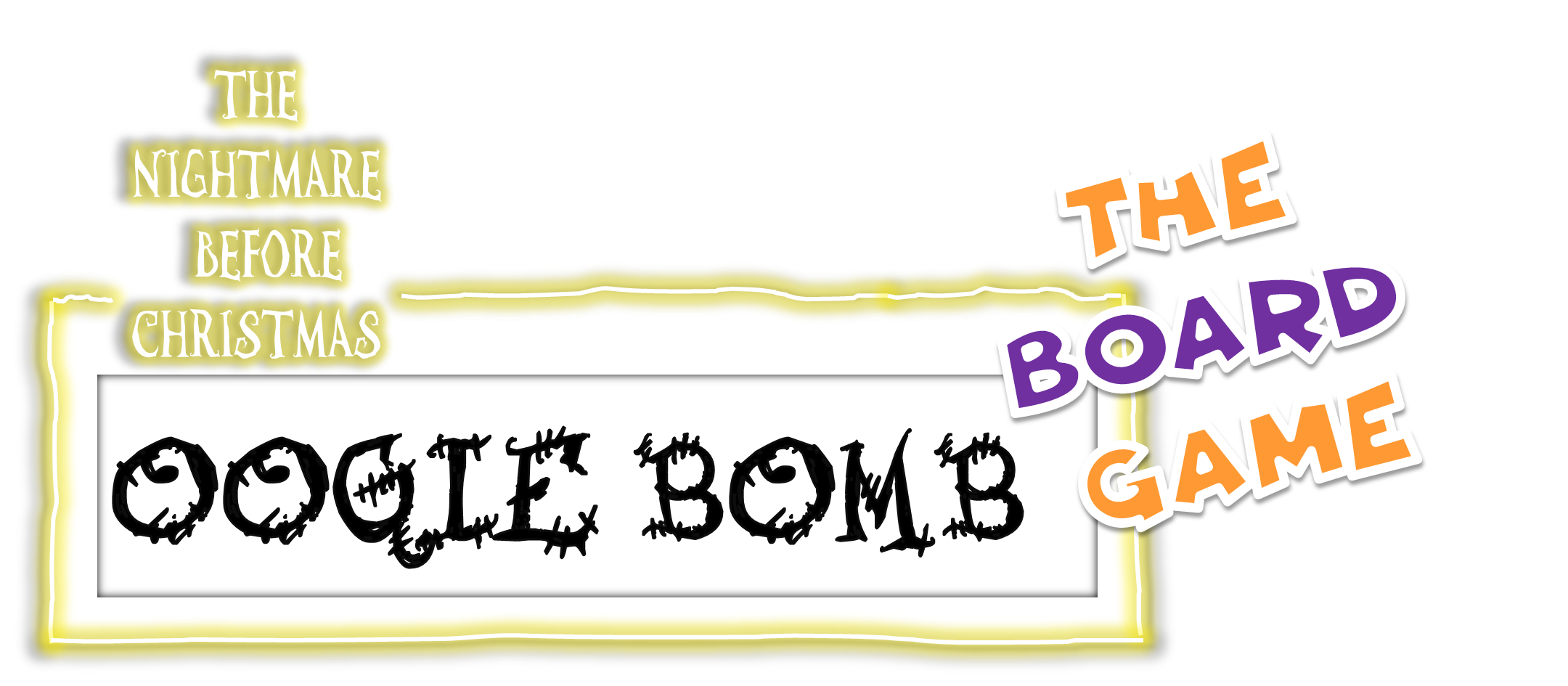 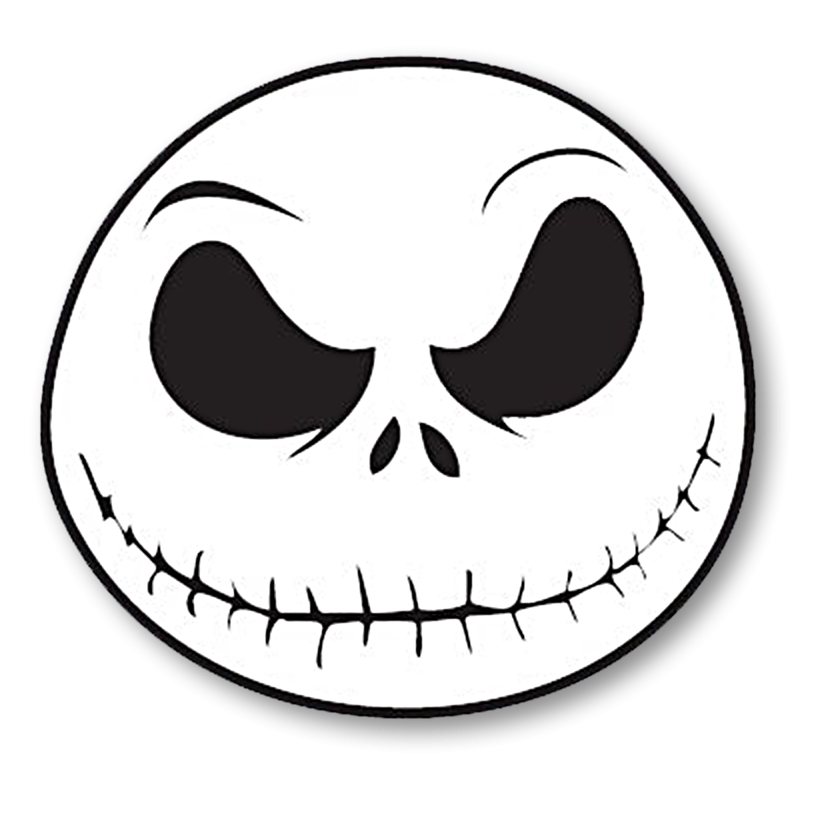 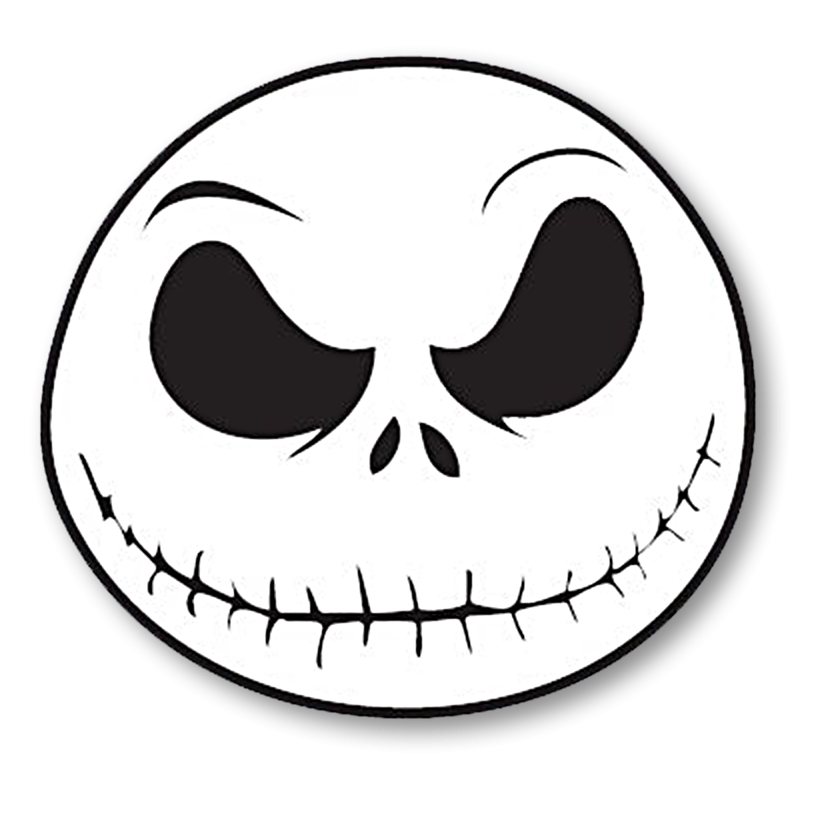 [Speaker Notes: Upside down Jack takes you to the question choosing slide.
Right side up Jack takes you to the board game.
Press the spacebar to reveal the answer.]
Answer here
Question/Instructions
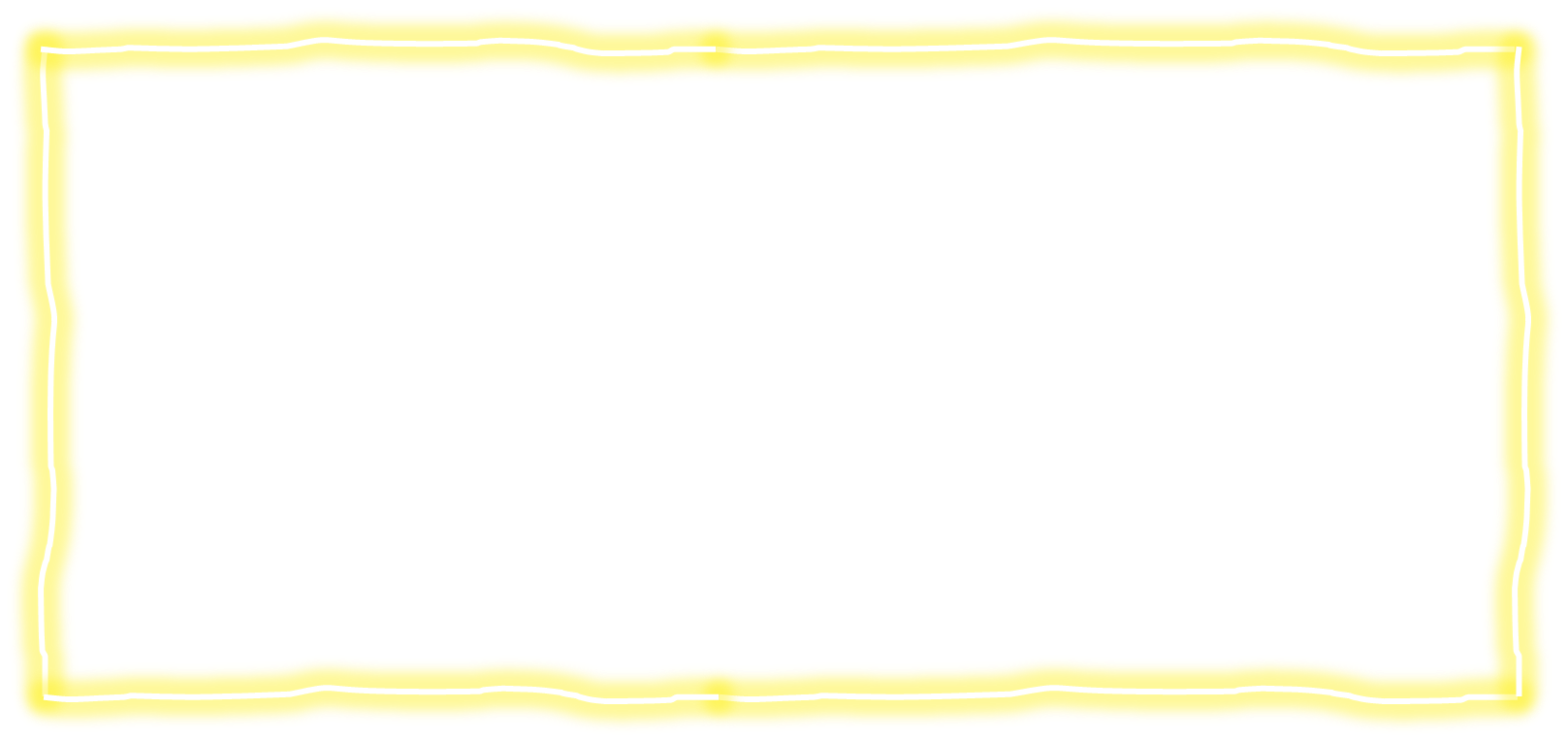 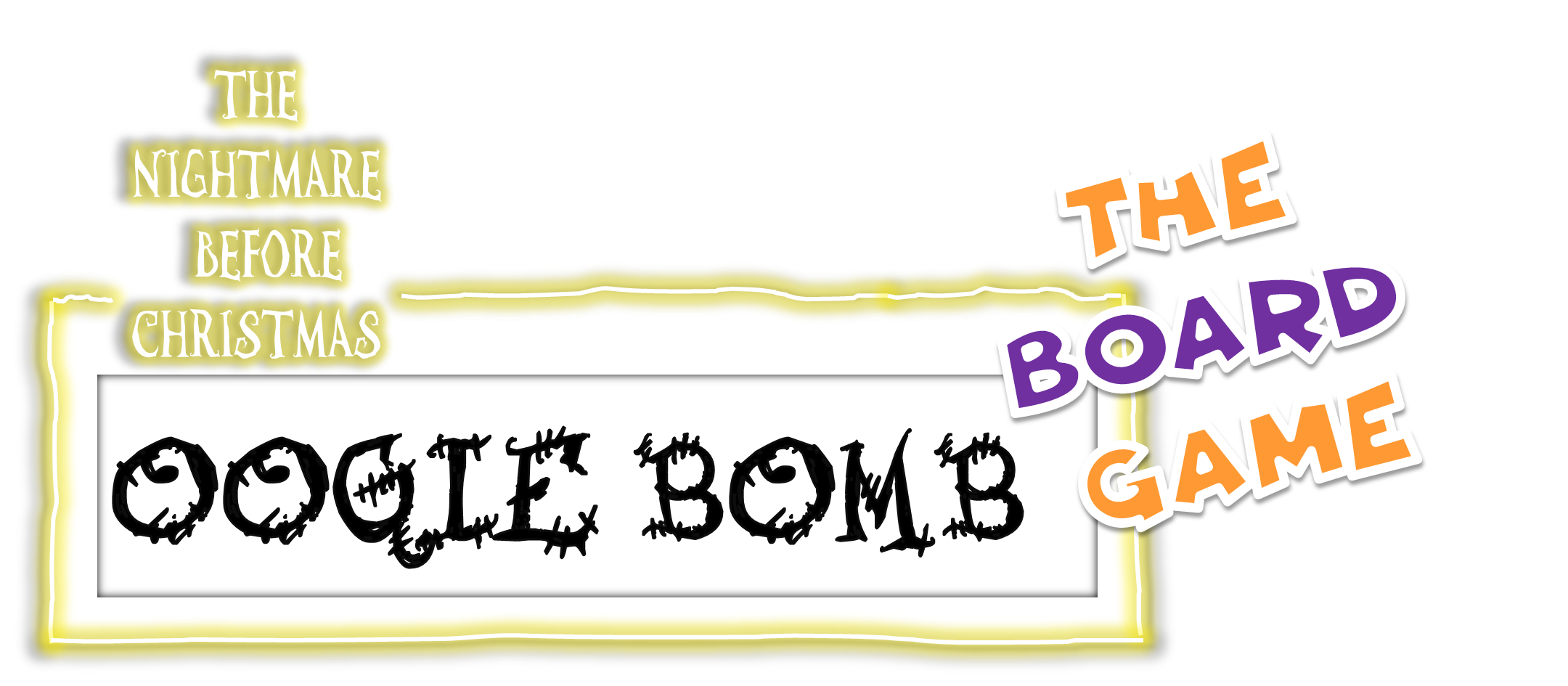 Additional text / images
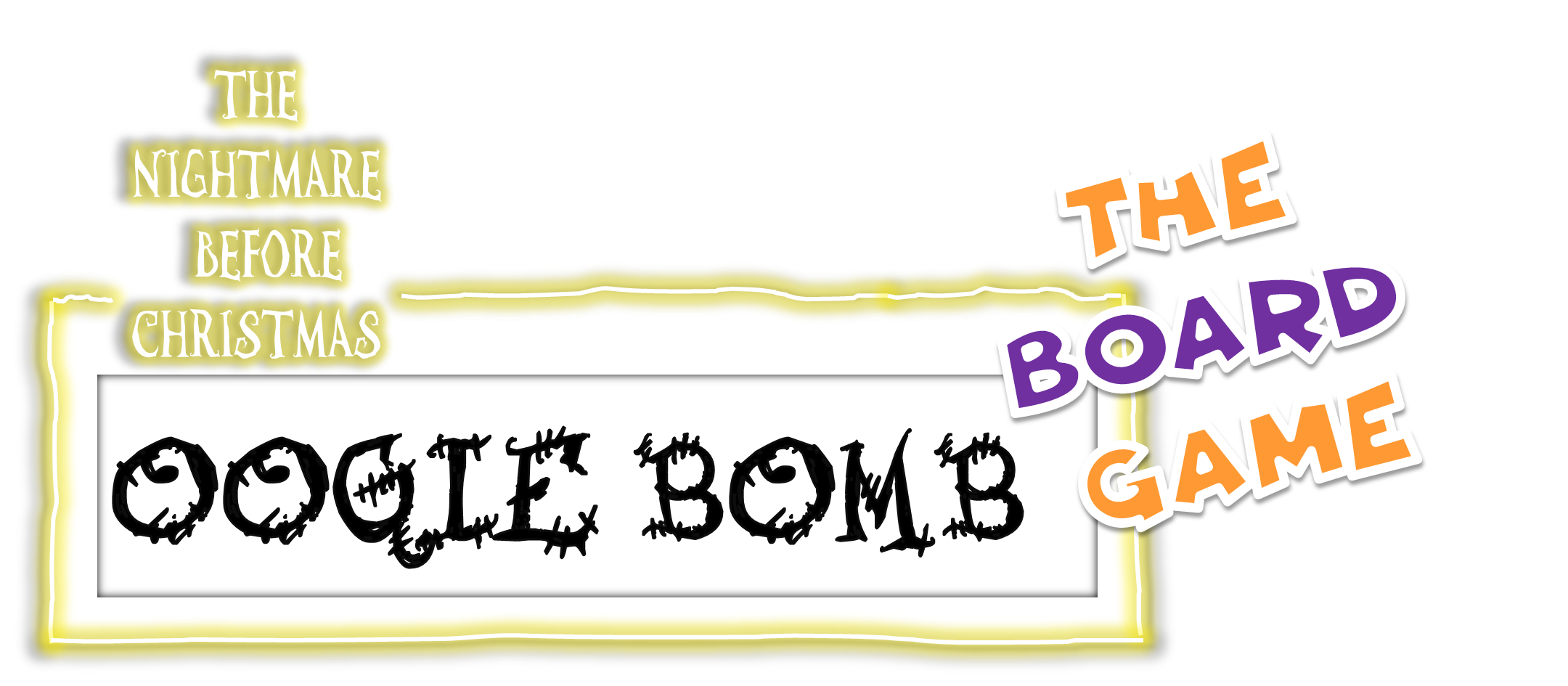 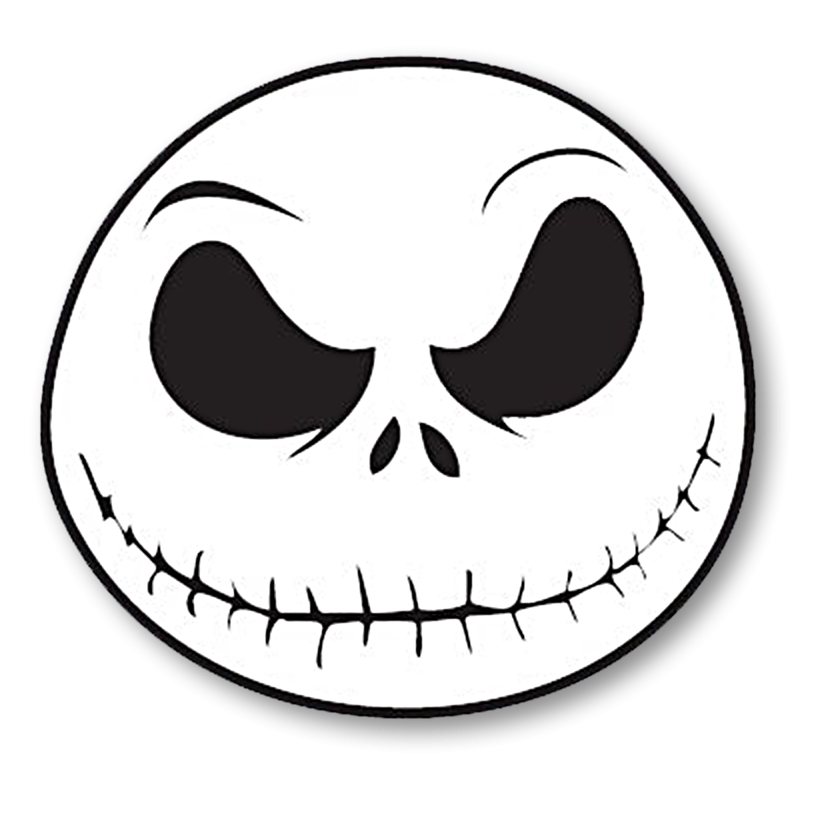 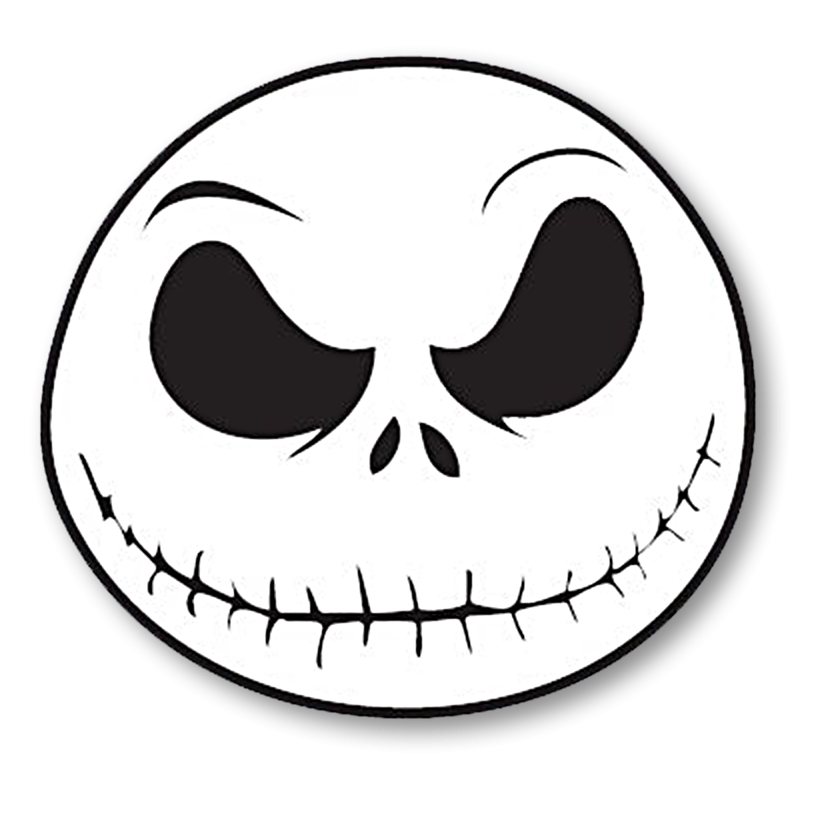 [Speaker Notes: Upside down Jack takes you to the question choosing slide.
Right side up Jack takes you to the board game.
Press the spacebar to reveal the answer.]
Answer here
Question/Instructions
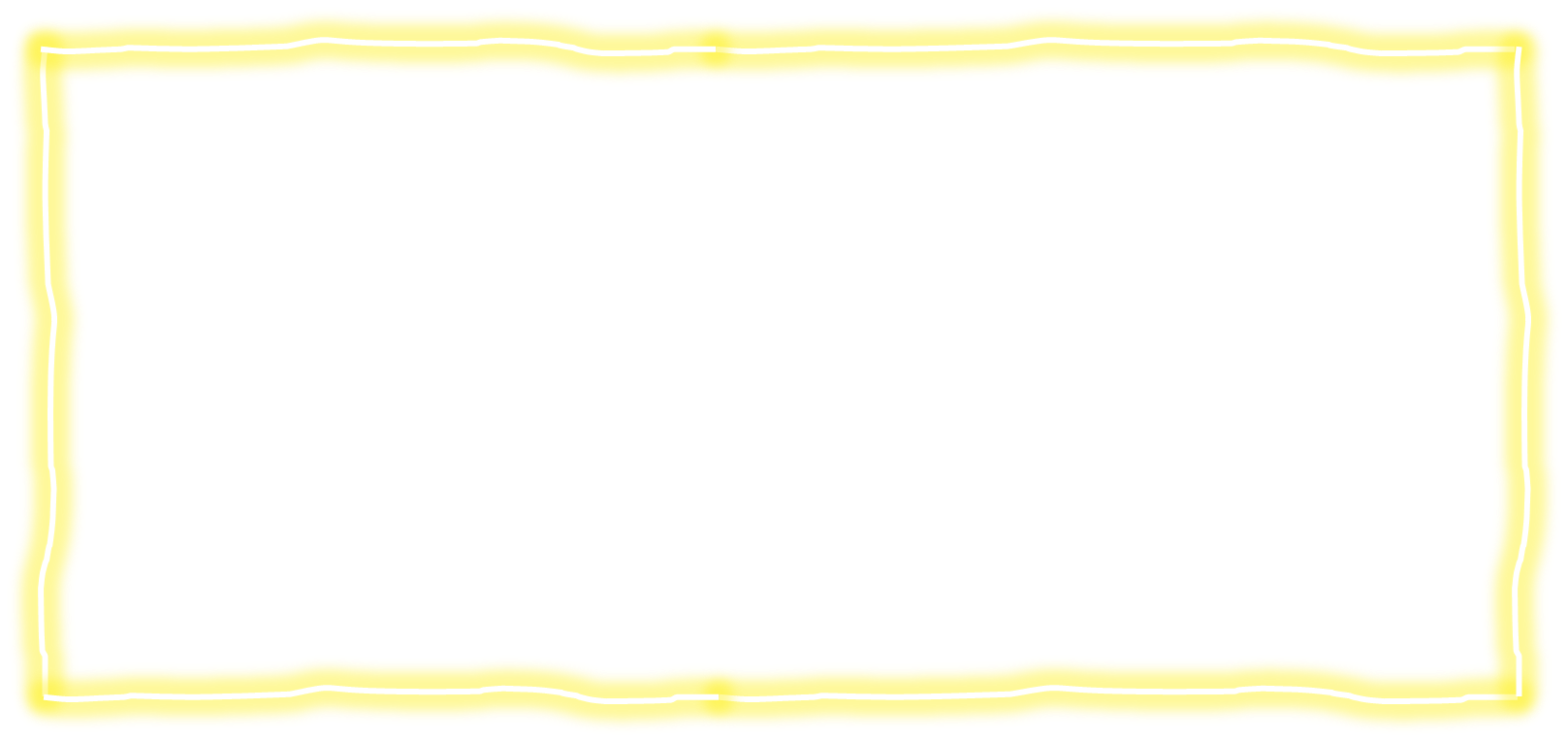 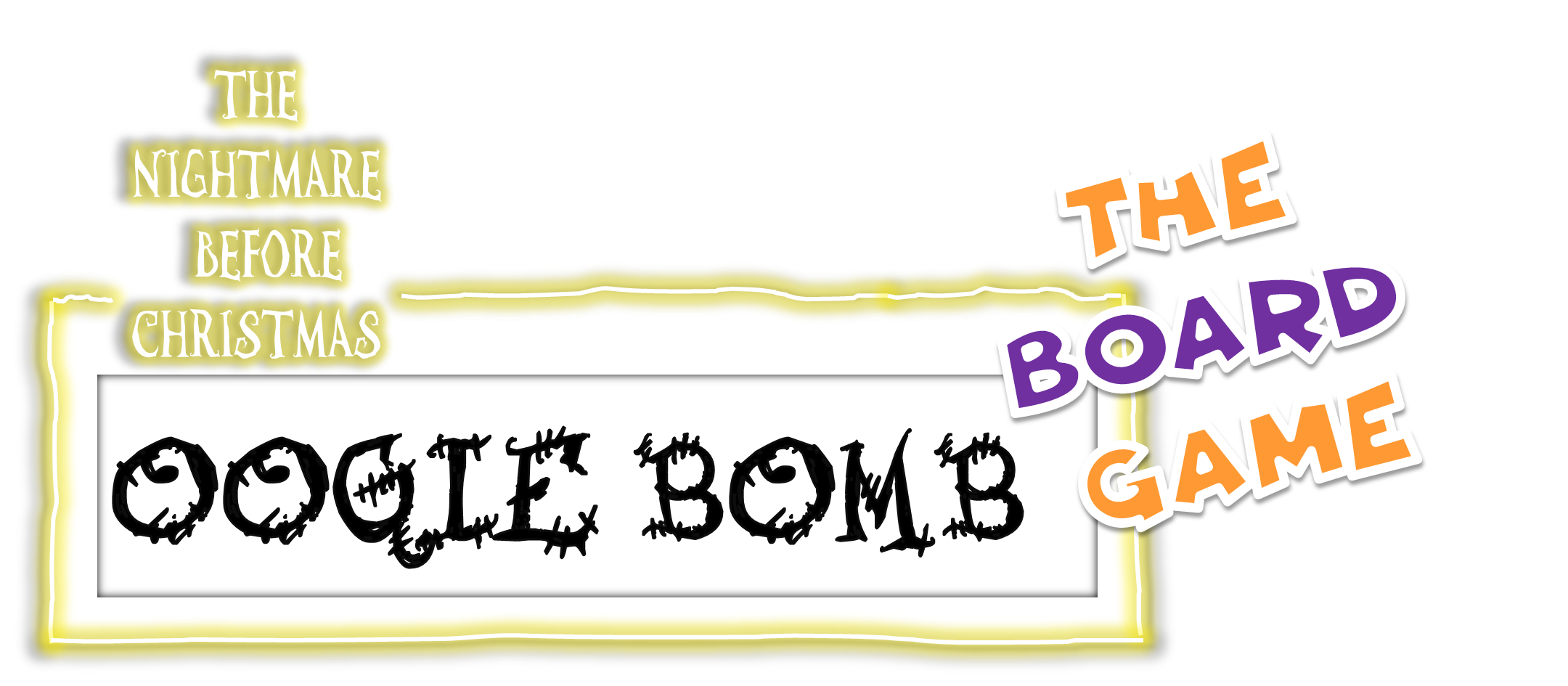 Additional text / images
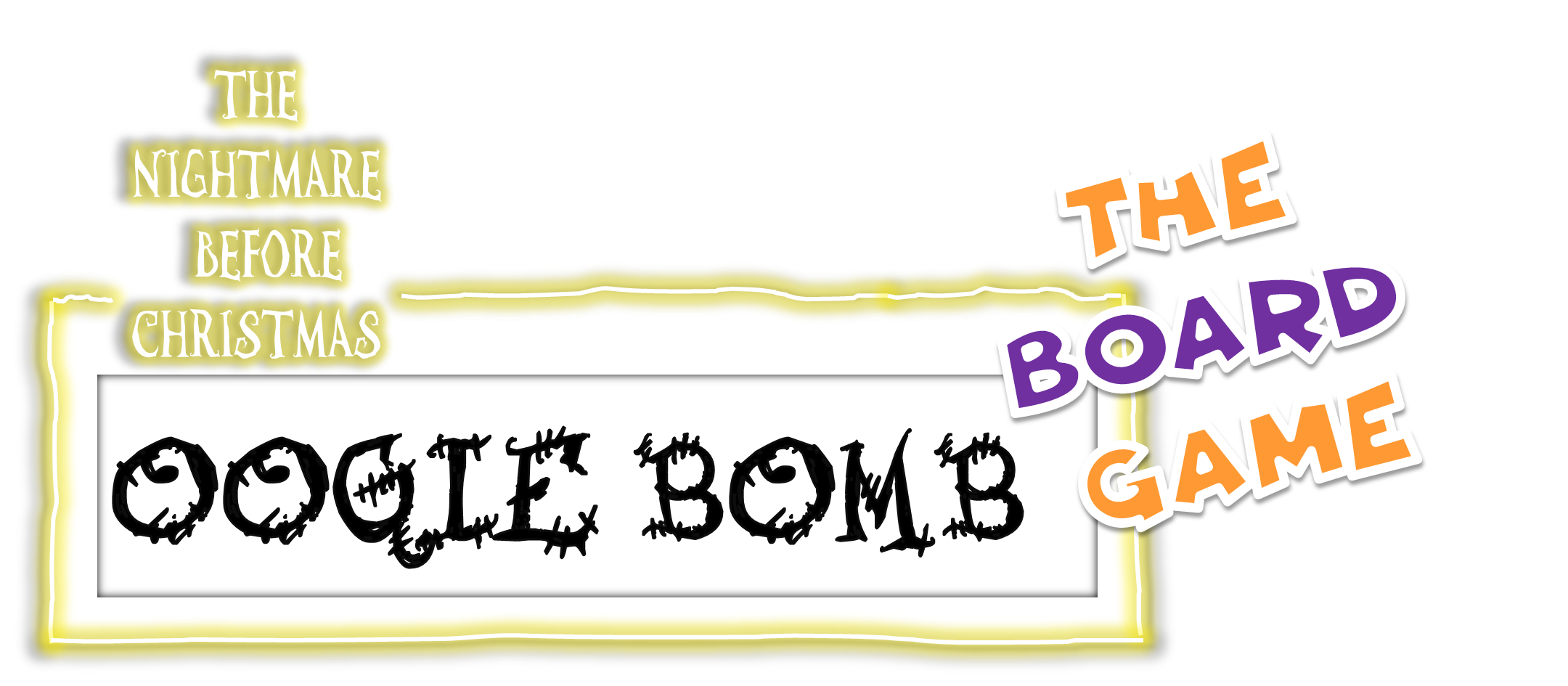 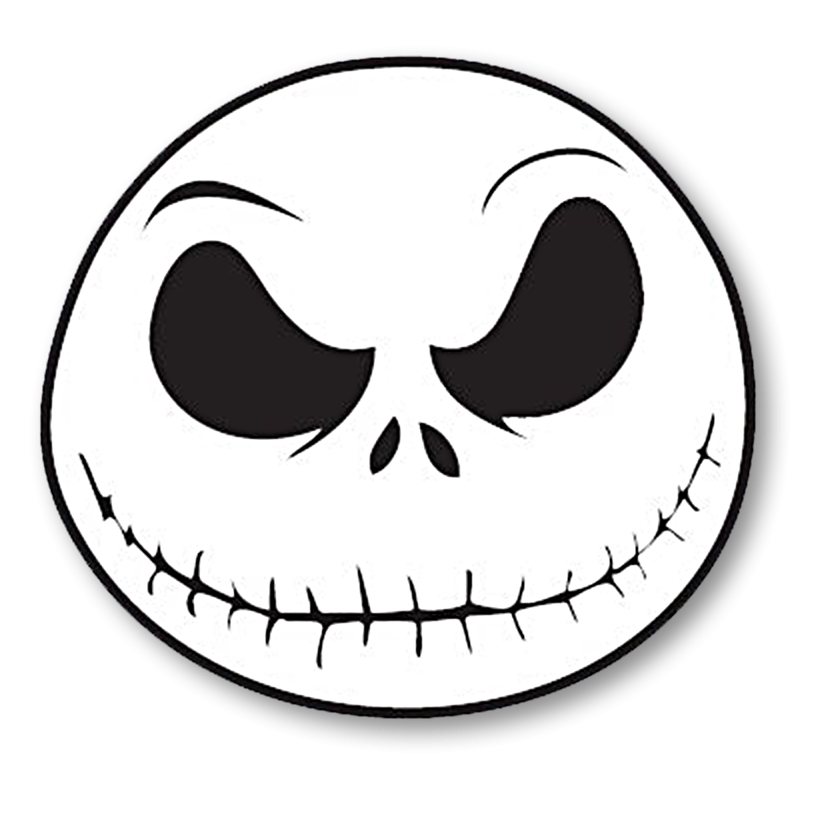 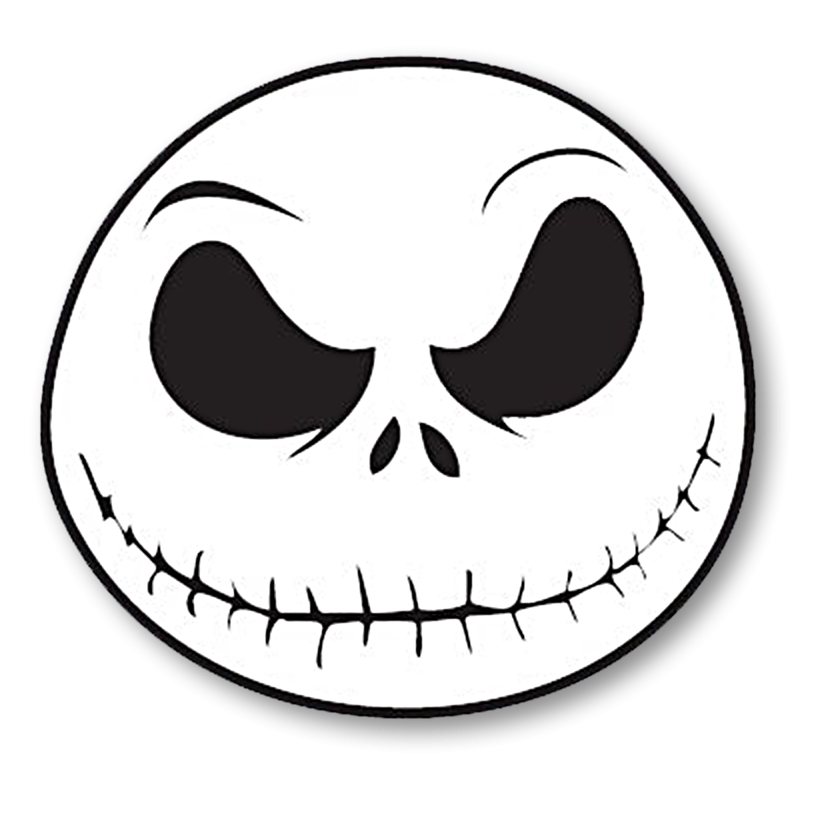 [Speaker Notes: Upside down Jack takes you to the question choosing slide.
Right side up Jack takes you to the board game.
Press the spacebar to reveal the answer.]
Answer here
Question/Instructions
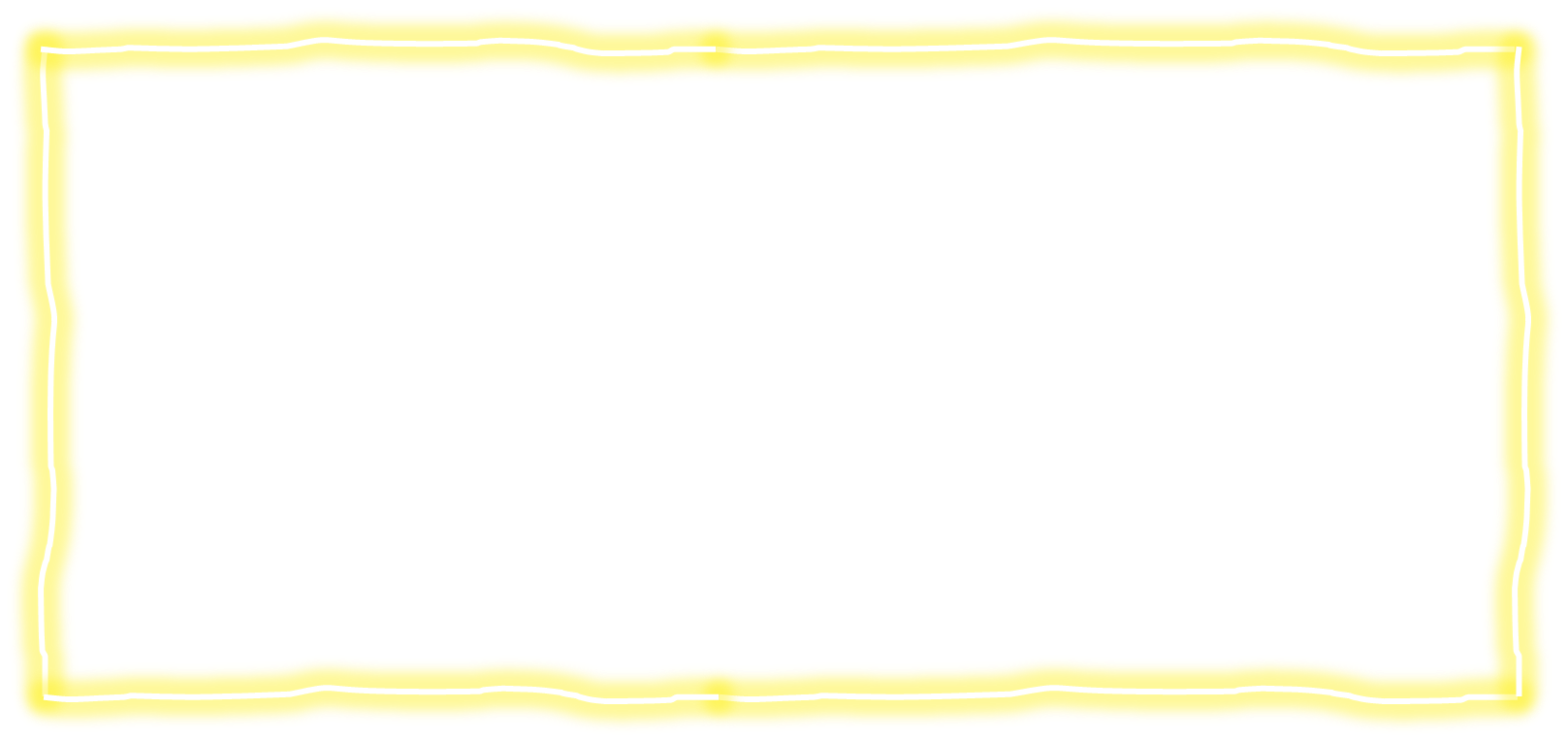 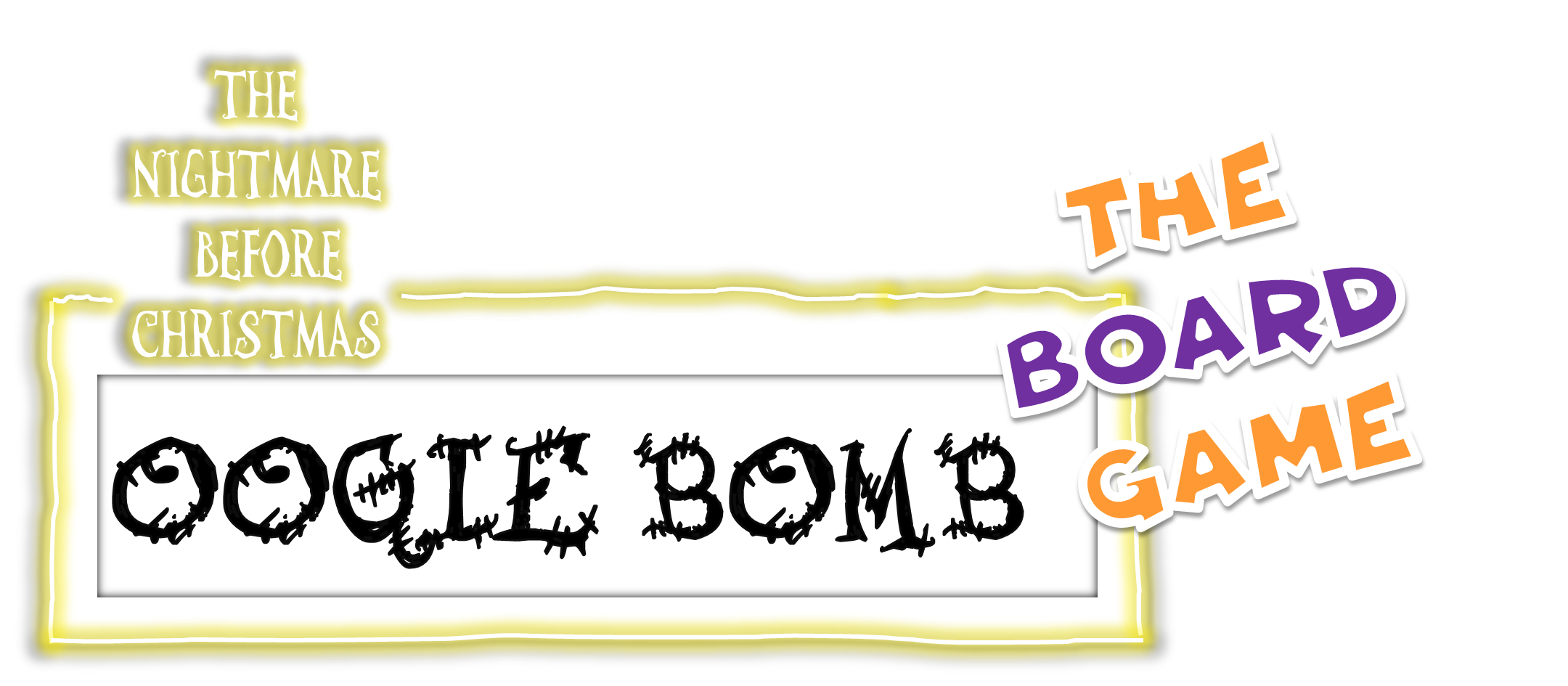 Additional text / images
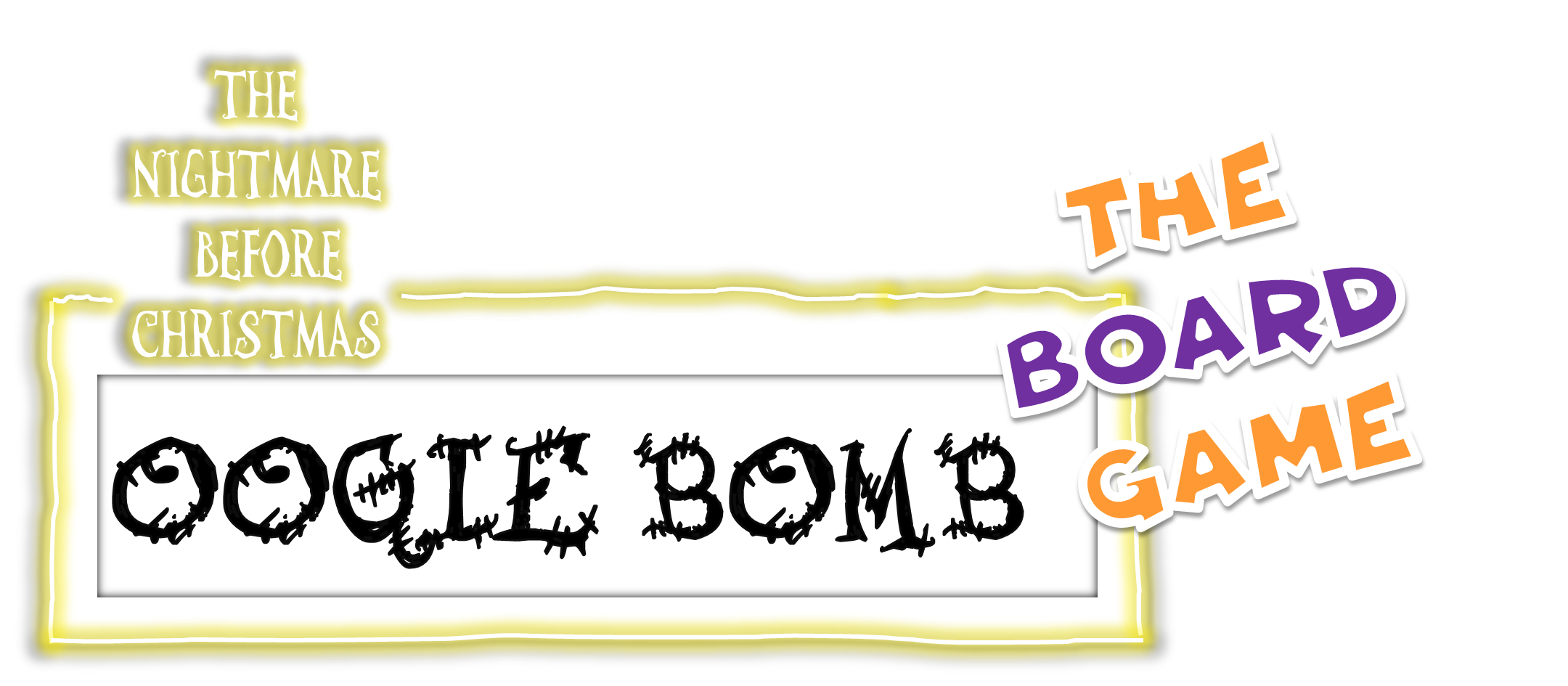 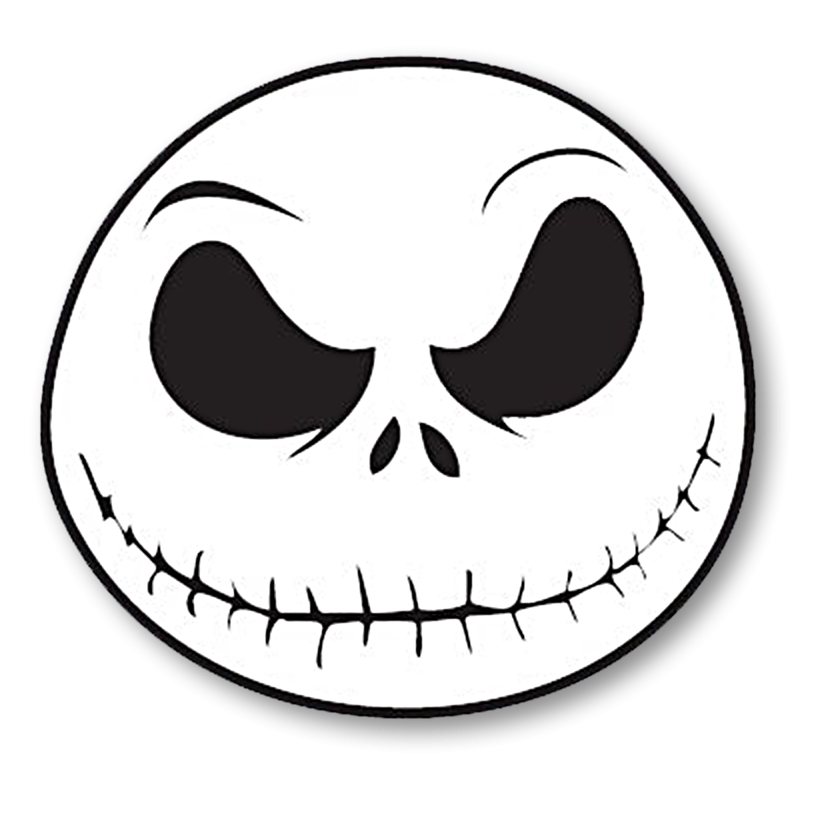 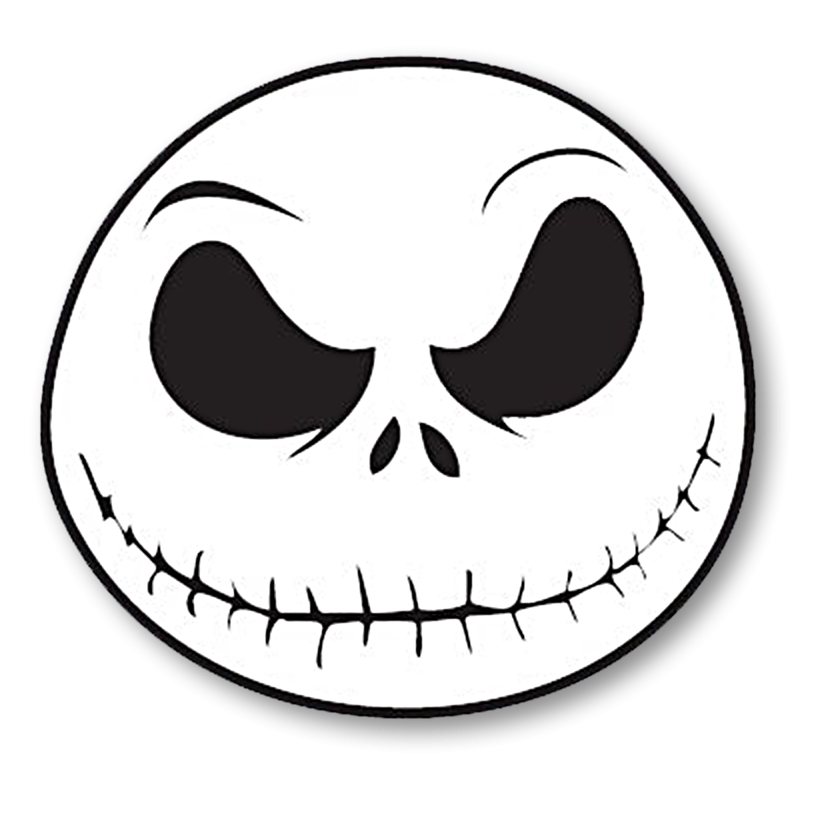 [Speaker Notes: Upside down Jack takes you to the question choosing slide.
Right side up Jack takes you to the board game.
Press the spacebar to reveal the answer.]
Answer here
Question/Instructions
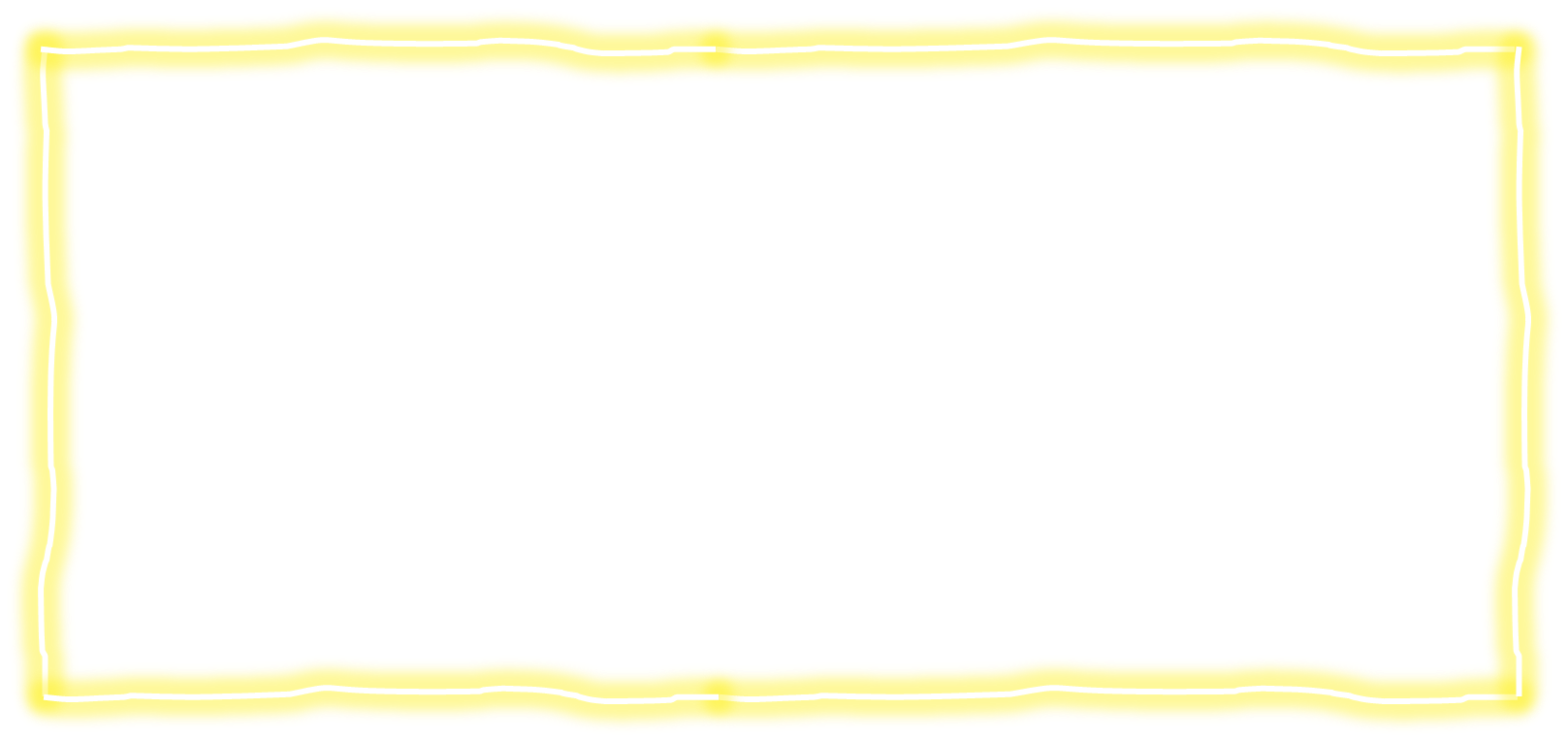 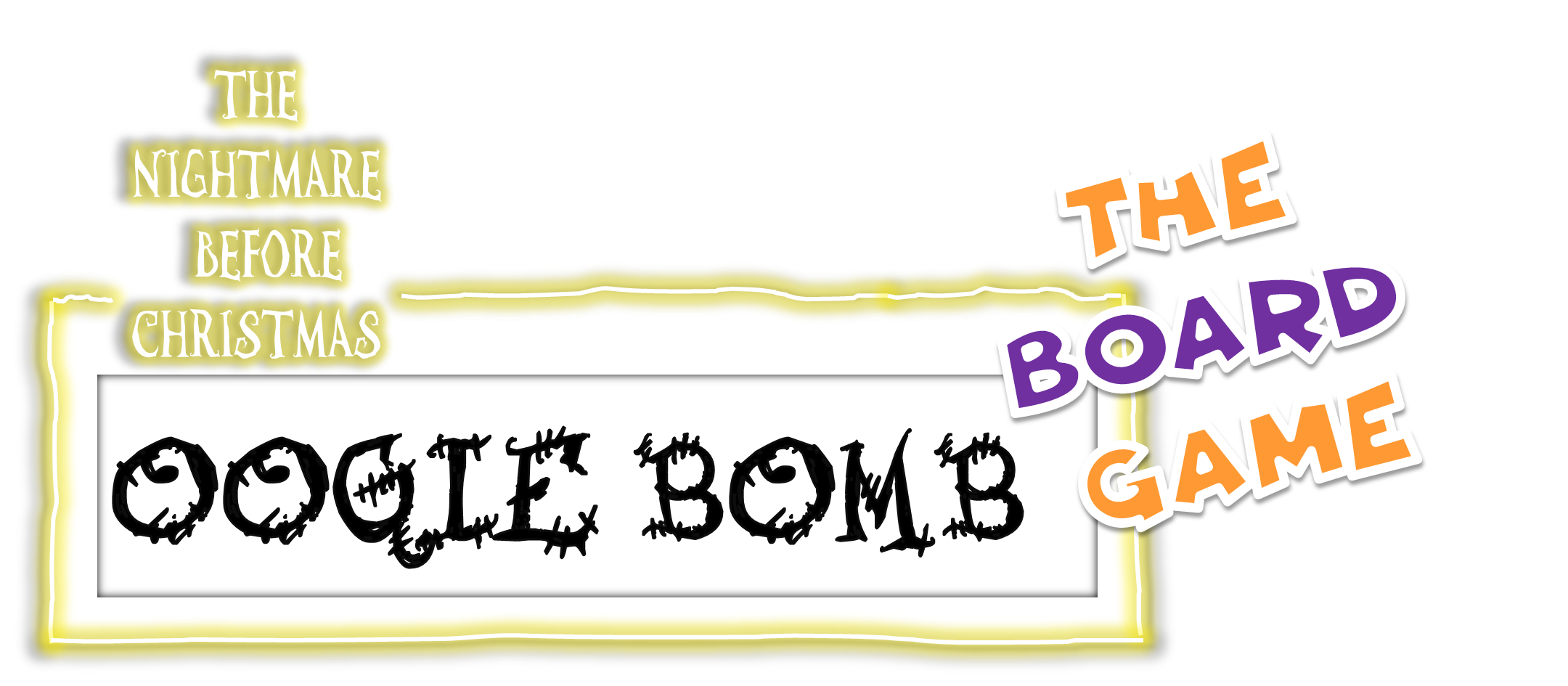 Additional text / images
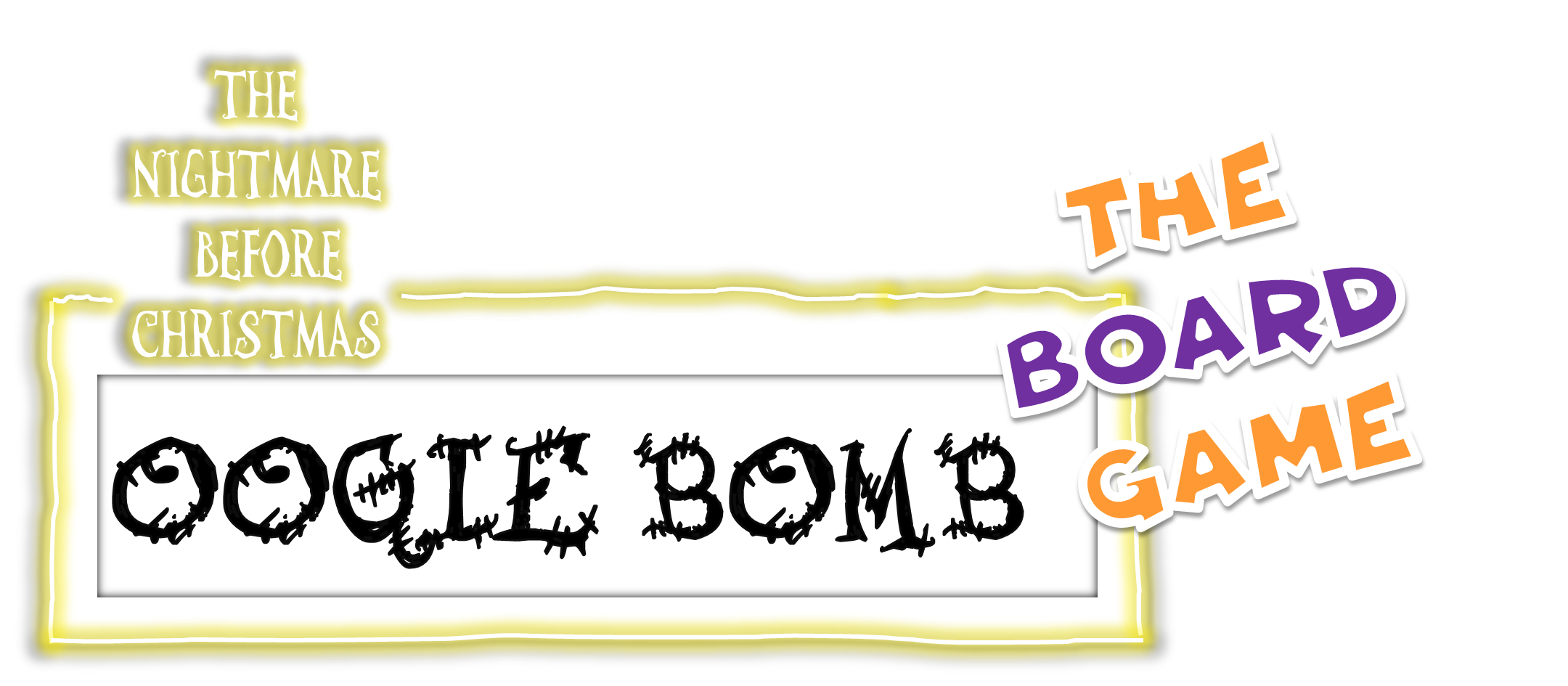 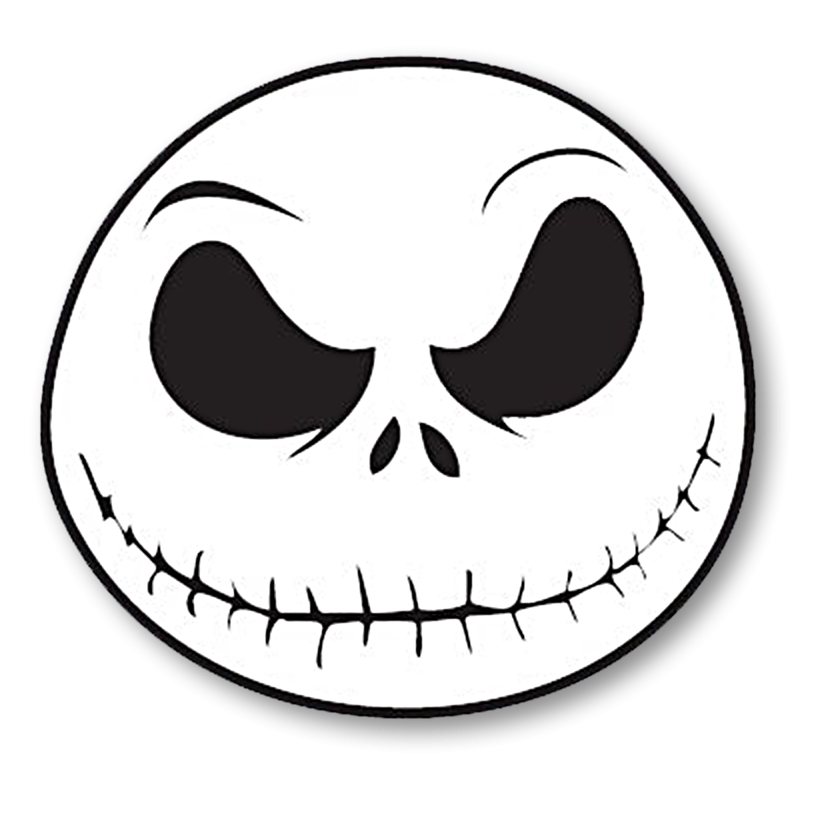 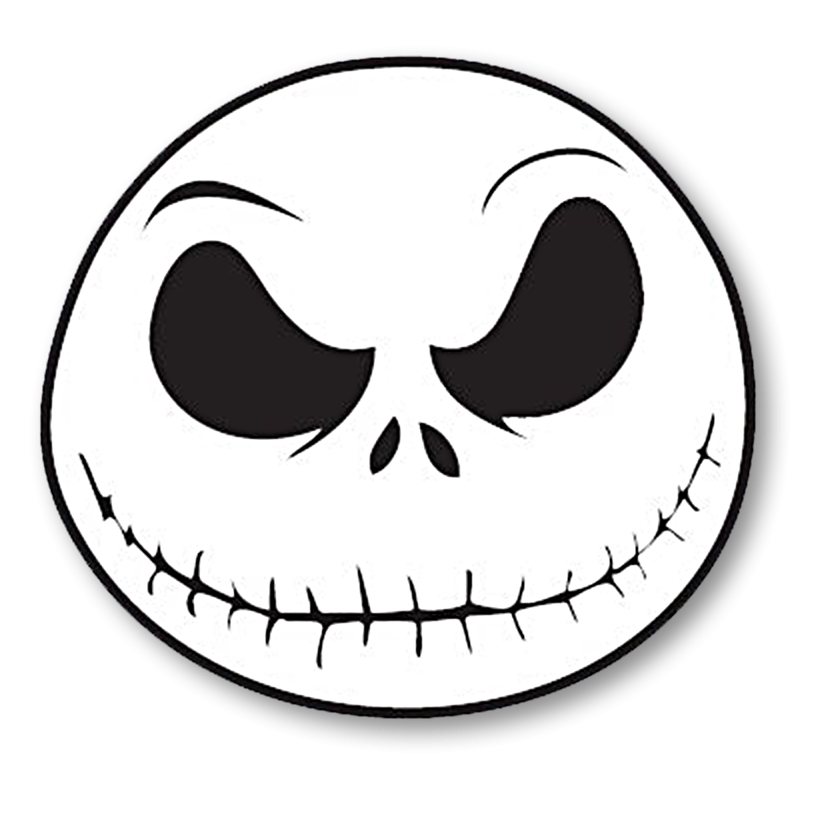 [Speaker Notes: Upside down Jack takes you to the question choosing slide.
Right side up Jack takes you to the board game.
Press the spacebar to reveal the answer.]
Answer here
Question/Instructions
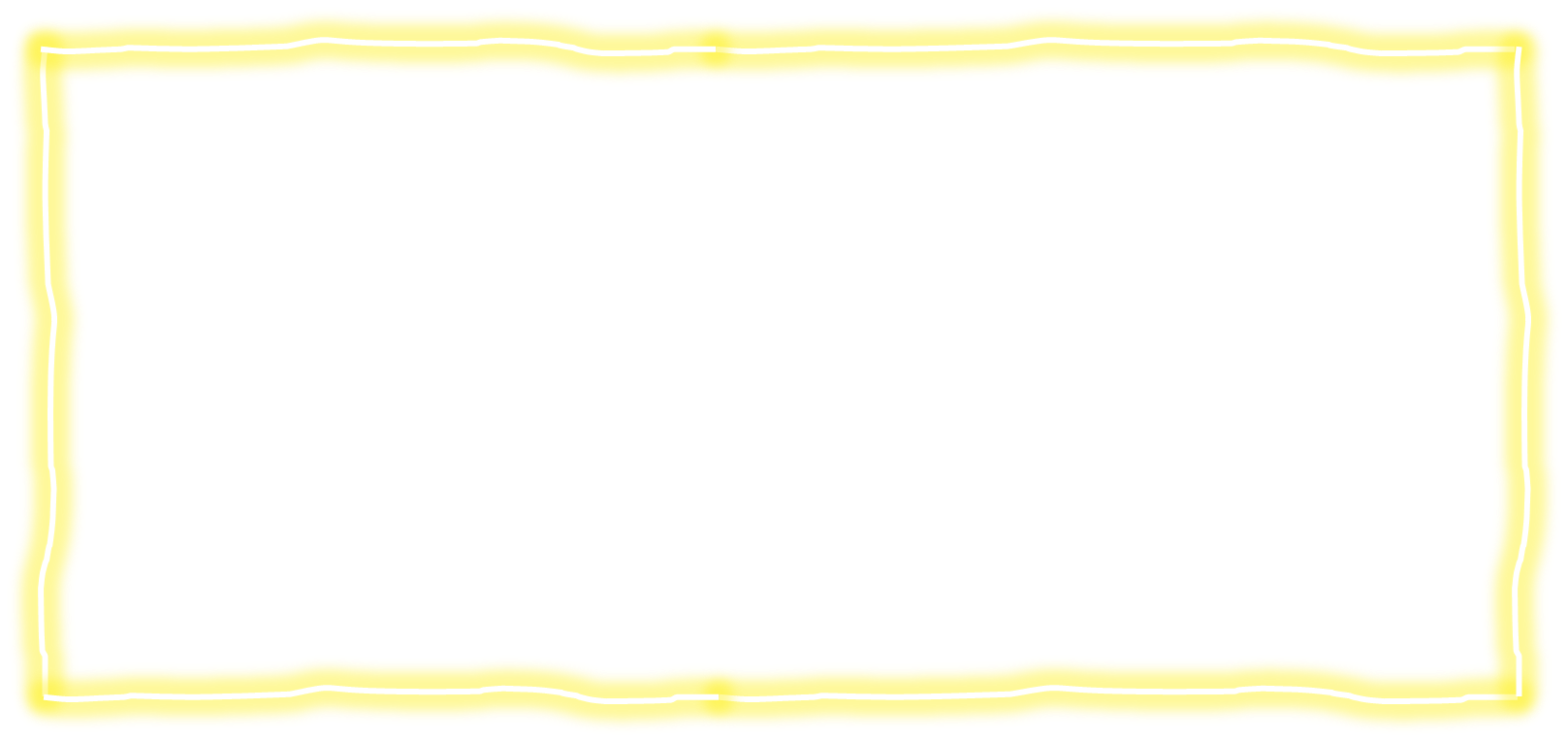 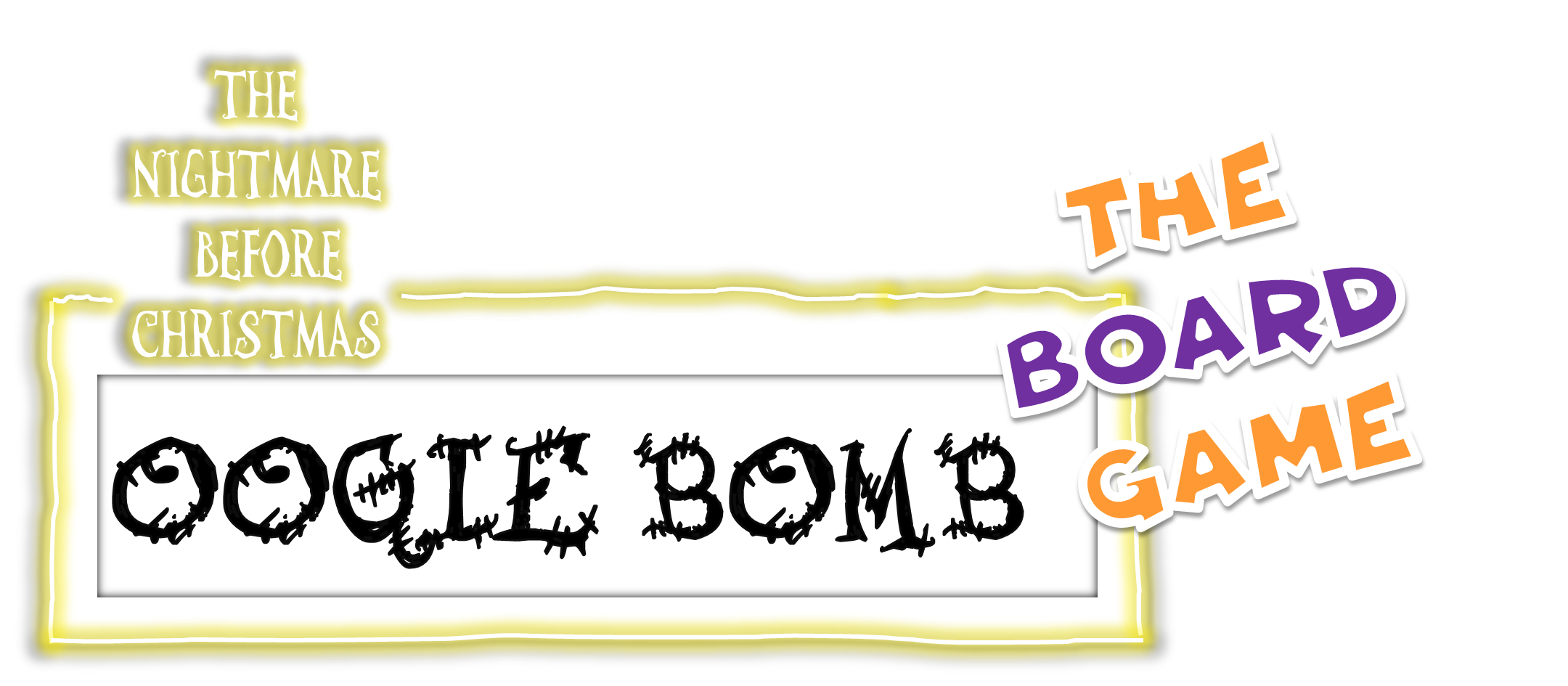 Additional text / images
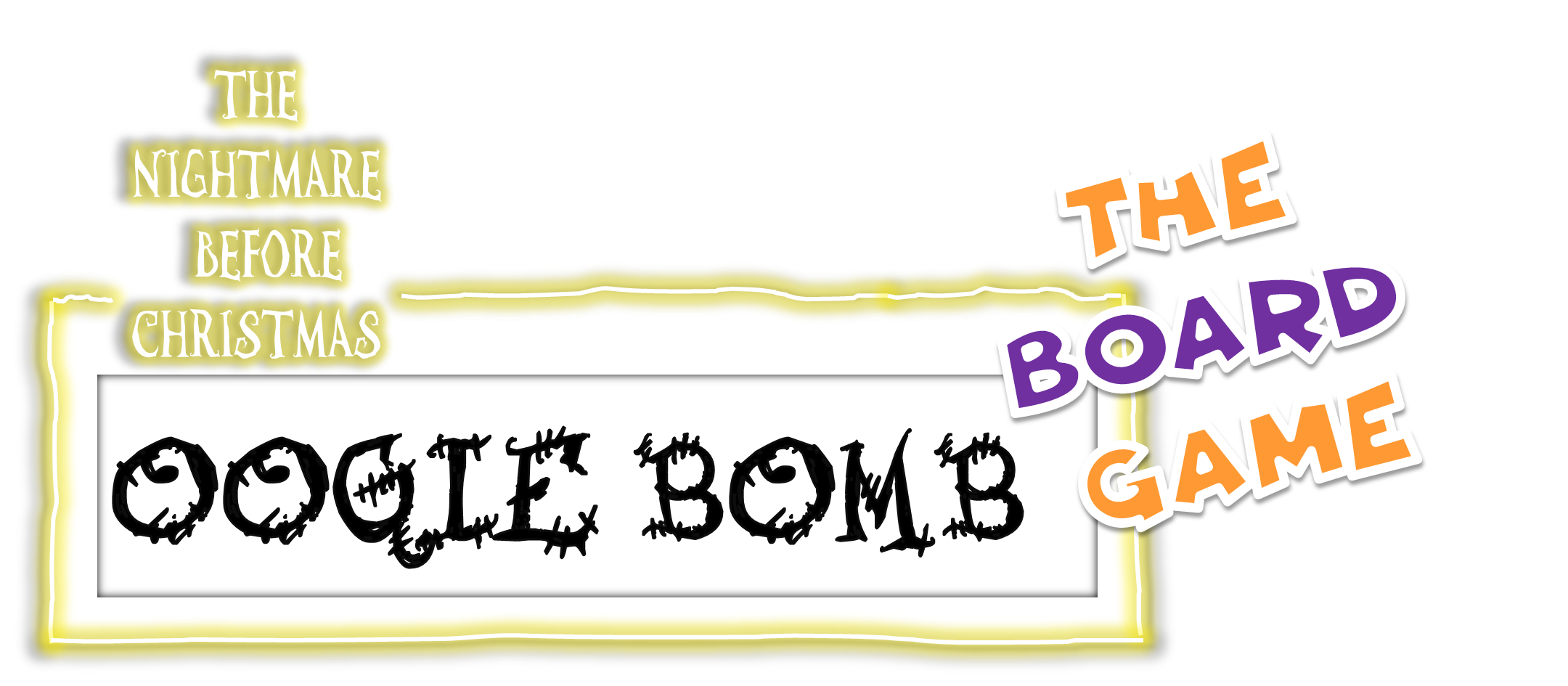 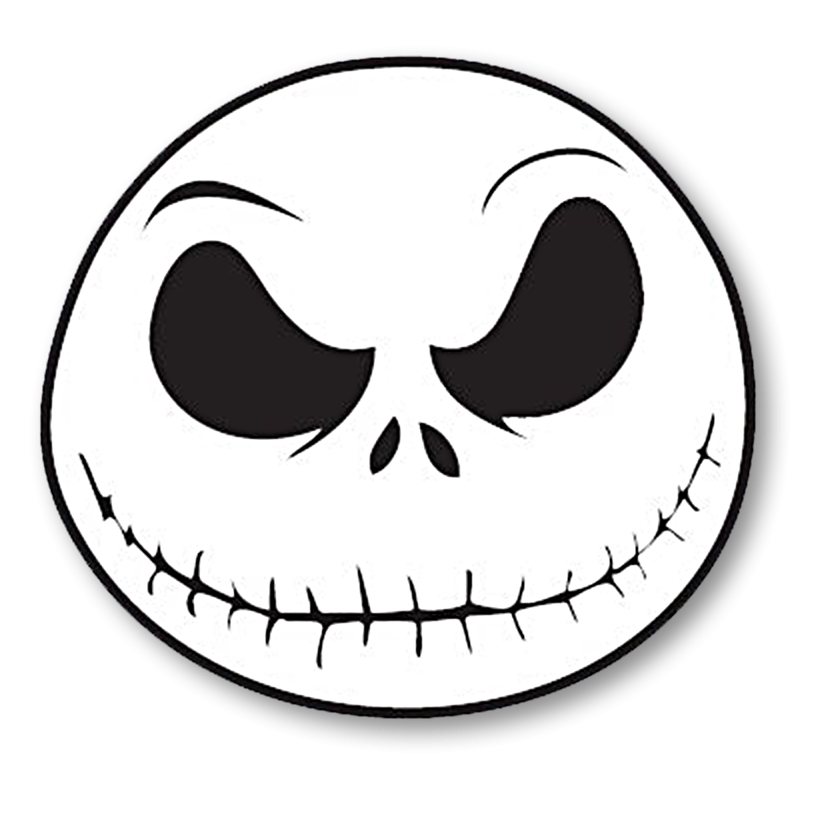 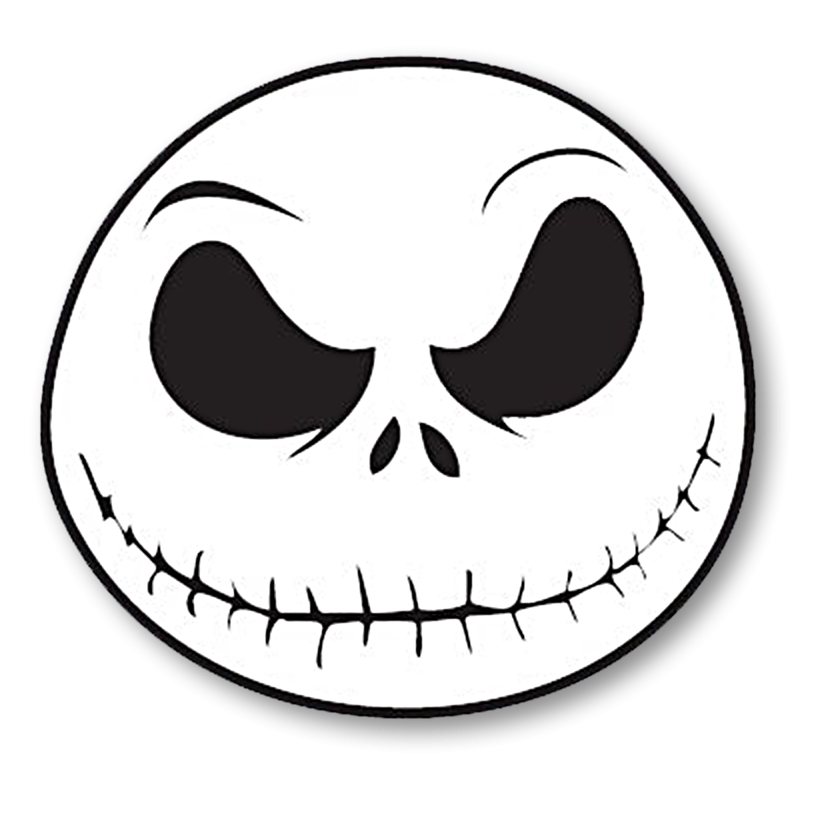 [Speaker Notes: Upside down Jack takes you to the question choosing slide.
Right side up Jack takes you to the board game.
Press the spacebar to reveal the answer.]
Answer here
Question/Instructions
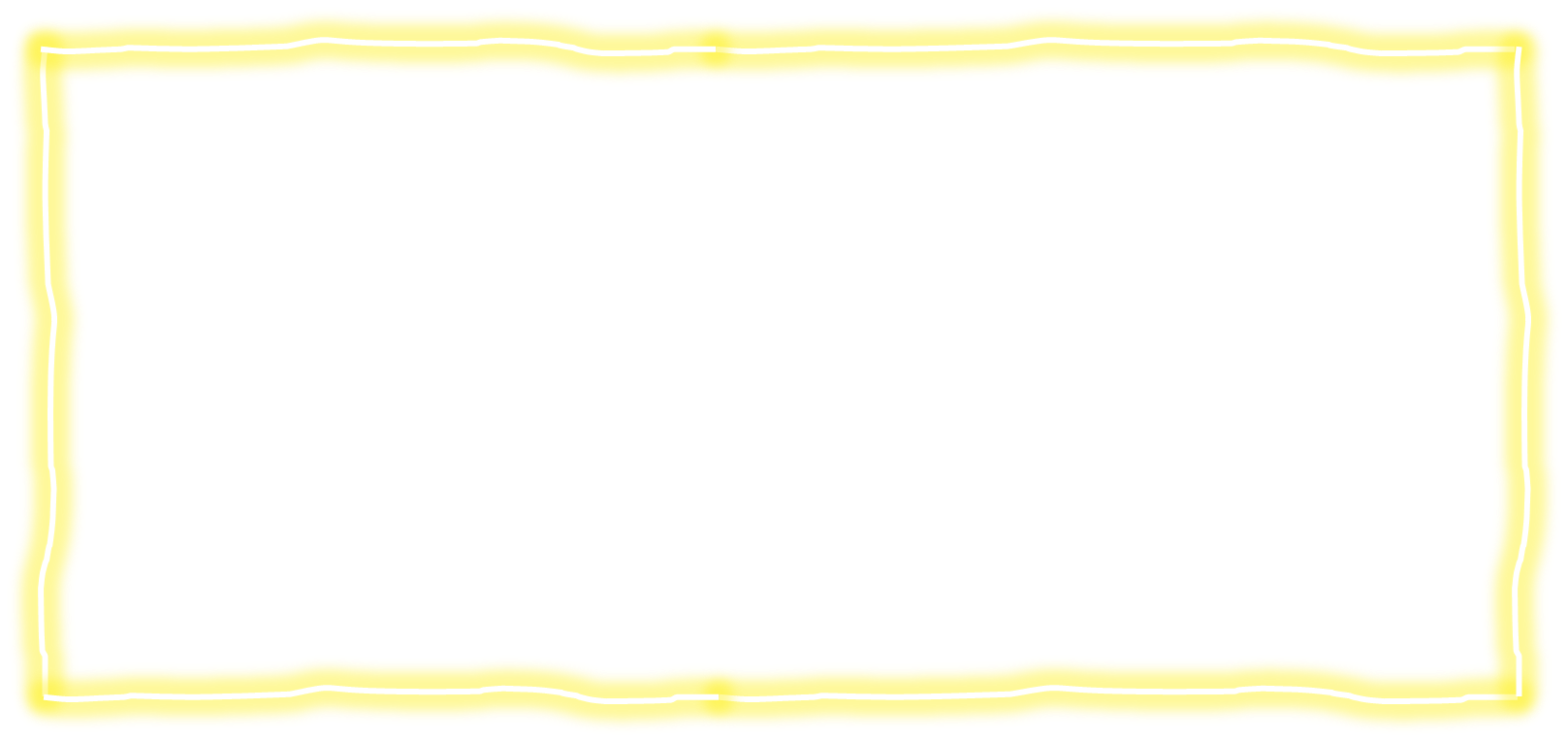 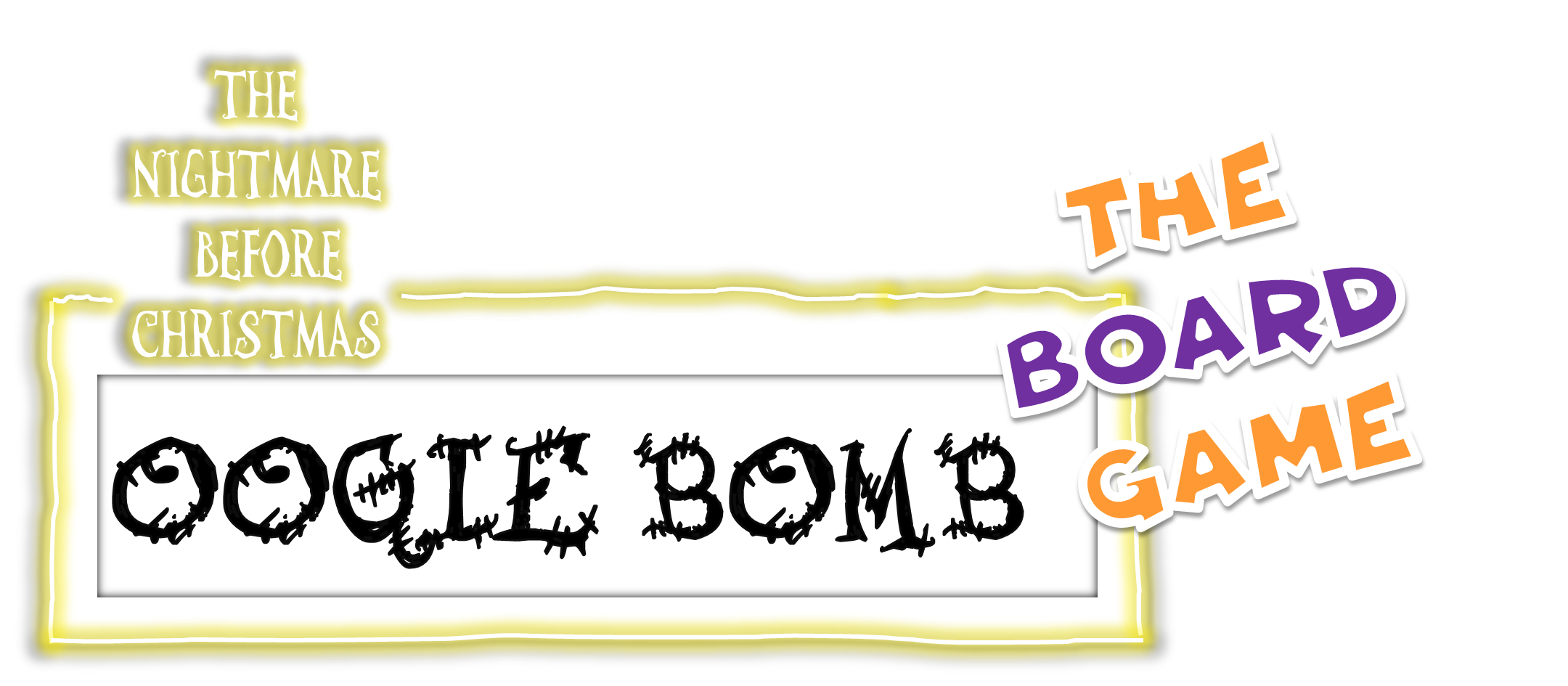 Additional text / images
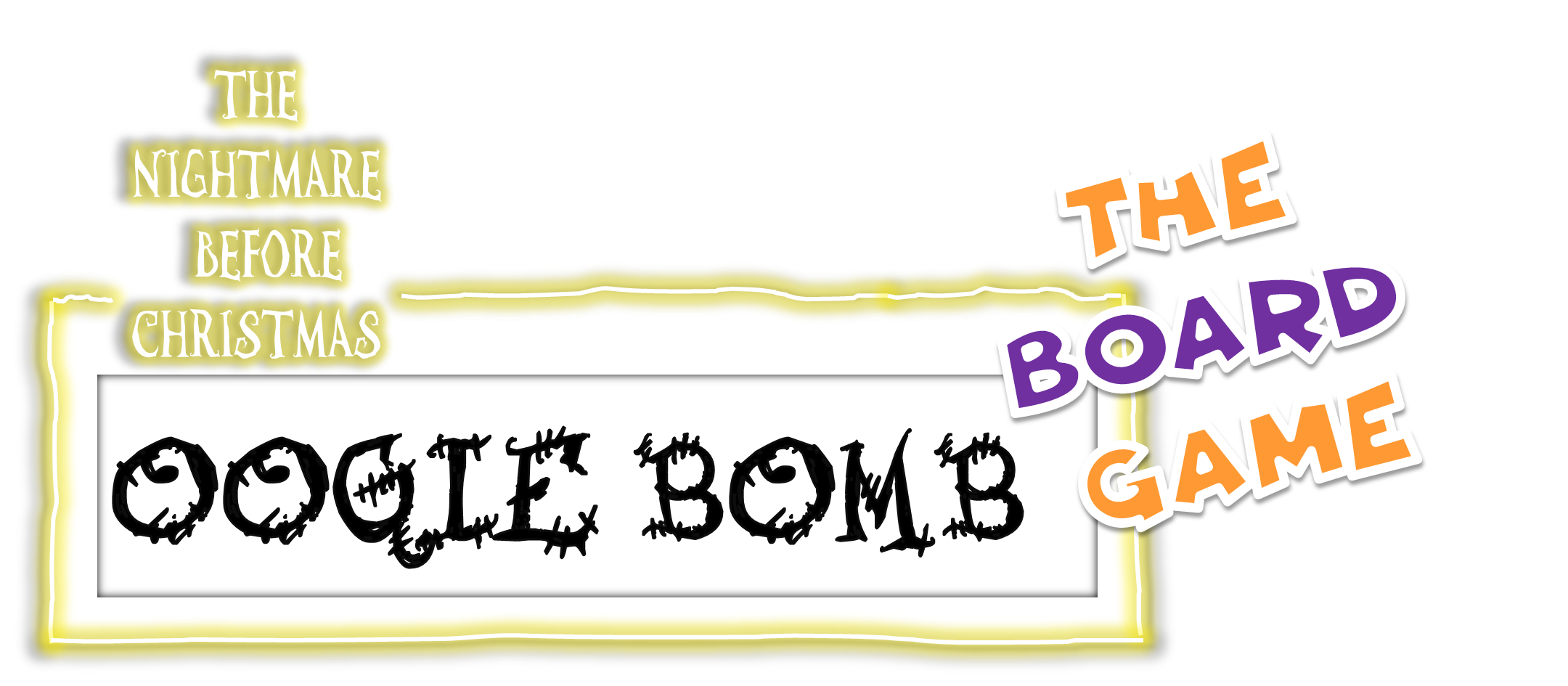 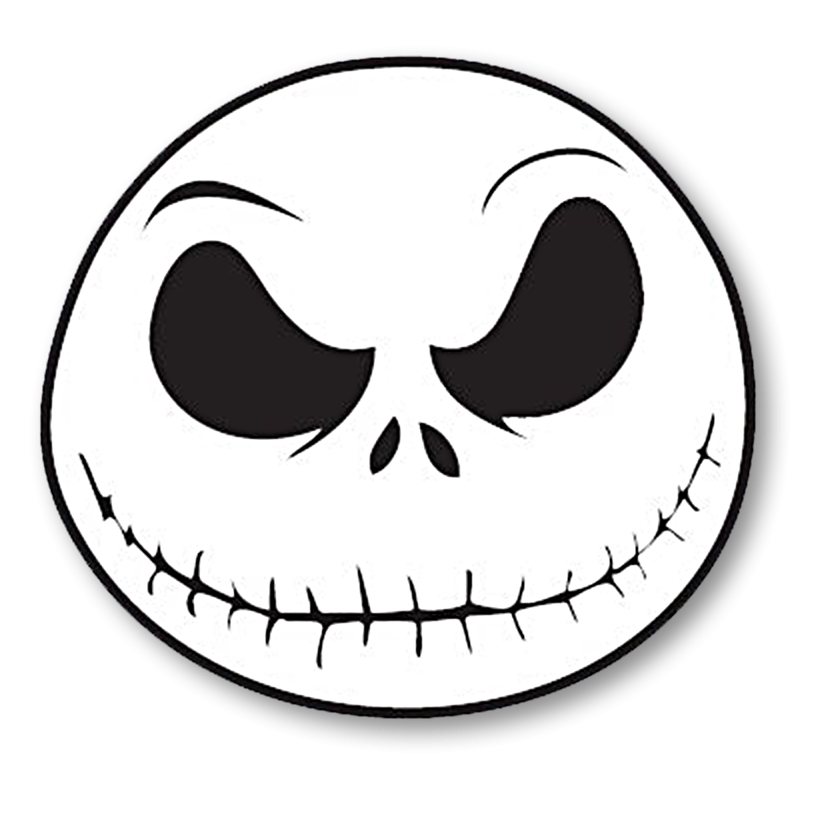 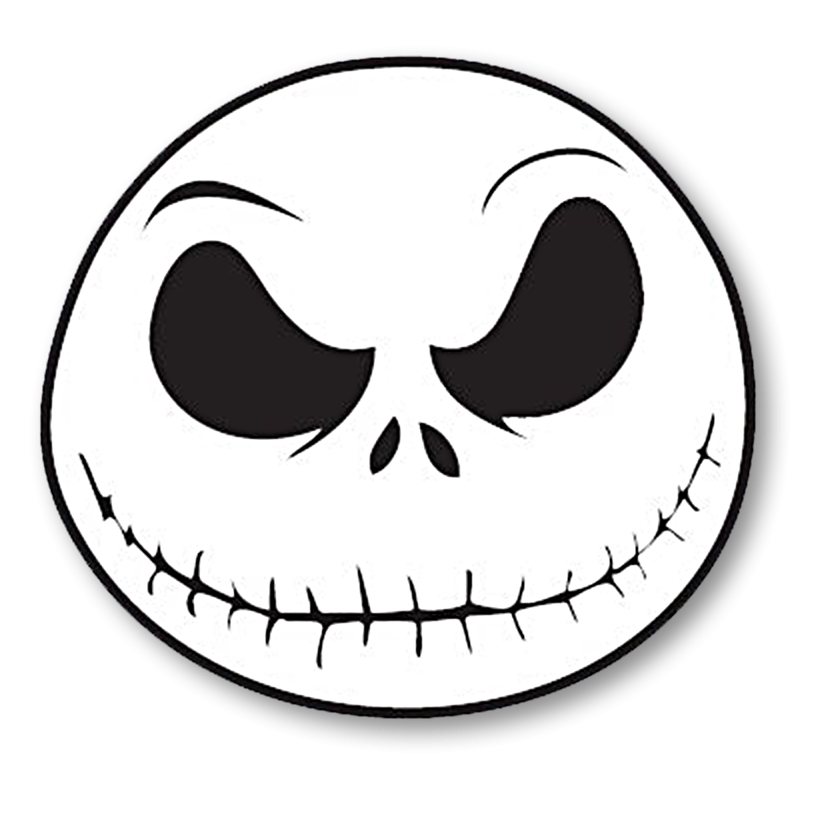 [Speaker Notes: Upside down Jack takes you to the question choosing slide.
Right side up Jack takes you to the board game.
Press the spacebar to reveal the answer.]
Answer here
Question/Instructions
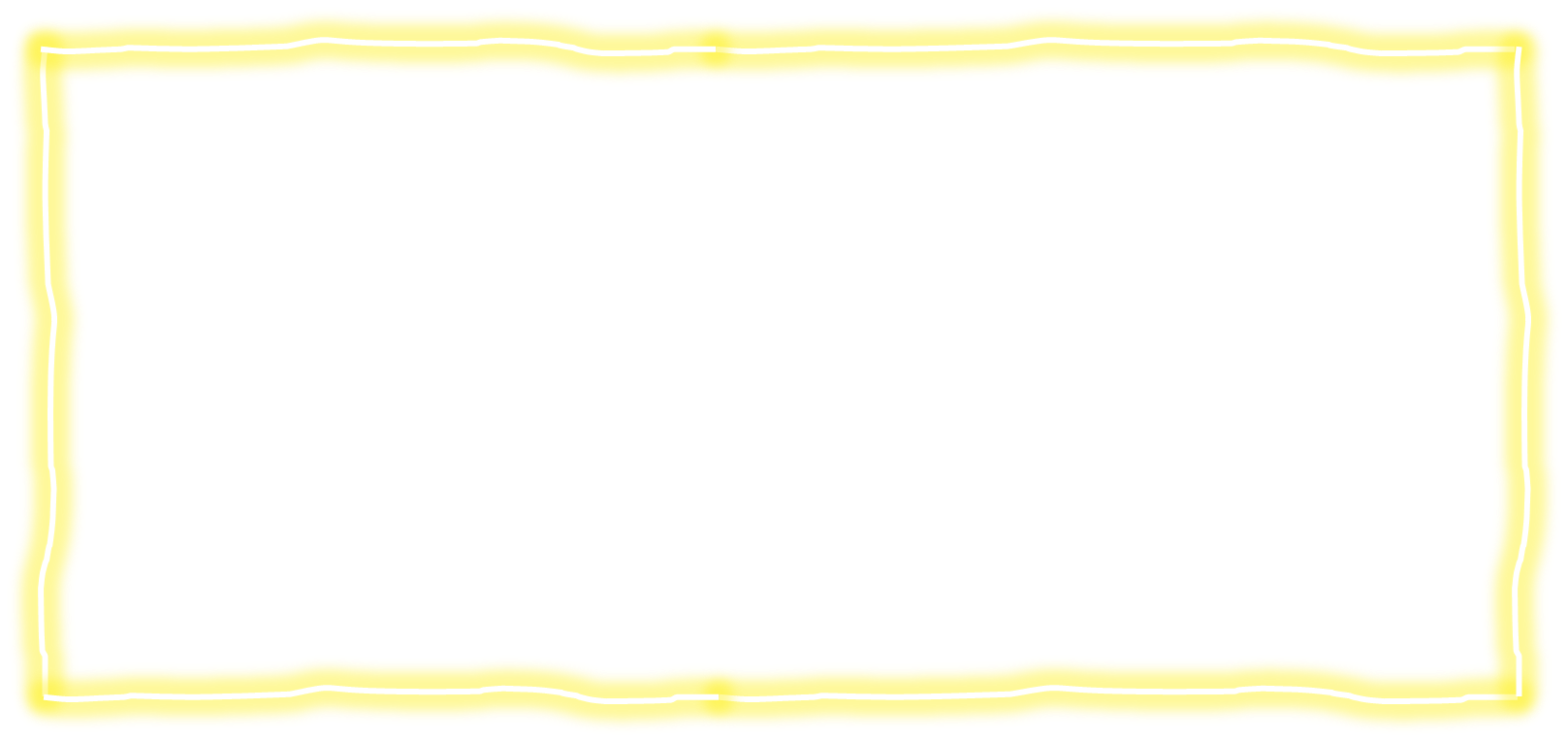 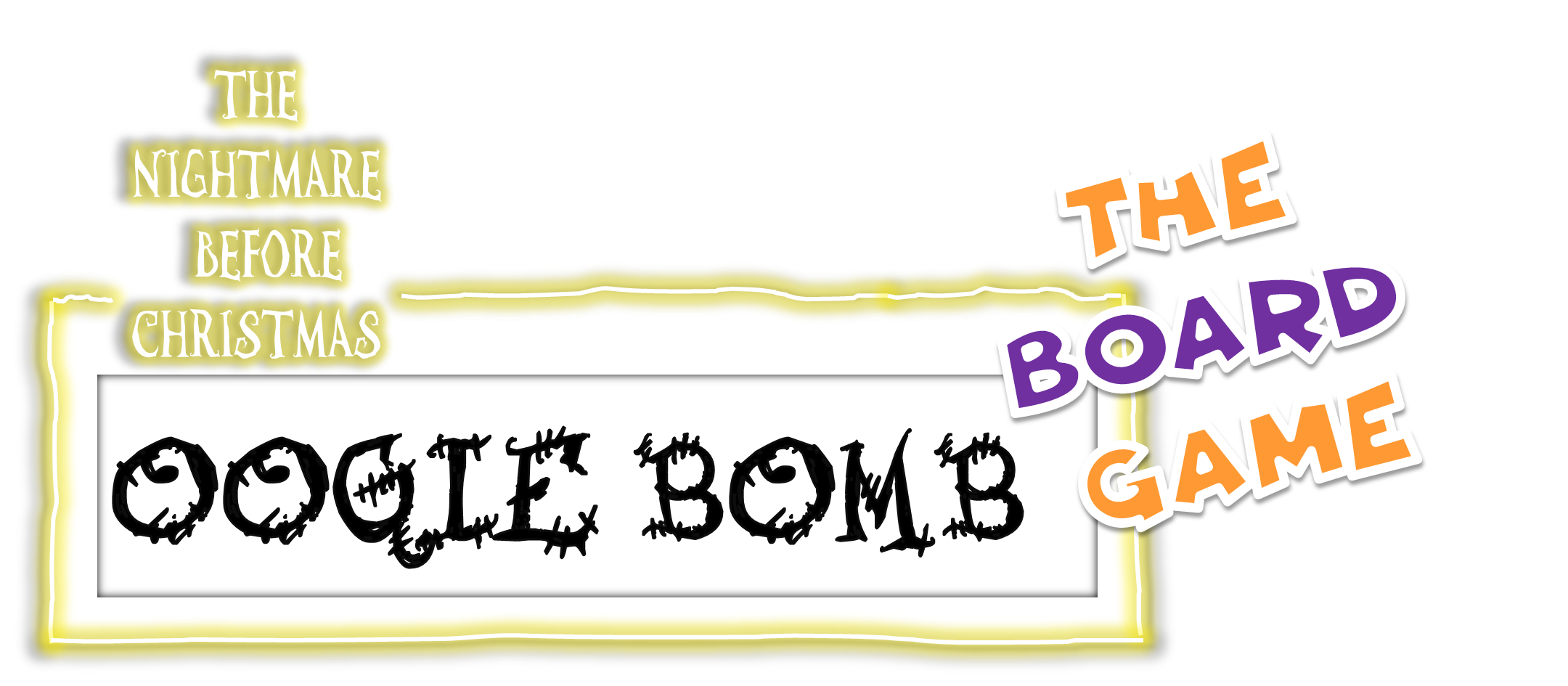 Additional text / images
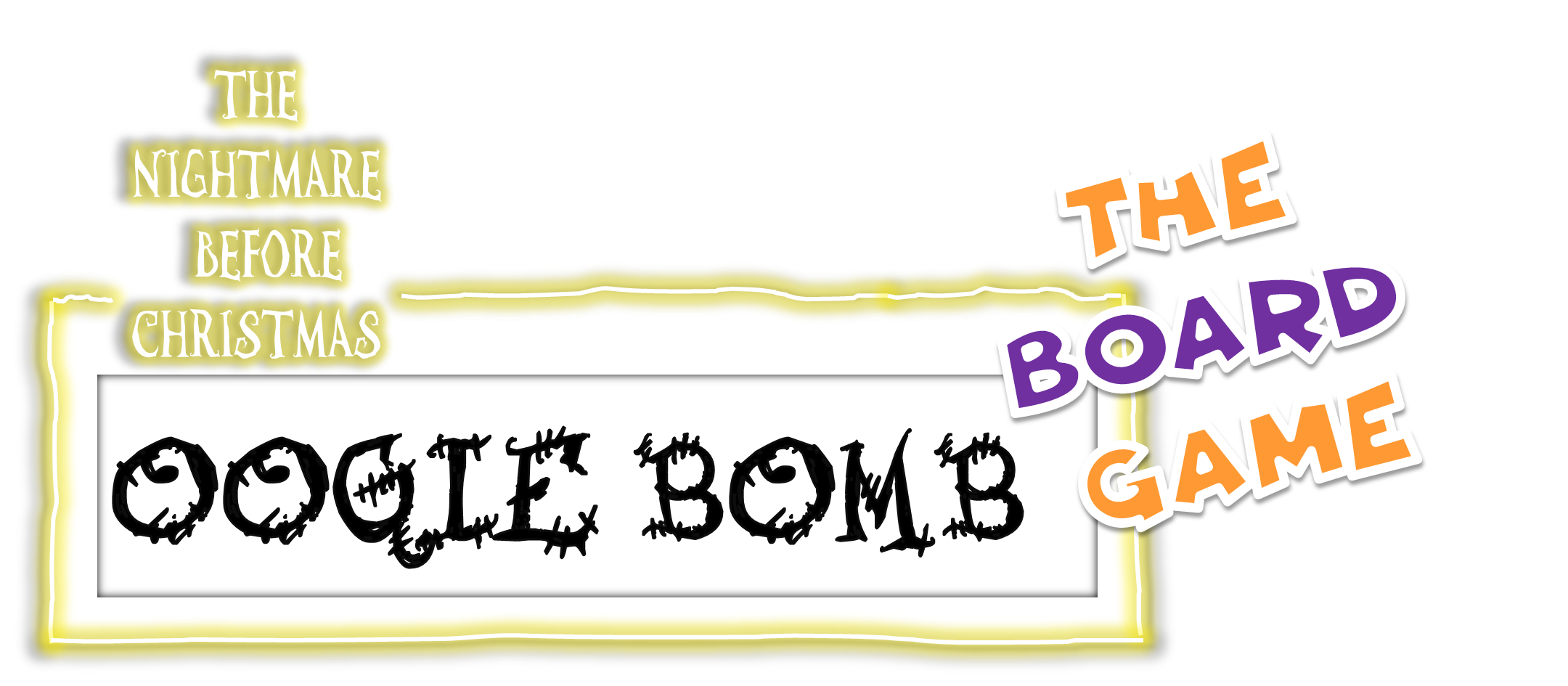 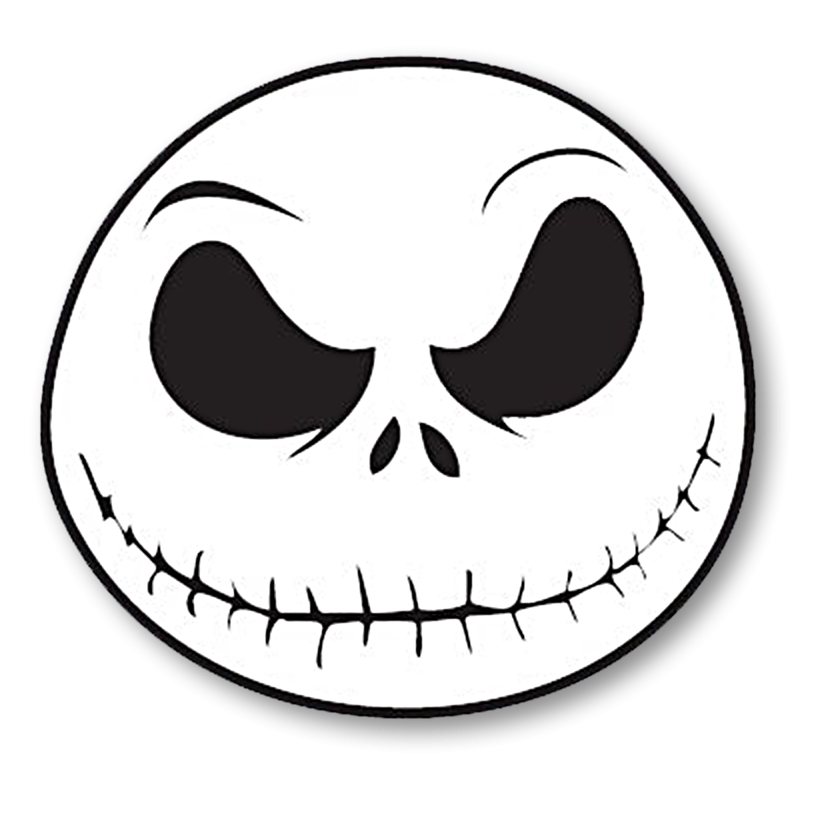 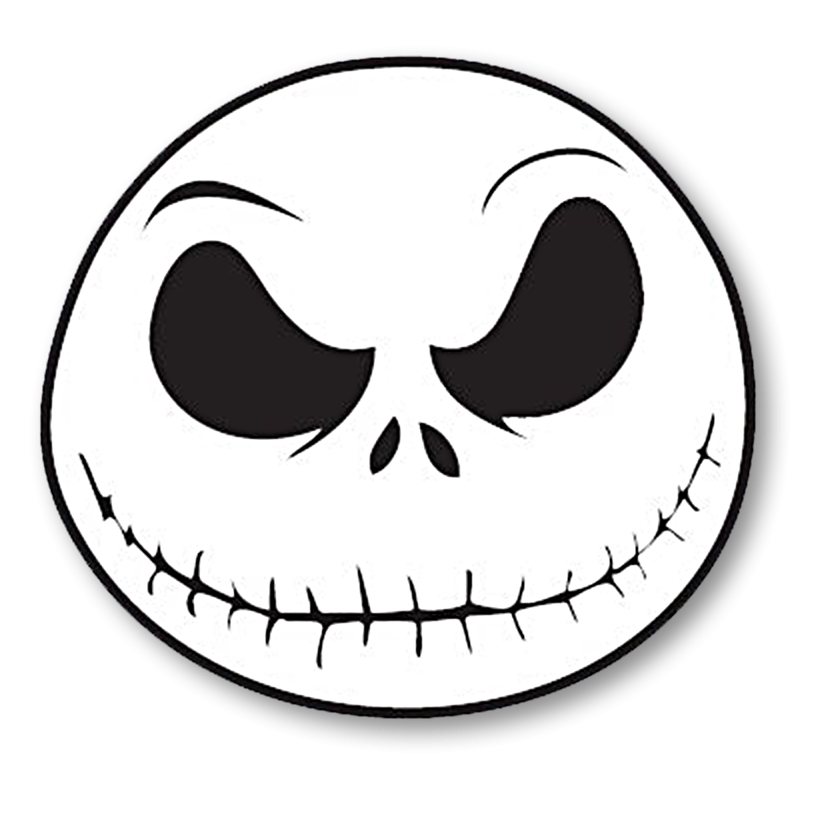 [Speaker Notes: Upside down Jack takes you to the question choosing slide.
Right side up Jack takes you to the board game.
Press the spacebar to reveal the answer.]
Answer here
Question/Instructions
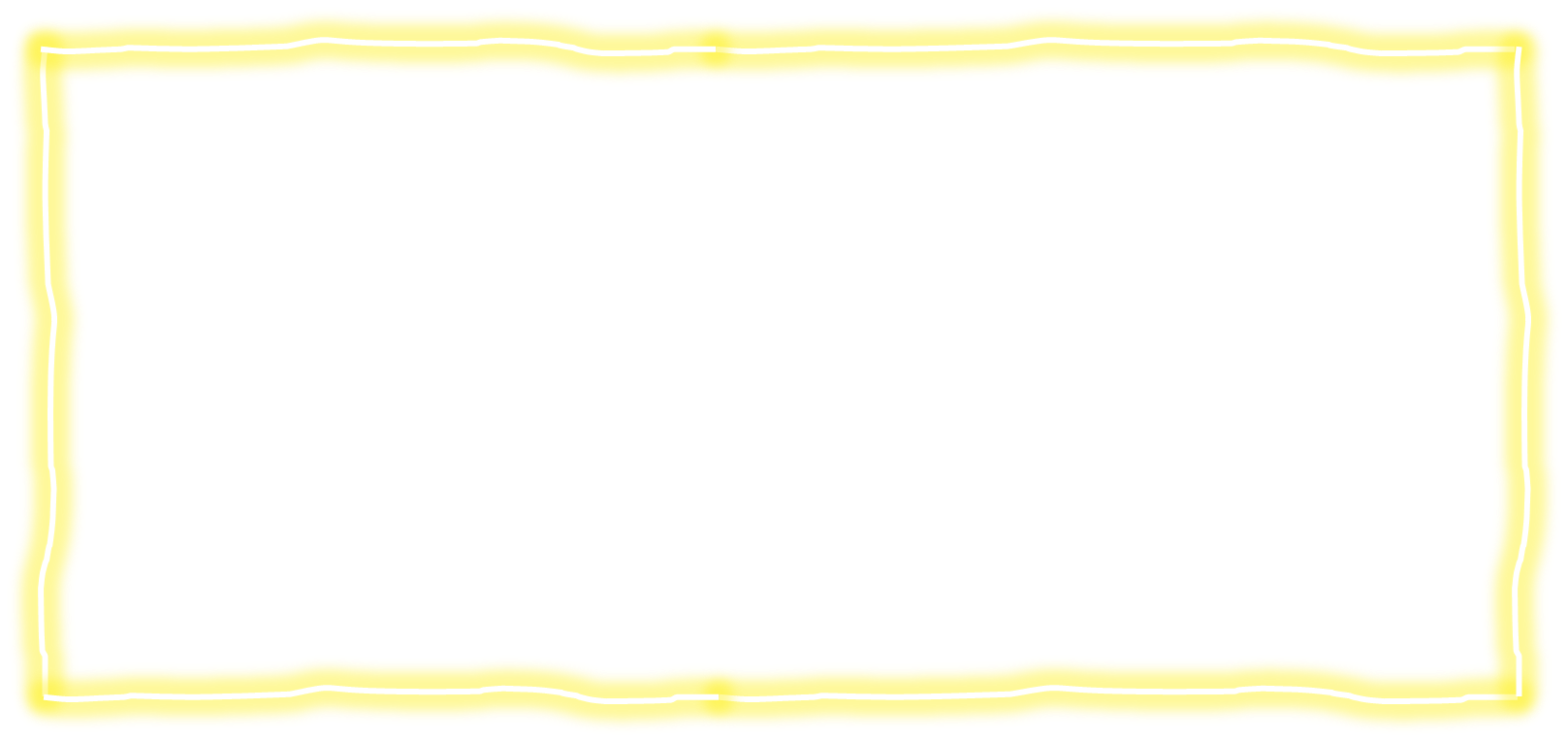 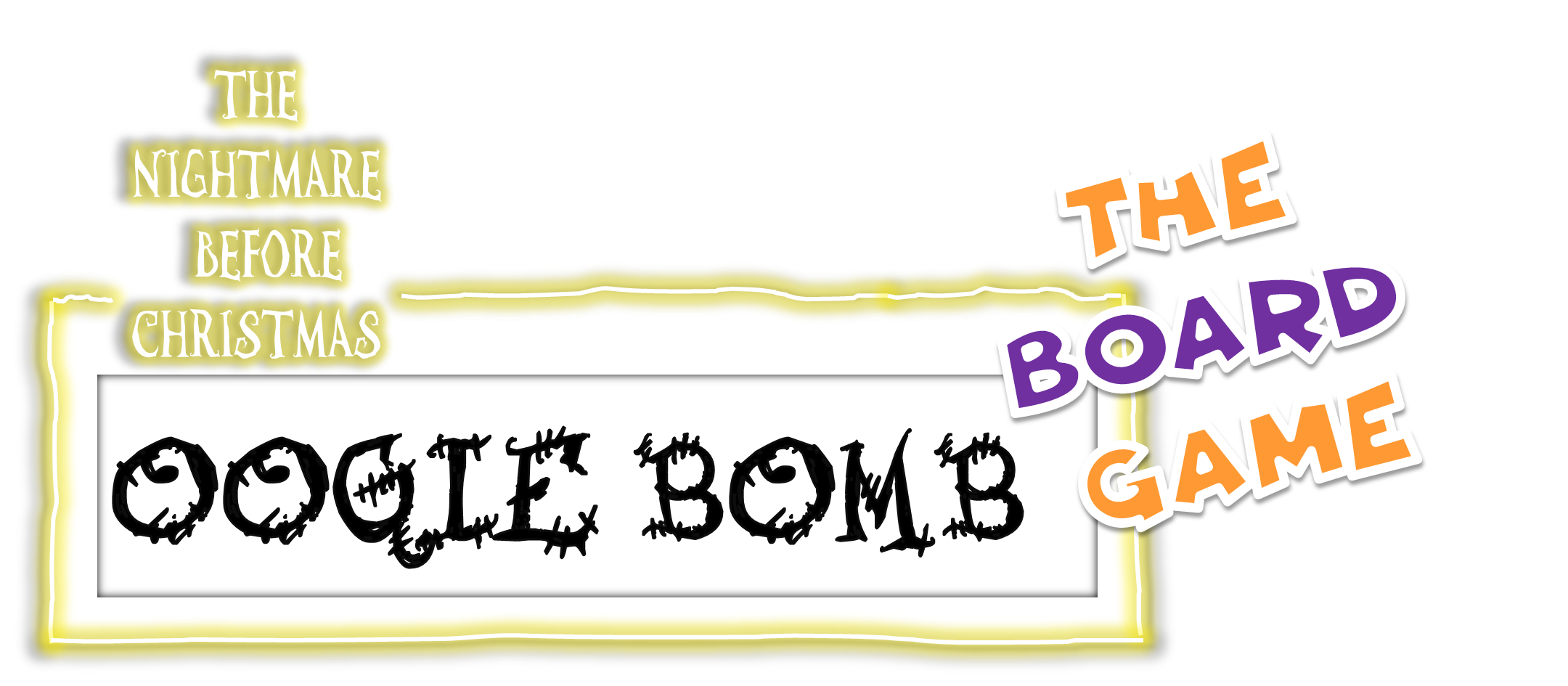 Additional text / images
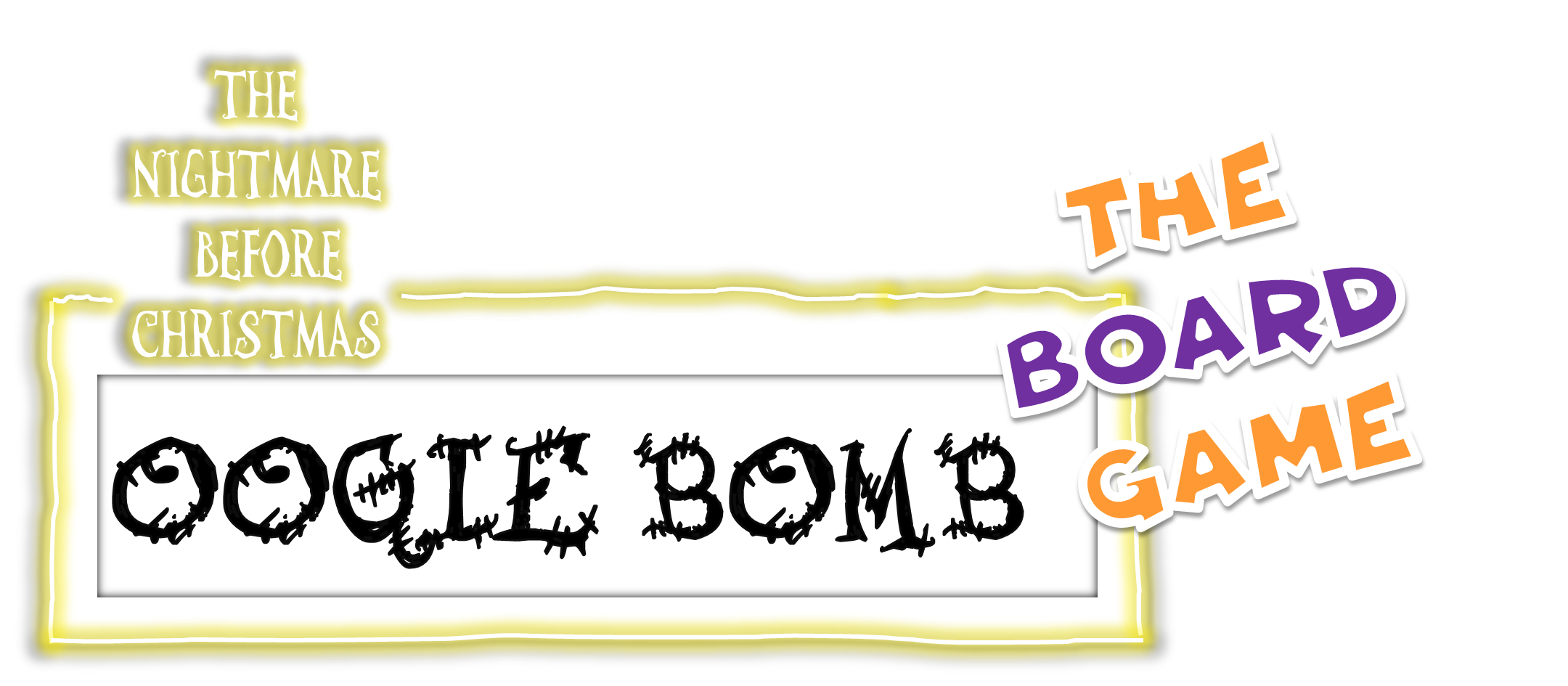 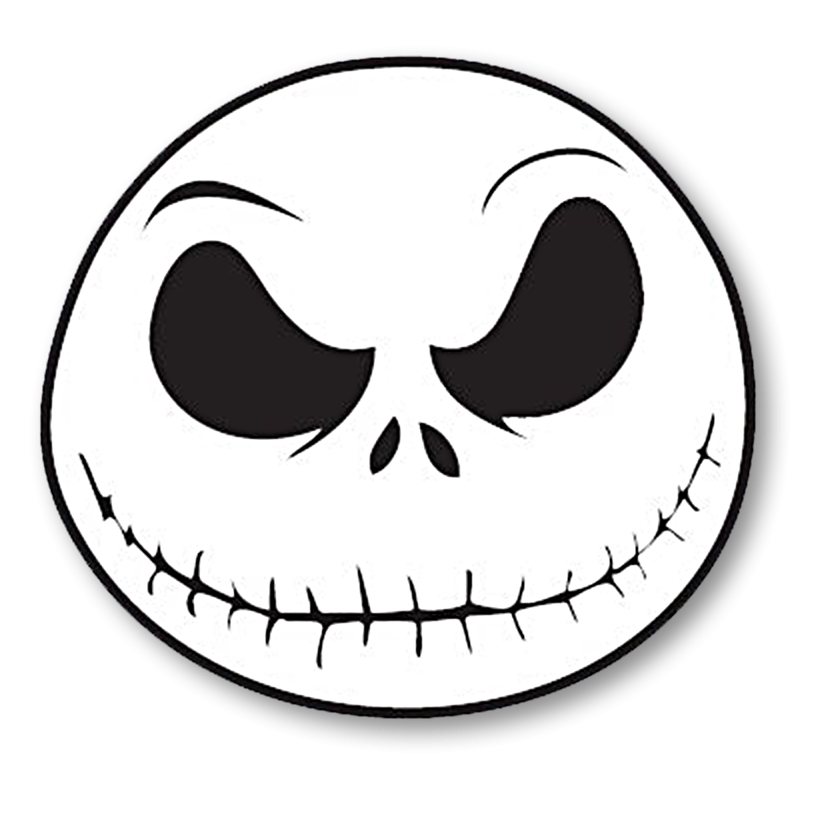 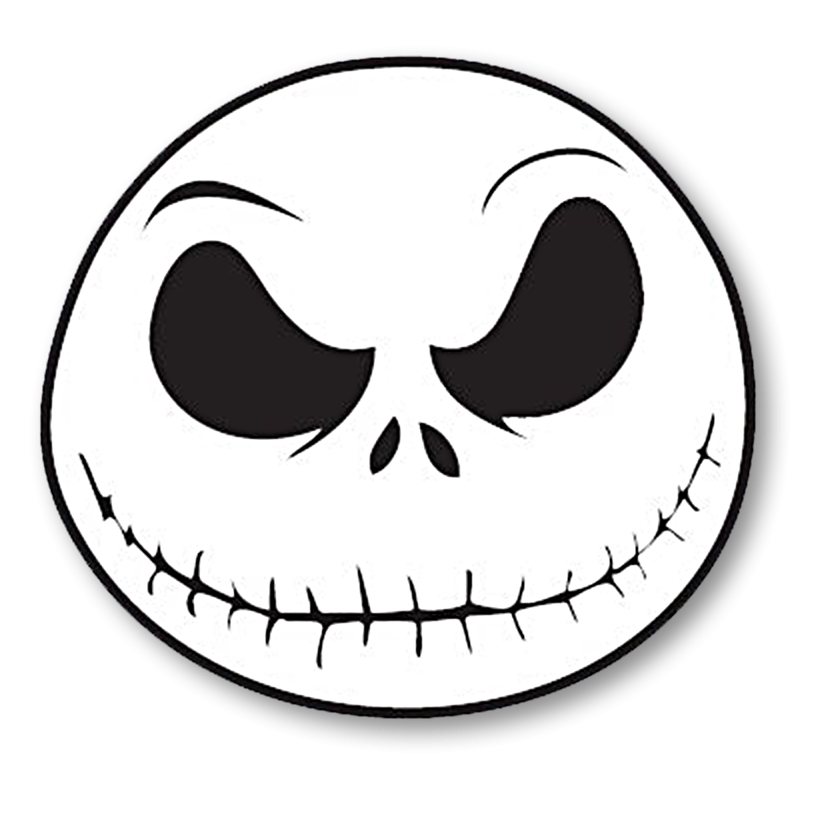 [Speaker Notes: Upside down Jack takes you to the question choosing slide.
Right side up Jack takes you to the board game.
Press the spacebar to reveal the answer.]
Answer here
Question/Instructions
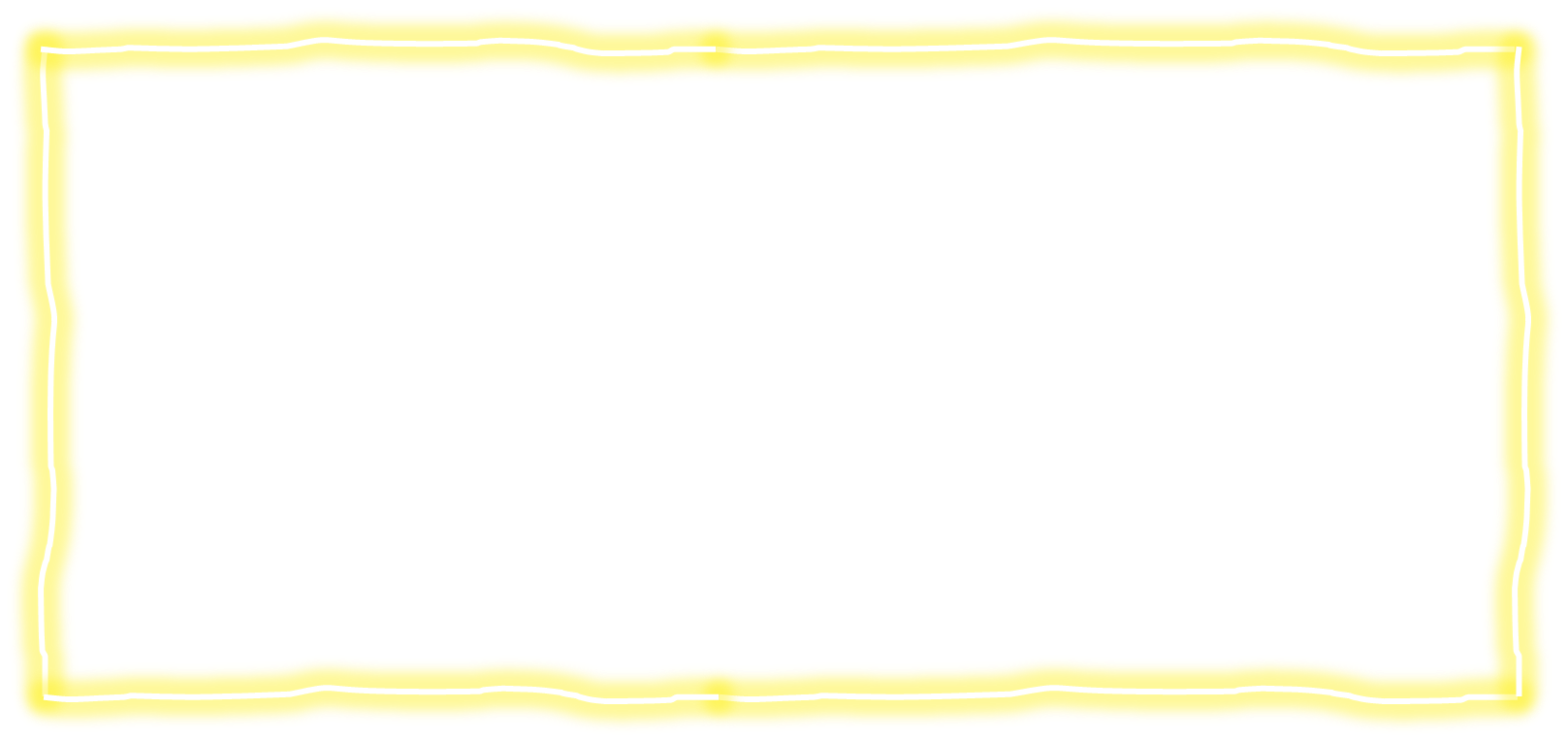 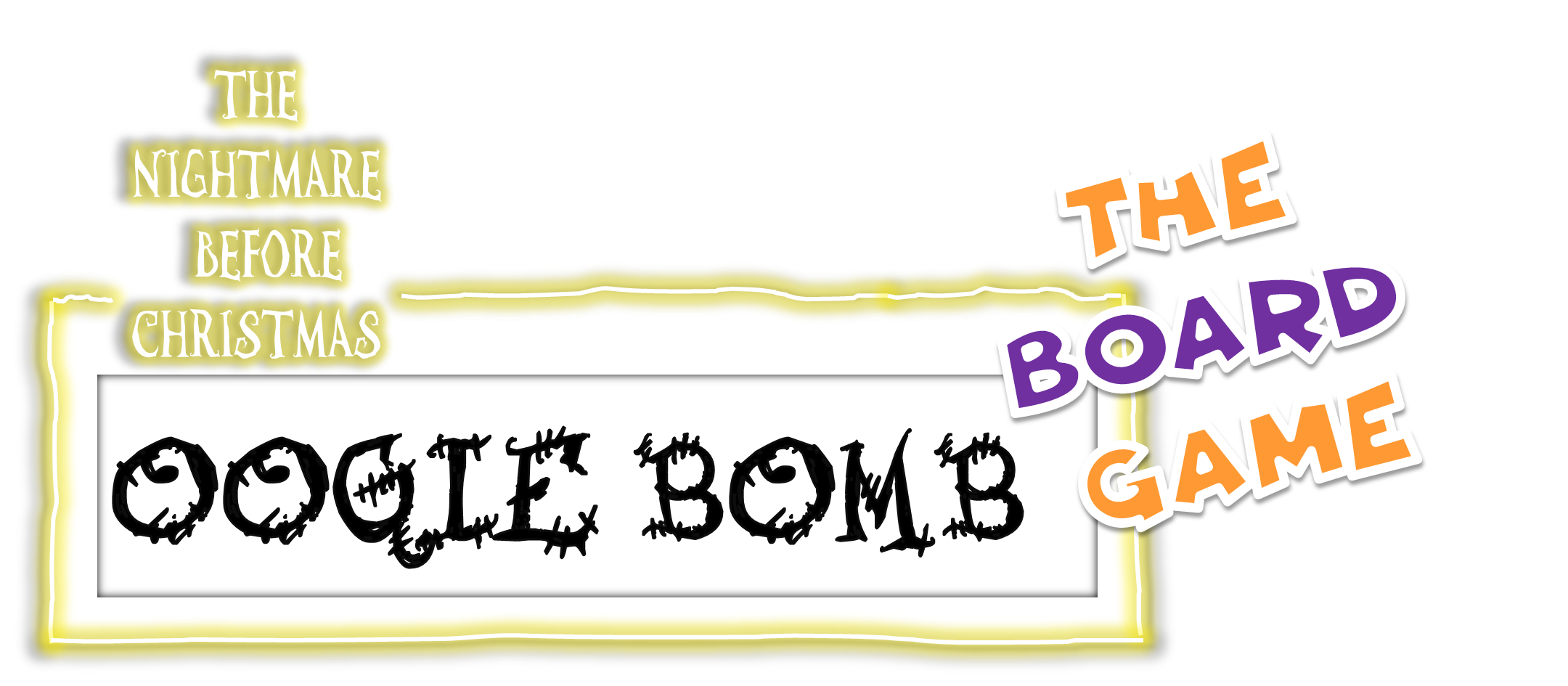 Additional text / images
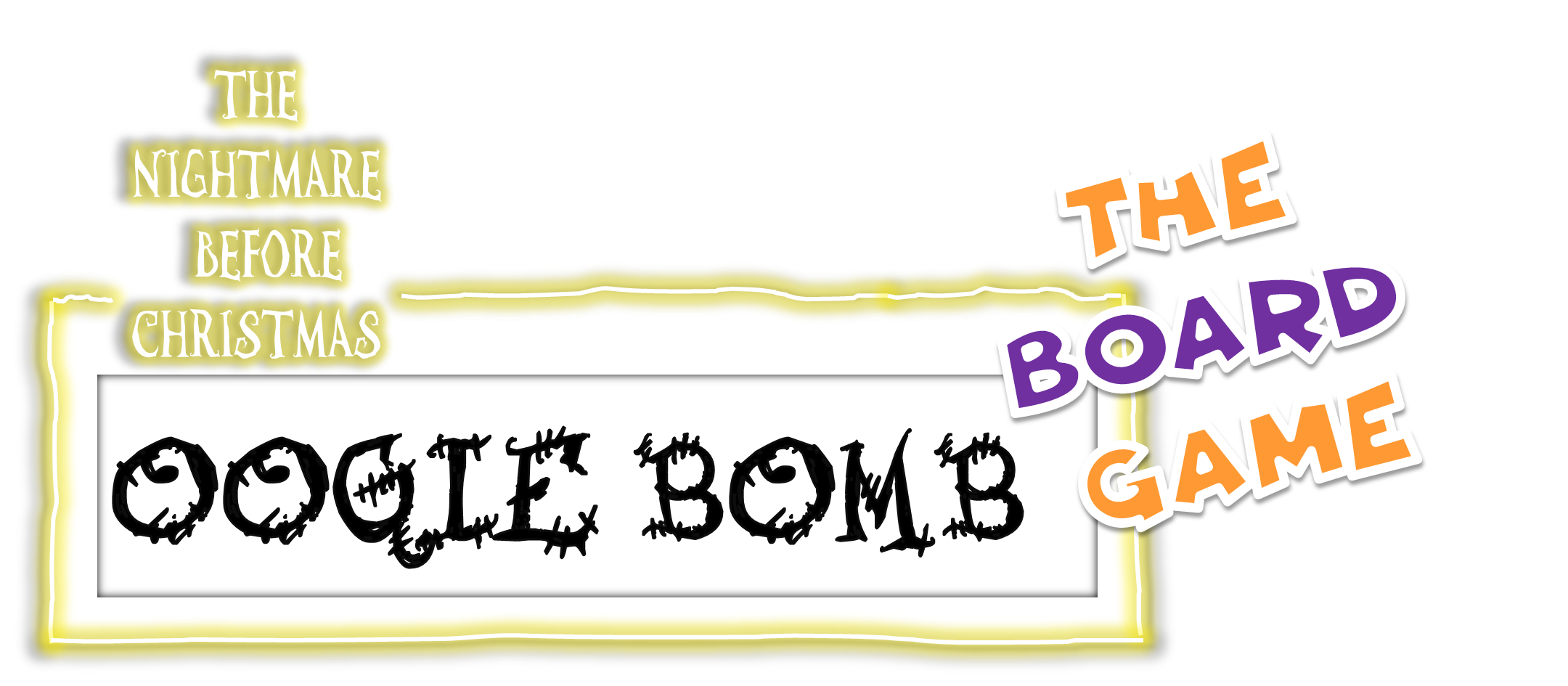 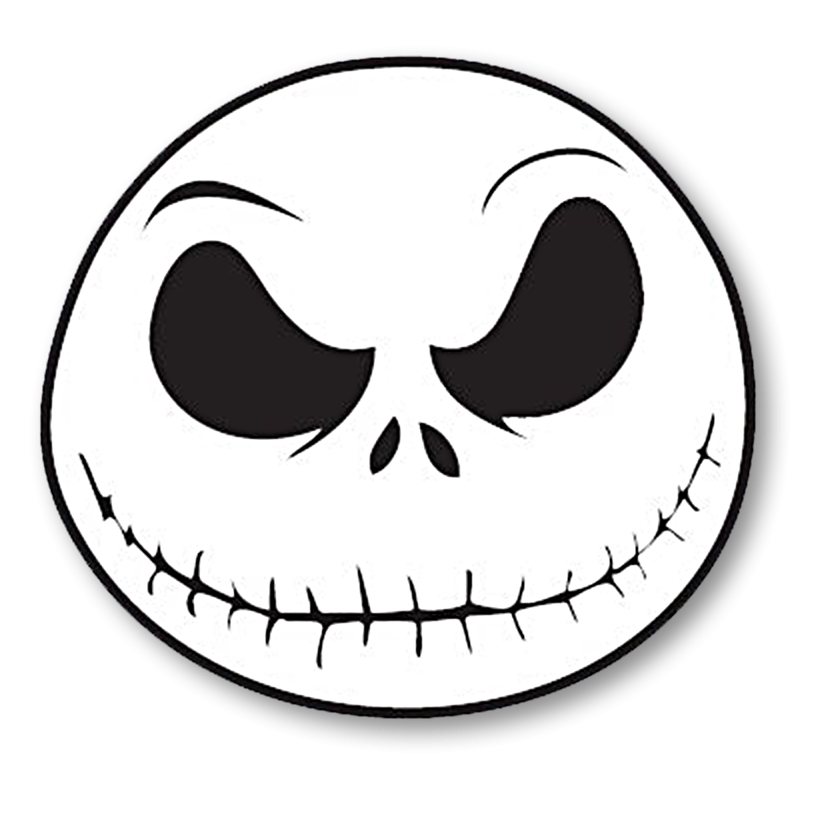 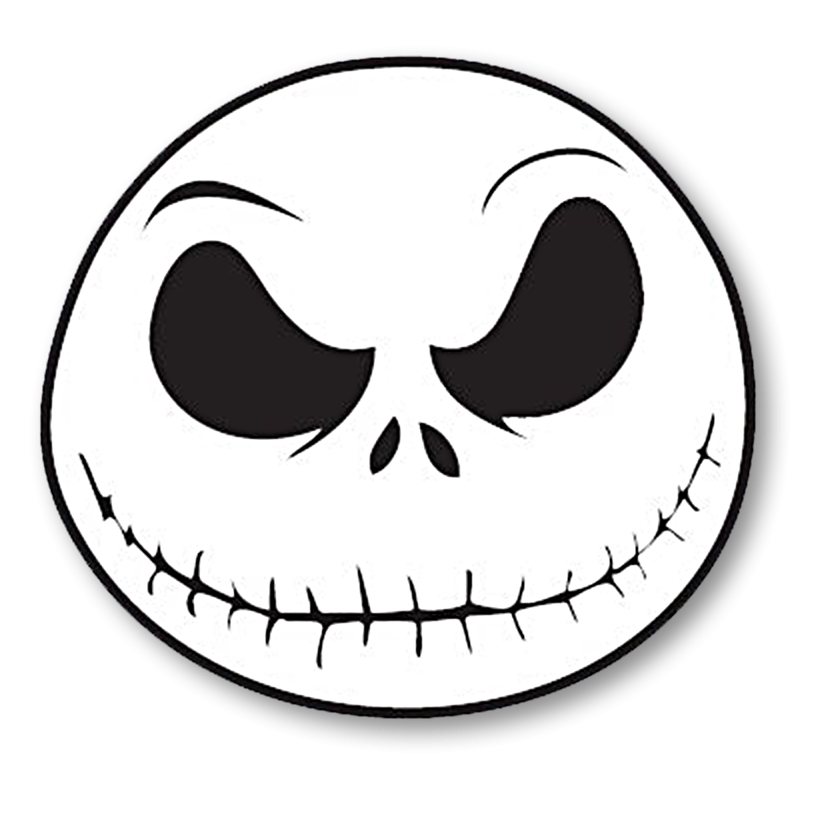 [Speaker Notes: Upside down Jack takes you to the question choosing slide.
Right side up Jack takes you to the board game.
Press the spacebar to reveal the answer.]
Answer here
Question/Instructions
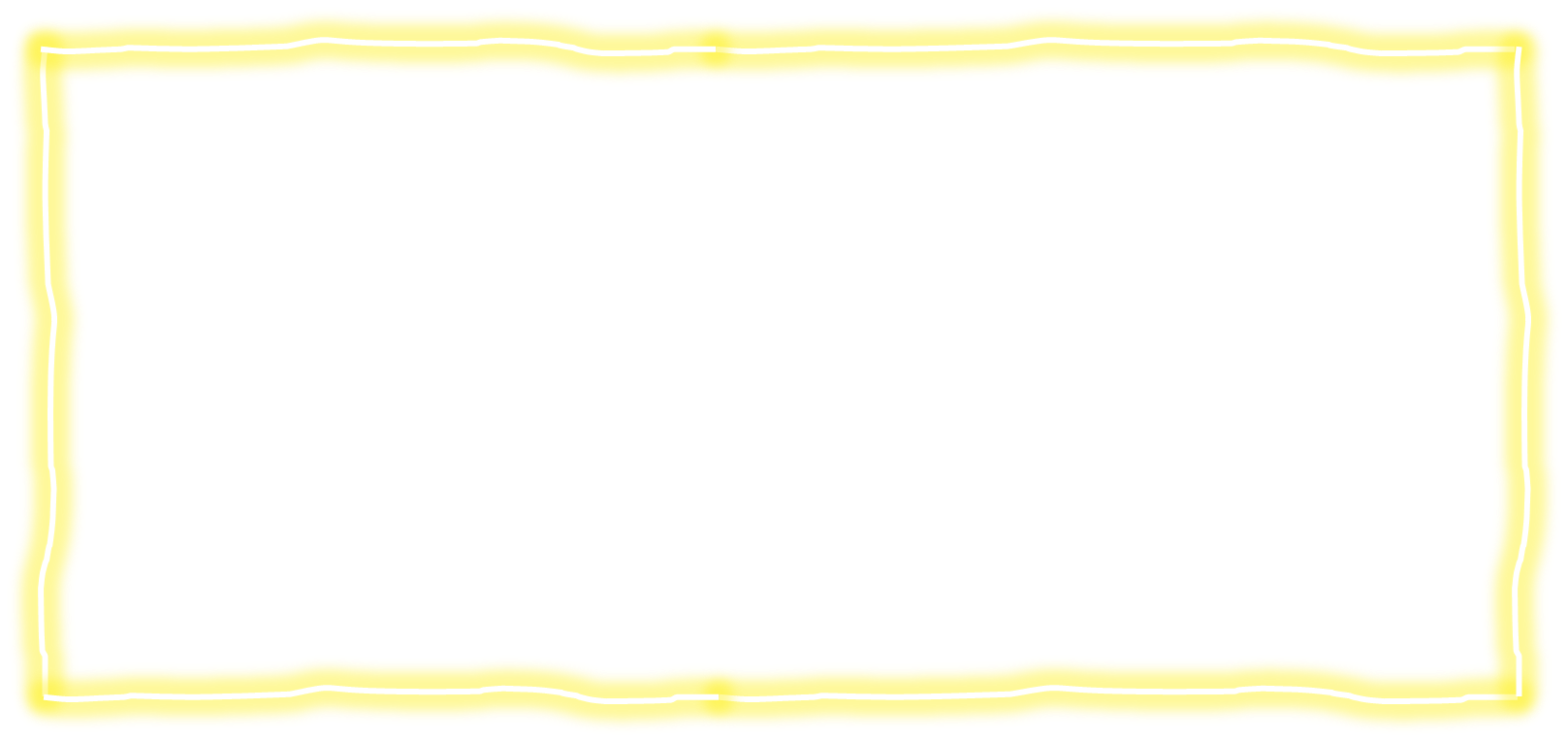 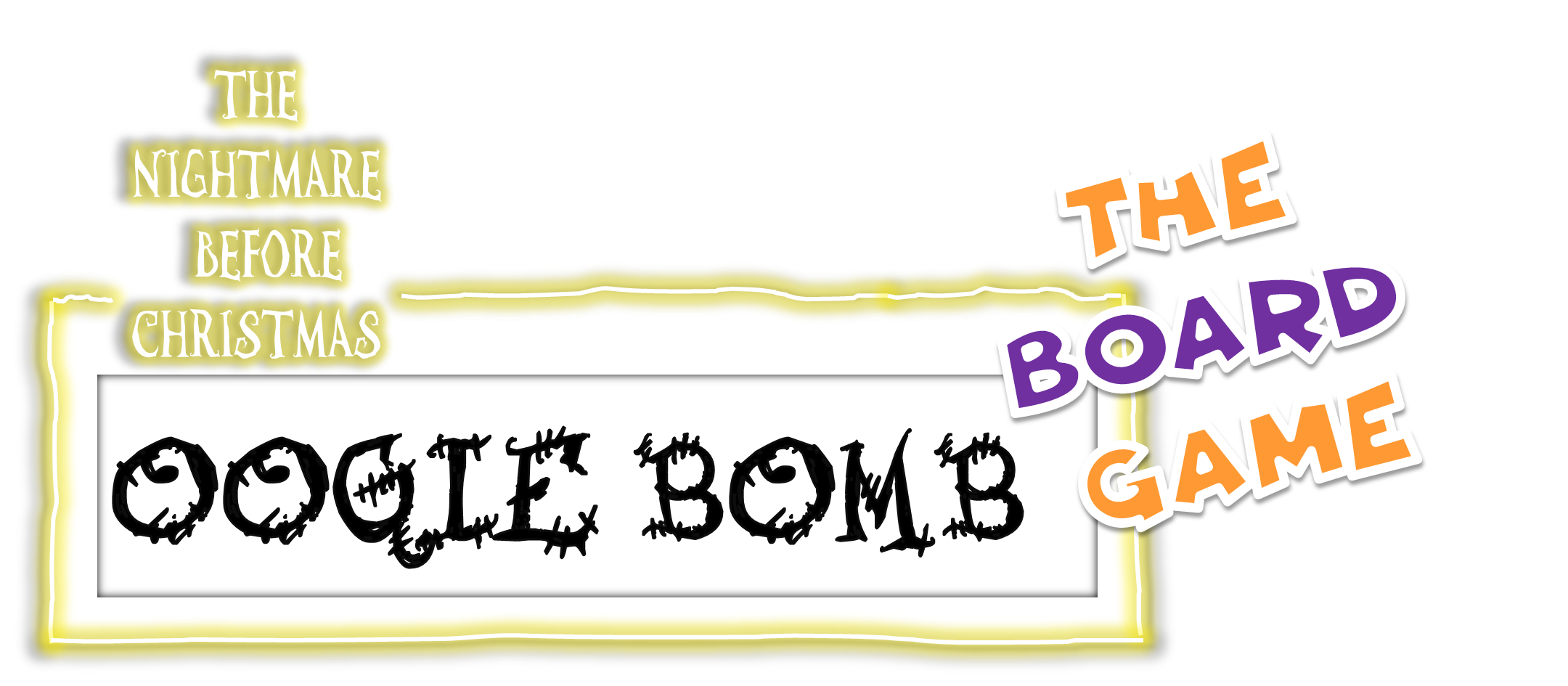 Additional text / images
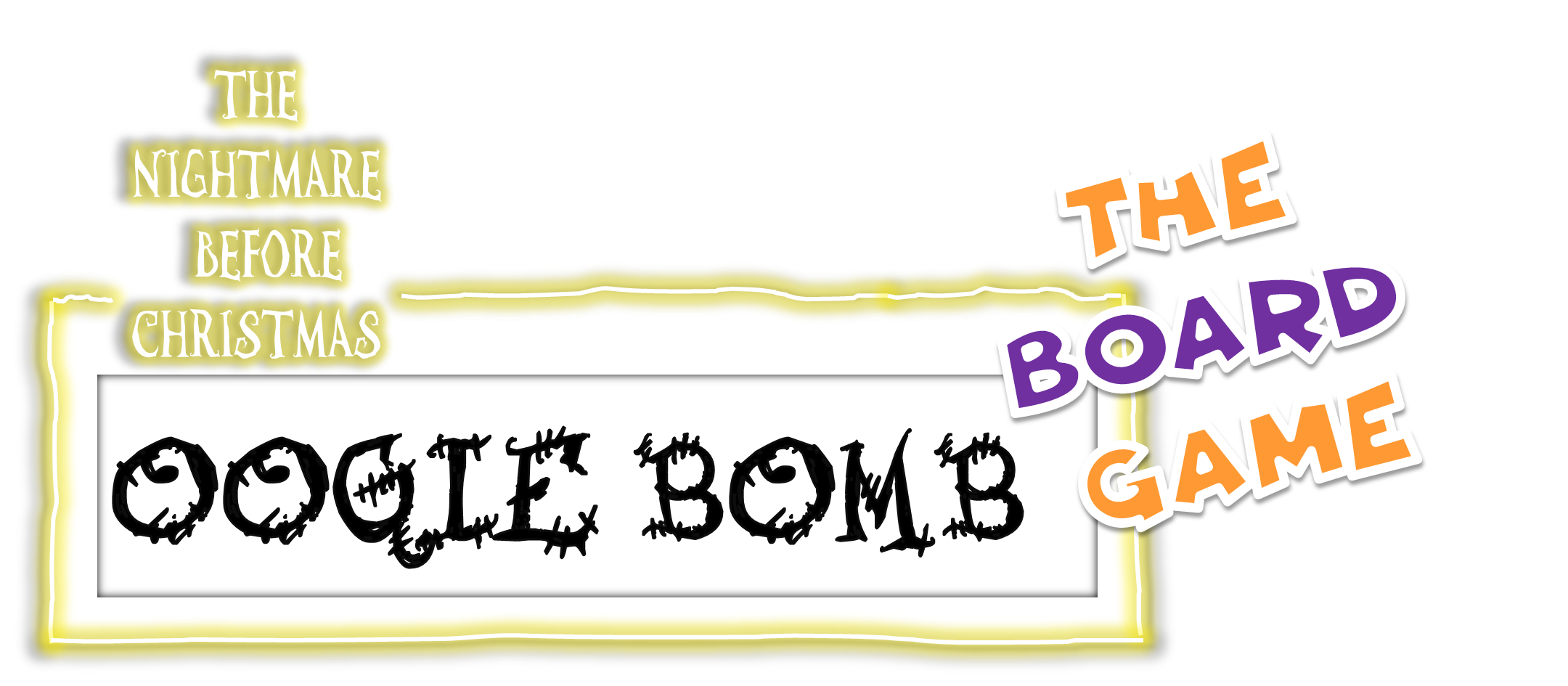 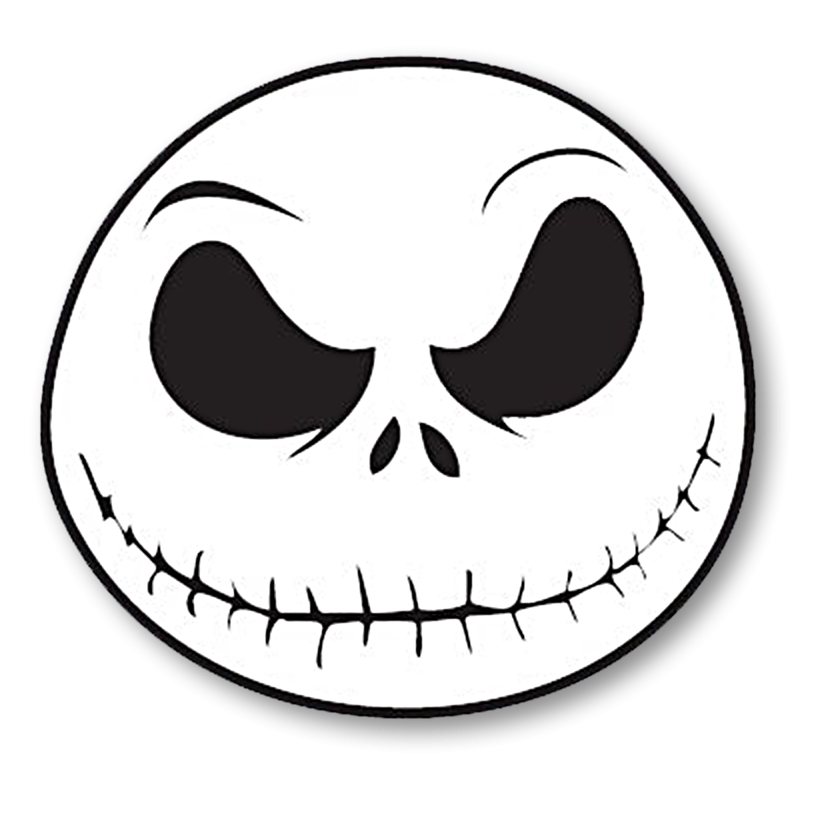 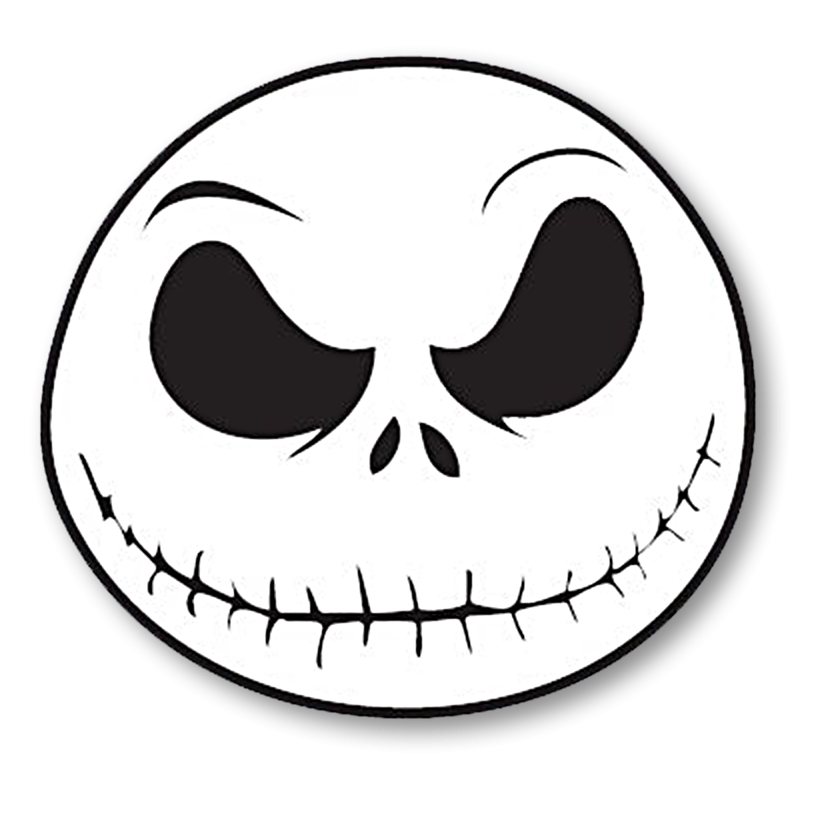 [Speaker Notes: Upside down Jack takes you to the question choosing slide.
Right side up Jack takes you to the board game.
Press the spacebar to reveal the answer.]
Answer here
Question/Instructions
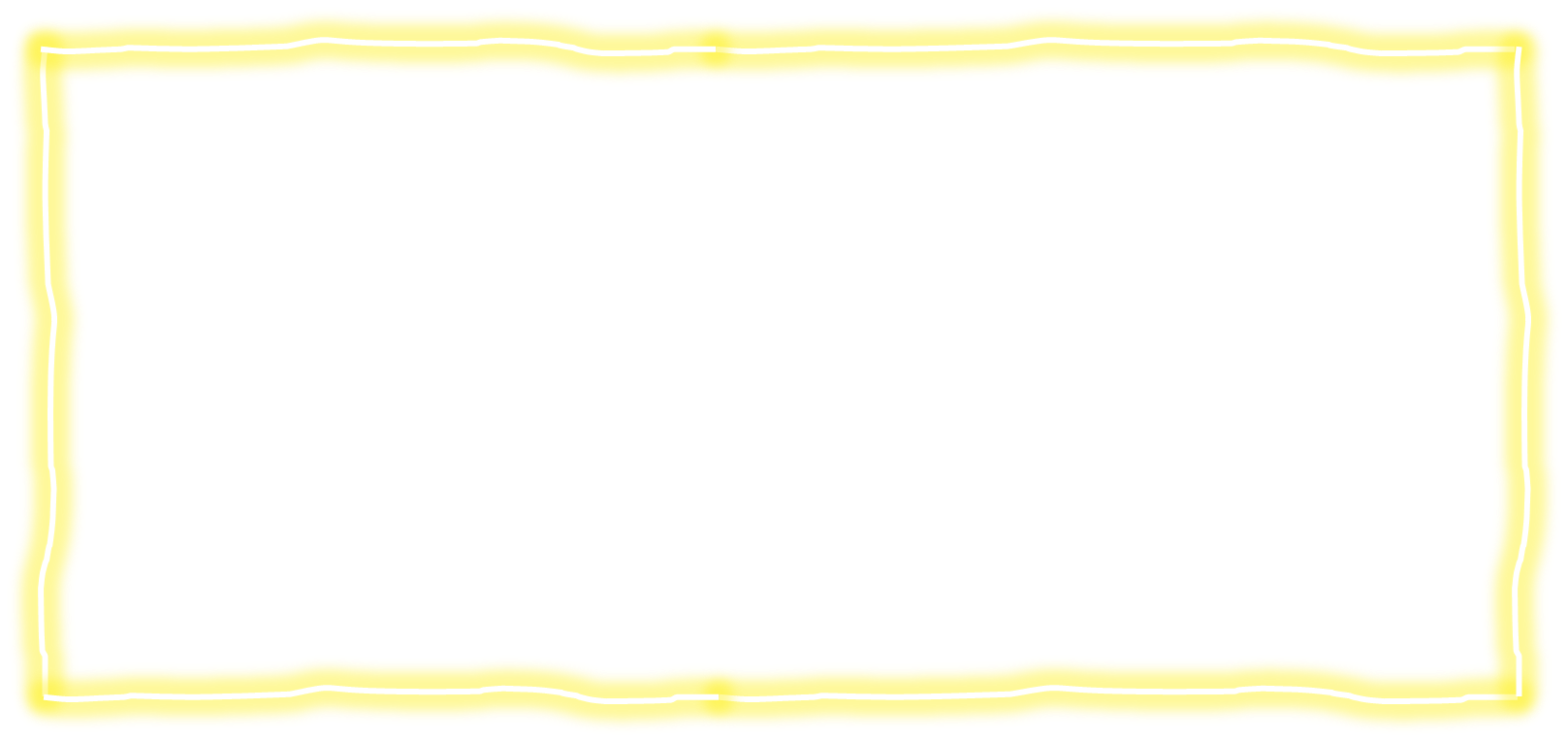 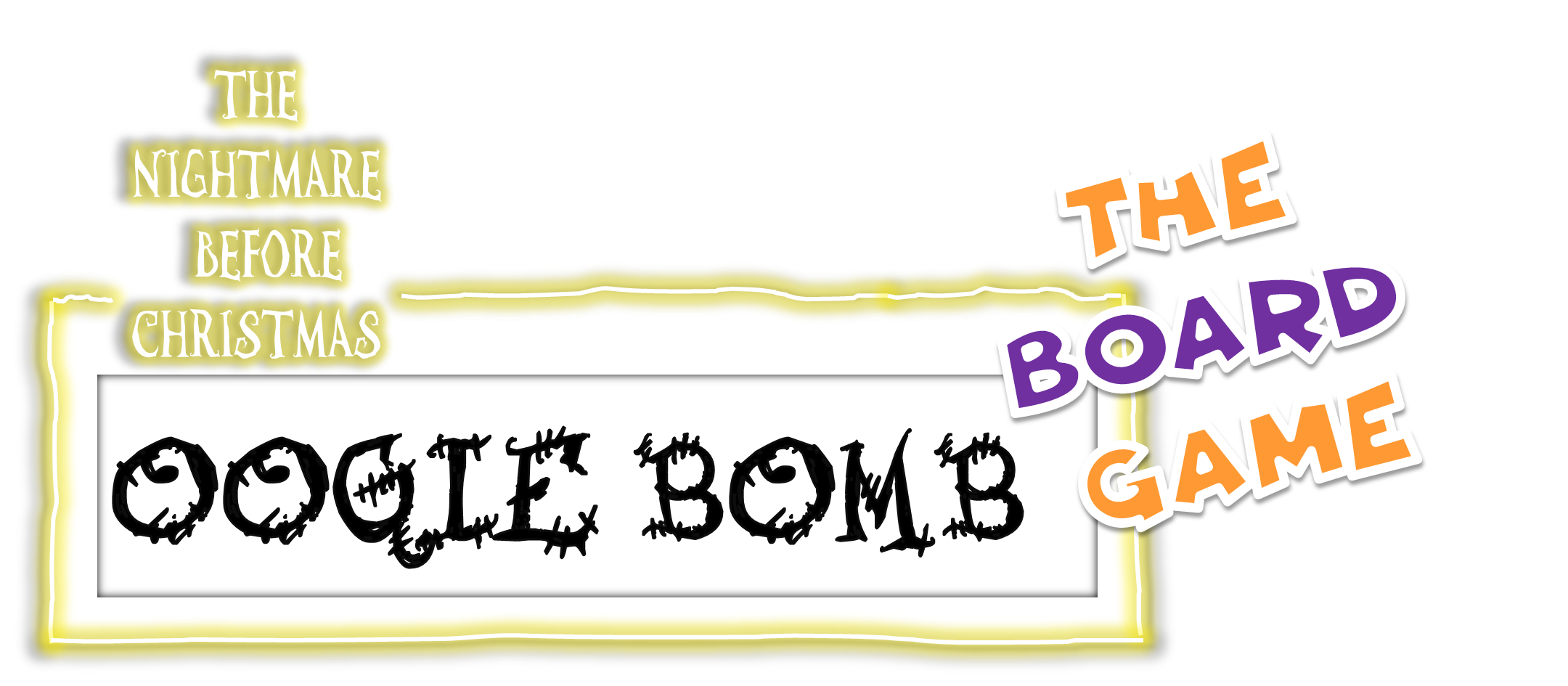 Additional text / images
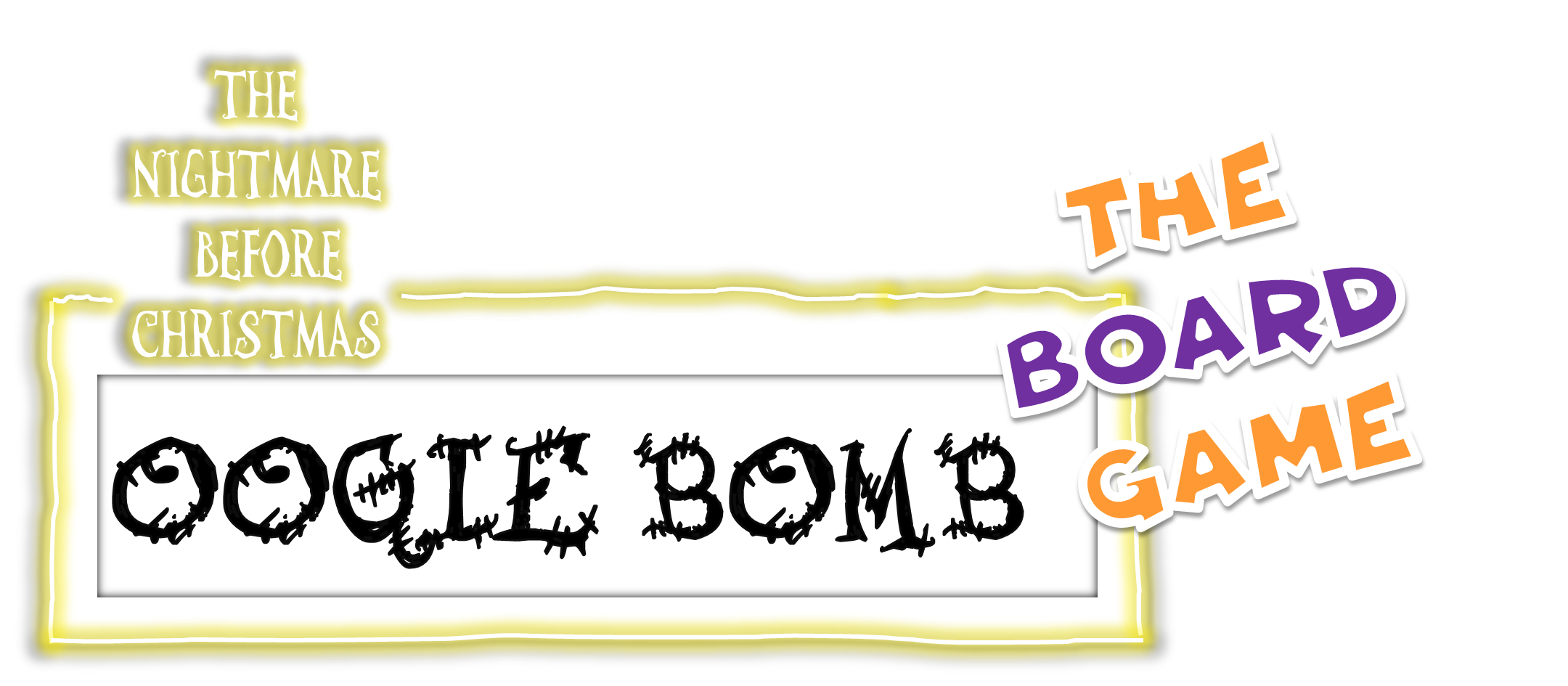 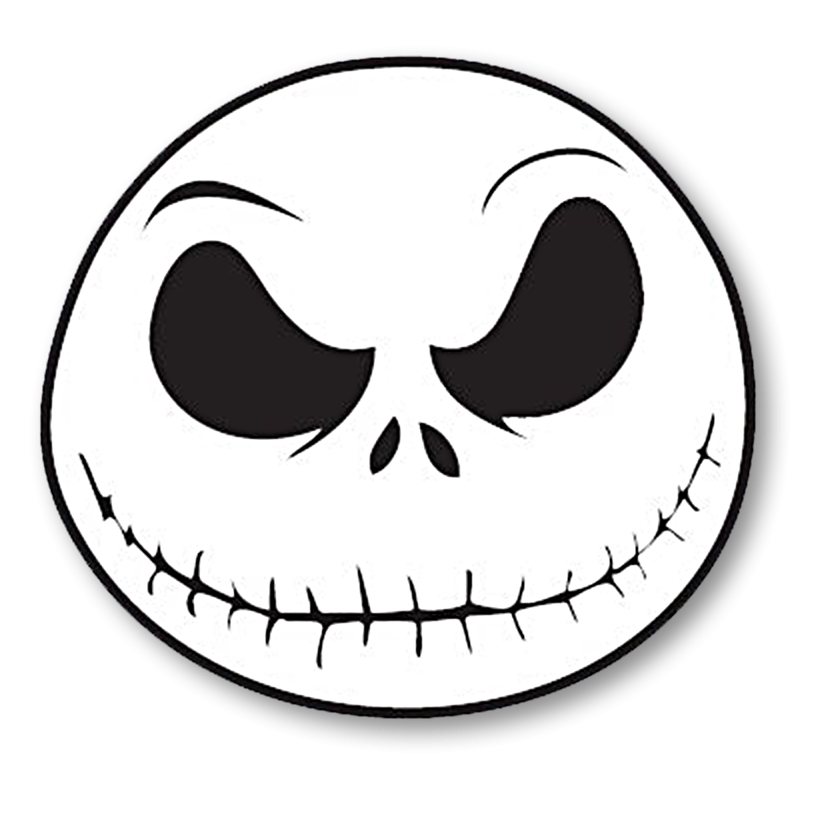 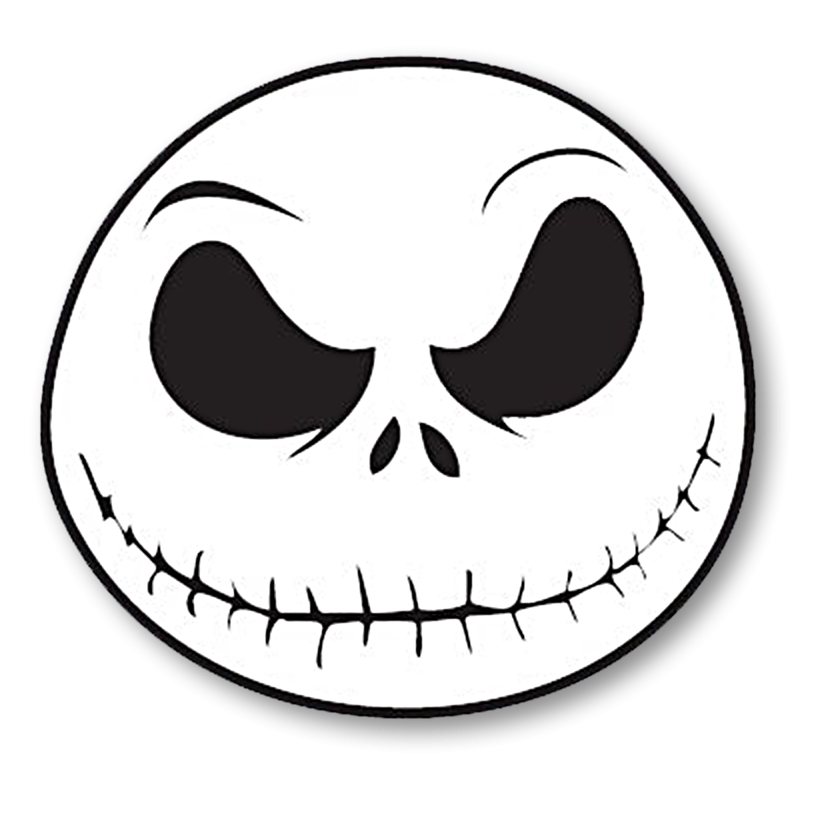 [Speaker Notes: Upside down Jack takes you to the question choosing slide.
Right side up Jack takes you to the board game.
Press the spacebar to reveal the answer.]
Answer here
Question/Instructions
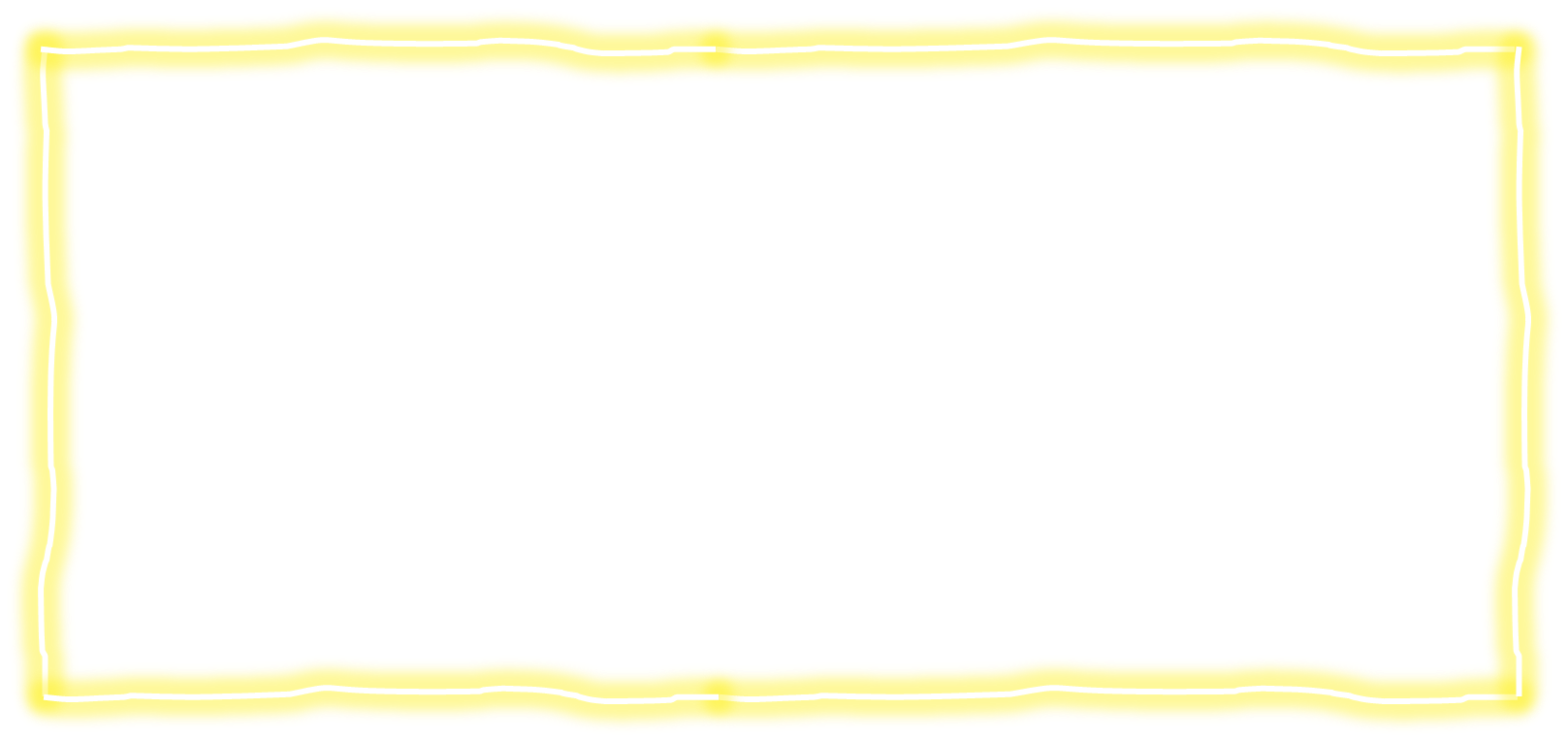 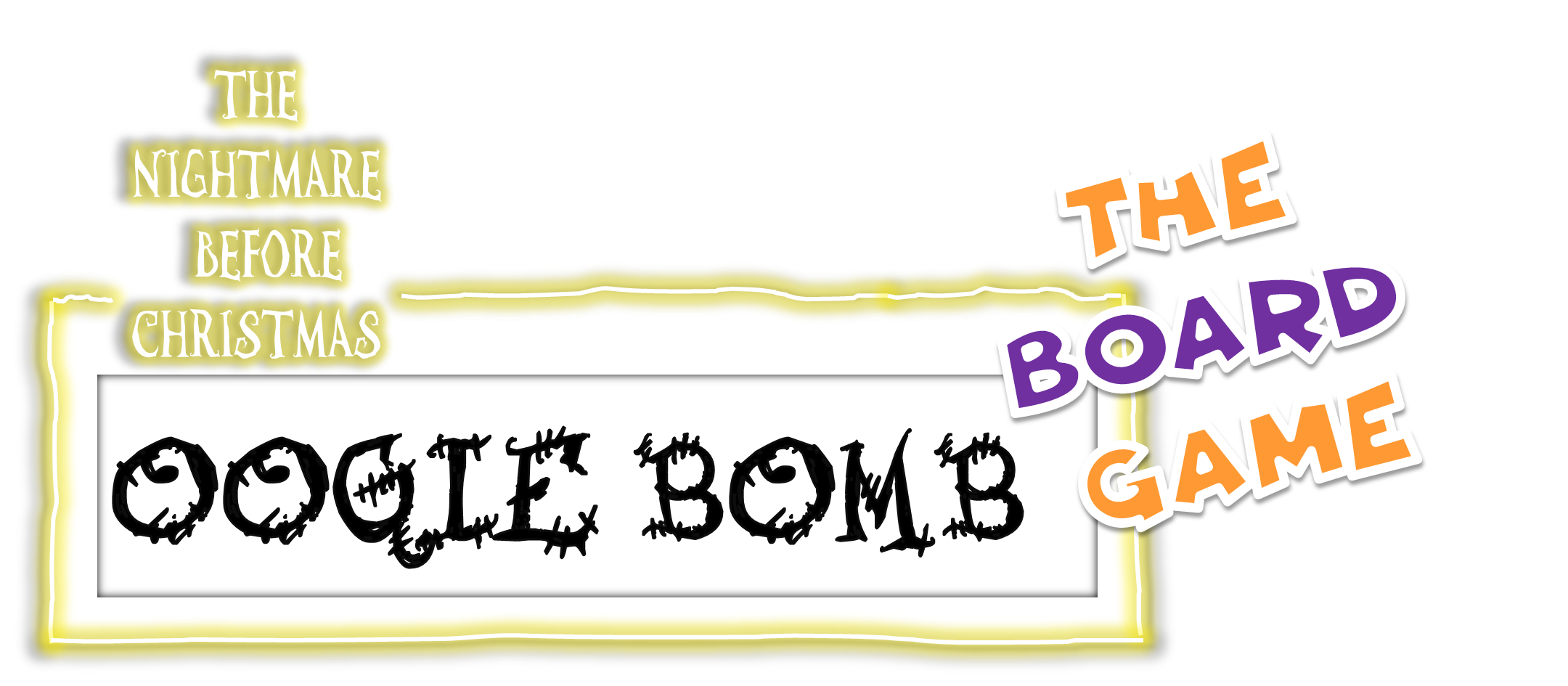 Additional text / images
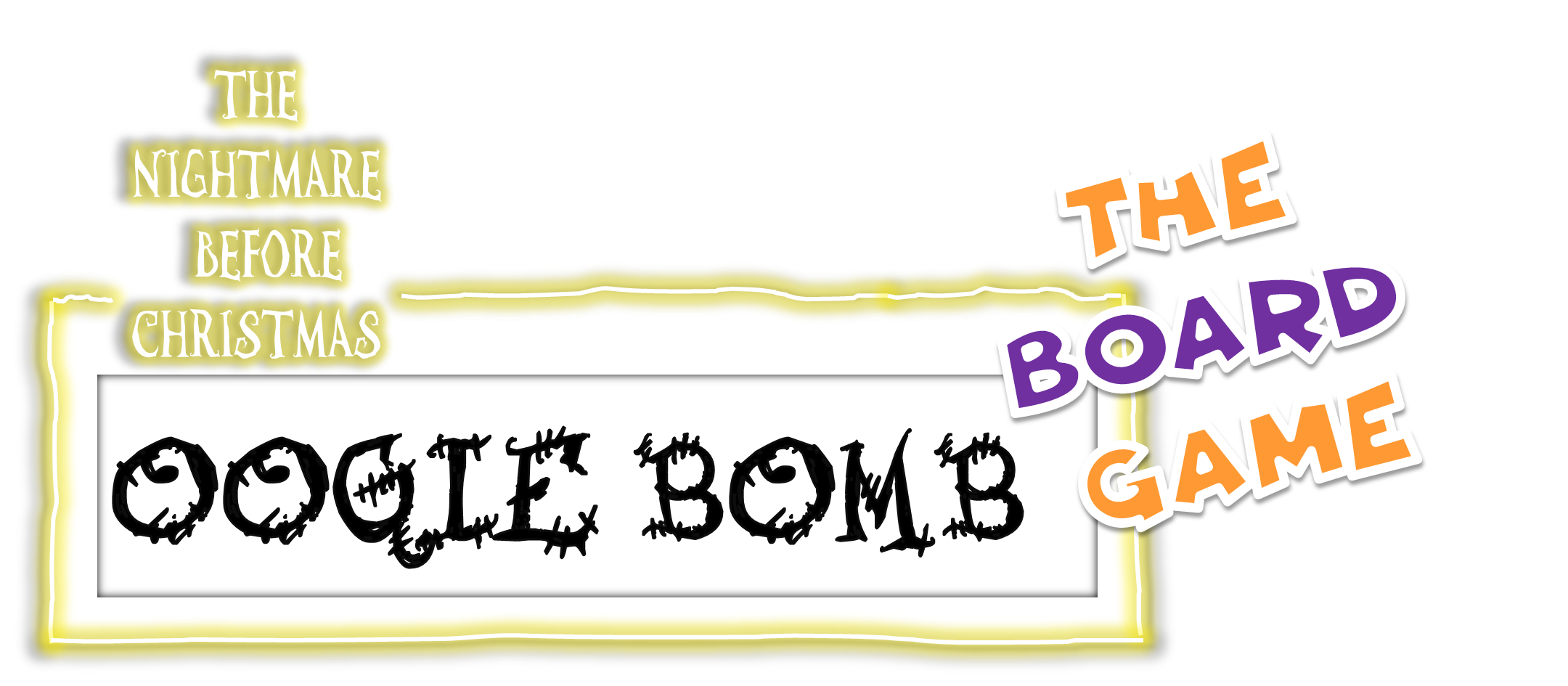 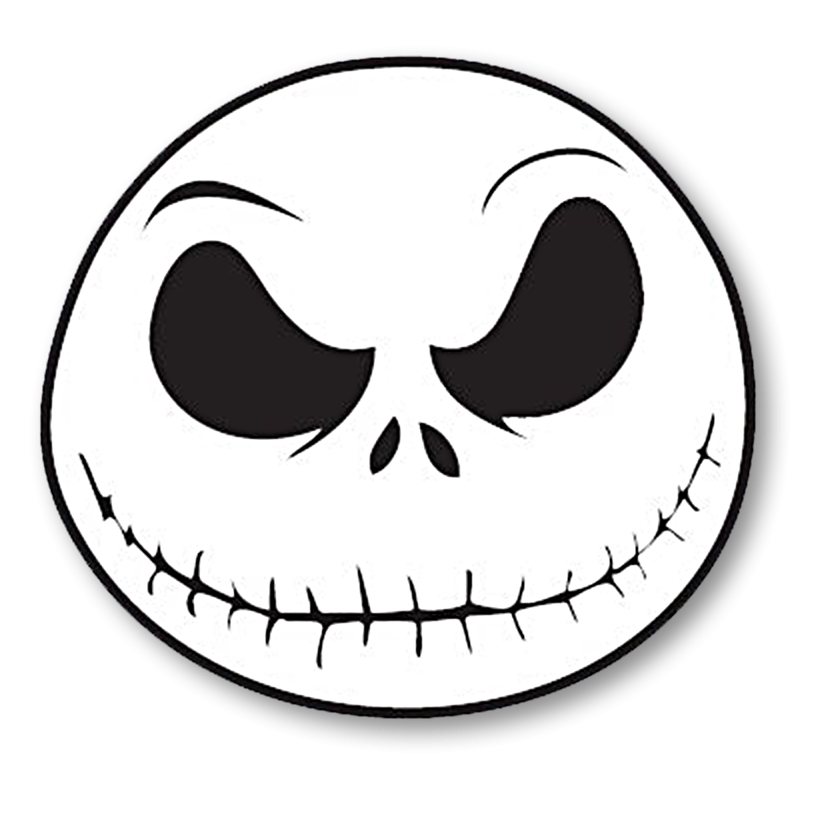 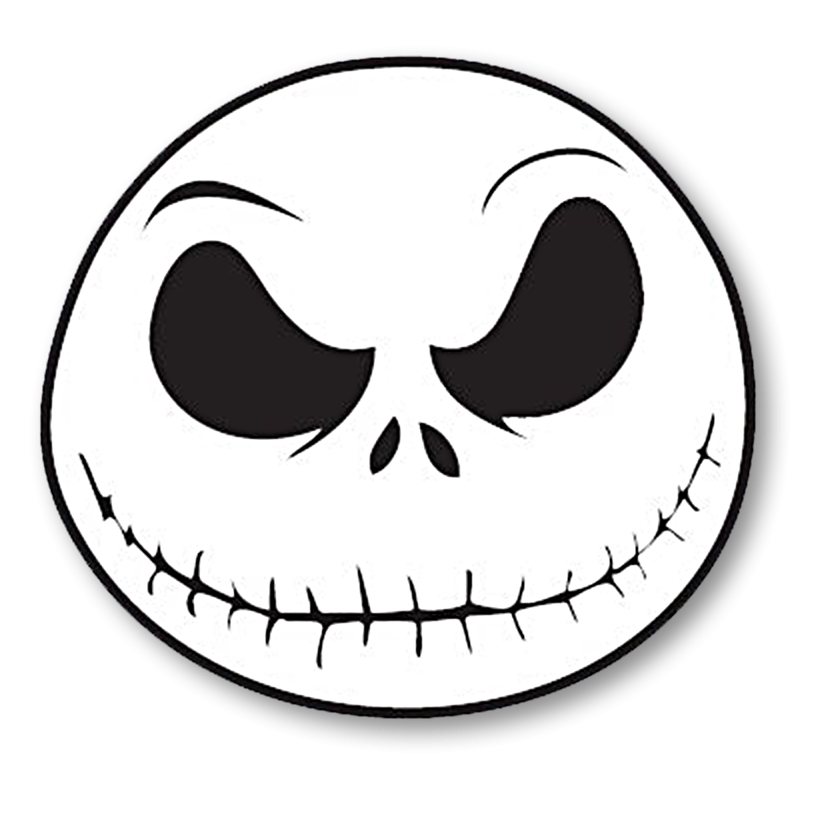 [Speaker Notes: Upside down Jack takes you to the question choosing slide.
Right side up Jack takes you to the board game.
Press the spacebar to reveal the answer.]
Answer here
Question/Instructions
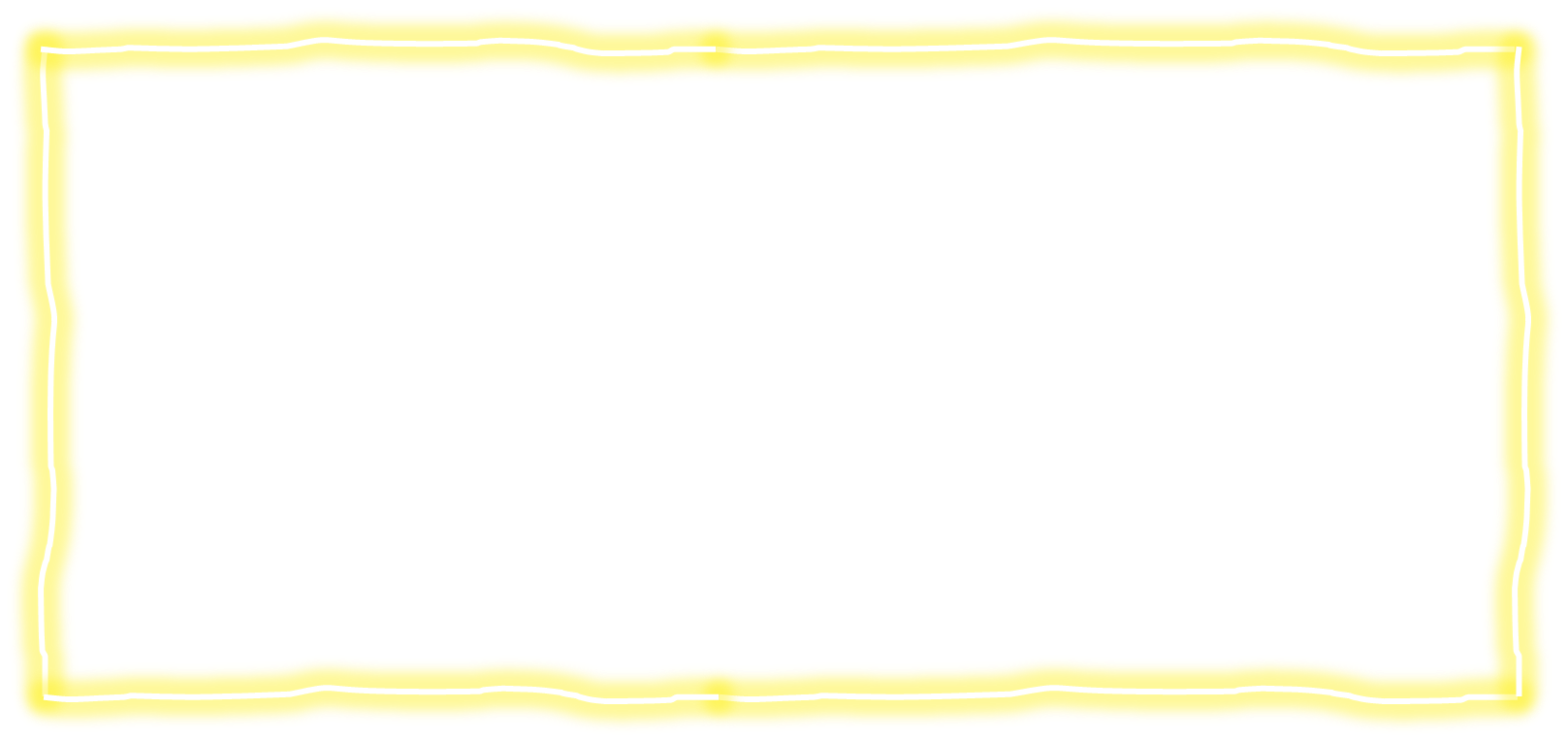 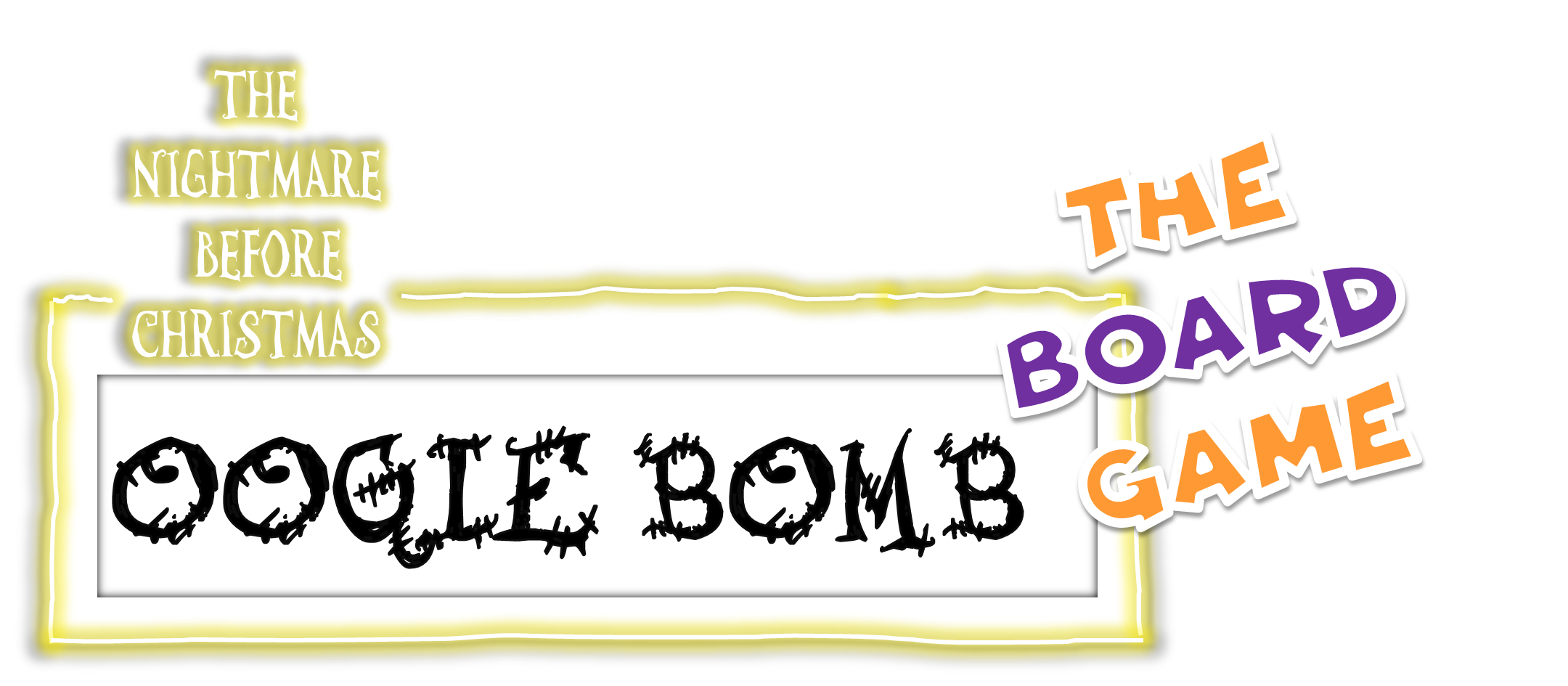 Additional text / images
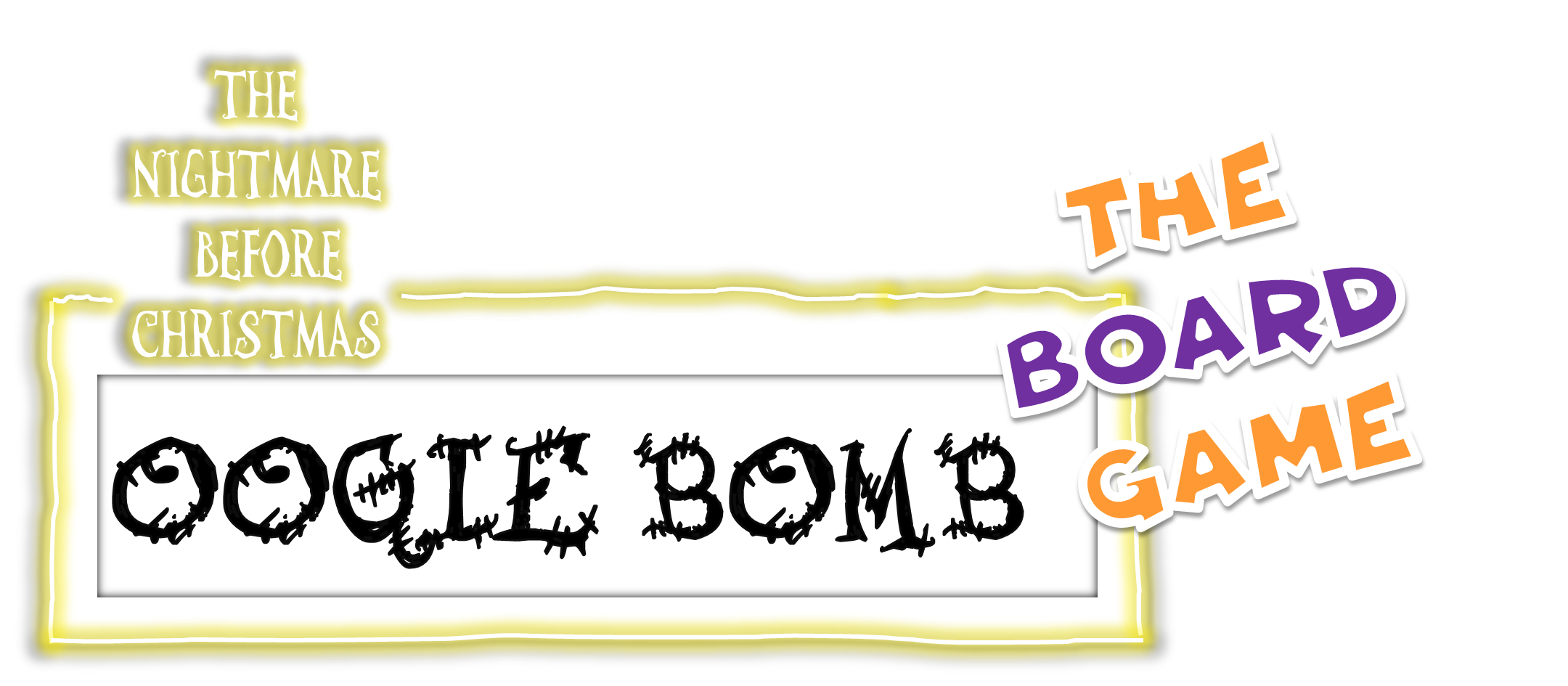 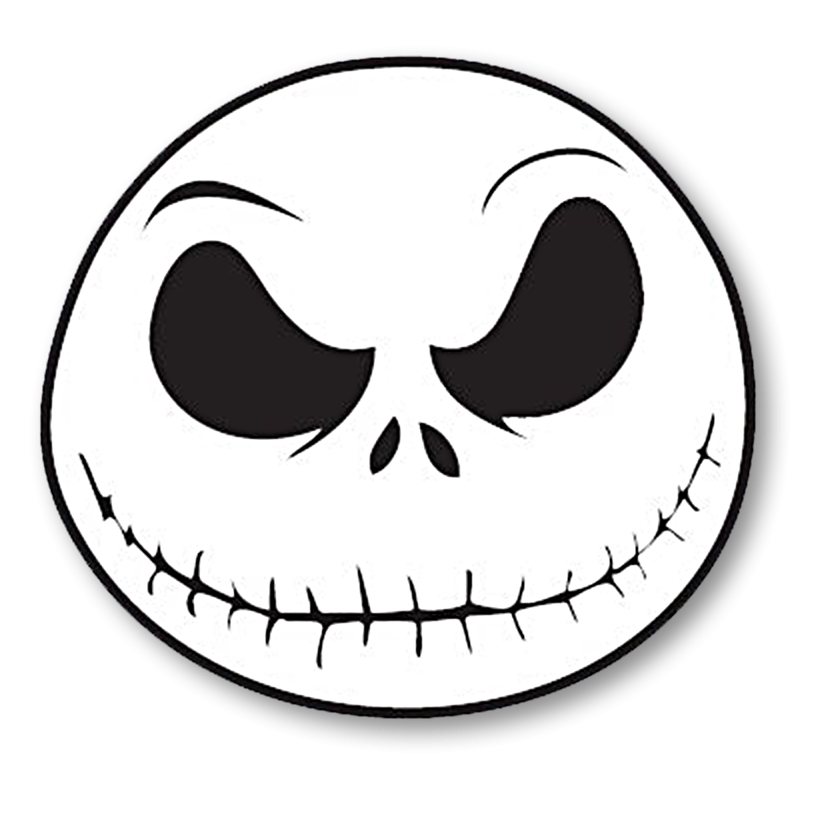 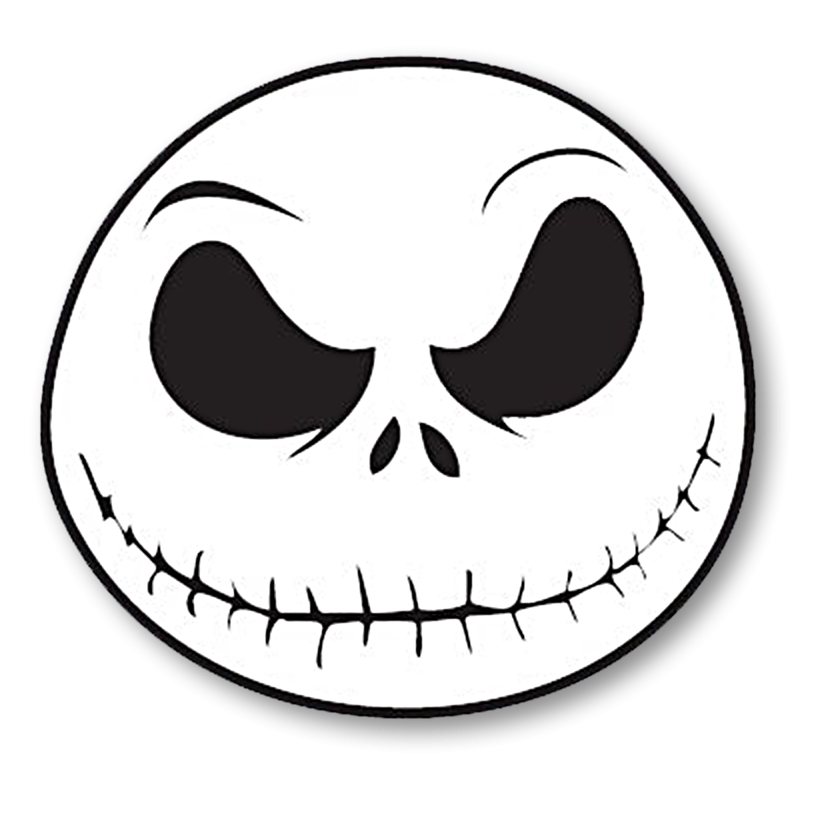 [Speaker Notes: Upside down Jack takes you to the question choosing slide.
Right side up Jack takes you to the board game.
Press the spacebar to reveal the answer.]
Answer here
Question/Instructions
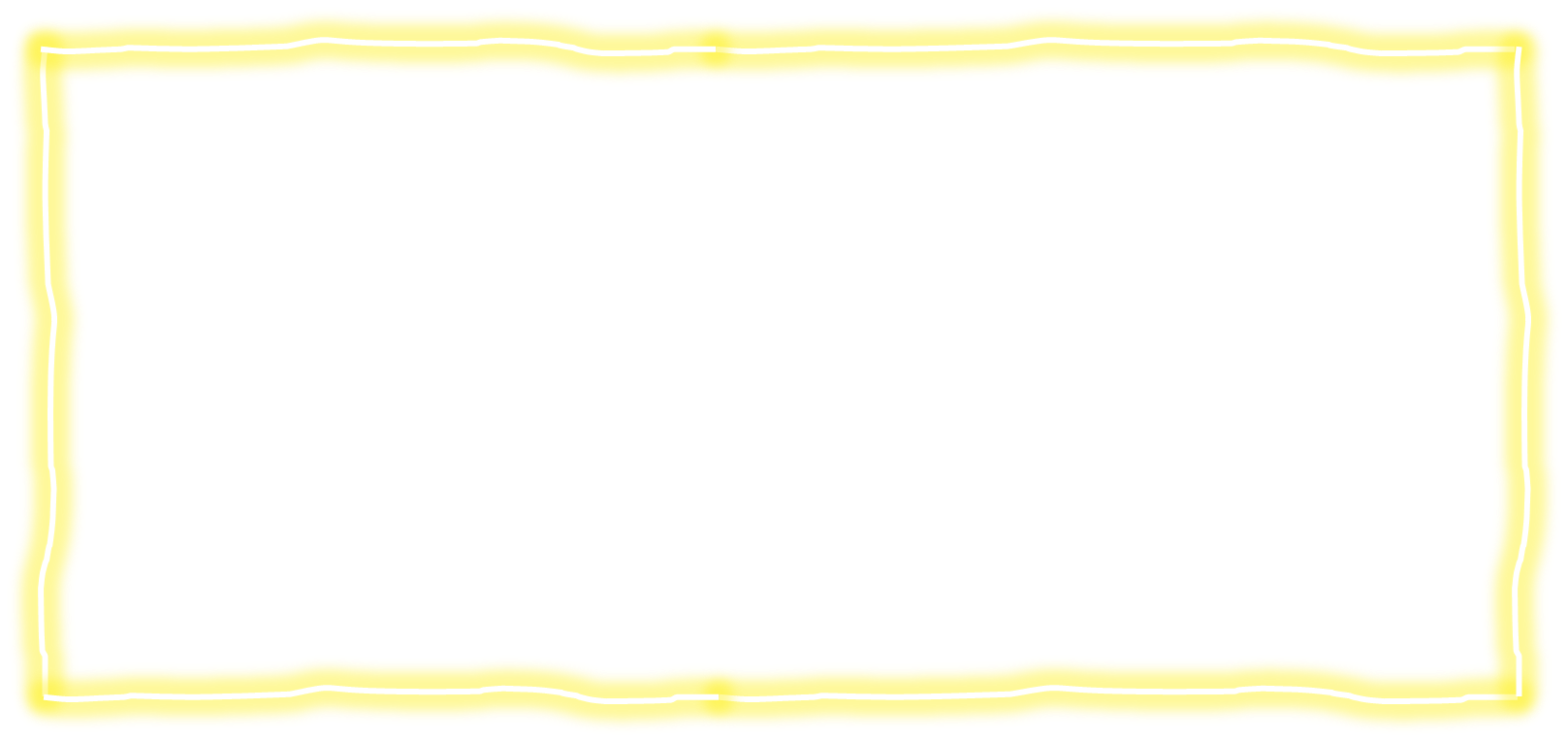 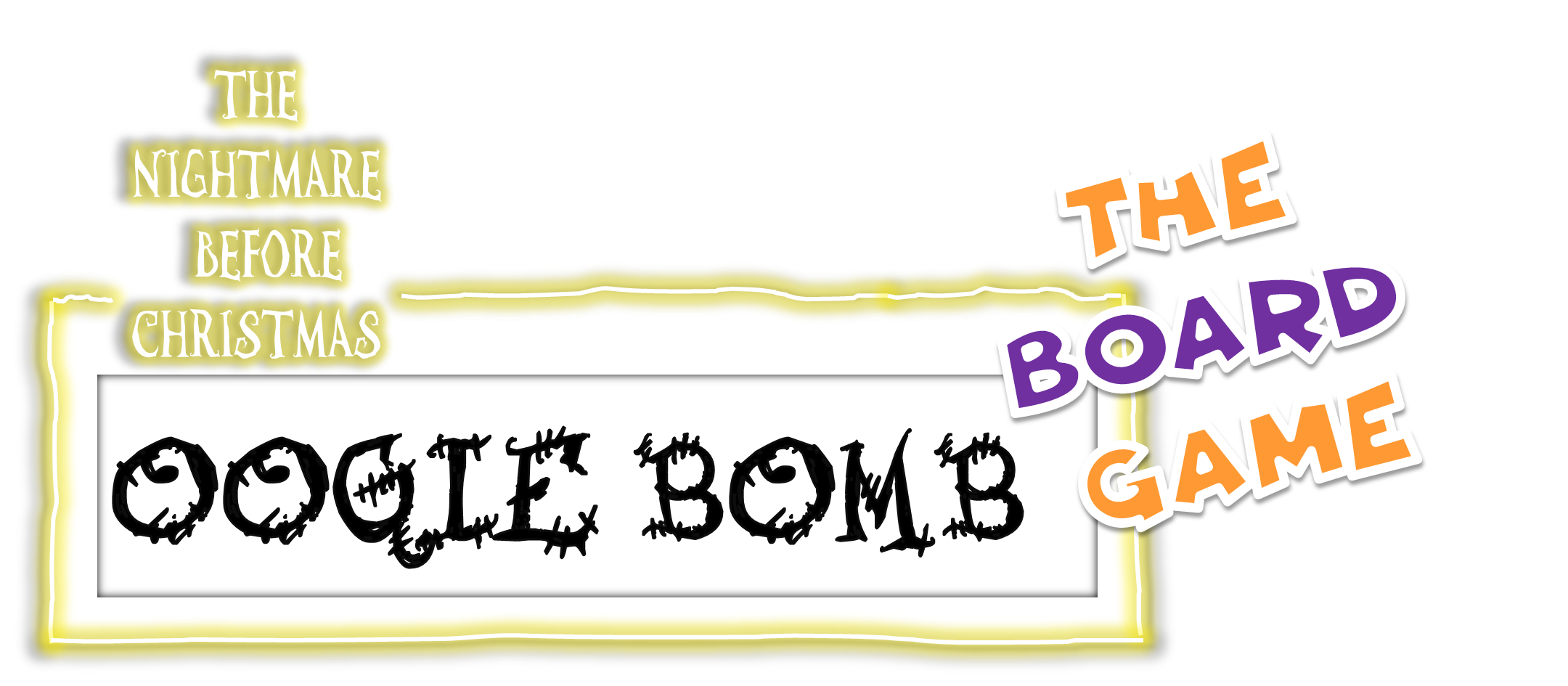 Additional text / images
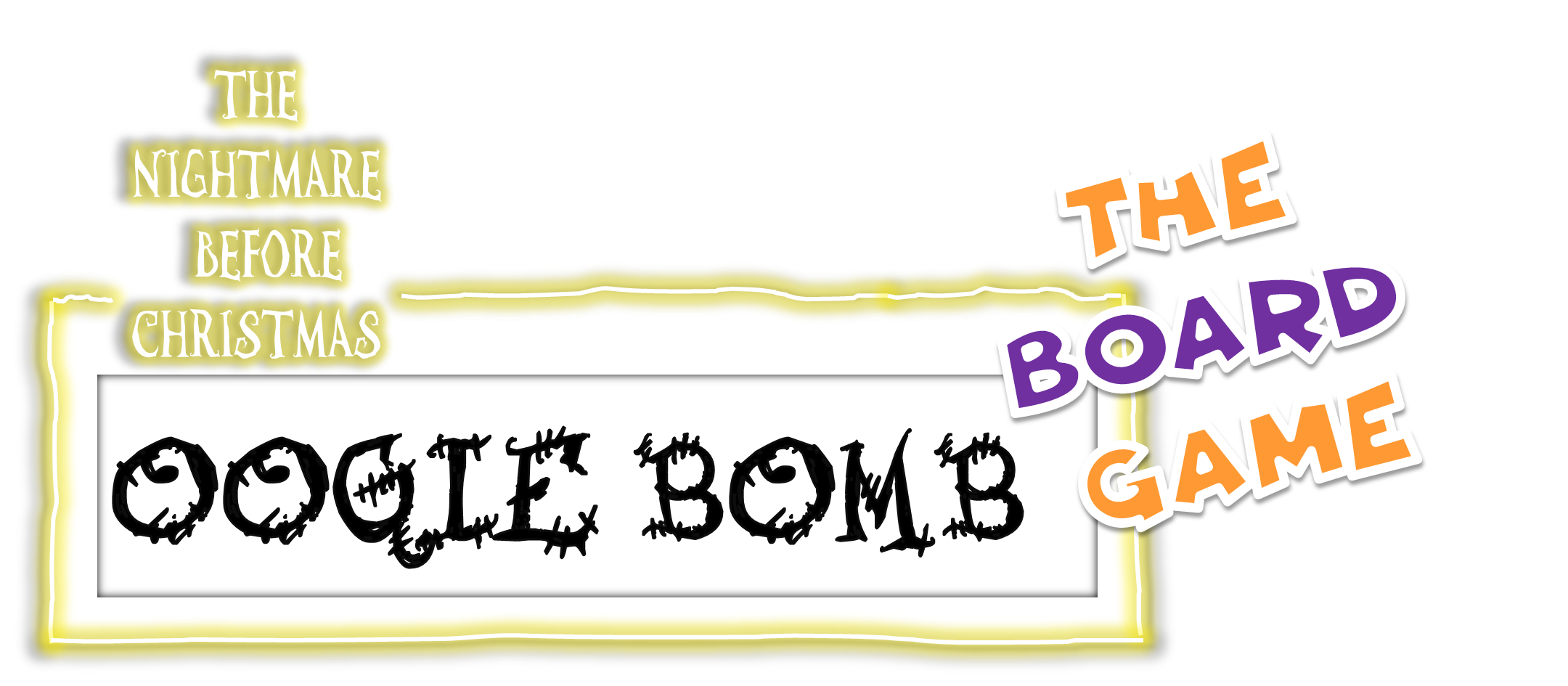 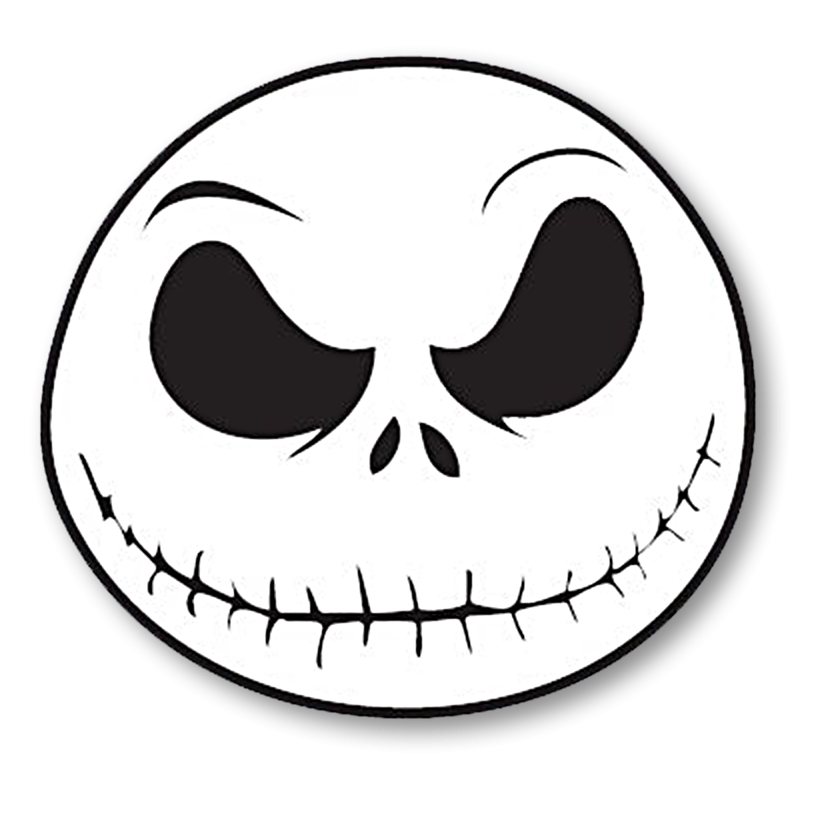 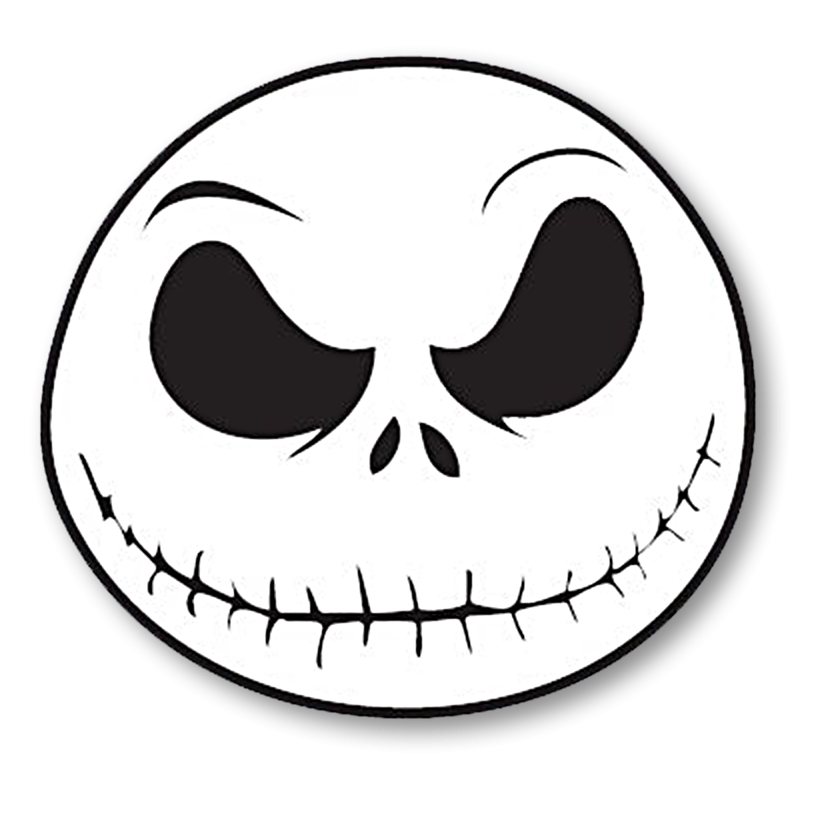 [Speaker Notes: Upside down Jack takes you to the question choosing slide.
Right side up Jack takes you to the board game.
Press the spacebar to reveal the answer.]
Answer here
Question/Instructions
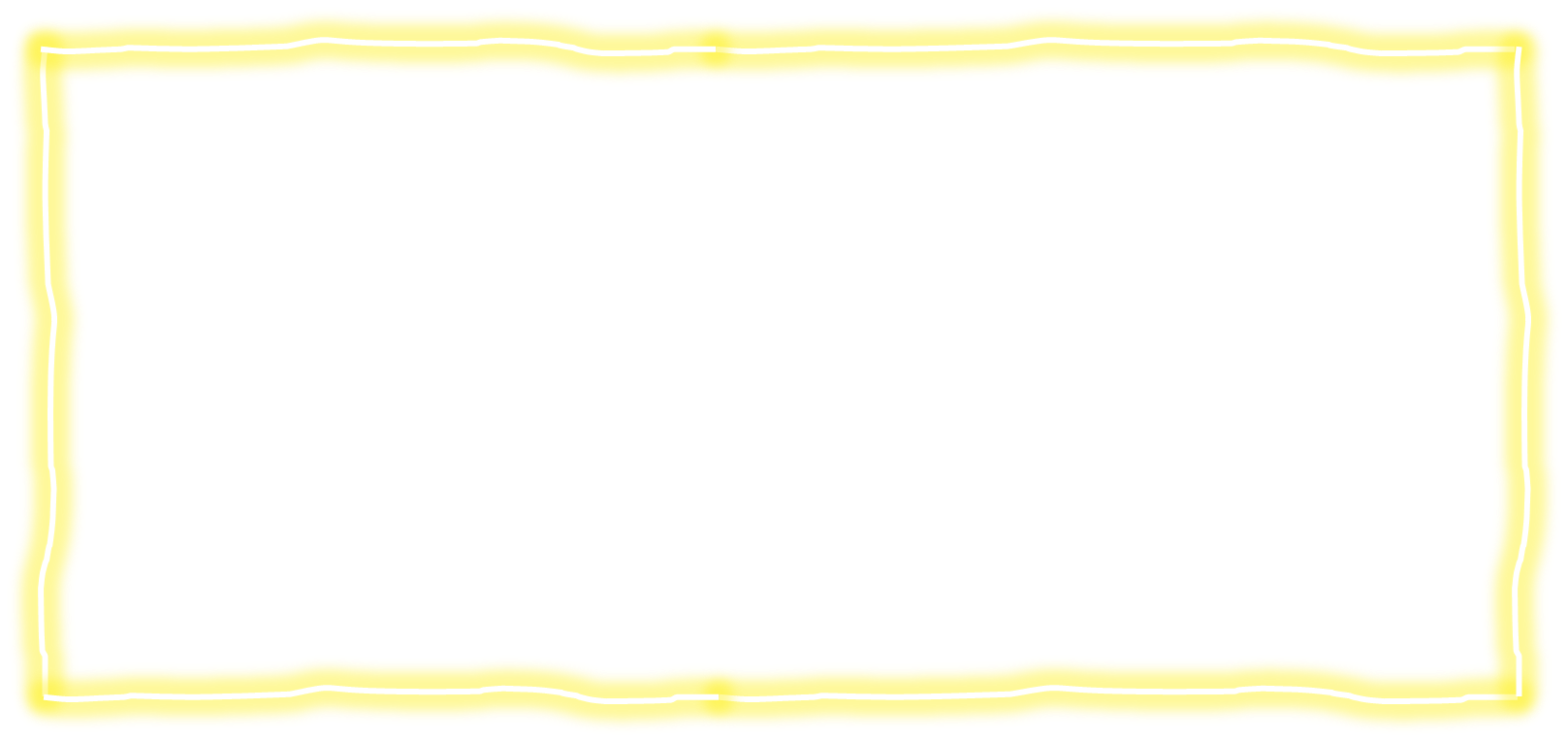 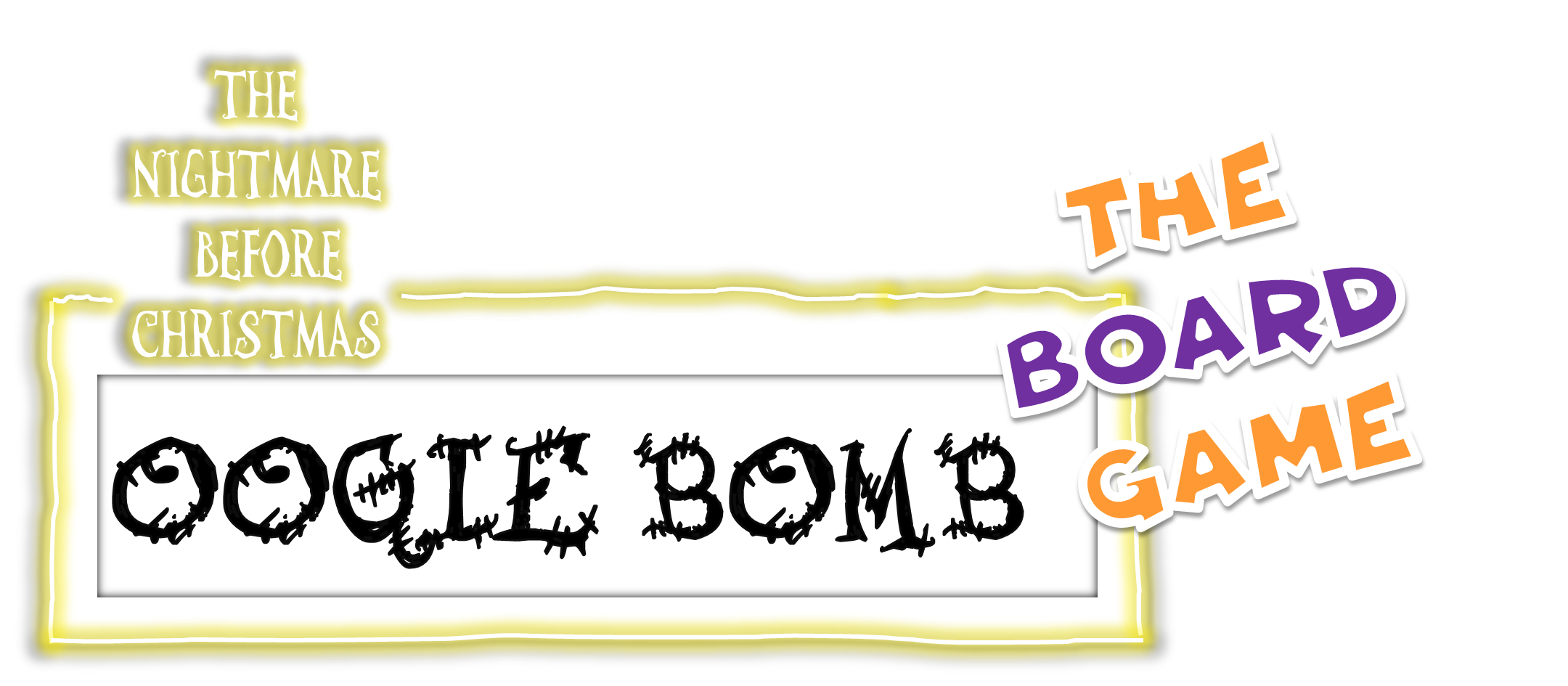 Additional text / images
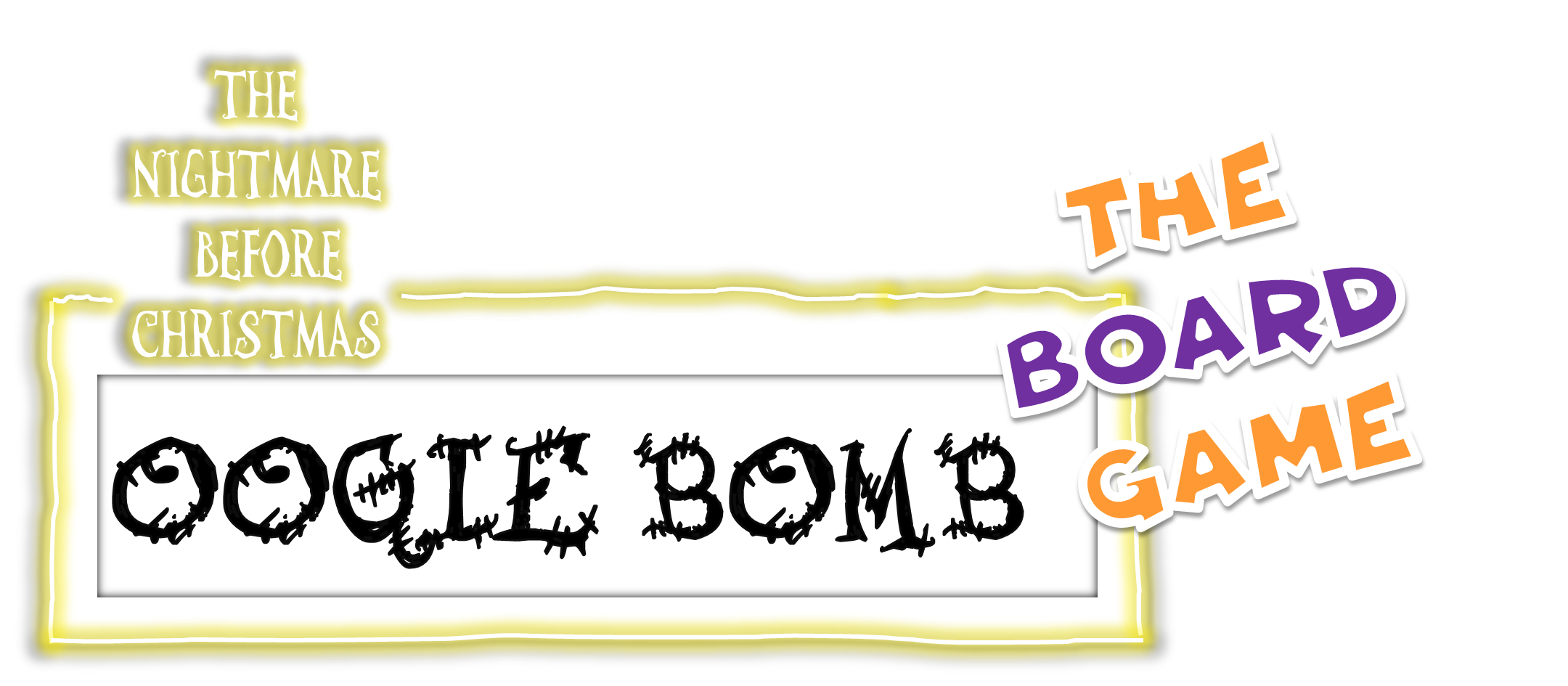 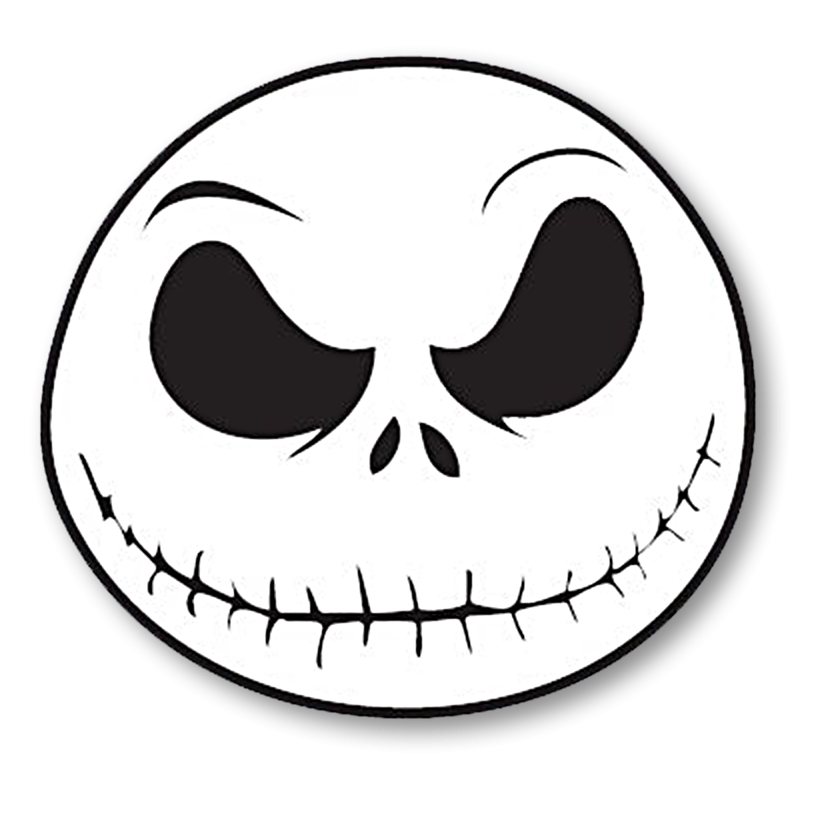 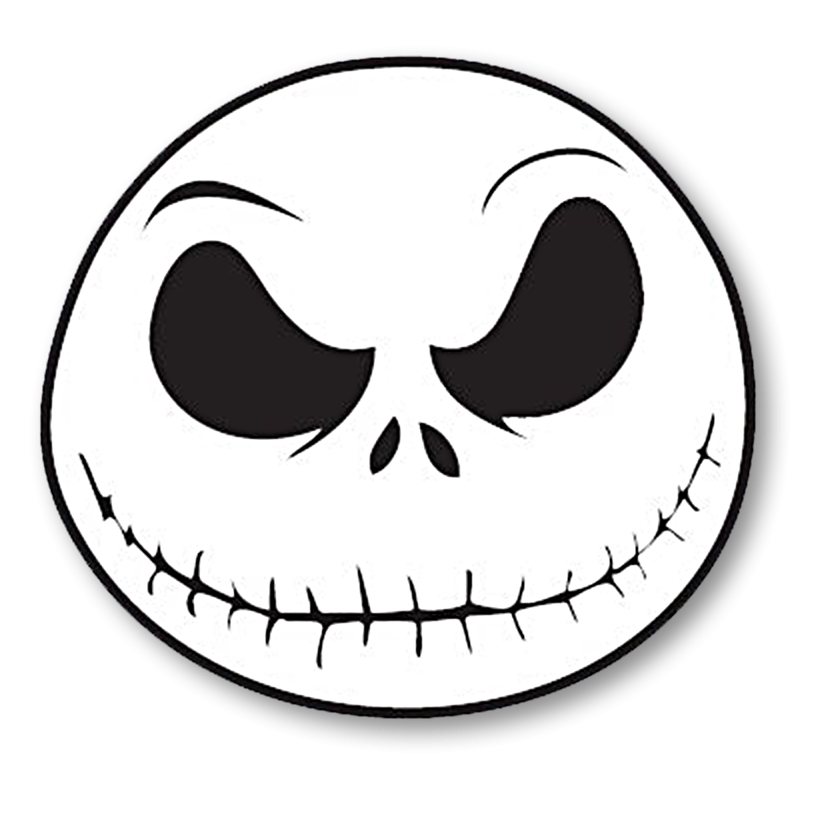 [Speaker Notes: Upside down Jack takes you to the question choosing slide.
Right side up Jack takes you to the board game.
Press the spacebar to reveal the answer.]
Answer here
Question/Instructions
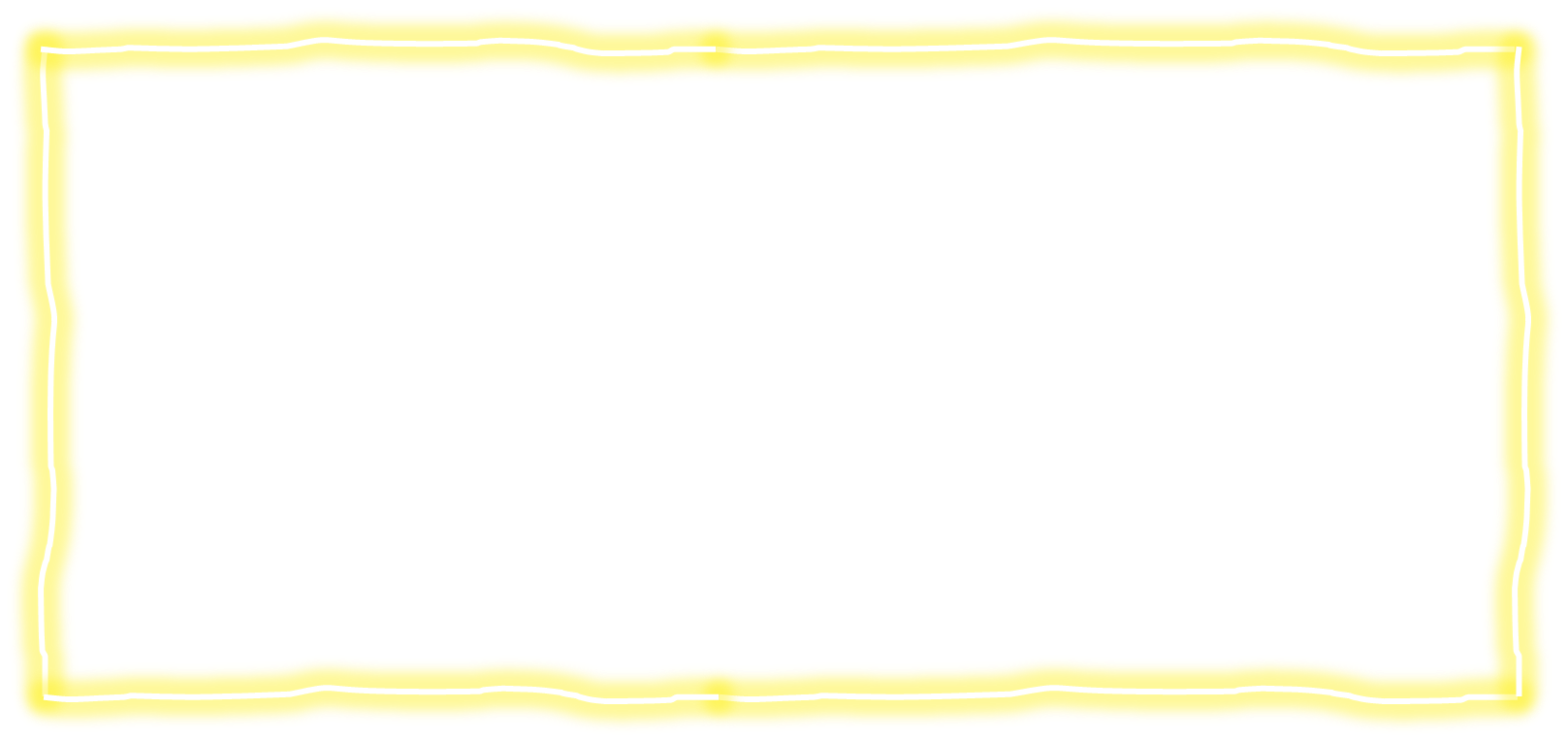 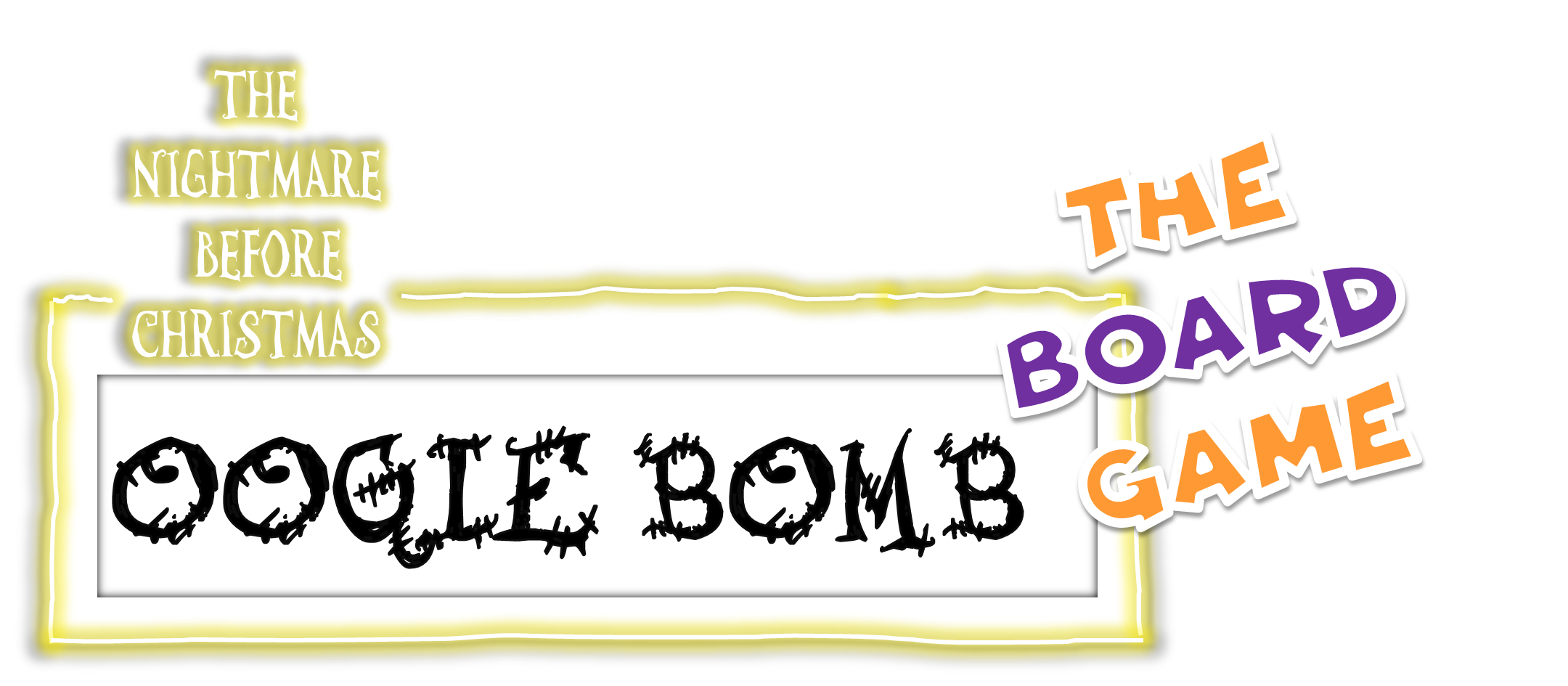 Additional text / images
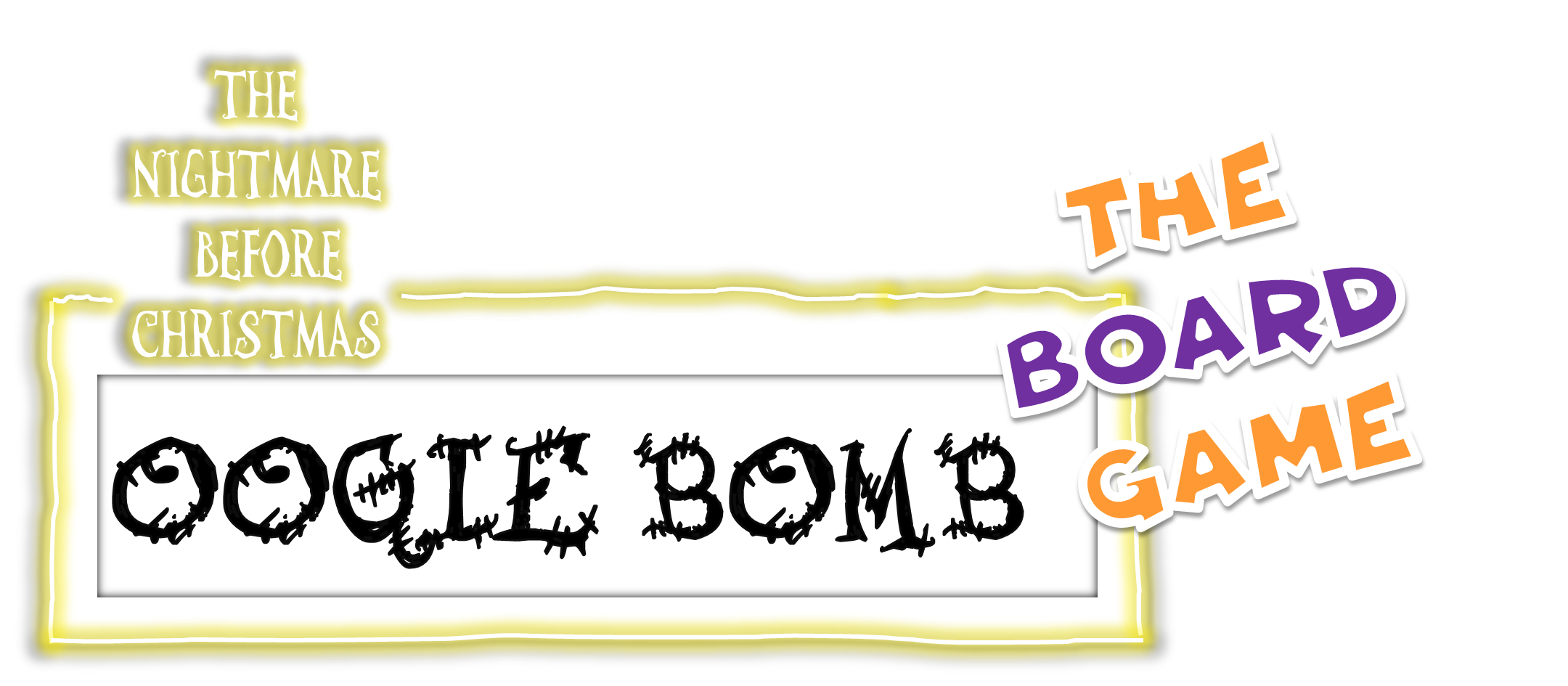 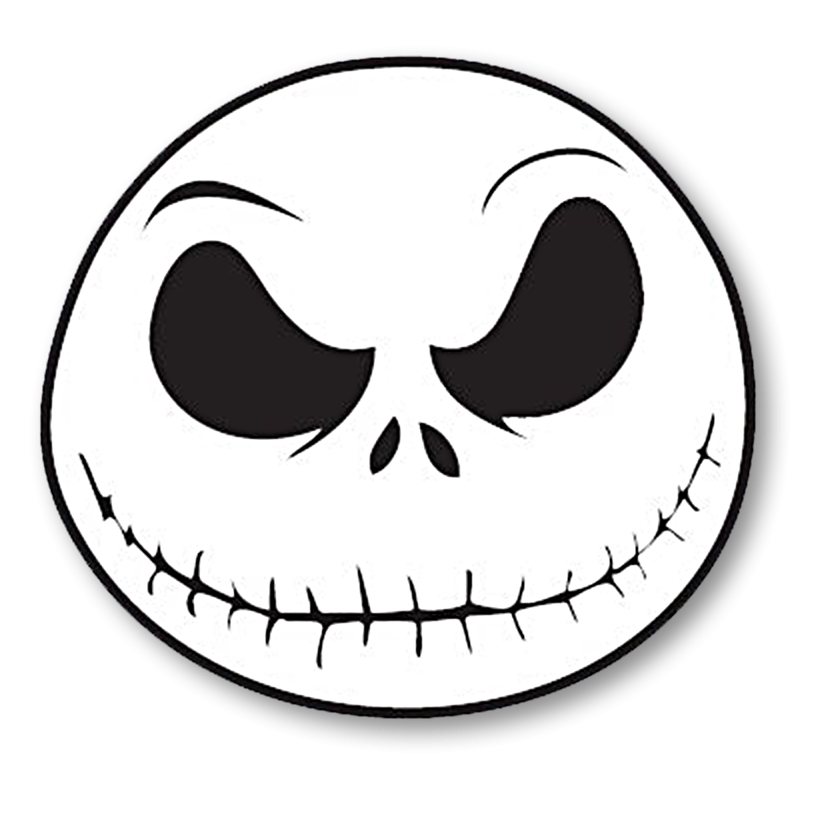 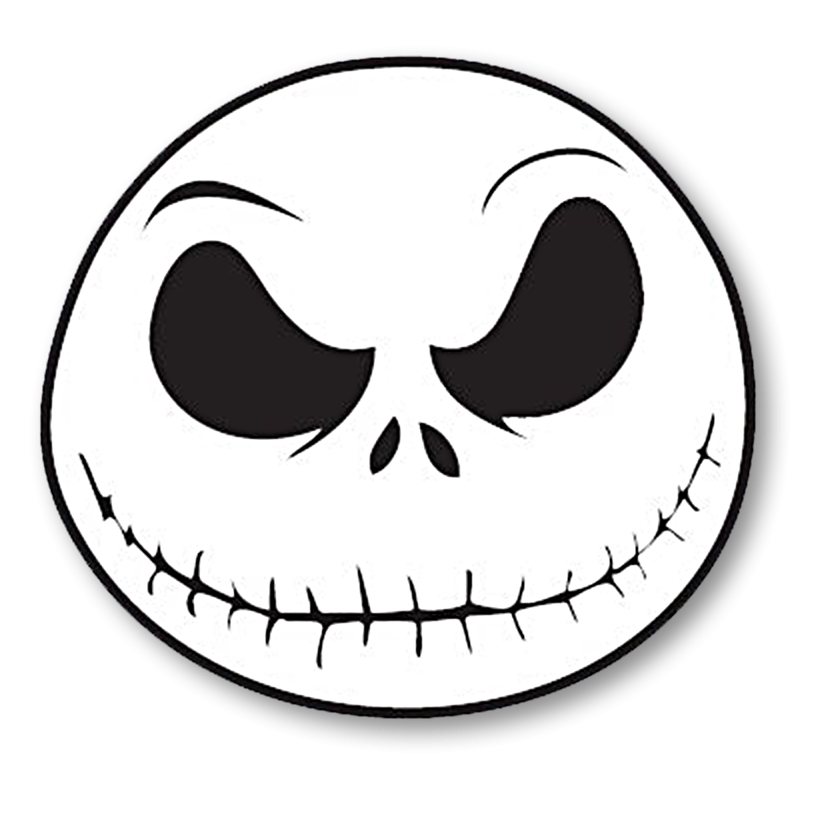 [Speaker Notes: Upside down Jack takes you to the question choosing slide.
Right side up Jack takes you to the board game.
Press the spacebar to reveal the answer.]
Answer here
Question/Instructions
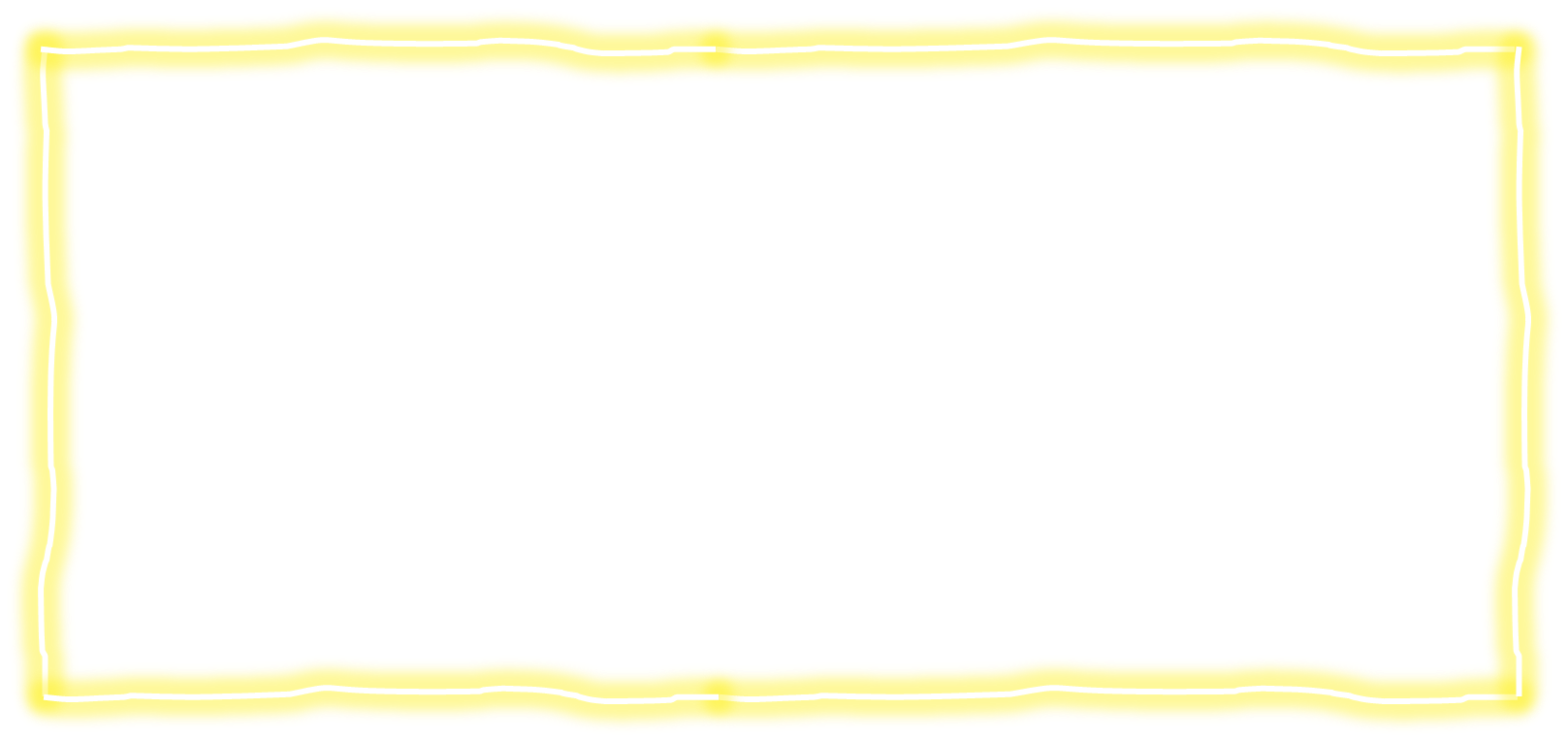 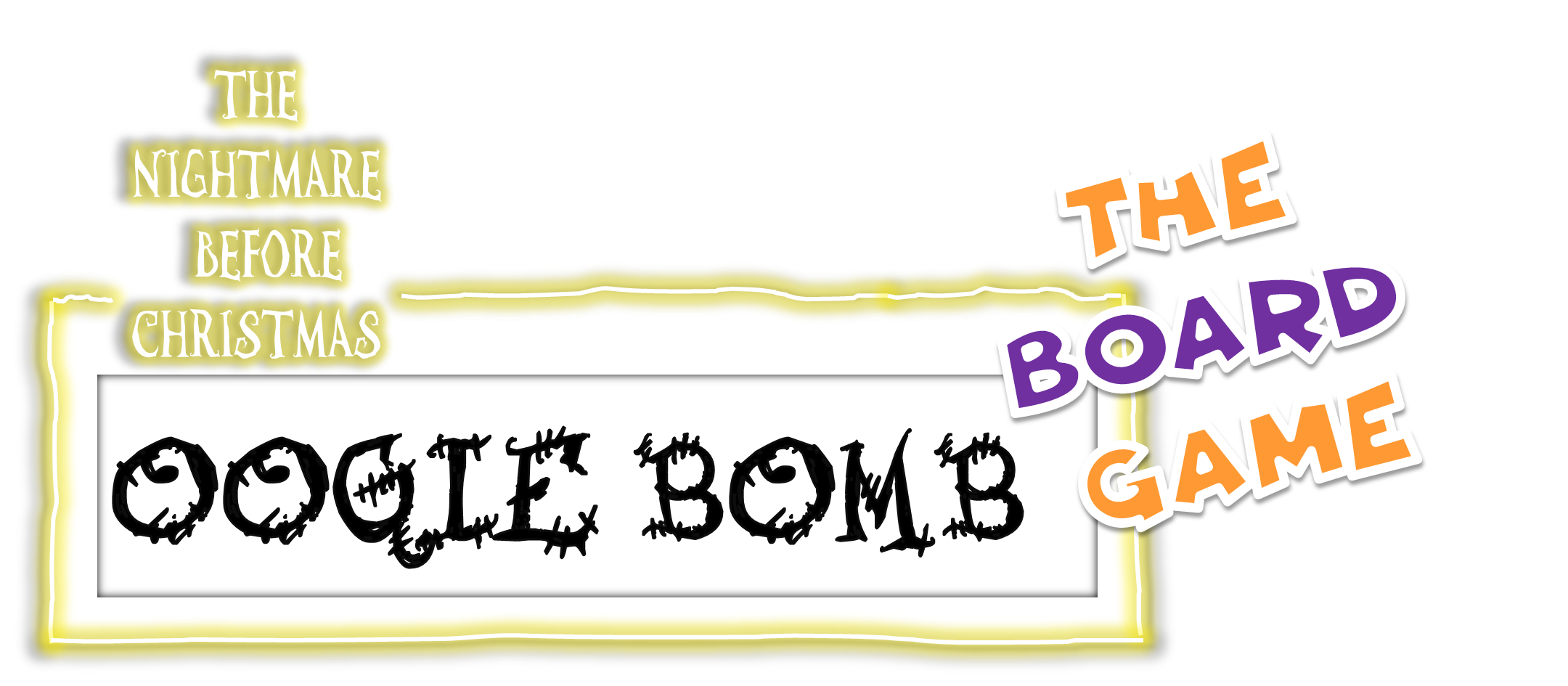 Additional text / images
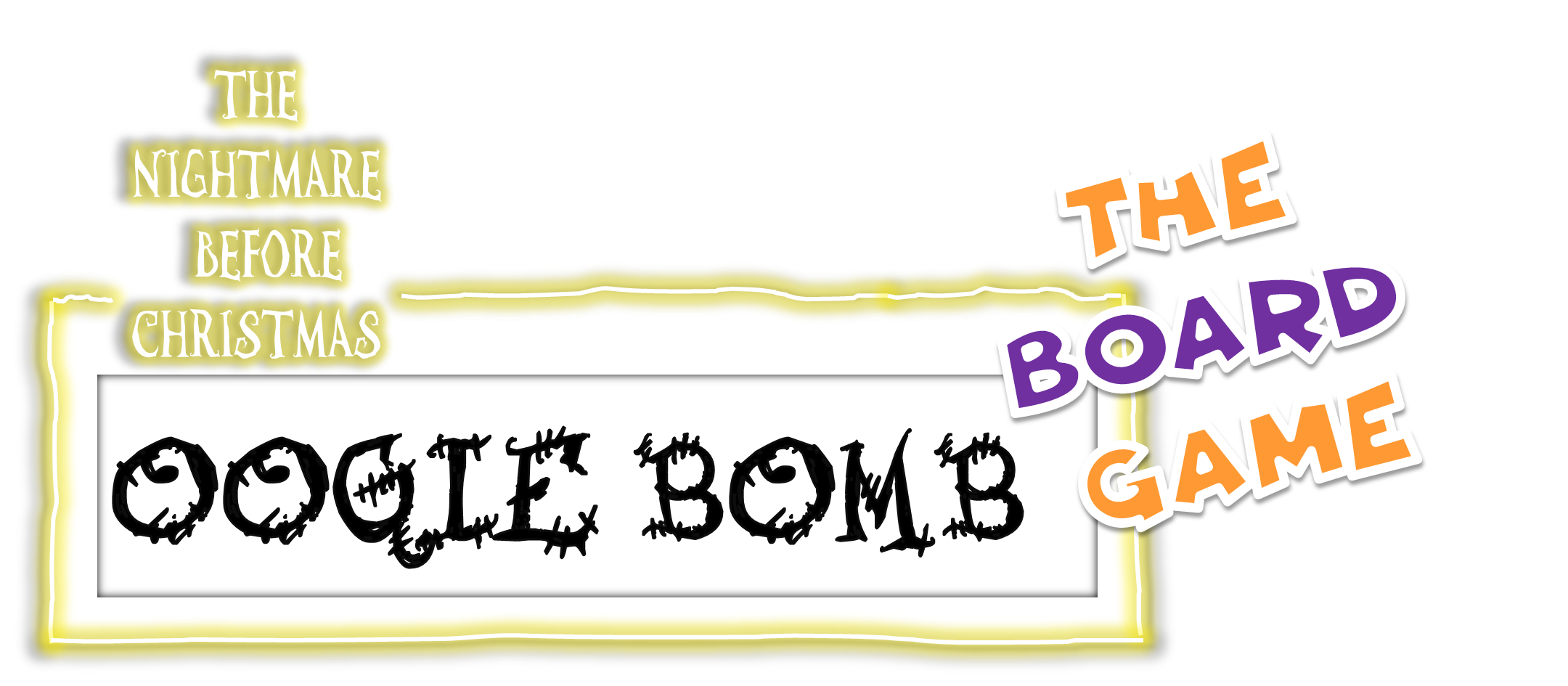 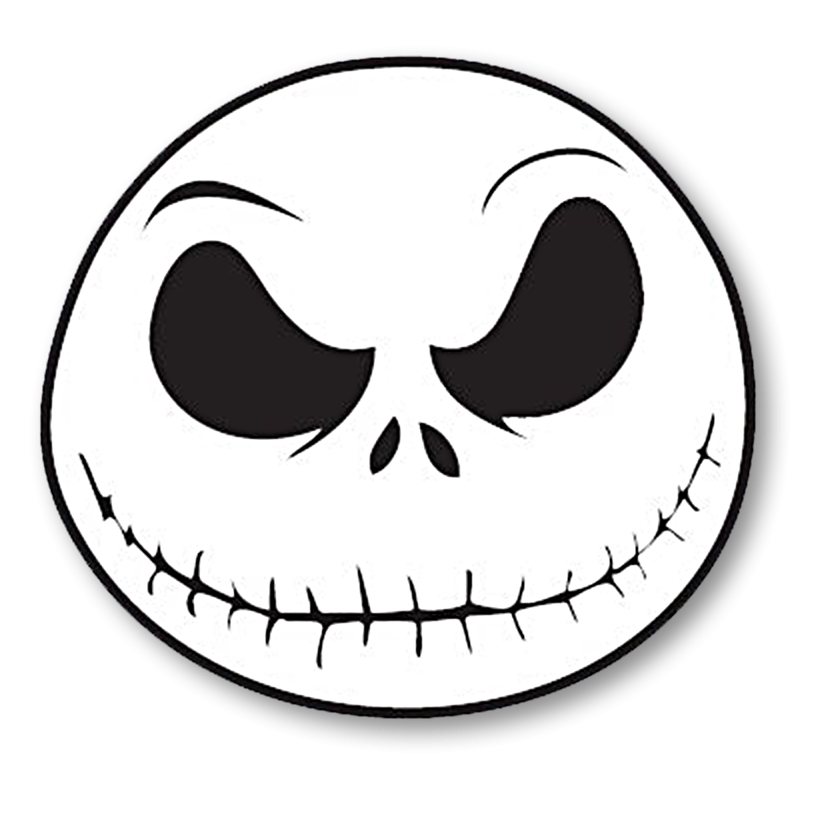 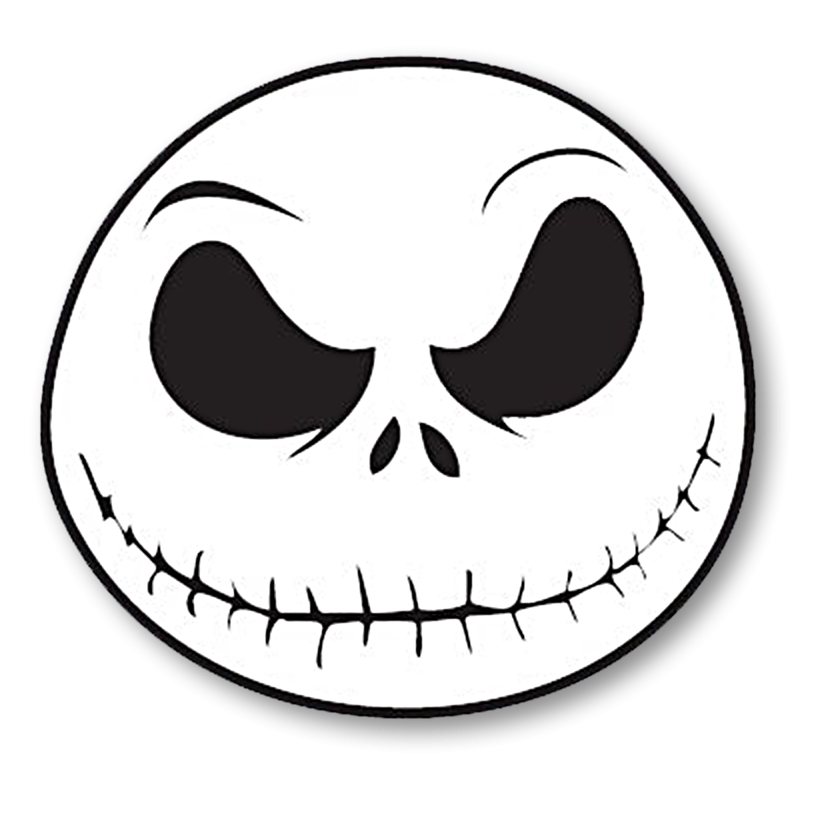 [Speaker Notes: Upside down Jack takes you to the question choosing slide.
Right side up Jack takes you to the board game.
Press the spacebar to reveal the answer.]
Answer here
Question/Instructions
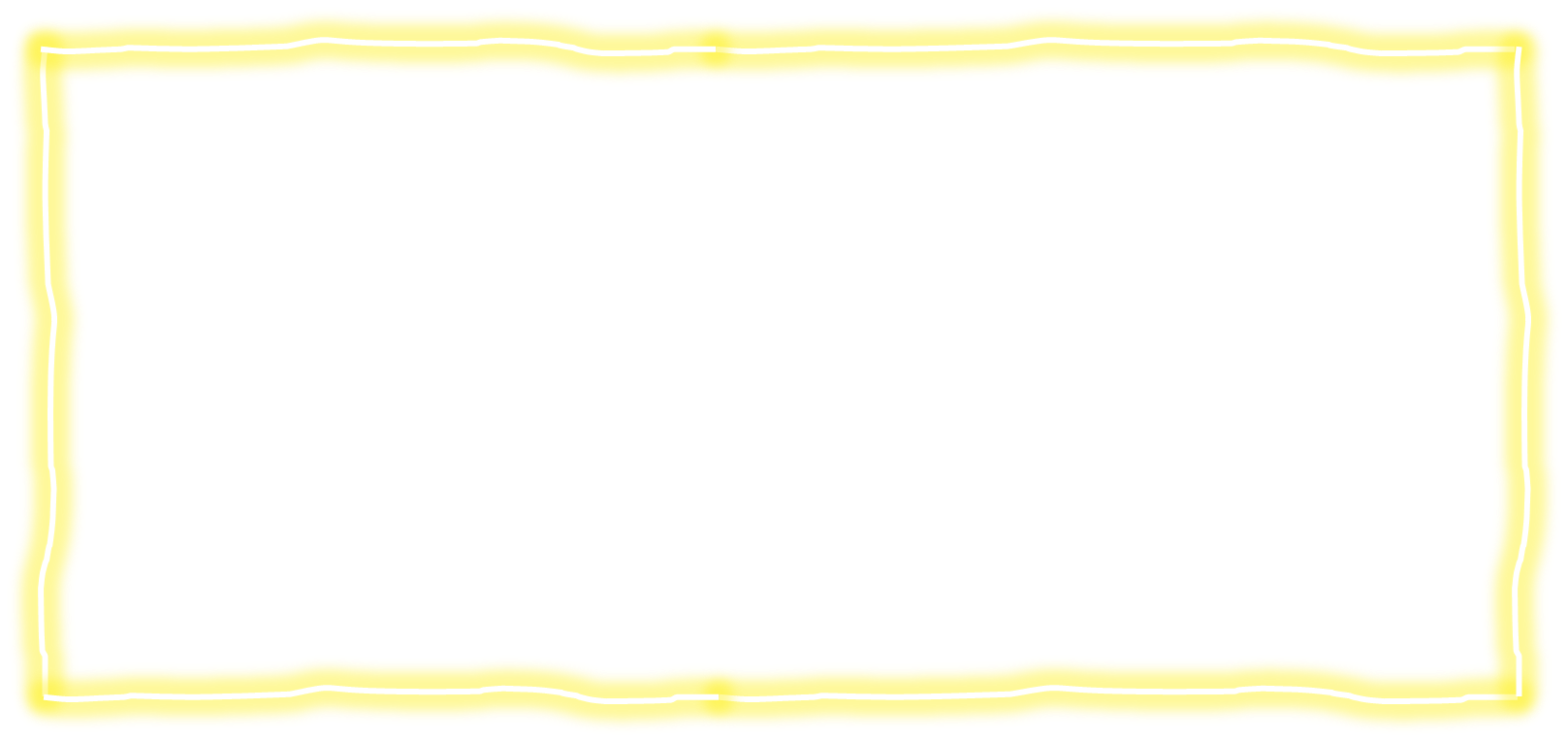 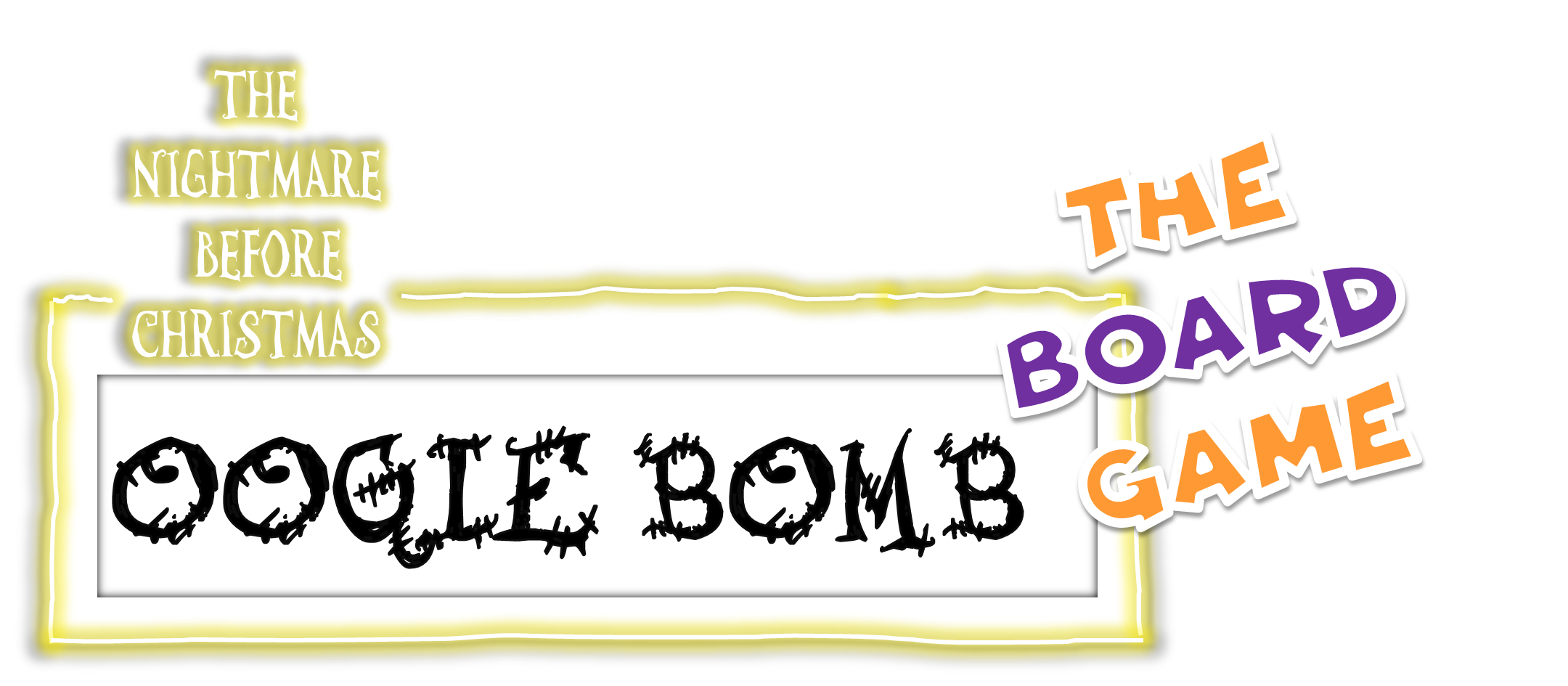 Additional text / images
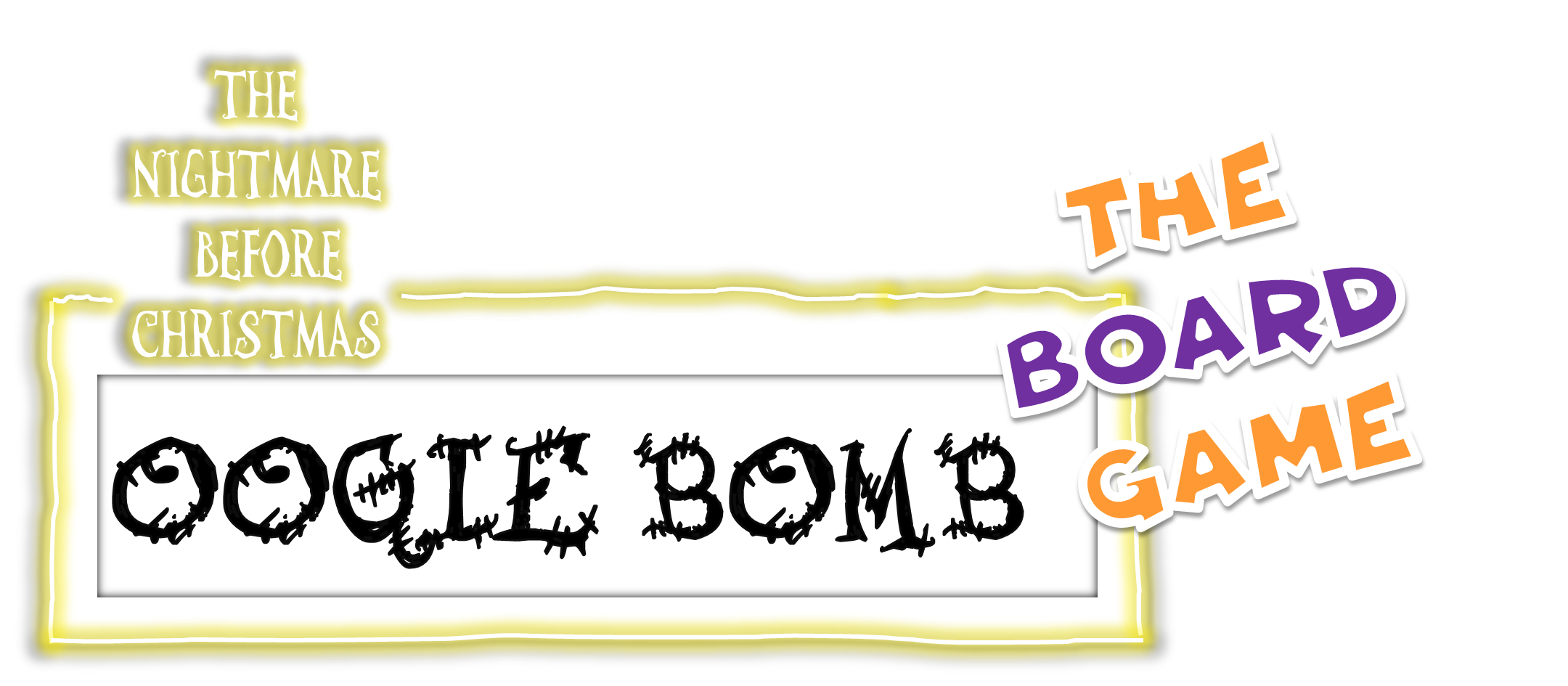 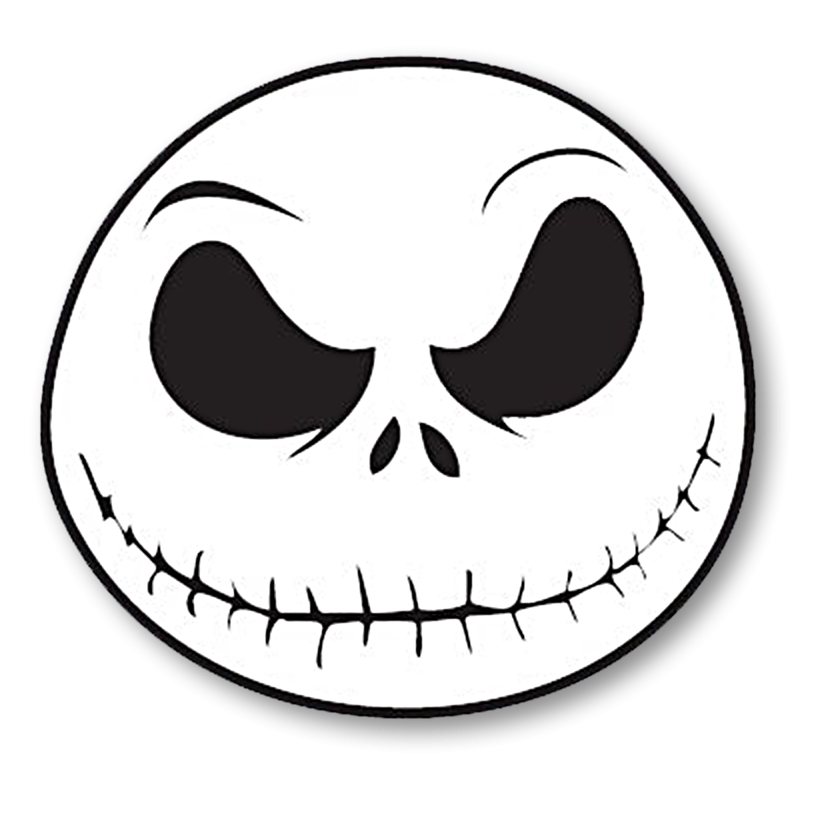 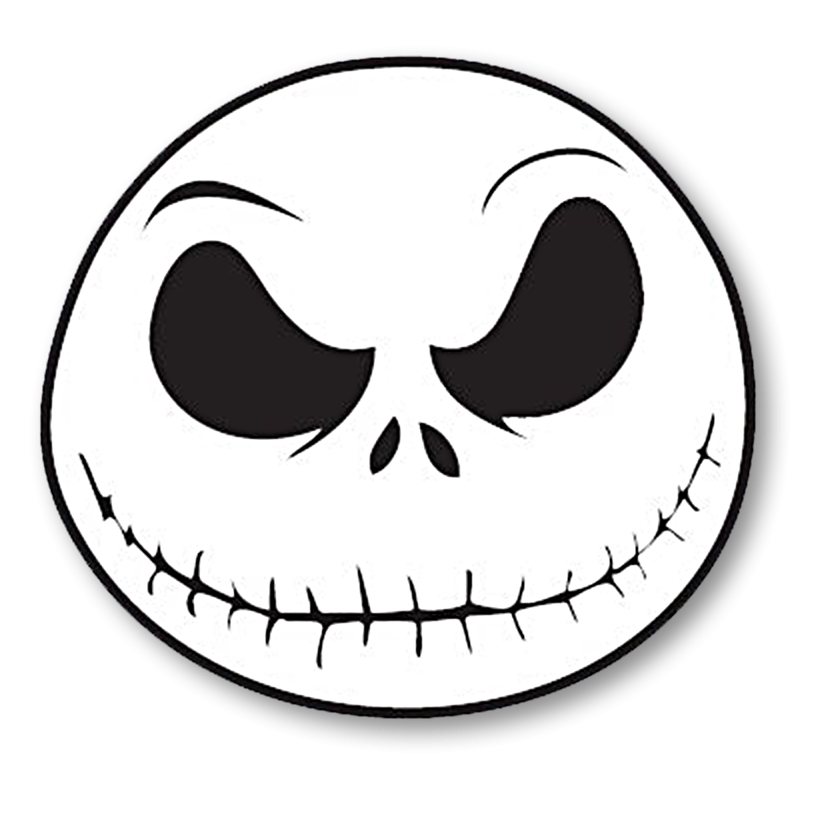 [Speaker Notes: Upside down Jack takes you to the question choosing slide.
Right side up Jack takes you to the board game.
Press the spacebar to reveal the answer.]
Jack Skellinton Stickers:
https://tenor.com/users/juliahgallego/stickers